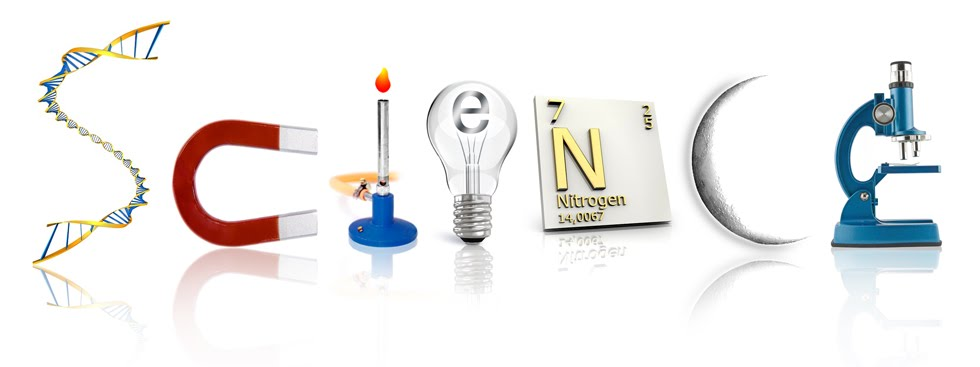 2023-2024 6th Grade Science Lesson Plan
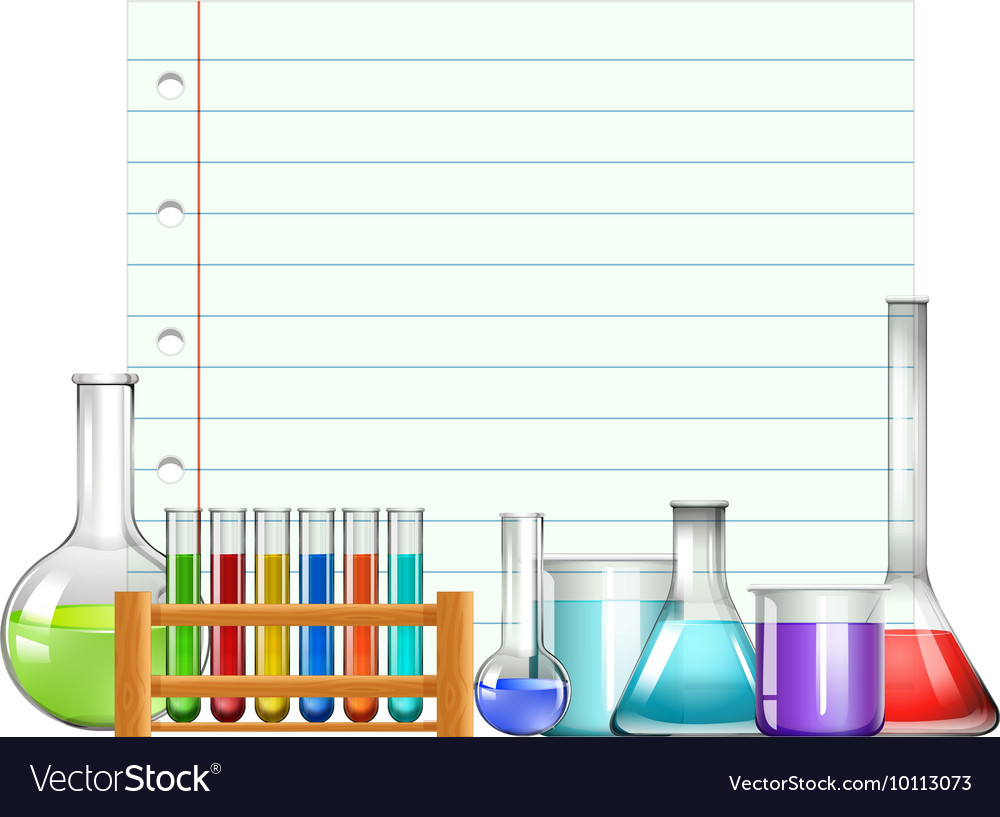 Date: 8-9-23
Standard: Intro to 6th Grade @Eastside
Learning Target: I can demonstrate my knowledge of the SOAR PBIS Expectations.
Activities:
1. Go over classroom procedures.
2. Go over lunch numbers (before lunch).
3. Practice lunchroom expectations.
4. Make name plate.
5. Do Passport Activity.
6. Assign lockers.
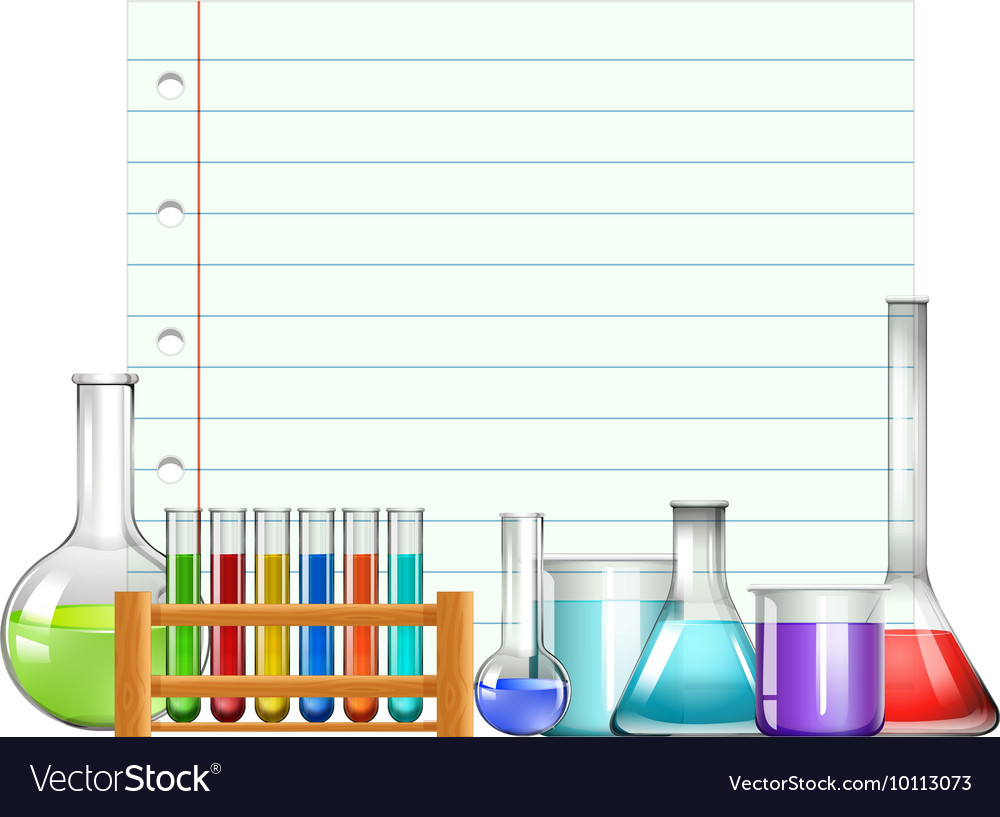 Date: 8-10-23
Standard: Intro to the 6th Grade
Learning Target: I can demonstrate how to successfully navigate Google Classroom.
Activities:
1. Go over SOAR program expectations.
2. Work on “All about Me” Passport Foldable.
3. Review classroom procedures.
4. Do building tours.
5. Do Doodles: Start of Year Foldable.
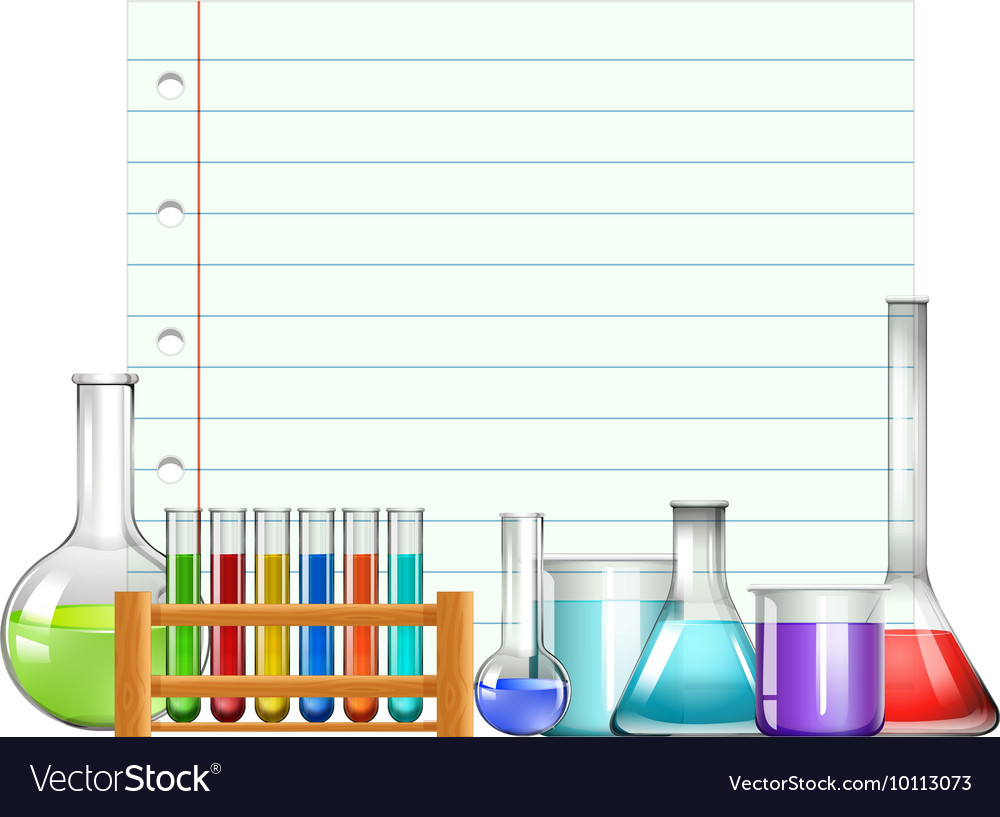 Vocabulary:
dependent variable
independent variable
control setup
constant
standard unit
metric system
Date: 8-11-23
Standard: Intro to Science-Lab Safety
Learning Target: I can demonstrate how to be safe in the science lab.
Activities:
1. Go over BellRinger/Reflection procedures.
Download/Go over how to use the Kami app.
2. Download and activate the Kami Google App.
3. Sign & submit the Lab Science Safety Contract (002) on Google Classroom.
3.  Watch a short Lab Safety Video: https://www.youtube.com/watch?v=saXFQR86ziM
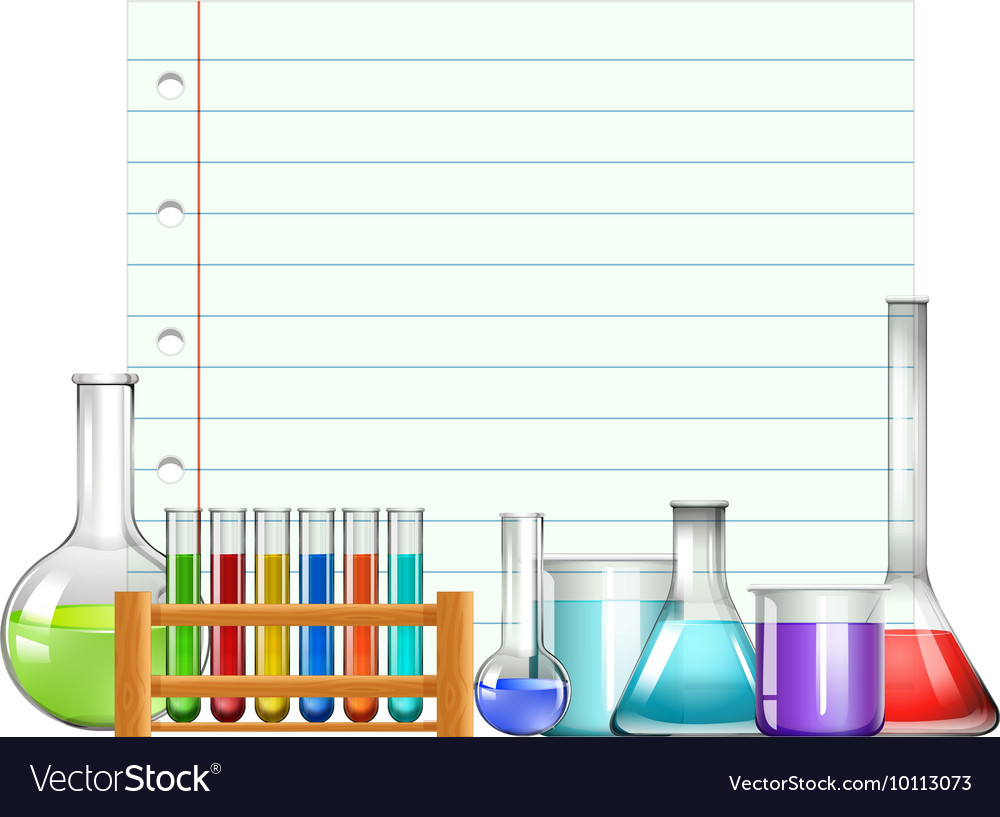 Vocabulary:
dependent variable
independent variable
control setup
constant
standard unit
metric system
Date: 8-14-23
Standard: Intro to Science-Lab Safety
Learning Target: I can demonstrate how to be safe in the science lab.
Activities:
1. Do BellRinger #2.
2. Students will go through Safety PPT and use Kami to complete a note taking worksheet (003) posted in Google Classroom.
3. Do REFLECTION.
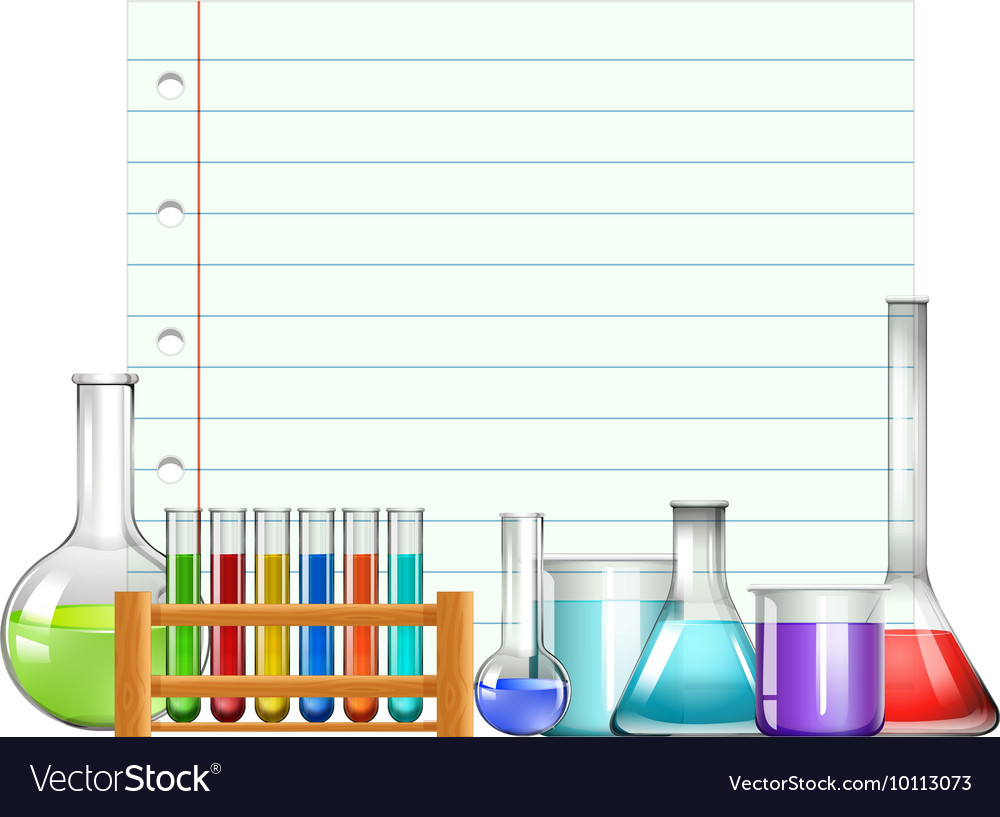 Vocabulary:
dependent variable
independent variable
control setup
constant
standard unit
metric system
Date: 8-15-23
Standard: Intro to Science-Lab Safety
Learning Target: I can demonstrate how to be safe in the science lab.
Activities:
1. Do BellRinger #4.
2. Students will create a poster illustrating lab safety rules. (003A)
3. Students will watch the Bill Nye Safety video posted in GC.
4. Safety TEST tomorrow.
5. Do REFLECTION.
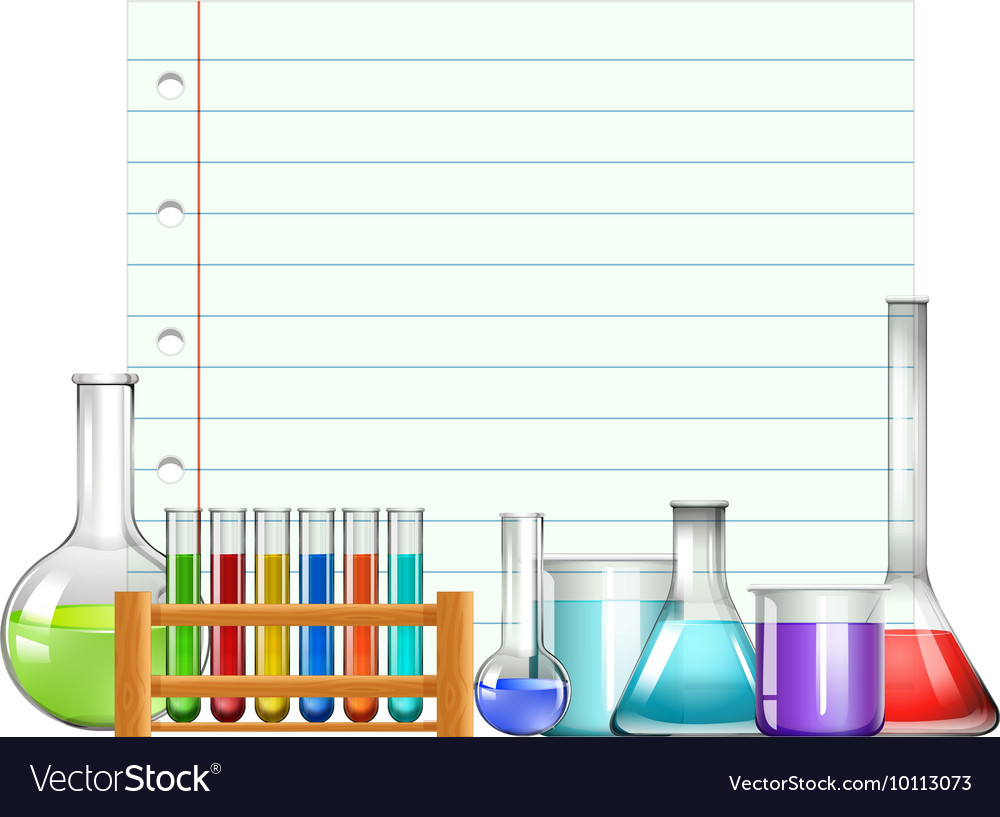 Vocabulary:
dependent variable
independent variable
control setup
constant
standard unit
metric system
Date: 8-16-23
Standard: Intro to Science-Lab Safety
Learning Target: I can demonstrate how to be safe in the science lab.
Activities:
1. Do BellRinger #9.
2. Students will complete the SpongeBob Safety worksheet (004) attached in GC.
3. Students will take the Lab Safety Test (005) posted in Google Classroom. 
4. Do REFLECTION.
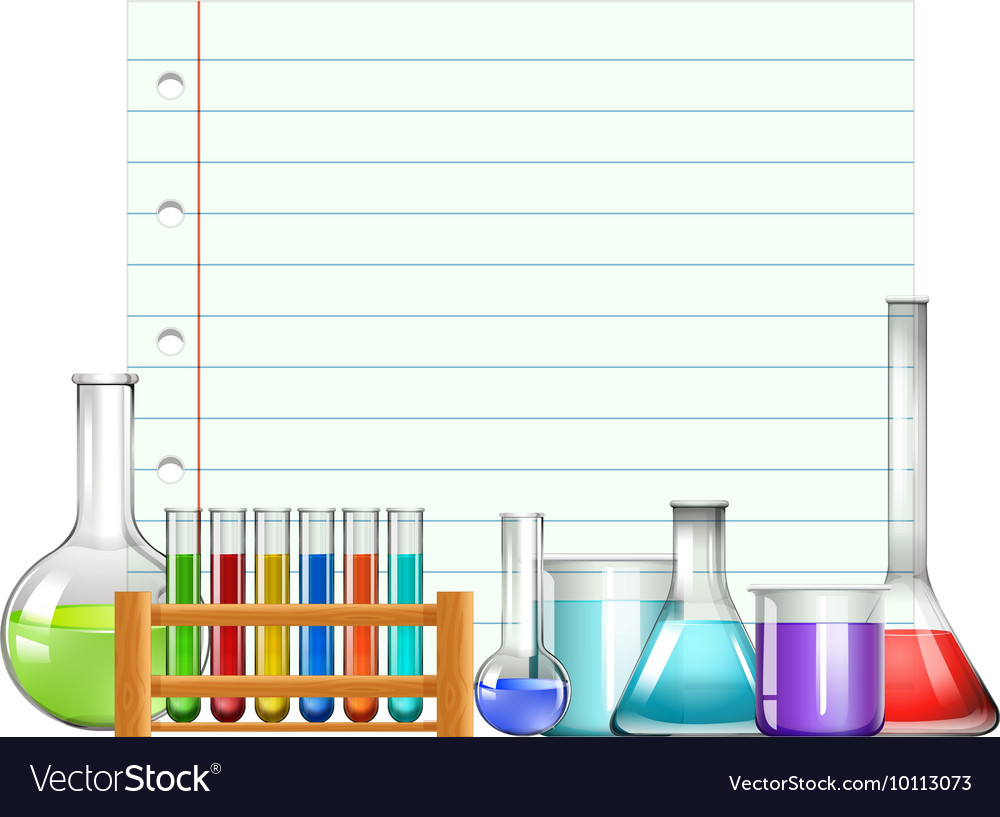 Vocabulary:
dependent variable
independent variable
control setup
constant
standard unit
metric system
Date: 8-17-23
Standard: Intro to Science-Metric Measurement
Learning Target: I can explain why it is important to use a standard system of measurement.
Activities:
1. Do BellRinger #6.
2. Students complete the Metric Note taking worksheet (006) using Kami in GC.
3. Students will watch the attached measurement video clip: Vintage “Metric Act”Clip: https://www.youtube.com/watch?v=RNoSa1onrW4
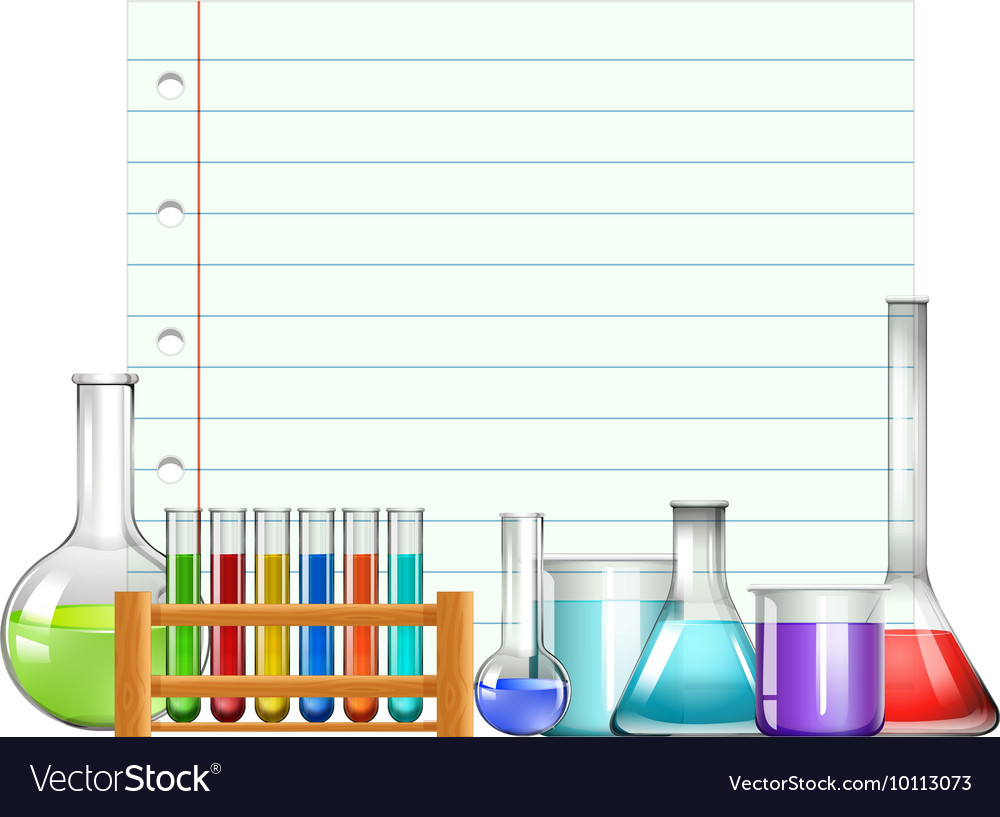 Vocabulary:
dependent variable
independent variable
control setup
constant
standard unit
metric system
Date: 8-18-23
Standard: Intro to Science
Learning Target: I can explain why it is important to use a standard system of measurement.
Activities:
1. Do BellRinger 12.
2. Students will watch the measurement video clips attached in GC.
3. Students will complete a Measuring in CM w/s (007)
4. Measurement QUIZ (010) MONDAY.
5. DO REFLECTION.
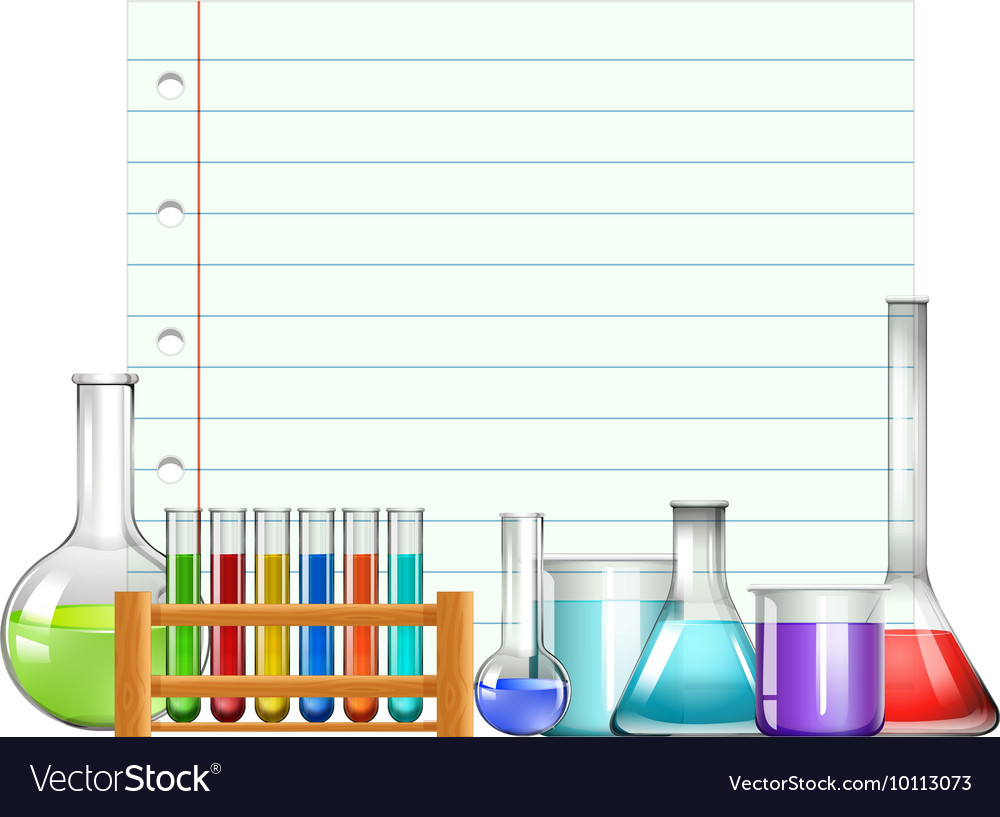 Vocabulary:
dependent variable
independent variable
control setup
constant
standard unit
metric system
Date: 8-21-23
Standard: Intro to Science
Learning Target: I can explain why it is important to use a standard system of measurement.
Activities:
1. Do BellRinger #1.
2. Students will do a virtual Practice Measurement lab (008) to demonstrate their knowledge of proper use of lab & measuring equipment.
3. Do REFLECTION.
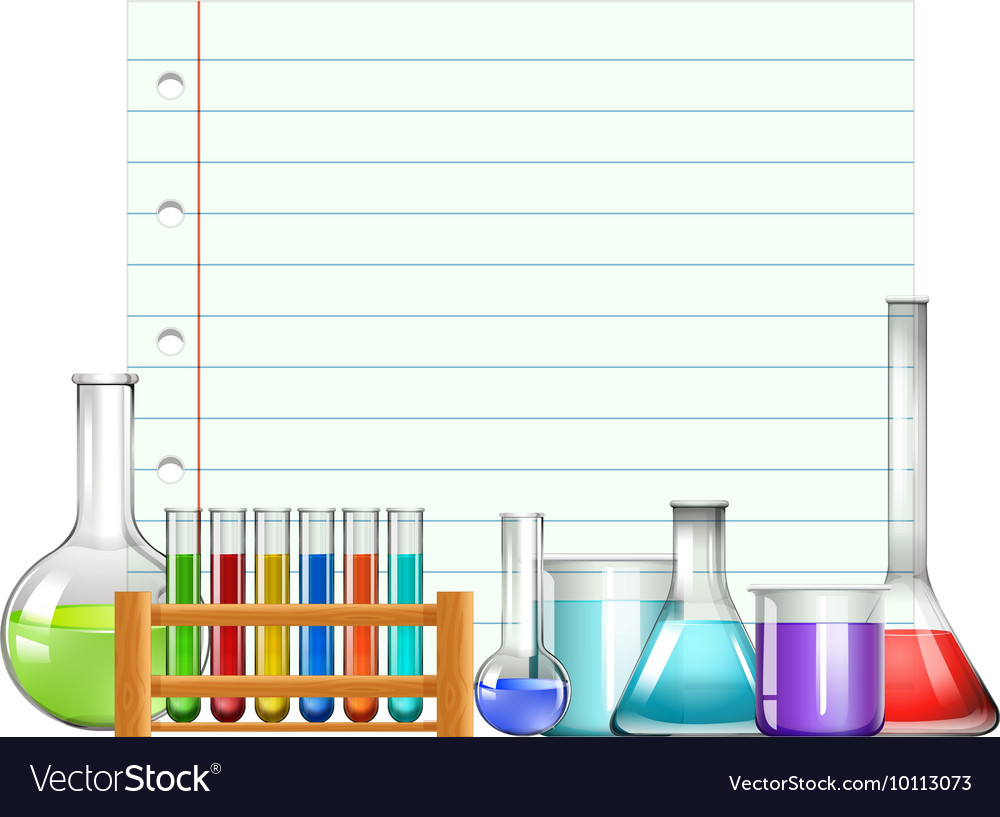 Vocabulary:
dependent variable
independent variable
control setup
constant
standard unit
metric system
Date: 8-22-23
Standard: Intro to Science
Learning Target: I can explain why it is important to use a standard system of measurement.
Activities:
1. Do BellRinger 12.
2. Students will watch the measurement video clips attached in GC.
3. Students will complete Hands-On Measuring Lab (009).
4. Measurement QUIZ (010) TOMORROW.
5. DO REFLECTION.
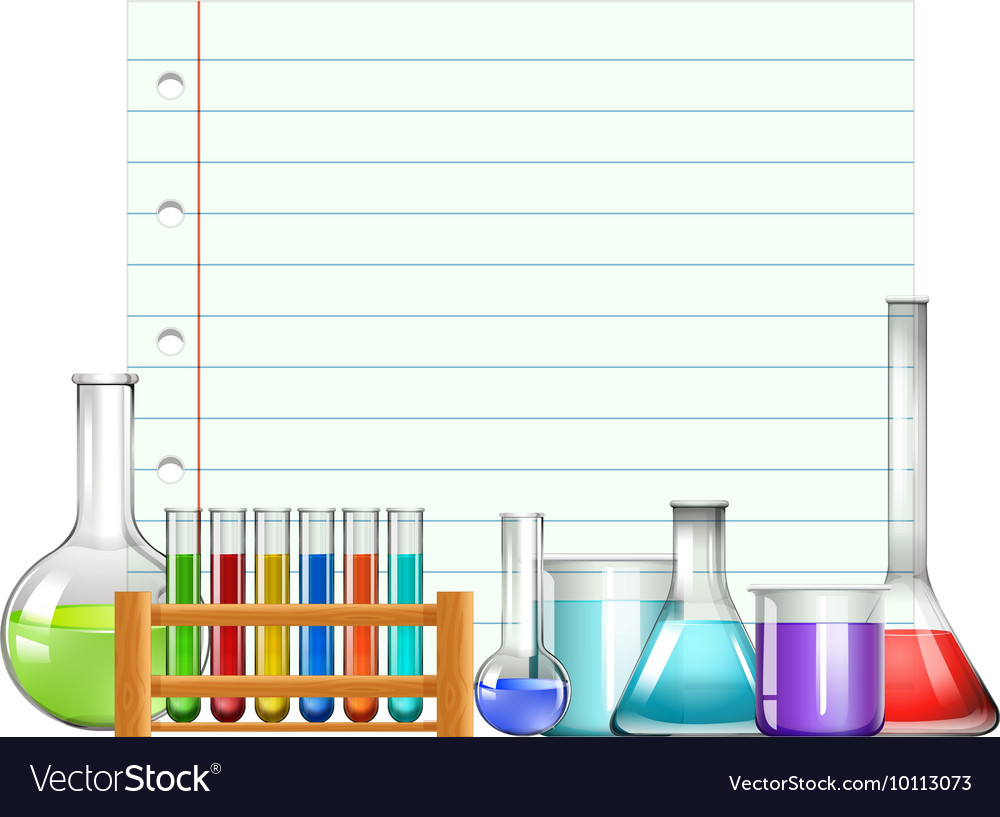 Vocabulary:
dependent variable
independent variable
control setup
constant
standard unit
metric system
Date: 8-23-23
Standard: Intro to Science
Learning Target: I can explain why it is important to use a standard system of measurement.
Activities:
1. Do BellRinger #11.
2. Students will take the Measurement lab QUIZ (010) posted in Google Classroom.
3. Students will watch several tutorial videos about the Scientific Method & Variables.
4. DO REFLECTION.
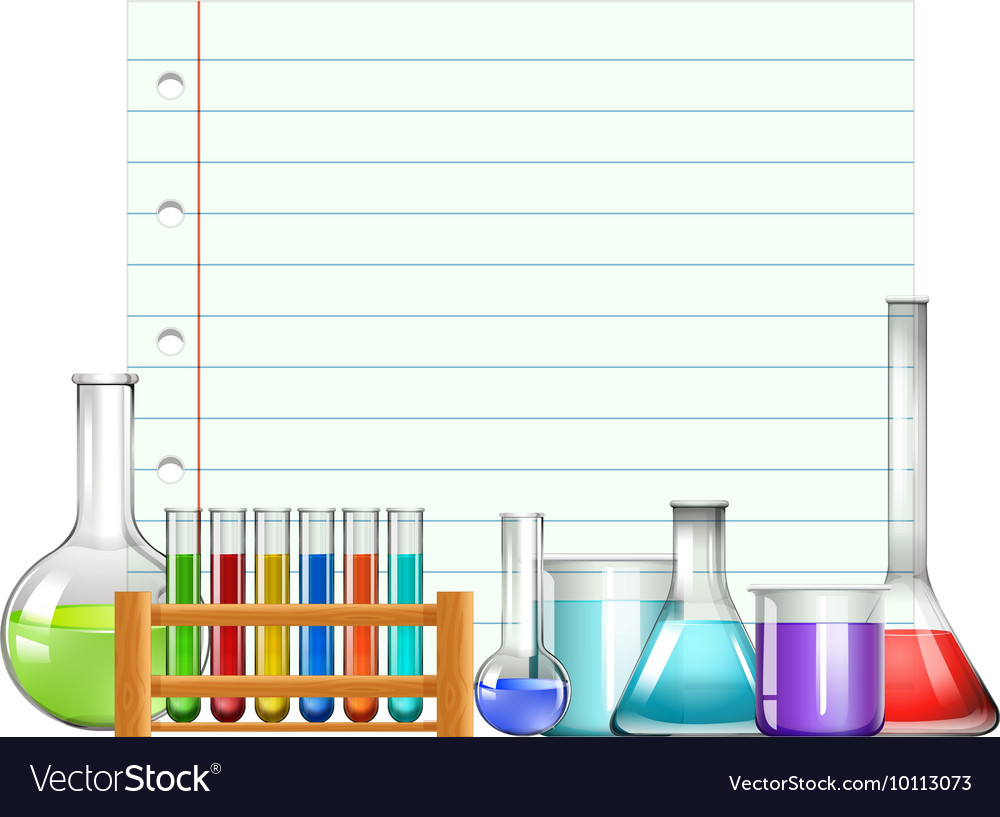 Vocabulary:
dependent variable
independent variable
control setup
constant
standard unit
metric system
Date: 8-24 & 8-25
Standard: Intro to Science
Learning Target: I can explain why it is important to use a standard system of measurement.
Activities:
1. Do Bell Ringer #7.
2. The students will complete a “SpongeBob” Variables Activity (011) in class.
3. Go over the SpongeBob Variables activity on 8-25.
4. Do REFLECTION.
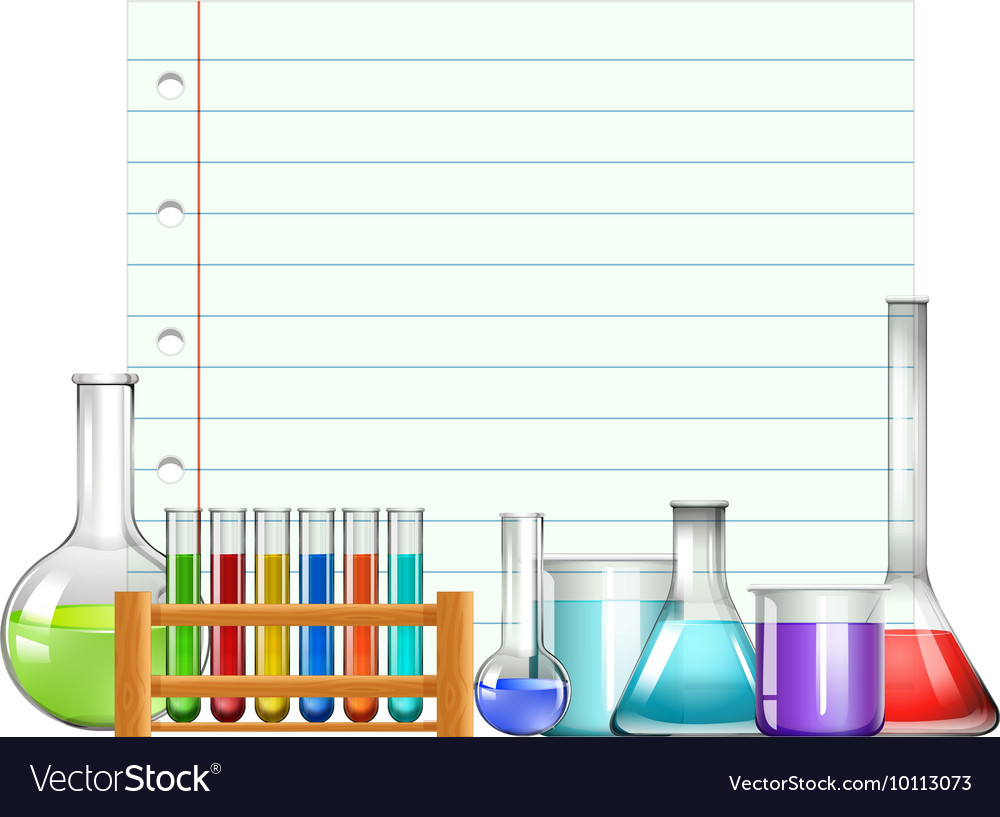 Vocabulary:
dependent variable
independent variable
control setup
constant
standard unit
metric system
Date: 8-28-23
Standard: Intro to Science
Learning Target: I can explain why it is important to use a standard system of measurement.
Activities:
1. The students will complete the “Density of a Hershey Bar Lab (012) in class.
2. The lab sheet will be posted in GC for use at home, if needed.
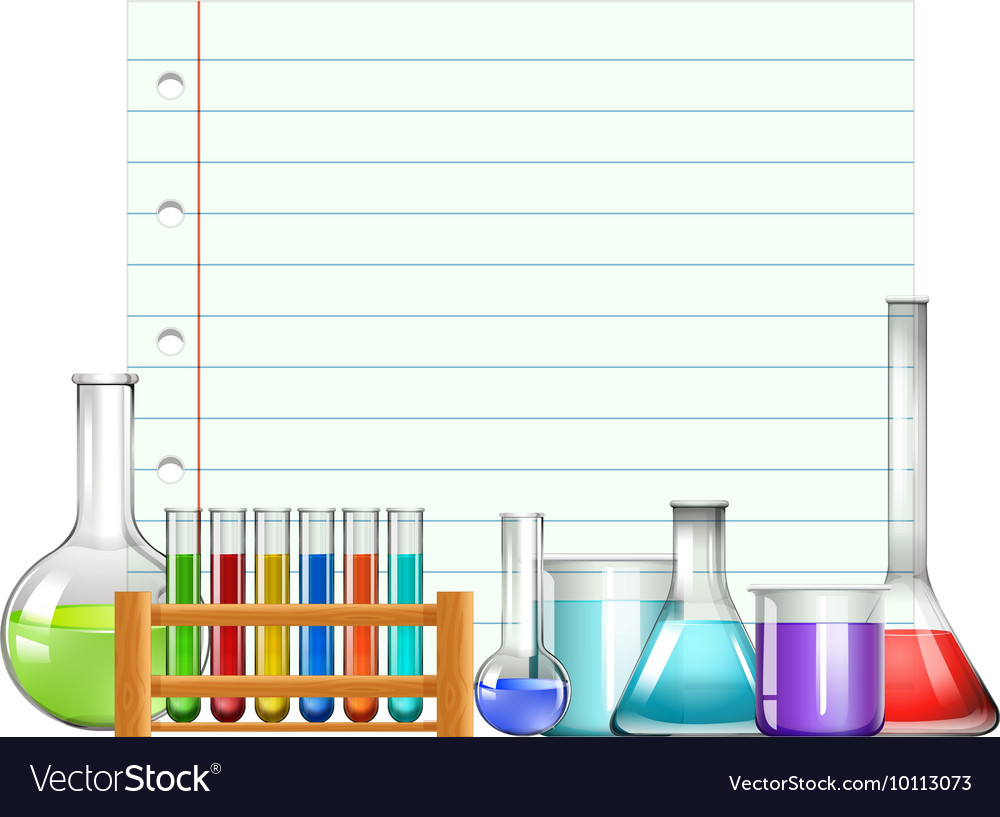 Vocabulary:
moon phases
eclipses
rotation
revolution
gravity
tides 
seasons
Date: 8-29-22
Standard: Space Systems-Earth, Sun, Moon
Learning Target: I can explain how gravity affects the motions of the Earth, sun, and moon.
Activities:
1. Students will complete a Earth, Sun, & Moon vocabulary word sheet (013) in class and draw or paste a picture to illustrate each word.
06-ESS1-1. Students will develop and use a model of the Earth-sun-moon system to describe the cyclic patterns of lunar phases, eclipses of the sun and moon, and seasons.  (DOK 3)
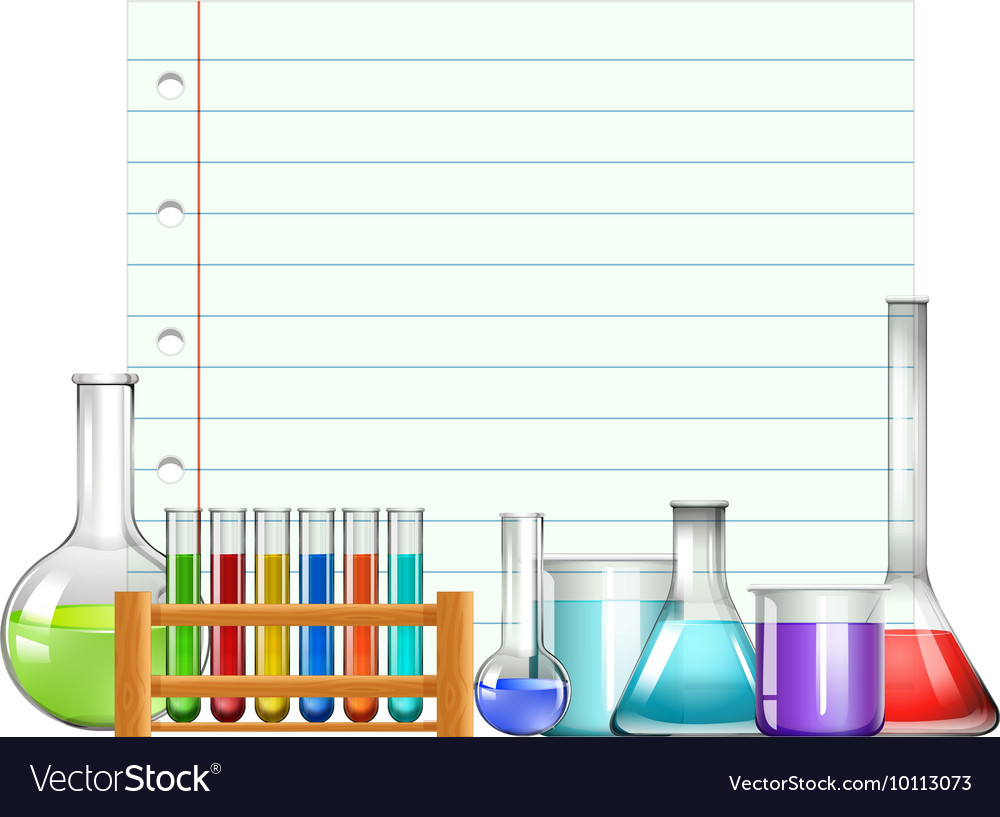 Vocabulary:
moon phases
eclipses
rotation
revolution
gravity
tides 
seasons
Date: 8-30-22
Standard: Space Systems-Earth, Sun, Moon
Learning Target: I can explain how gravity affects the motions of the Earth, sun, and moon.
Activities:
1. Students will take “Earth, Moon, Sun” notes (014), while watching a Google Slide presentation.
2. Students will watch Movements in Space video clips.
06-ESS1-1. Students will develop and use a model of the Earth-sun-moon system to describe the cyclic patterns of lunar phases, eclipses of the sun and moon, and seasons.  (DOK 3)
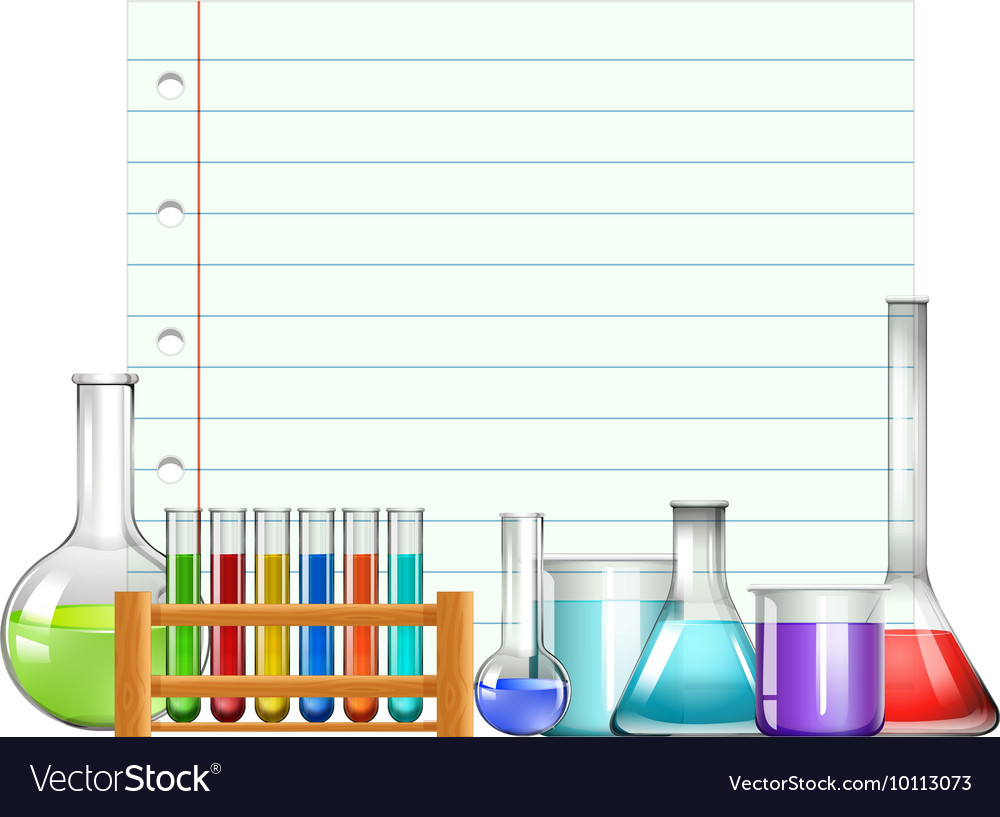 Vocabulary:
moon phases
eclipses
rotation
revolution
gravity
tides 
seasons
Date: 8-31-22
Standard: Space Systems-Earth, Sun, Moon
Learning Target: I can explain how gravity affects the motions of the Earth, sun, and moon.
Activities:
1. Students will watch a video attached in GC about Eclipses on Generation Genius.
2. Complete the GG: Eclipses video worksheet (015) attached in Google Classroom.
06-ESS1-1. Students will develop and use a model of the Earth-sun-moon system to describe the cyclic patterns of lunar phases, eclipses of the sun and moon, and seasons.  (DOK 3)
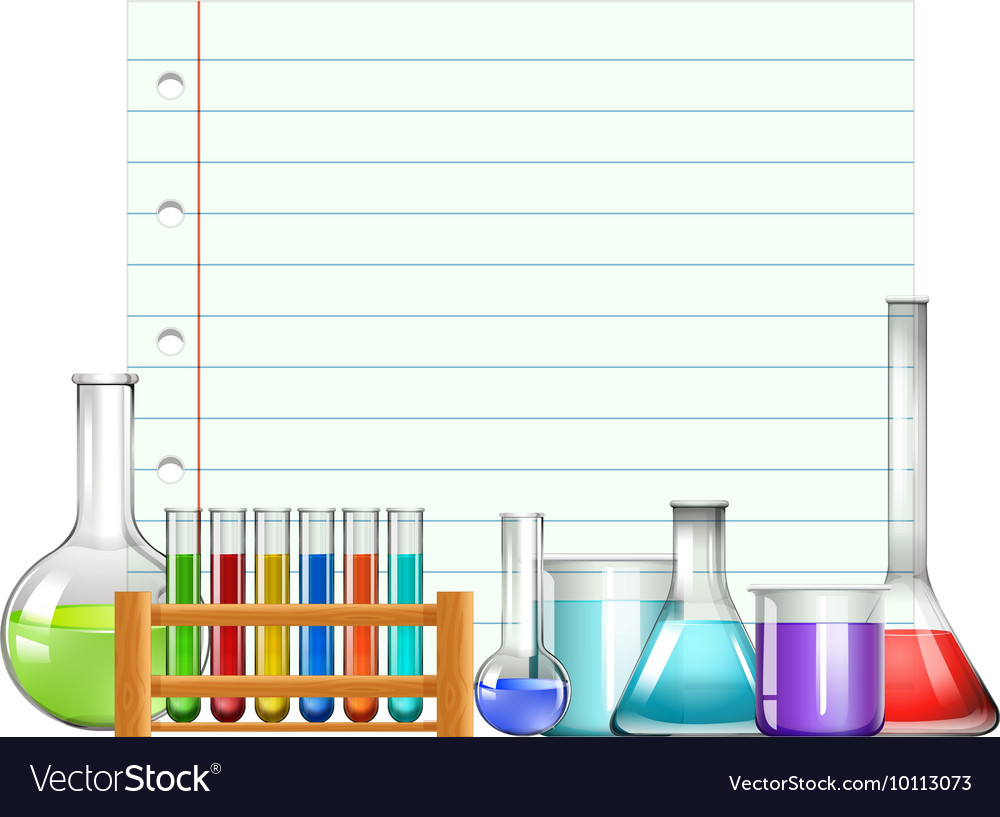 Vocabulary:
moon phases
eclipses
rotation
revolution
gravity
tides 
seasons
Date: 9-1-22
Standard: Space Systems-Earth, Sun, Moon
Learning Target: I can explain how gravity affects the motions of the Earth, sun, and moon.
Activities:
06-ESS1-1. Students will develop and use a model of the Earth-sun-moon system to describe the cyclic patterns of lunar phases, eclipses of the sun and moon, and seasons.  (DOK 3)
1. Students will do the “Phases of the Moon” lab in class.
2. Students that are ABSENT have an alternate assignment in GC.
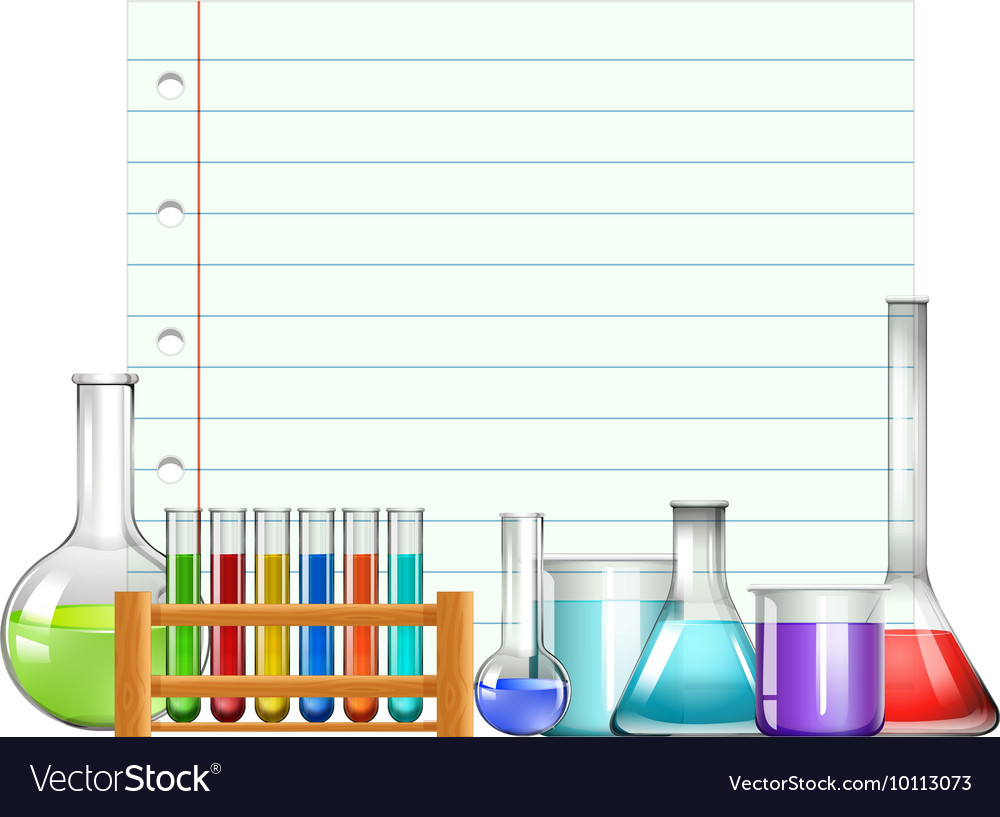 Vocabulary:
moon phases
eclipses
rotation
revolution
gravity
tides 
seasons
Date: 9-2-22
Standard: Space Systems-Earth, Sun, Moon
Learning Target: I can explain how gravity affects the motions of the Earth, sun, and moon.
Activities:
1. Finish the Earth, Sun, Moon notes.
2. Students will use coordinates to plot the Phases of the Moon Graph (017).
06-ESS1-1. Students will develop and use a model of the Earth-sun-moon system to describe the cyclic patterns of lunar phases, eclipses of the sun and moon, and seasons.  (DOK 3)
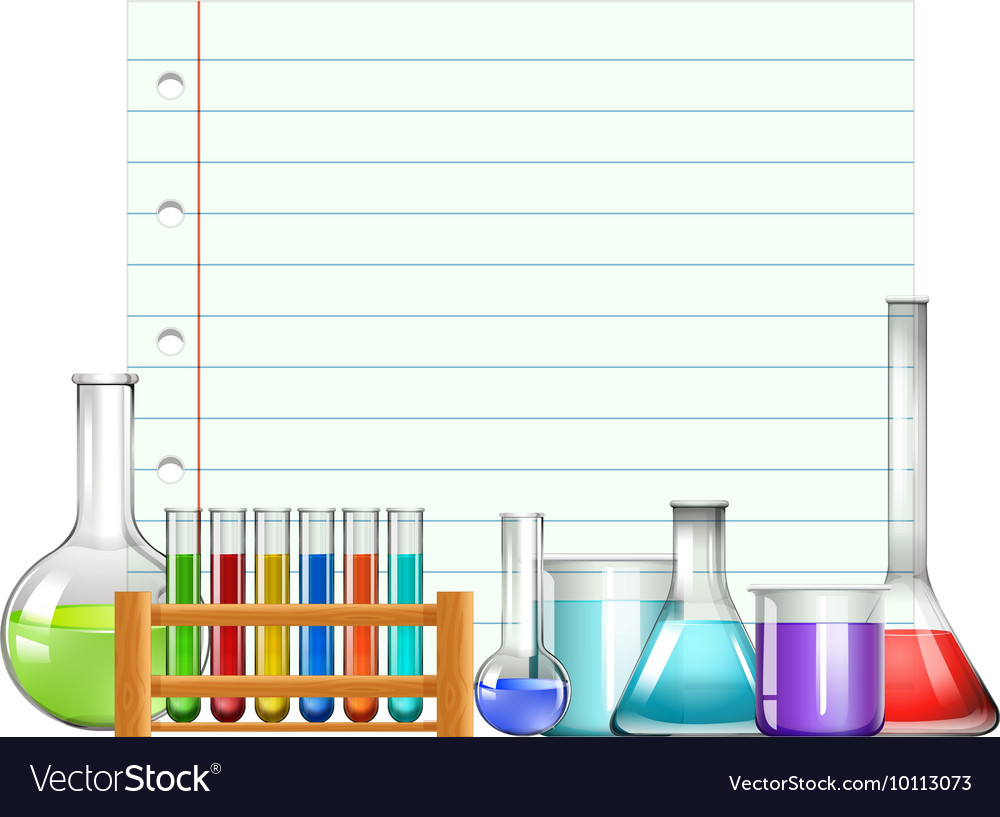 Vocabulary:
moon phases
eclipses
rotation
revolution
gravity
tides 
seasons
Date: 9-6-22
Standard: Space Systems-Earth, Sun, Moon
Learning Target: I can explain how gravity affects the motions of the Earth, sun, and moon.
Activities:
1. Students will watch a series of Mythbusters Moon Conspiracy Video clips.
2. Student will answer questions about the video clips on a Google form Mythbusters QUIZ (018) that is posted in GC.
06-ESS1-1. Students will develop and use a model of the Earth-sun-moon system to describe the cyclic patterns of lunar phases, eclipses of the sun and moon, and seasons.  (DOK 3)
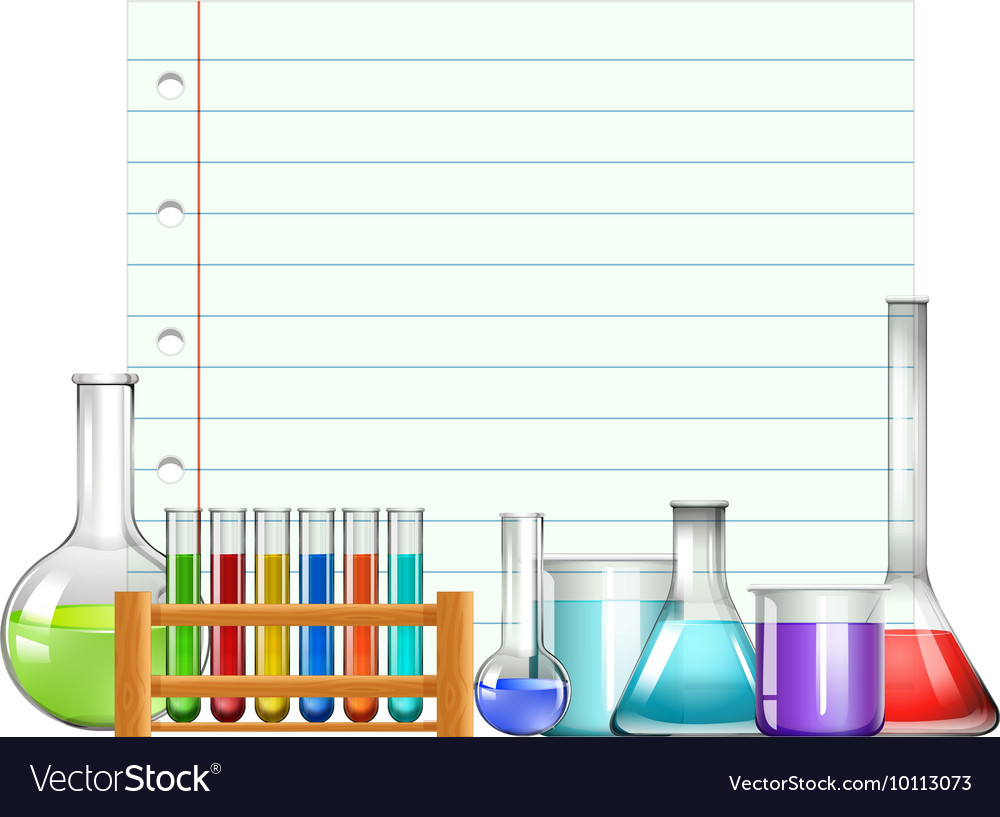 Vocabulary:

moon phases
eclipses
rotation
revolution
gravity
tides 
seasons
Date: 9-7-22
Standard: Space Systems-Earth, Sun, Moon
Learning Target: I can explain how gravity affects the motions of the Earth, sun, and moon.
Activities:
06-ESS1-1. Students will develop and use a model of the Earth-sun-moon system to describe the cyclic patterns of lunar phases, eclipses of the sun and moon, and seasons.  (DOK 3)
1. Explore gravity and orbits and make predictions about how changes in position or mass would affect gravity and these orbits.
2. Go to: http://phet.colorado.edu/en/simulation/gravity-and-orbits 
3. Fill out the Gravity and Orbits simulation worksheet (019) using Kami.
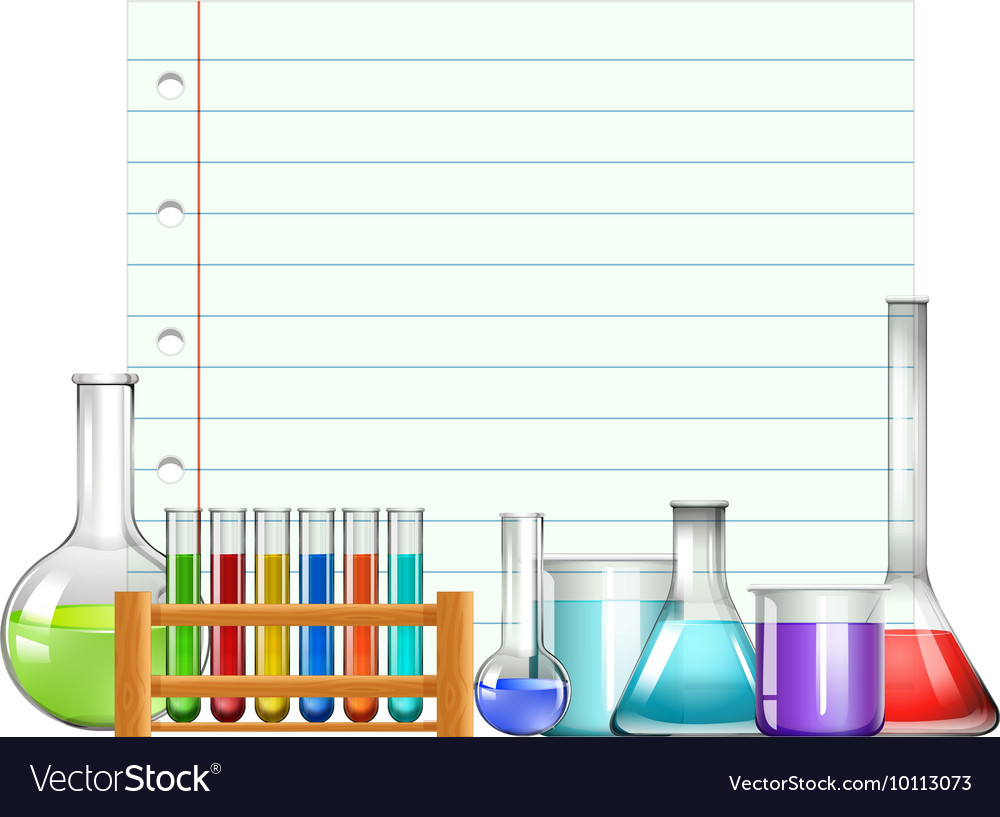 Vocabulary:

moon phases
eclipses
rotation
revolution
gravity
tides 
seasons
Date: 9-8-22
Standard: Space Systems-Earth, Sun, Moon
Learning Target: I can explain how gravity affects the motions of the Earth, sun, and moon.
Activities:
06-ESS1-1. Students will develop and use a model of the Earth-sun-moon system to describe the cyclic patterns of lunar phases, eclipses of the sun and moon, and seasons.  (DOK 3)
Students will watch the tutorial video explaining the assignment.
Students will watch a Causes of the Seasons video from Generation Genius.
Students will complete the Seasons video worksheet (020) using Kami and post in GC.
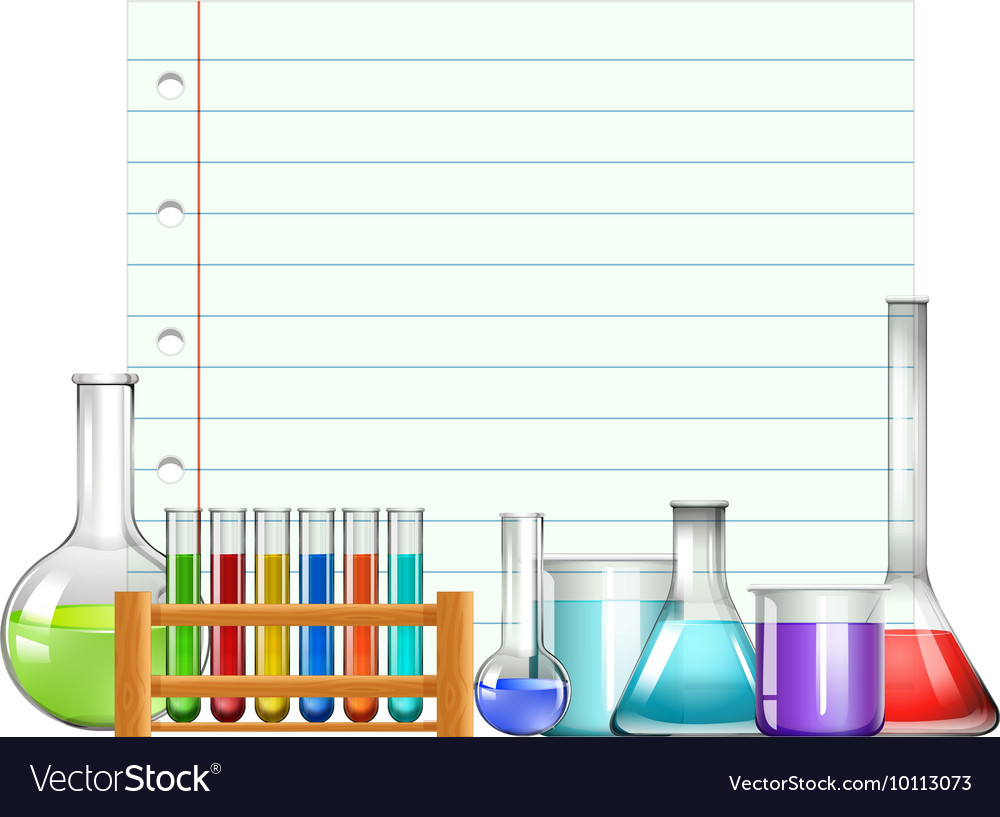 Vocabulary:

moon phases
eclipses
rotation
revolution
gravity
tides 
seasons
Date: 9-9-22
Standard: Space Systems-Earth, Sun, Moon
Learning Target: I can explain how gravity affects the motions of the Earth, sun, and moon.
Activities:
1. Students will review for the quiz as a class, using the Space Kahoot game attached below: https://play.kahoot.it/v2/?quizId=5cc8e9aa-5885-44f5-b02f-49c2a71af6c3
2. Students will take the Earth in Space Google Form Quiz (021) posted in GC.
06-ESS1-1. Students will develop and use a model of the Earth-sun-moon system to describe the cyclic patterns of lunar phases, eclipses of the sun and moon, and seasons.  (DOK 3)
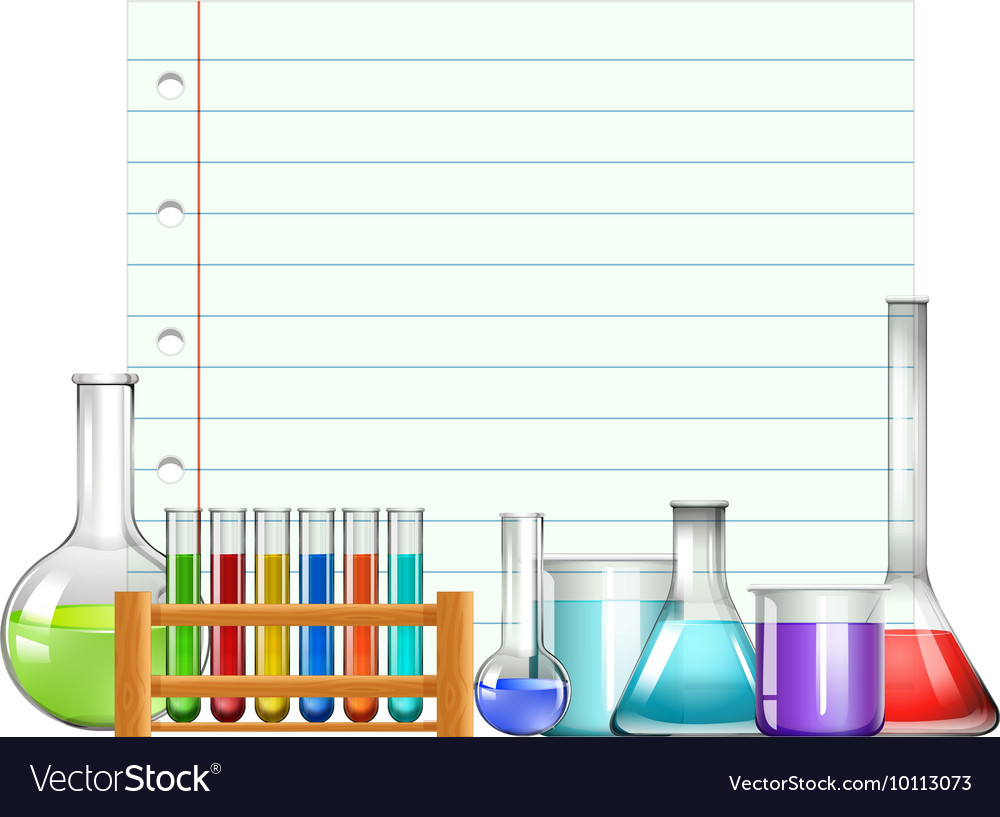 Vocabulary:
moon phases
eclipses
rotation
revolution
gravity
tides 
seasons
Date: 9-12-22
Standard: Space Systems-Earth, Sun, Moon
Learning Target: I can explain how gravity affects the motions of the Earth, sun, and moon.
Activities:
1. Students will take The Universe notes (022) and complete a note taking worksheet, while they watch a Google Slide presentation.
2. Students will watch a video about the origins of the Universe.
06-ESS1-2. Students will develop and use a model to explain the role of gravity in the motions within galaxies and the solar system.  (DOK 3)
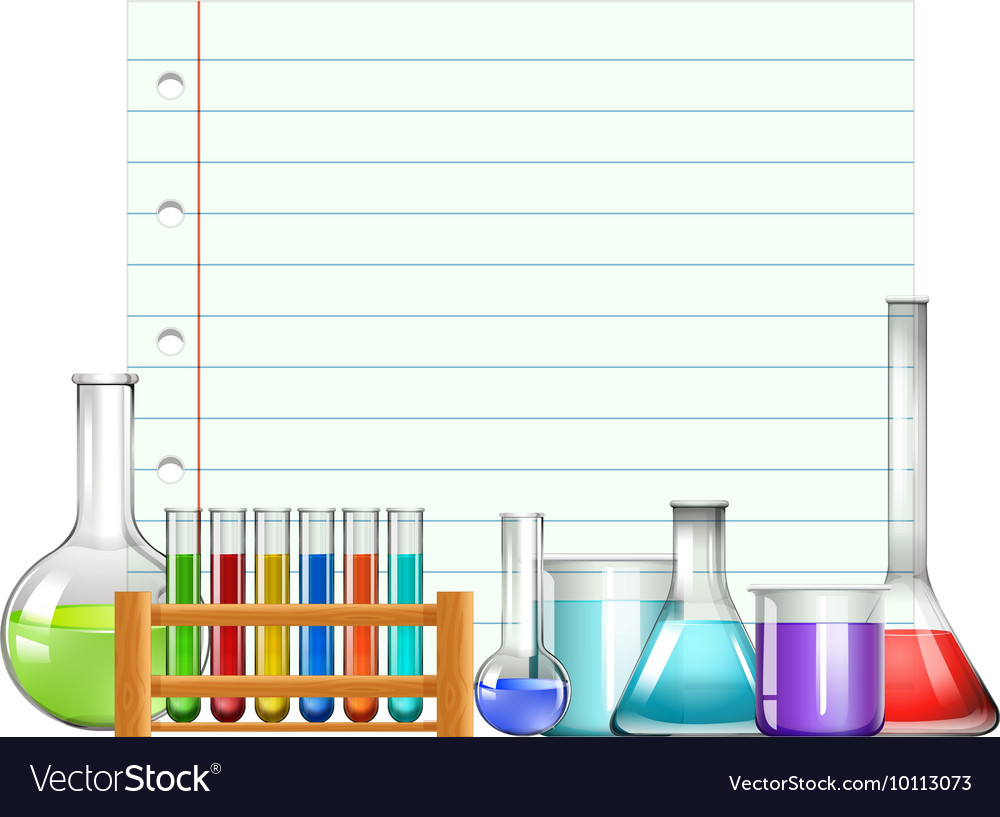 Vocabulary:
moon phases
eclipses
rotation
revolution
gravity
tides 
seasons
Date: 9-13-22
Standard: Space Systems-Earth, Sun, Moon
Learning Target: I can explain how gravity affects the motions of the Earth, sun, and moon.
Activities:
1. Students will complete GG: Solar System Activity (023) and complete a worksheet using Kami.
2. Students will watch a video about the origins of the Universe.
06-ESS1-2. Students will develop and use a model to explain the role of gravity in the motions within galaxies and the solar system.  (DOK 3)
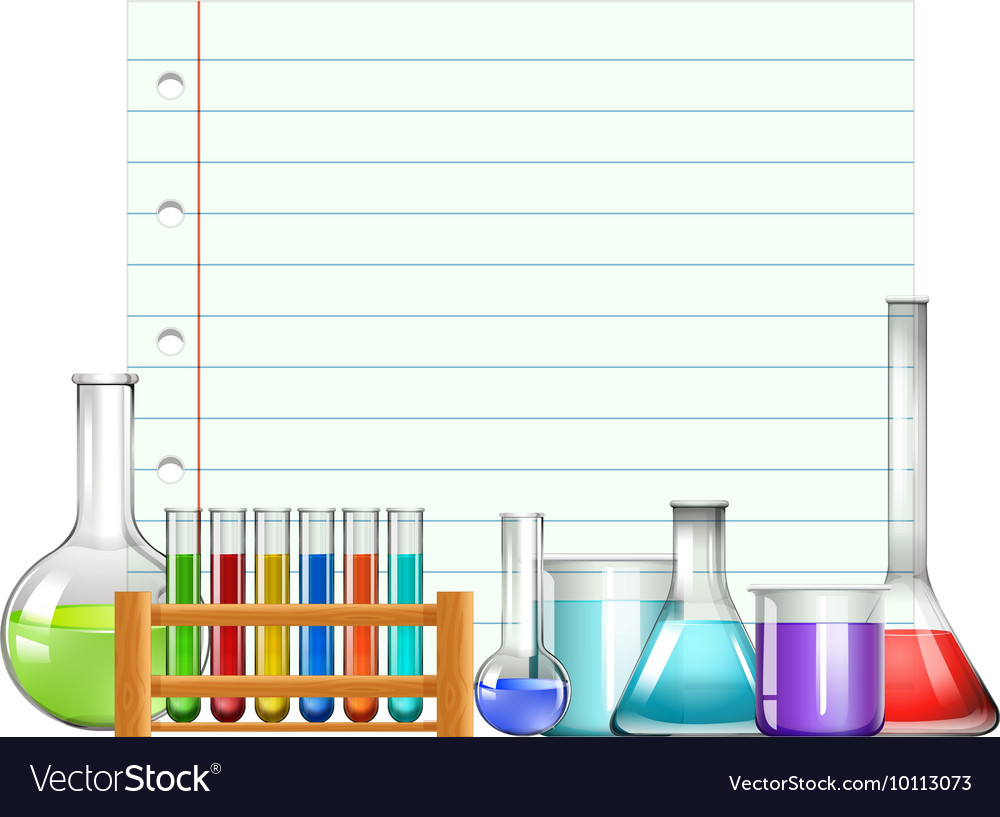 Vocabulary:
nebula
rotation revolution
orbit
solar system
mass
weight
planet
galaxy
Date: 9-14-22
Standard: Space Systems-Earth, Sun, Moon
Learning Target: I can explain how gravity affects the motions of the Earth, sun, and moon.
Activities:
1. Students will complete Solar system Scavenger Hunt (024) during class.
06-ESS1-3. Students will analyze and interpret data to determine scale properties of objects in the solar system.  (DOK 3)
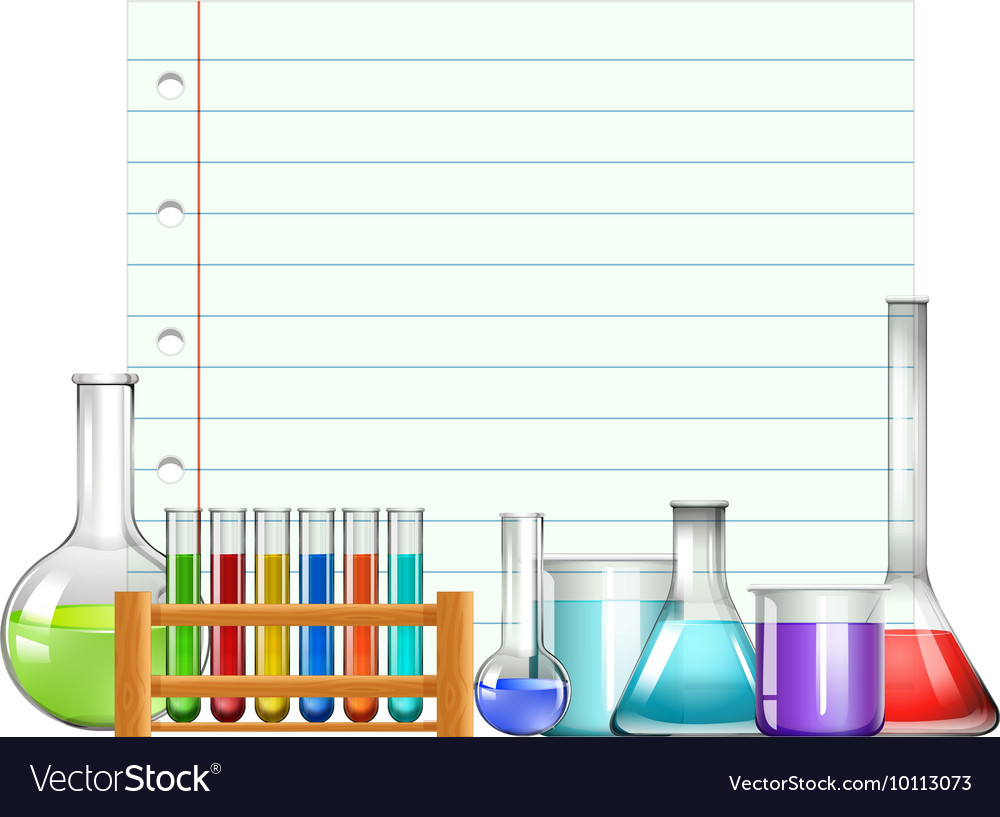 Vocabulary:
nebula
rotation revolution
orbit
solar system
mass
weight
planet
galaxy
Date: 9-15-22
Standard: Space Systems-Earth, Sun, Moon
Learning Target: I can explain how gravity affects the motions of the Earth, sun, and moon.
Activities:
1. Watch the tutorial video, if you ABSENT. https://drive.google.com/open?id=1FySl9JFhqh4rrFYQGNTW_ZMTni91_Kvg&authuser=0
2. Go to the NASA Space Place (025) website.https://spaceplace.nasa.gov/menu/space/
3. Use Kami to answer the questions on the PDF in GC and attach in Google Classroom.
06-ESS1-3. Students will analyze and interpret data to determine scale properties of objects in the solar system.  (DOK 3)
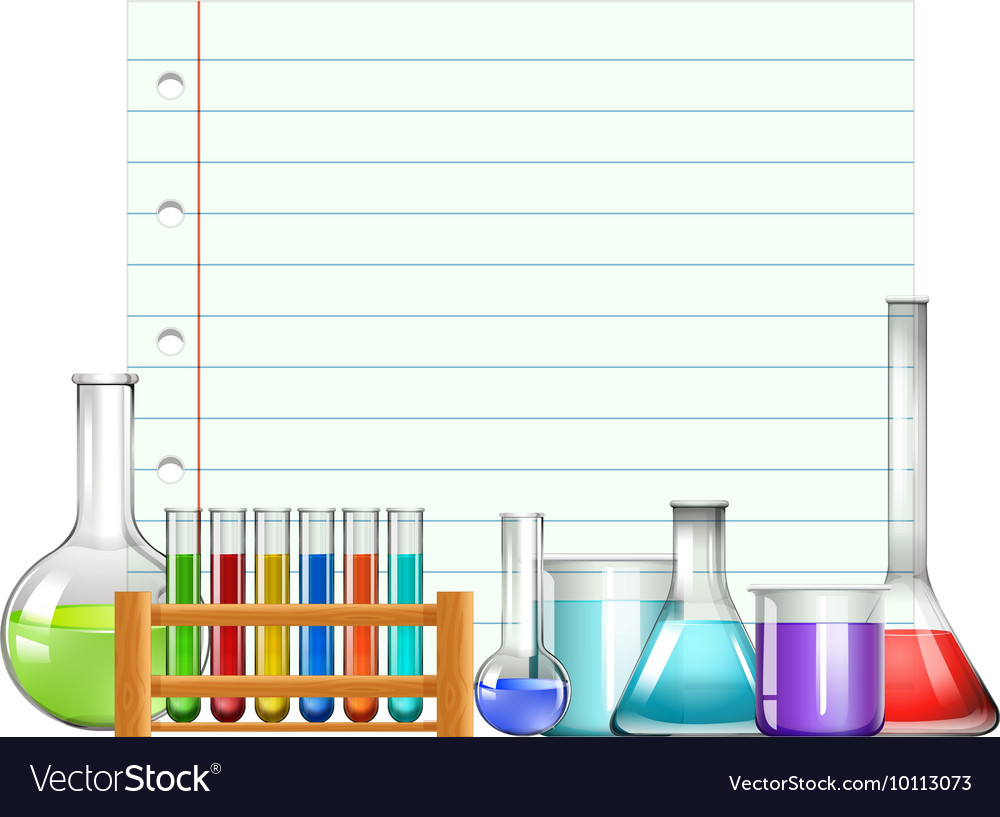 Vocabulary:
nebula
rotation revolution
orbit
solar system
mass
weight
planet
galaxy
Date: 9-16-22
Standard: Space Systems-Earth, Sun, Moon
Learning Target: I can explain how gravity affects the motions of the Earth, sun, and moon.
Activities:
1 Students will make a Solar system Foldable (025A).“
06-ESS1-3. Students will analyze and interpret data to determine scale properties of objects in the solar system.  (DOK 3)
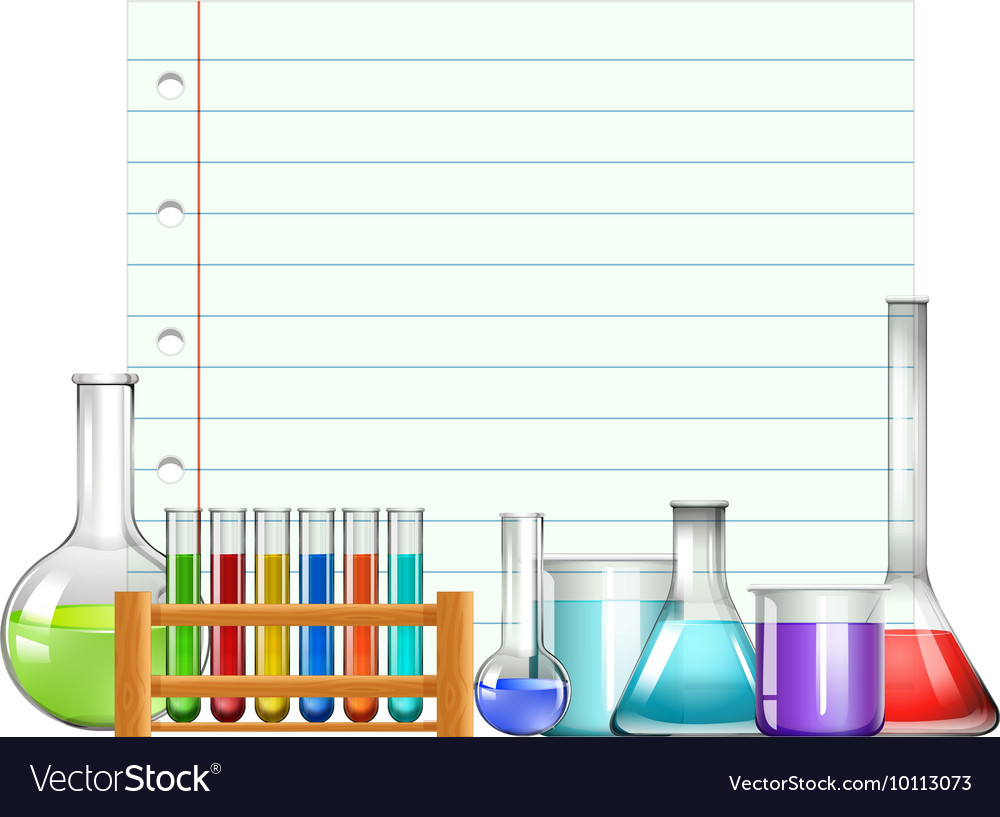 Vocabulary:
nebula
rotation revolution
orbit
solar system
mass
weight
planet
galaxy
Date: 9-19-22
Standard: Space Systems-Earth, Sun, Moon
Learning Target: I can explain how gravity affects the motions of the Earth, sun, and moon.
Activities:
1. Students will make a Travel Google Poster  presentation (026) “advertising” their planet. Directions are posted in GC.
2. Students will present their project in class on THURSDAY.
06-ESS1-3. Students will analyze and interpret data to determine scale properties of objects in the solar system.  (DOK 3)
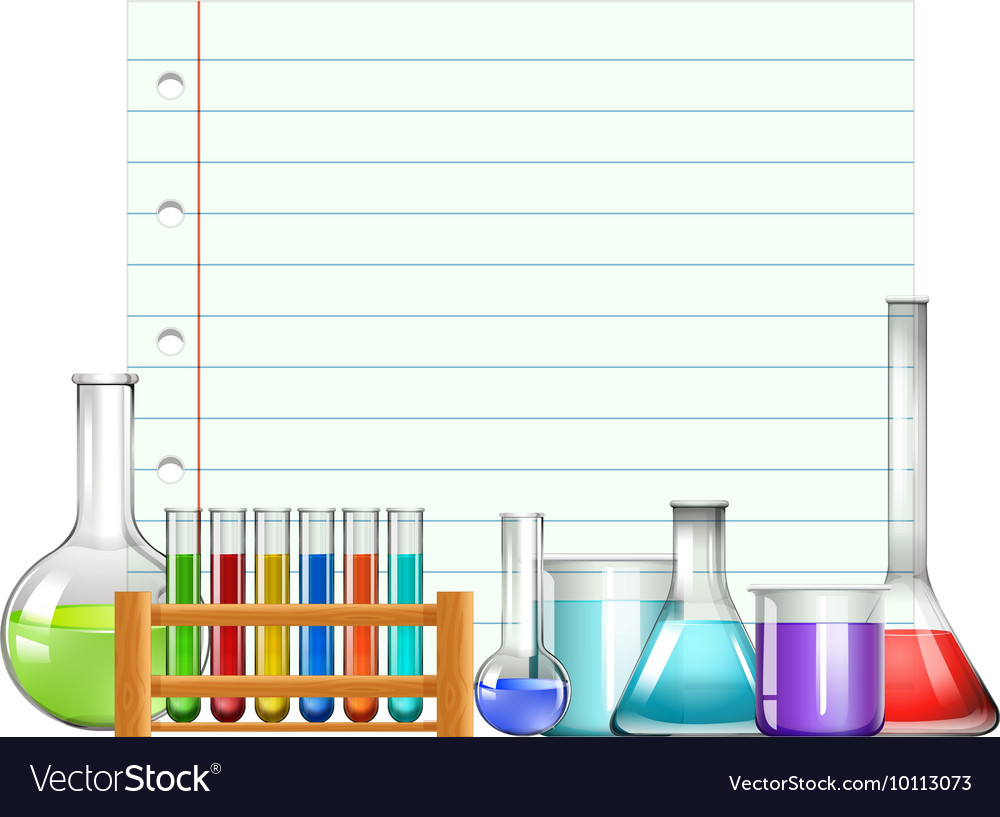 Vocabulary:
nebula
rotation revolution
orbit
solar system
mass
weight
planet
galaxy
Date: 9-20-22
Standard: Space Systems-Earth, Sun, Moon
Learning Target: I can explain how gravity affects the motions of the Earth, sun, and moon.
Activities:
1. Students will continue working on their Travel Slideshow (026) in class today.
06-ESS1-3. Students will analyze and interpret data to determine scale properties of objects in the solar system.  (DOK 3)
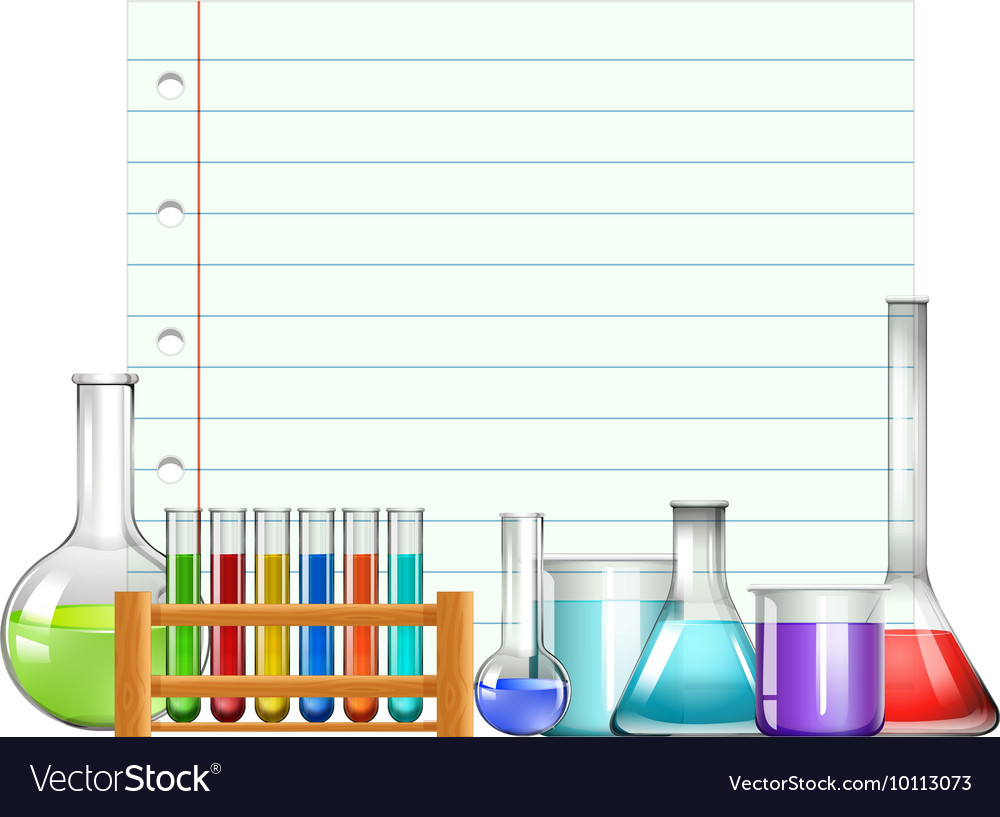 Vocabulary:
nebula
rotation revolution
orbit
solar system
mass
weight
planet
galaxy
Date: 9-21-22
Standard: Space Systems-Earth, Sun, Moon
Learning Target: I can explain how gravity affects the motions of the Earth, sun, and moon.
Activities:
1. Students will watch a video called “All Summer in a Day,” (027) based on a Ray Bradbury science fiction short story.
https://www.youtube.com/watch?v=iz05RhA9Cyw
2. Students will complete discussion questions after the video and submit to GC.
06-ESS1-3. Students will analyze and interpret data to determine scale properties of objects in the solar system.  (DOK 3)
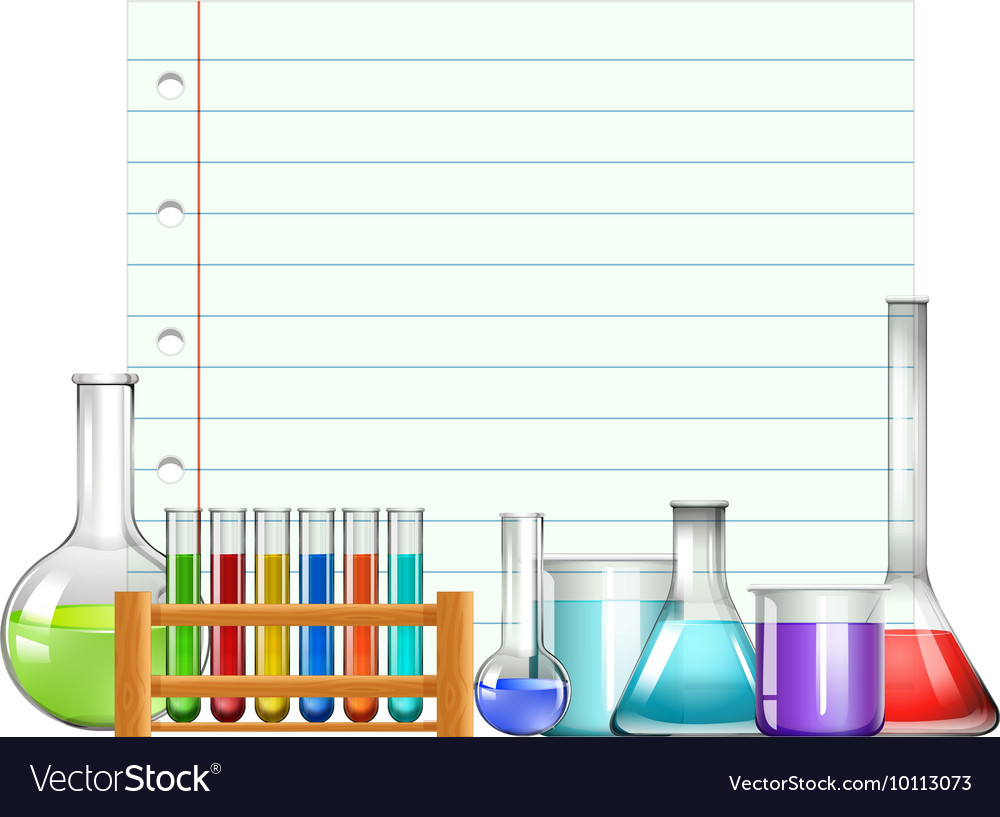 Vocabulary:
nebula
rotation revolution
orbit
solar system
mass
weight
planet
galaxy
Date: 9-22-22
Standard: Space Systems-Earth, Sun, Moon
Learning Target: I can explain how gravity affects the motions of the Earth, sun, and moon.
Activities:
1. Students will get a BELL RINGER Questions sheet and tape it inside their Science folder.
2. Students will present their Travel Slideshow (026) in class today.
06-ESS1-3. Students will analyze and interpret data to determine scale properties of objects in the solar system.  (DOK 3)
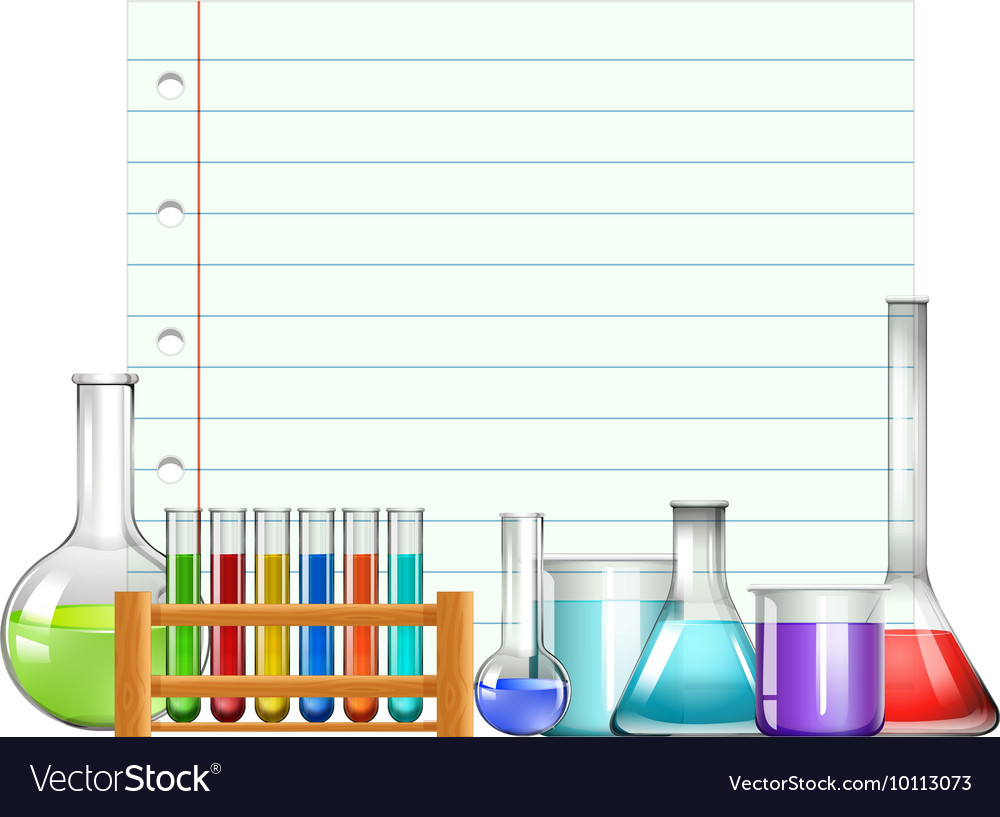 Vocabulary:
nebula
rotation revolution
orbit
solar system
mass
weight
planet
galaxy
Date: 9-23-22
Standard: Space Systems-Earth, Sun, Moon
Learning Target: I can explain how gravity affects the motions of the Earth, sun, and moon.
Activities:
Do Bell Ringer on board.
Watch To Mars and Back in 150 Seconds-animated
https://www.youtube.com/watch?v=Osw9jYtTGDM
Students will a “packing list” for a Trip to Mars Lab (028) , including what they would pack and their reasoning for choosing certain items.
06-ESS1-3. Students will analyze and interpret data to determine scale properties of objects in the solar system.  (DOK 3)
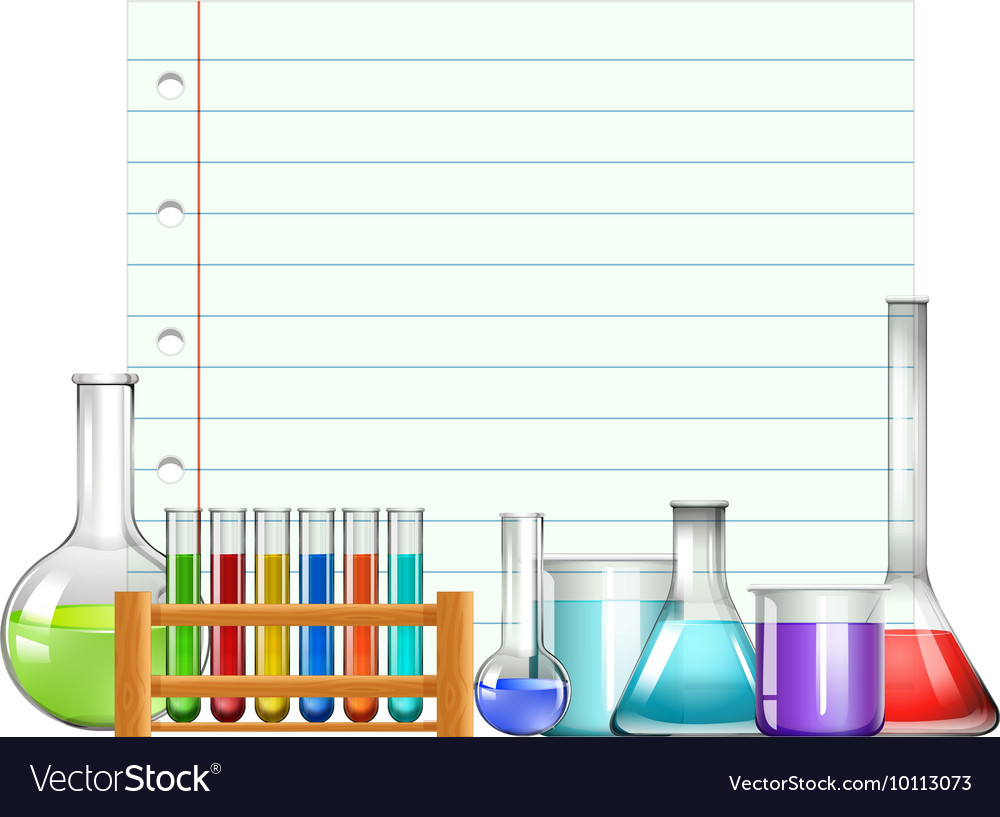 Vocabulary:
nebula
rotation revolution
orbit
solar system
mass
weight
planet
galaxy
Date: 9-23-22
Standard: Space Systems-Earth, Sun, Moon
Learning Target: I can explain how gravity affects the motions of the Earth, sun, and moon.
Activities:
Students will complete a poem (023) about space-stars, the Universe, Earth, etc.
Students will illustrate the poem in color.
Students will upload their illustrated poem to GC.
06-ESS1-3. Students will analyze and interpret data to determine scale properties of objects in the solar system.  (DOK 3)
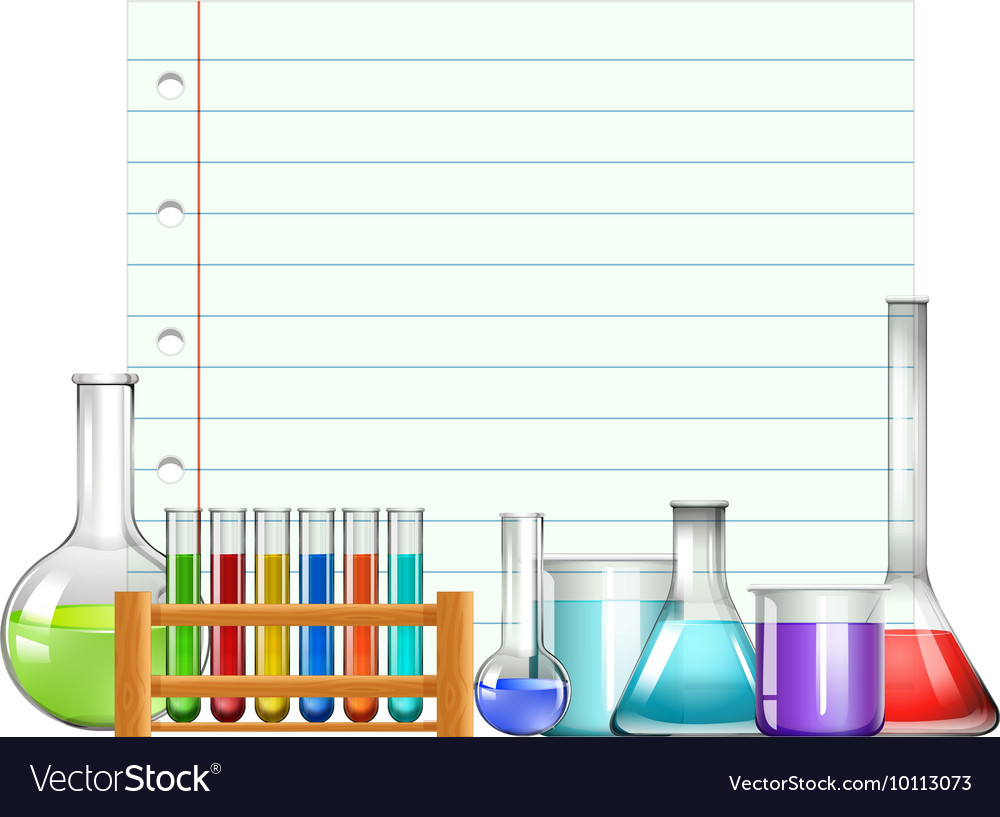 Vocabulary:
nebula
rotation revolution
orbit
solar system
mass
weight
planet
galaxy
Date: 9-26-22
Standard: Space Systems-Earth, Sun, Moon
Learning Target: I can explain how gravity affects the motions of the Earth, sun, and moon.
Activities:
Do Bell Ringer.
Students will complete the Space study guide (030) using Kami and post in GC.
SPACE TEST this Friday.
06-ESS1-3. Students will analyze and interpret data to determine scale properties of objects in the solar system.  (DOK 3)
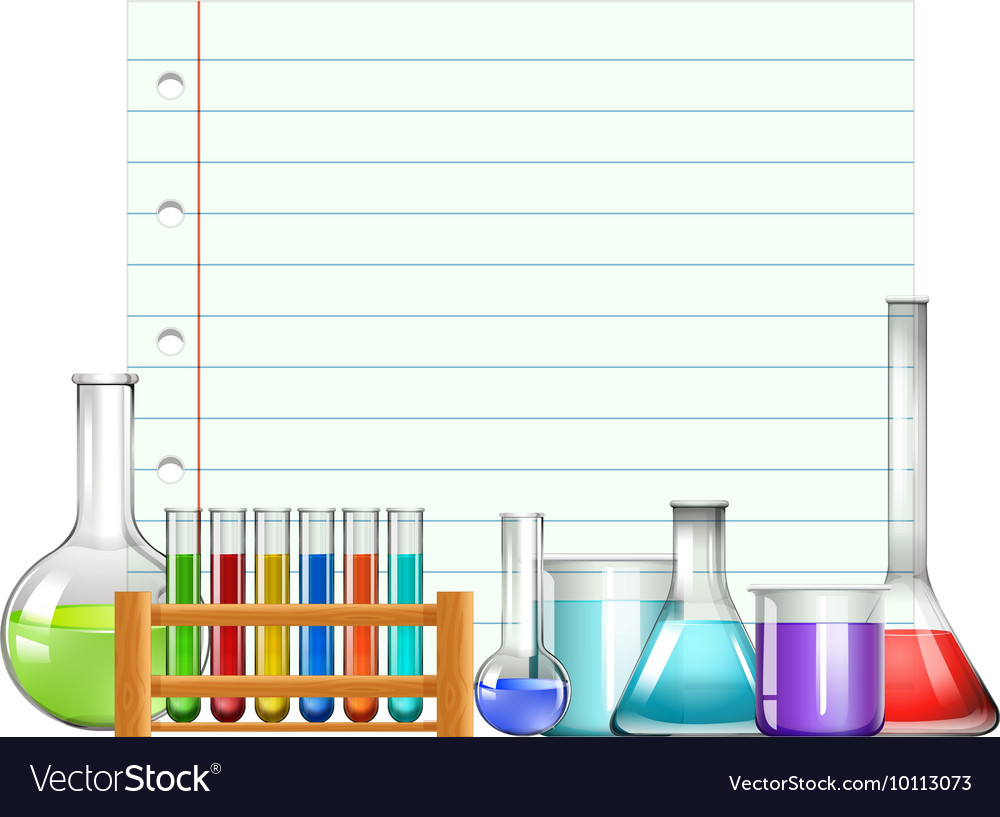 Vocabulary:
nebula
rotation revolution
orbit
solar system
mass
weight
planet
galaxy
Date: 9-27-22
Standard: Space Systems-Earth, Sun, Moon
Learning Target: I can explain how gravity affects the motions of the Earth, sun, and moon.
Activities:
Do Bell Ringer #6.
Students will review for the Space test by playing the Space Jeopardy (031) review game during class.
Students who are absent will hit submit in GC, when they have reviewed the entire game.
06-ESS1-3. Students will analyze and interpret data to determine scale properties of objects in the solar system.  (DOK 3)
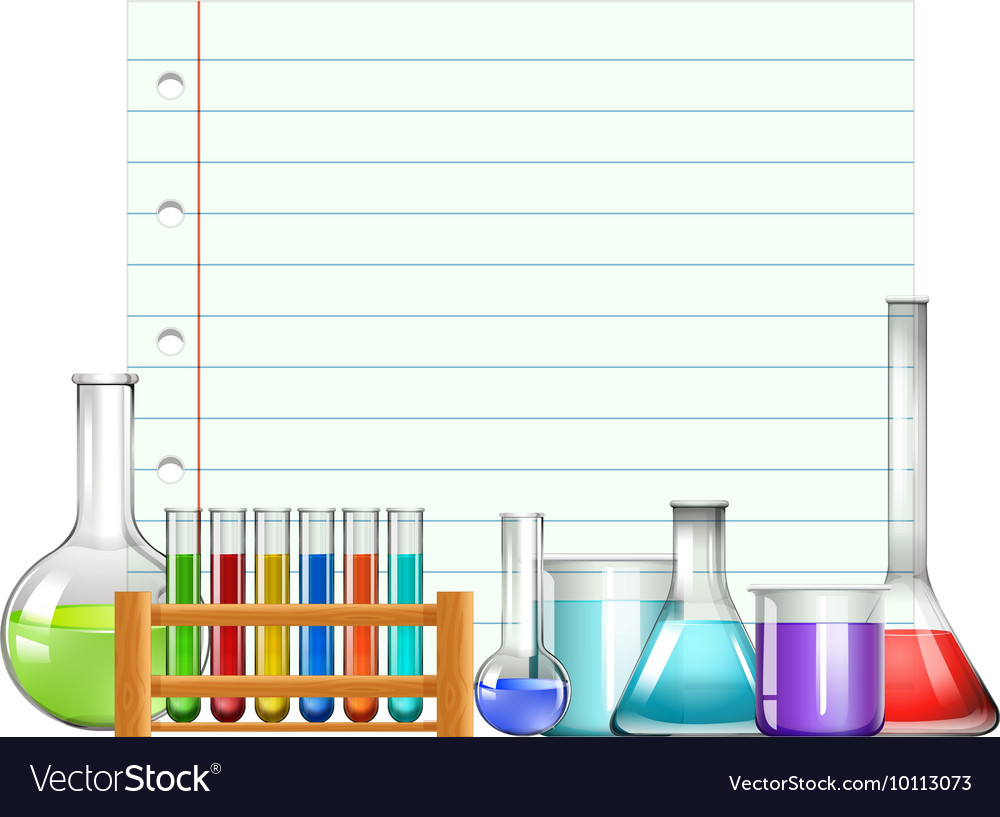 Vocabulary:
nebula
rotation revolution
orbit
solar system
mass
weight
planet
galaxy
Date: 9-28-22
Standard: Space Systems-Earth, Sun, Moon
Learning Target: I can explain how gravity affects the motions of the Earth, sun, and moon.
Activities:
Do Bell Ringer #2.
Students will watch movie clips from the movie “The Martian” (034) and answer questions about similarities and differences that real Mars missions will face.
06-ESS1-3. Students will analyze and interpret data to determine scale properties of objects in the solar system.  (DOK 3)
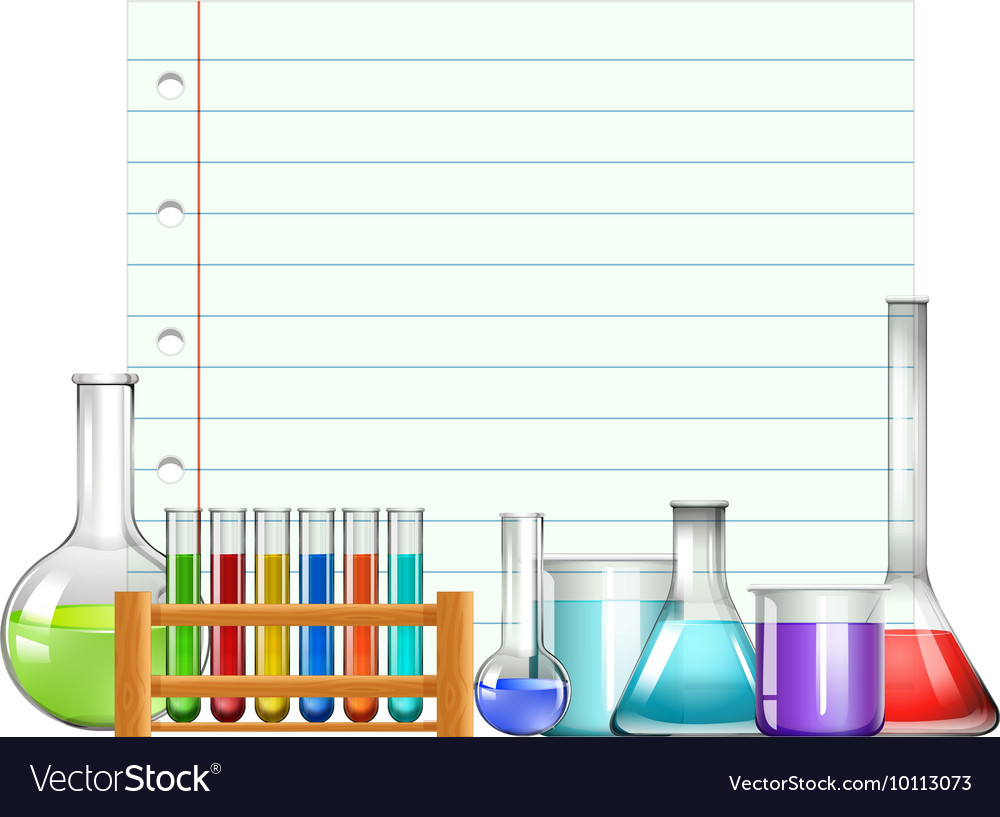 Vocabulary:
nebula
rotation revolution
orbit
solar system
mass
weight
planet
galaxy
Date: 9-29-22
Standard: Space Systems-Earth, Sun, Moon
Learning Target: I can explain how gravity affects the motions of the Earth, sun, and moon.
Activities:
Do Bell Ringer #11.
Students will listen to the book “Counting on Katharine” about the woman who helped to save the Apollo 12 mission using math.
Students will complete the Space Activity (033) posted in GC.
06-ESS1-3. Students will analyze and interpret data to determine scale properties of objects in the solar system.  (DOK 3)
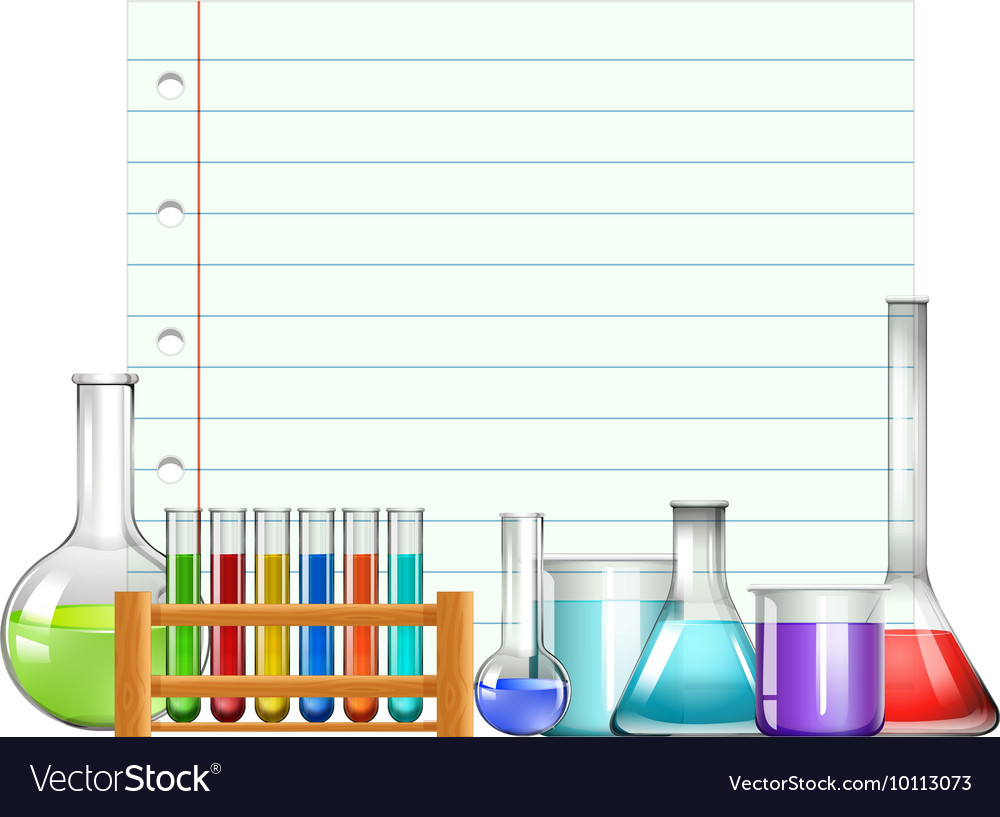 Vocabulary:
nebula
rotation revolution
orbit
solar system
mass
weight
planet
galaxy
Date: 9-30-22
Standard: Space Systems-Earth, Sun, Moon
Learning Target: I can explain how gravity affects the motions of the Earth, sun, and moon.
Activities:
Do/Check the Space TEST REVIEW worksheet,
Students will review take the Space test (032) posted in GC as a Google Form.
06-ESS1-3. Students will analyze and interpret data to determine scale properties of objects in the solar system.  (DOK 3)
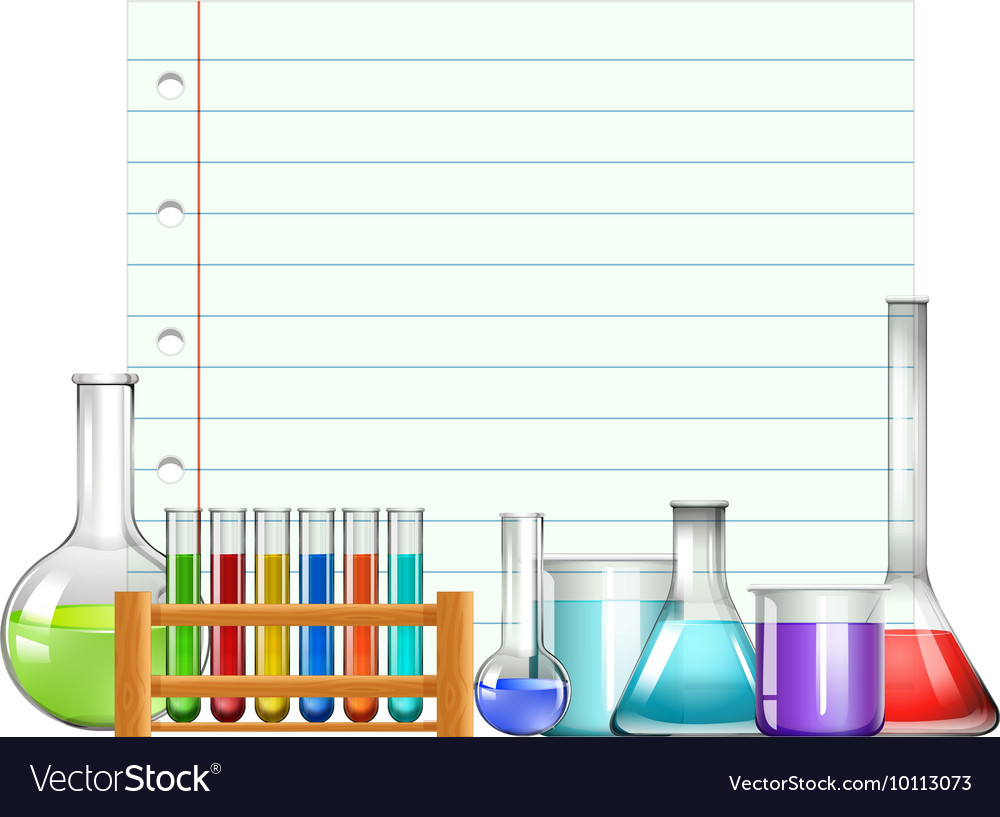 Vocabulary:
Constructive forces
Destructive forces
Absolute dating
Relative dating
Mold fossil
Law of Superposition
Uniformitarianism
Date: 10-3-22      FIELD TRIP
Standard: Plate Tectonics
Learning Target:   I can explain how the distribution of fossils & rocks, continental shapes, and seafloor structures provide evidence of past plate motions.
Activities:
06-EES2-3-Plate Tectonics-Students will analyze and interpret data to explain how the distribution of fossils & rocks, continental shapes, and seafloor structures provide evidence of past plate motions.
1. Students will go on a field trip to the largest fossil bed in North America, Fall of the Ohio.
2. Students will learn about the different types of fossils that are found in our area and why they are common here.
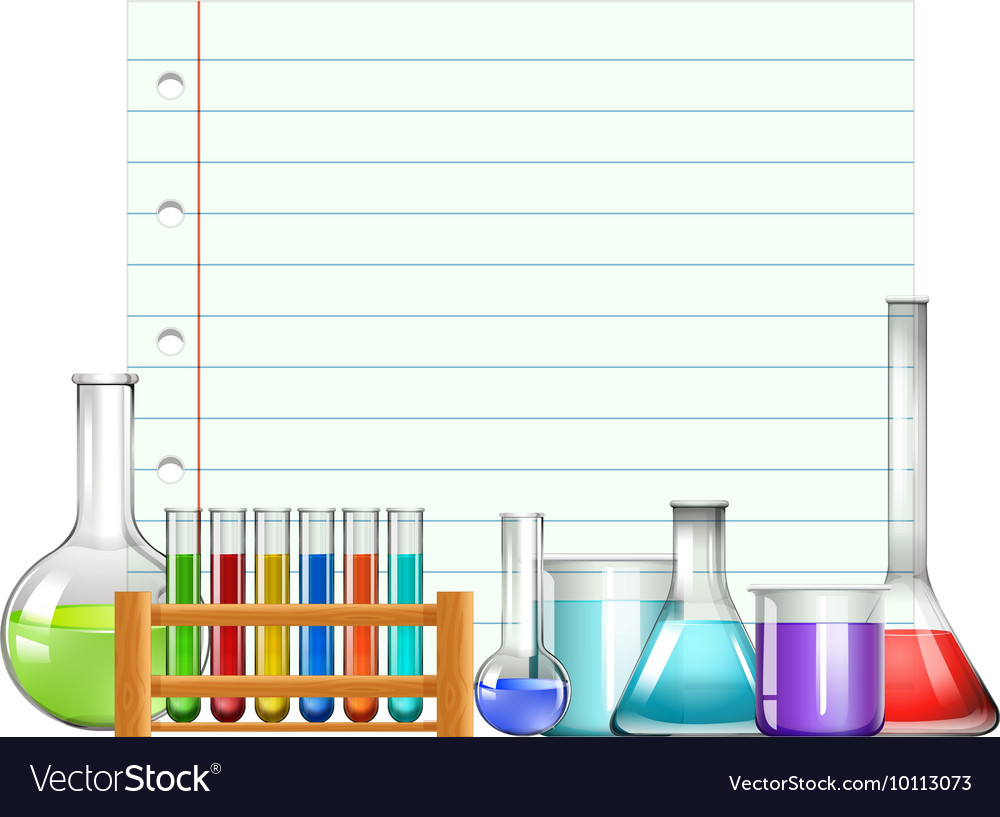 Vocabulary:
force               
Newton                      
mass               
speed              
velocity
friction            
acceleration   
weight          
gravity            
inertia
Date: 10-4-22
Standard: Force & Motion
Learning Target: I can explain how an object’s motion depends on the mass of the object and the sum of the forces acting upon it.
Activities:
Do Bell Ringer #7.
Students will complete the Doodles Force & Motion Vocabulary sheet-part 1 (035), while watching the Doodles PPT.
06-PS2-2. Students will plan an investigation to provide evidence that the change in an object’s motion depends on the sum of the forces on the object and the mass of the object. 
DOK 3
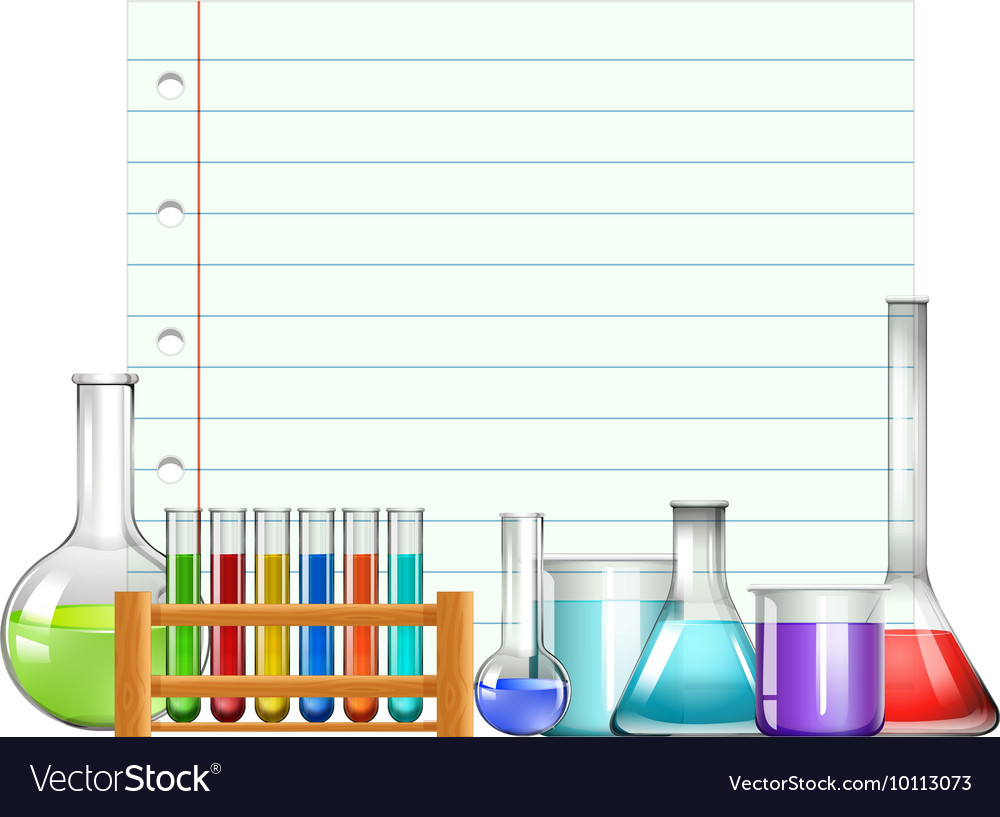 Vocabulary:
force               
Newton                      
mass               
speed              
velocity
friction            
acceleration   
weight          
gravity            
inertia
Date: 10-5-22
Standard: Force & Motion
Learning Target: I can explain how an object’s motion depends on the mass of the object and the sum of the forces acting upon it.
Activities:
Do Bell Ringer #4.
Students will complete the Doodles Force & Motion Vocabulary sheet-part 2 (036).
06-PS2-2. Students will plan an investigation to provide evidence that the change in an object’s motion depends on the sum of the forces on the object and the mass of the object. 
DOK 3
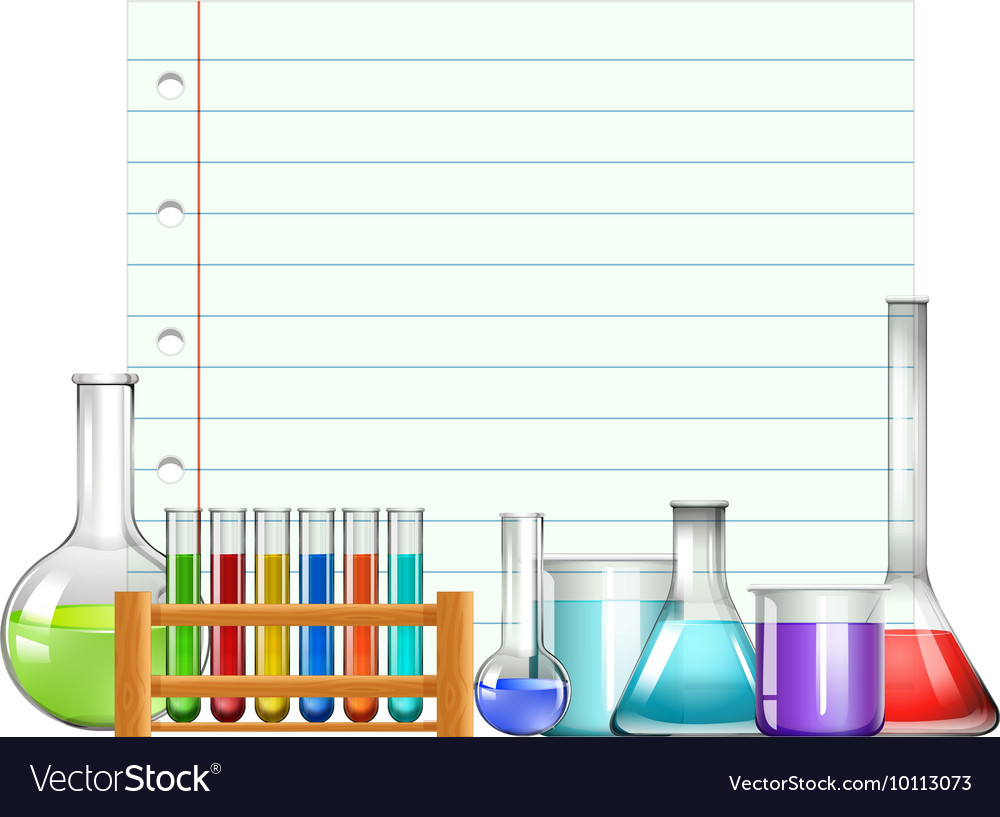 Vocabulary:
force               
Newton                      
mass               
speed              
velocity
friction            
acceleration   
weight          
gravity            
inertia
Date: 10-6-22
Standard: Force & Motion
Learning Target:  I can explain how an object’s motion depends on the mass of the object and the sum of the forces acting upon it.
Activities:
Do Bell Ringer #2.
Students will complete the Force & Motion note taking worksheet (037)  in class.
06-PS2-2. Students will plan an investigation to provide evidence that the change in an object’s motion depends on the sum of the forces on the object and the mass of the object. 
DOK 3
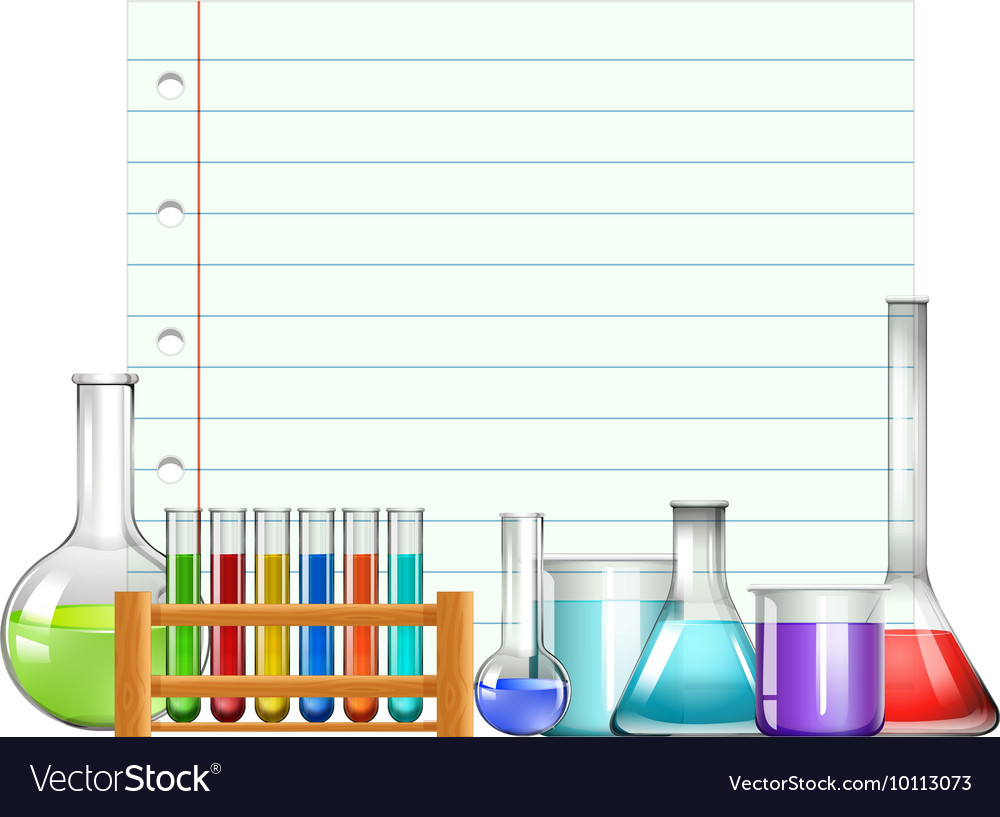 Vocabulary:
force               
Newton                      
mass               
speed              
velocity
friction            
acceleration   
weight          
gravity            
inertia
Date: 10-7-22
Standard: Force & Motion
Learning Target:  I can explain how an object’s motion depends on the mass of the object and the sum of the forces acting upon it.
Activities:
Do Bell Ringer #10.
Students will watch a Generation Genius video about Balanced & Unbalanced Forces (039) and complete a video worksheet to attach in GC.
06-PS2-2. Students will plan an investigation to provide evidence that the change in an object’s motion depends on the sum of the forces on the object and the mass of the object. 
DOK 3
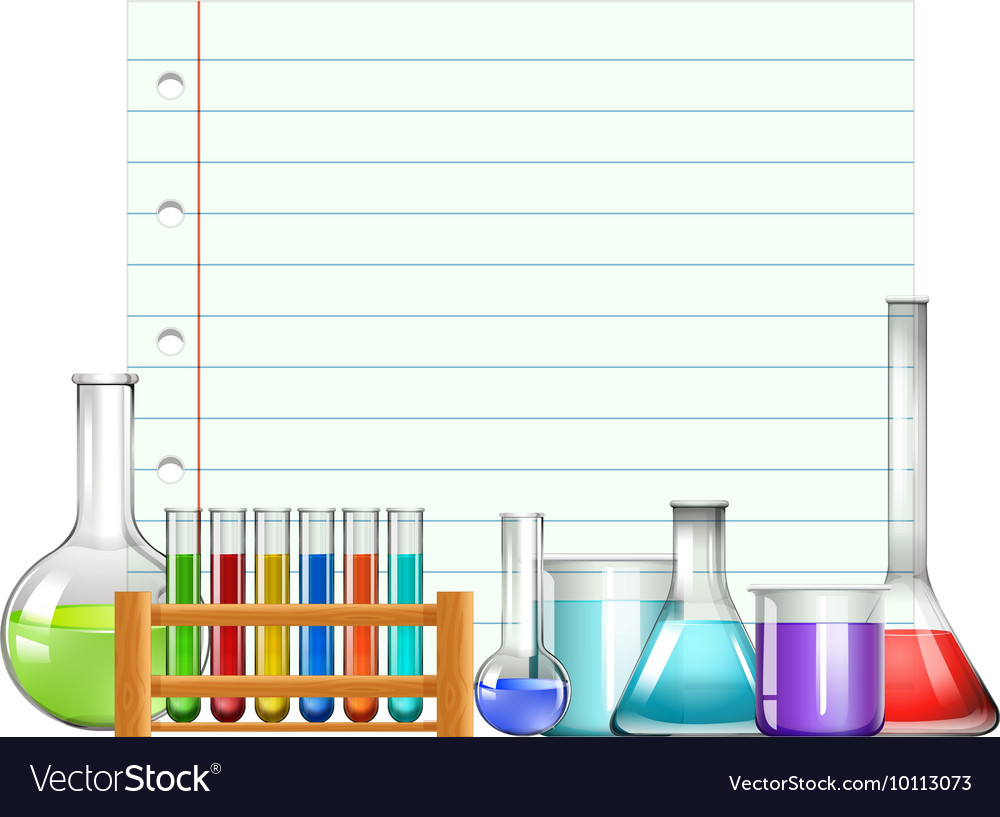 Vocabulary:
force               
Newton                      
mass               
speed              
velocity
friction            
acceleration   
weight          
gravity            
inertia
Date: 10-17-22
Standard: Force & Motion
Learning Target:  I can explain how an object’s motion depends on the mass of the object and the sum of the forces acting upon it.
Activities:
Do Bell Ringer #5.
Students will run the pHet Force & Simulation (038) that is posted in GC to explore the effects that mass and friction have on an object’s movement.
06-PS2-2. Students will plan an investigation to provide evidence that the change in an object’s motion depends on the sum of the forces on the object and the mass of the object. 
DOK 3
Energy Skate Park: Basics - Conservation of Energy | Kinetic Energy | Potential Energy
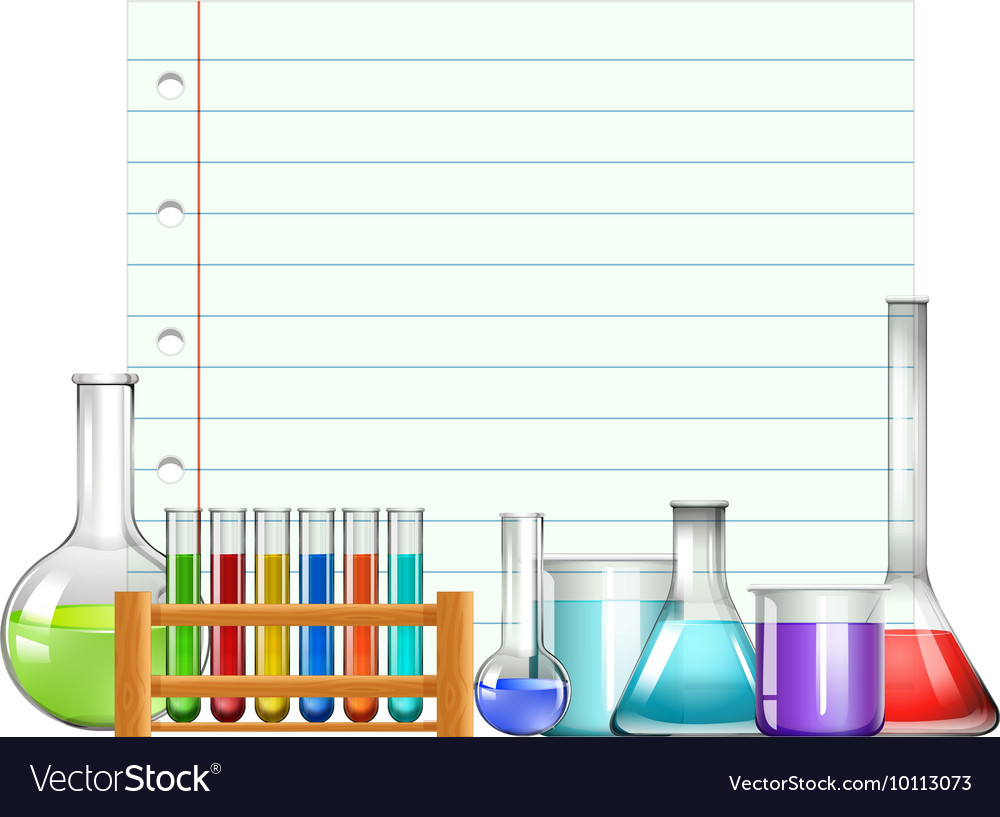 Vocabulary:
force               
Newton                      
mass               
speed              
velocity
friction            
acceleration   
weight          
gravity            
inertia
Date: 10-18-22
Standard: Force & Motion
Learning Target:  I can explain how an object’s motion depends on the mass of the object and the sum of the forces acting upon it.
Activities:
Do Bell Ringer #2.
Students will do a Doodles “FORCE” Foldable (040) that is attached in GC.
06-PS2-2. Students will plan an investigation to provide evidence that the change in an object’s motion depends on the sum of the forces on the object and the mass of the object. 
DOK 3
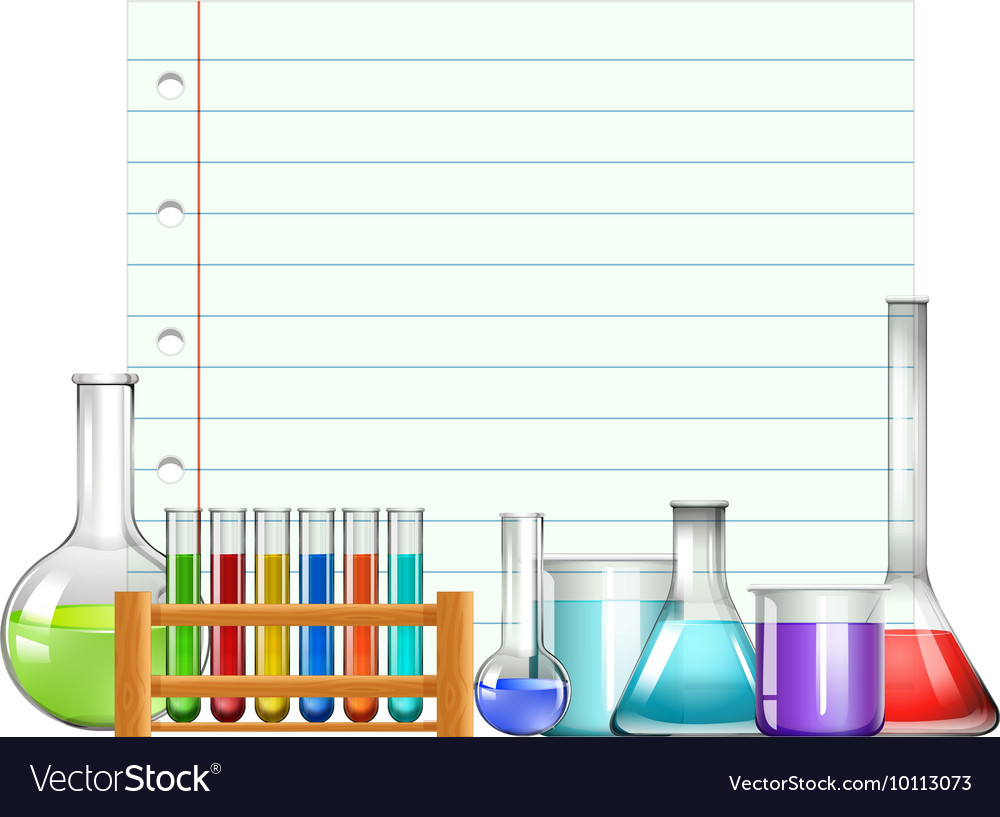 Vocabulary:
force               
Newton                      
mass               
speed              
velocity
friction            
acceleration   
weight          
gravity            
inertia
Date: 10-19-22
Standard: Force & Motion
Learning Target:  I can explain how an object’s motion depends on the mass of the object and the sum of the forces acting upon it.
Activities:
Do Bell Ringer #16.
Students will do a Force & Motion “Scavenger Hunt” (041) that is attached in GC.
06-PS2-2. Students will plan an investigation to provide evidence that the change in an object’s motion depends on the sum of the forces on the object and the mass of the object. 
DOK 3
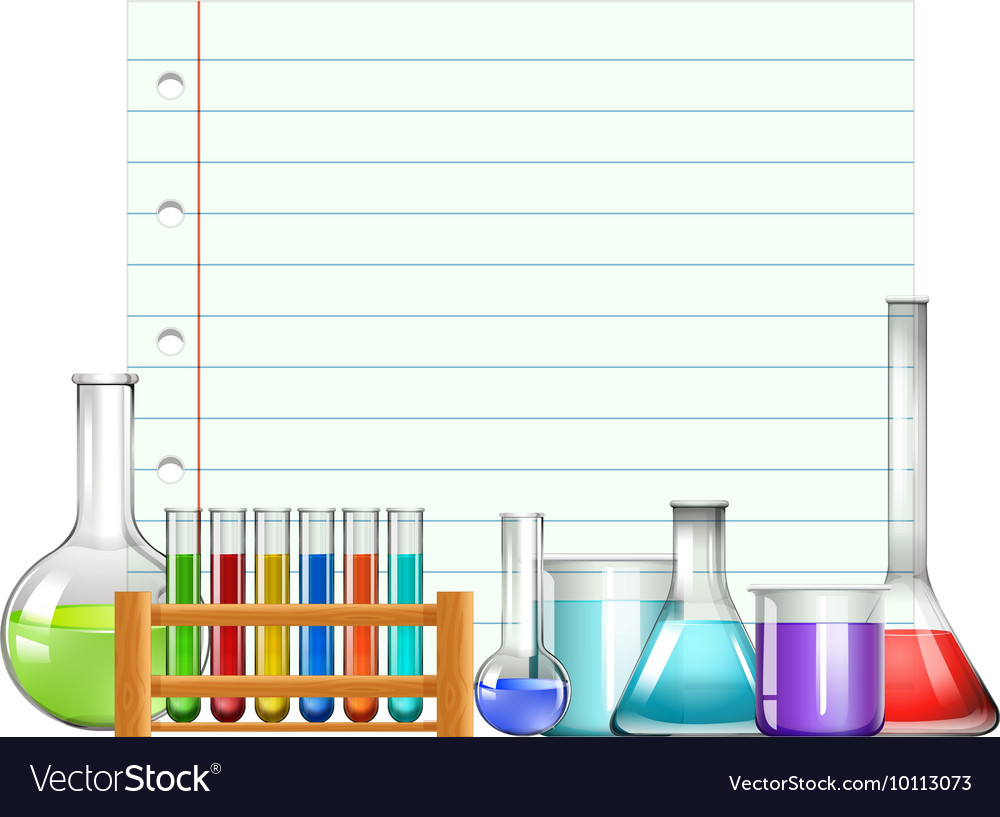 Vocabulary:
force               
Newton                      
mass               
speed              
velocity
friction            
acceleration   
weight          
gravity            
inertia
Date: 10-20-22
Standard: Force & Motion
Learning Target:  I can explain how an object’s motion depends on the mass of the object and the sum of the forces acting upon it.
Activities:
Do Bell Ringer #8.
Students will do a Virtues lesson with Mr. Towns.
06-PS2-2. Students will plan an investigation to provide evidence that the change in an object’s motion depends on the sum of the forces on the object and the mass of the object. 
DOK 3
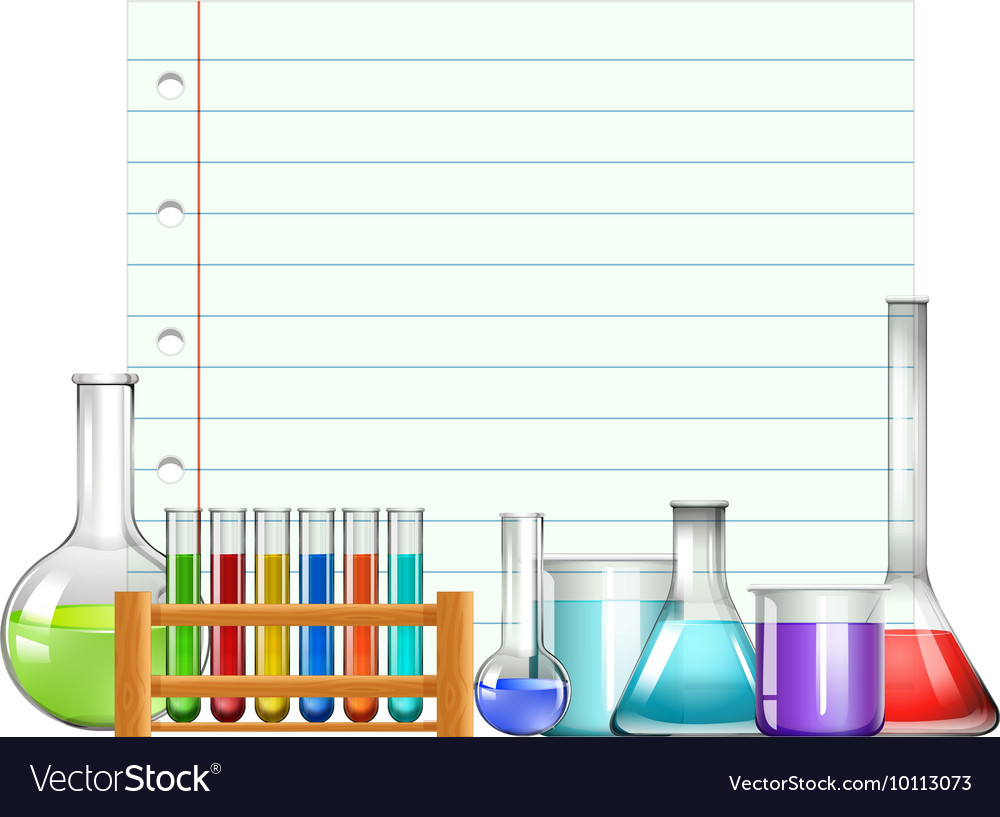 Vocabulary:
force               
Newton                      
mass               
speed              
velocity
friction            
acceleration   
weight          
gravity            
inertia
Date: 10-21-22
Standard: Force & Motion
Learning Target:  I can explain how an object’s motion depends on the mass of the object and the sum of the forces acting upon it.
Activities:
Do Bell Ringer #24.
Students will complete the Doodles: Practice Force & Motion Quiz (042) that is attached in GC.
Students will complete the Doodles: Speed Foldable (042A) attached in GC.
06-PS2-2. Students will plan an investigation to provide evidence that the change in an object’s motion depends on the sum of the forces on the object and the mass of the object. 
DOK 3
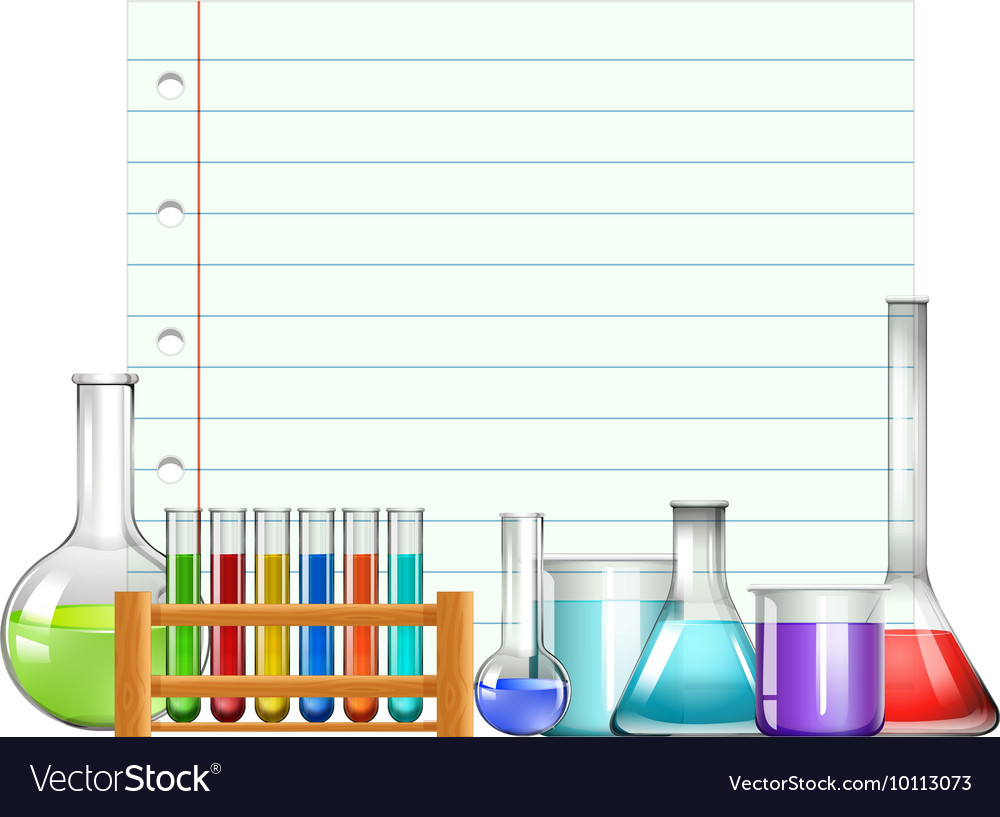 Vocabulary:
force               
Newton                      
mass               
speed              
velocity
friction            
acceleration   
weight          
gravity            
inertia
Date: 10-24-22
Standard: Force & Motion
Learning Target:  I can explain how the amount of gravity depends on the masses of the interacting objects.
Activities:
1. Do Bell Ringer #4.
2. Students will complete the Speed “Running” Lab (046) in GC.
06-PS2-2. Students will plan an investigation to provide evidence that the change in an object’s motion depends on the sum of the forces on the object and the mass of the object. 
DOK 3
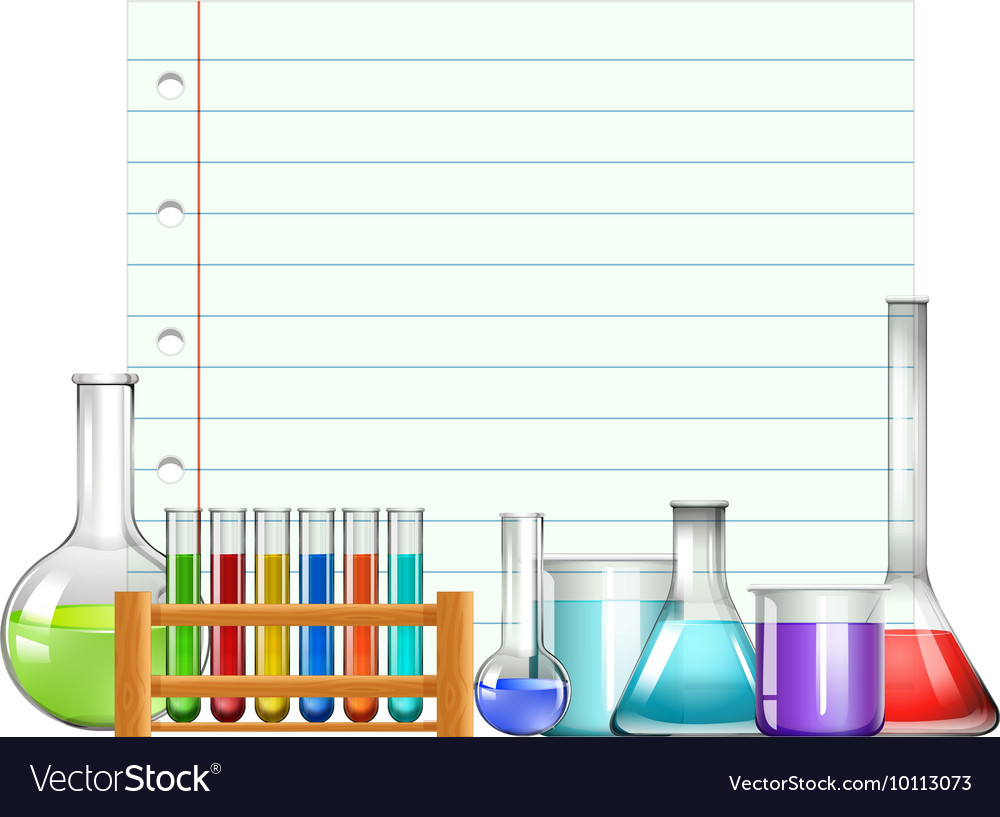 Vocabulary:
force               
Newton                      
mass               
speed              
velocity
friction            
acceleration   
weight          
gravity            
inertia
Date: 10-25-22
Standard: Force & Motion
Learning Target:  I can explain how the amount of gravity depends on the masses of the interacting objects.
Activities:
1. Do Bell Ringer #9.
2. Students will complete the Force & Motion study guide (043) that is posted in GC.
06-PS2-2. Students will plan an investigation to provide evidence that the change in an object’s motion depends on the sum of the forces on the object and the mass of the object. 
DOK 3
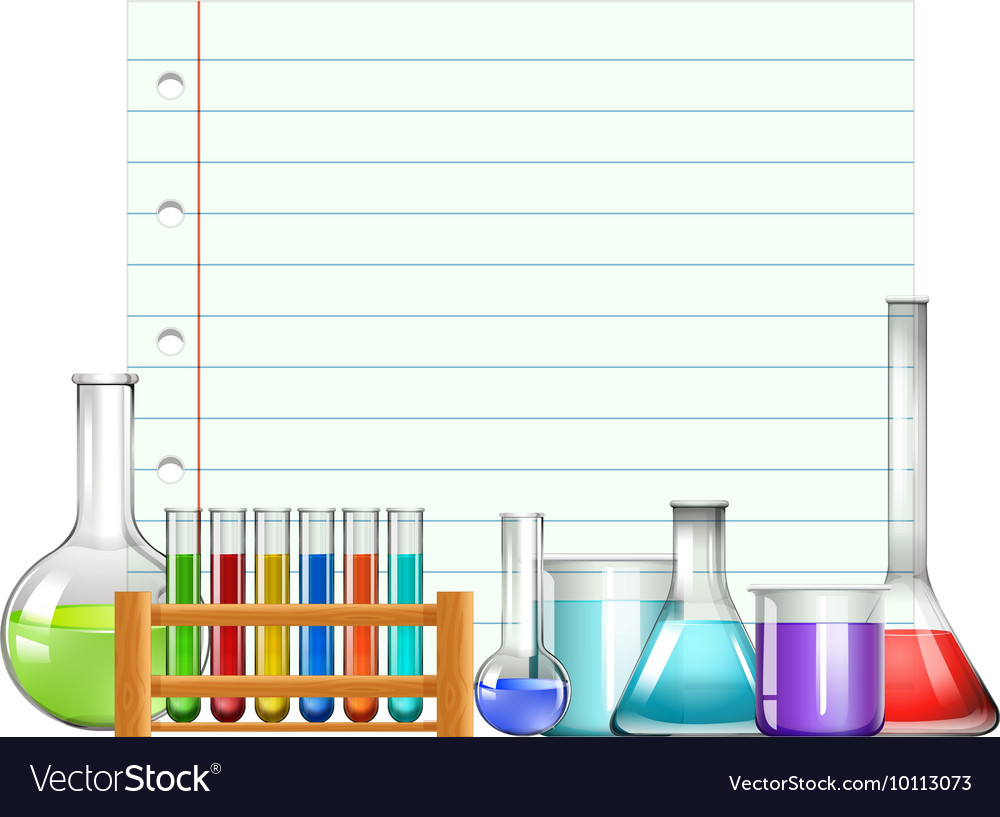 Vocabulary:
force               
Newton                      
mass               
speed              
velocity
friction            
acceleration   
weight          
gravity            
inertia
Date: 10-26-22
Standard: Force & Motion
Learning Target:  I can explain how the amount of gravity depends on the masses of the interacting objects.
Activities:
1. Do Bell Ringer #13.
2. Students will complete the GG: Gravitational Forces activity (043A) in GC.
06-PS2-2. Students will plan an investigation to provide evidence that the change in an object’s motion depends on the sum of the forces on the object and the mass of the object. 
DOK 3
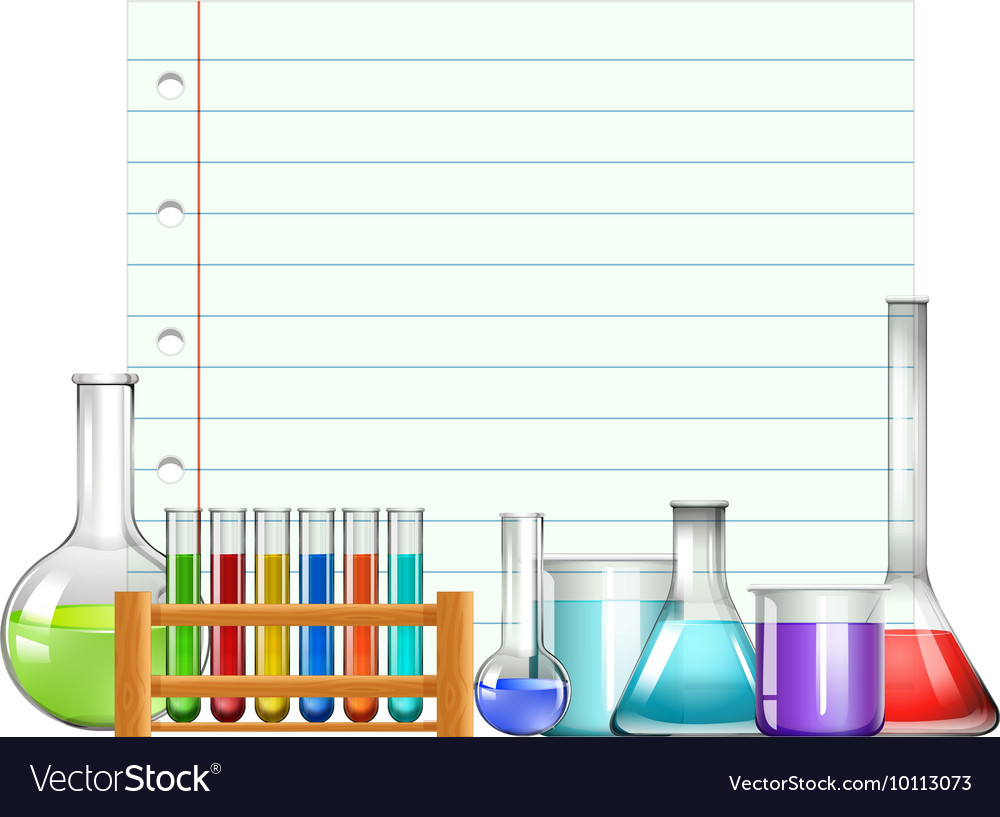 Vocabulary:
force               
Newton                      
mass               
speed              
velocity
friction            
acceleration   
weight          
gravity            
inertia
Date: 10-27-22
Standard: Force & Motion
Learning Target:  I can explain how an object’s motion depends on the mass of the object and the sum of the forces acting upon it.
Activities:
Do Bell Ringer #7.
Students will take a practice NGSS Force & Motion Test.
06-PS2-2. Students will plan an investigation to provide evidence that the change in an object’s motion depends on the sum of the forces on the object and the mass of the object. 
DOK 3
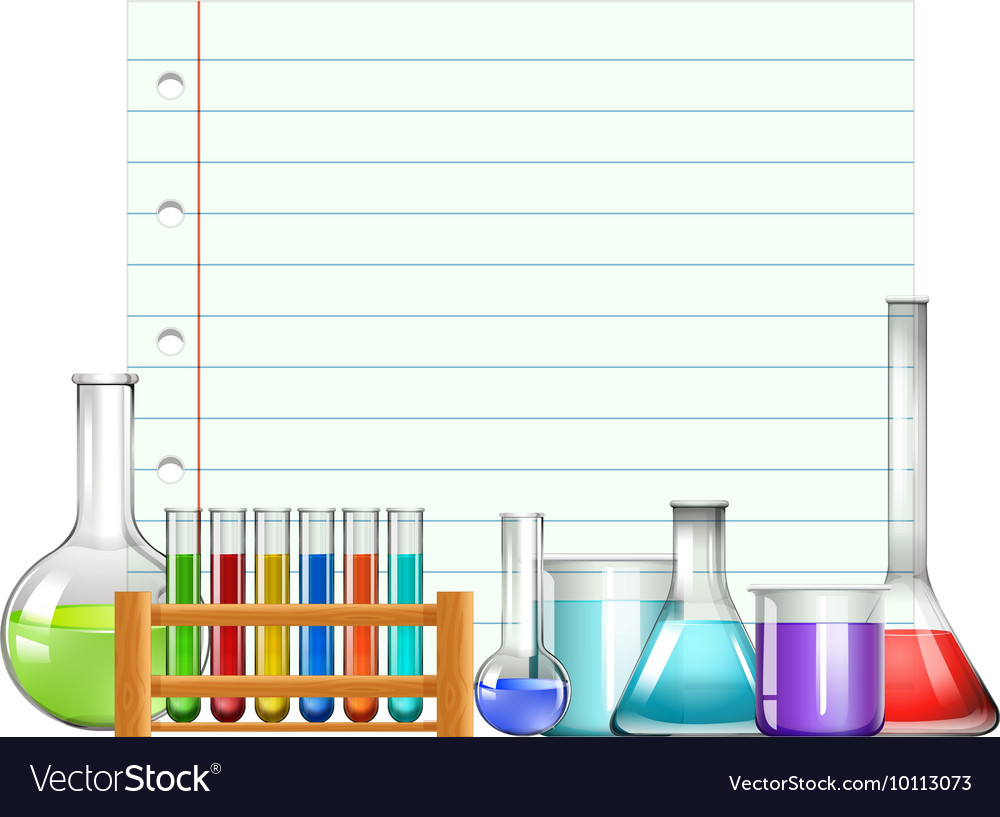 Vocabulary:
force               
Newton                      
mass               
speed              
velocity
friction            
acceleration   
weight          
gravity            
inertia
Date: 10-28-22
Standard: Force & Motion
Learning Target:  I can explain how the amount of gravity depends on the masses of the interacting objects.
Activities:
1. Do Bell Ringer #16.
2. Students will complete the Force & Motion Quiz (044) in GC.
3. Students will do the Gravity Paper Helicopter Lab (044A).
06-PS2-2. Students will plan an investigation to provide evidence that the change in an object’s motion depends on the sum of the forces on the object and the mass of the object. 
DOK 3
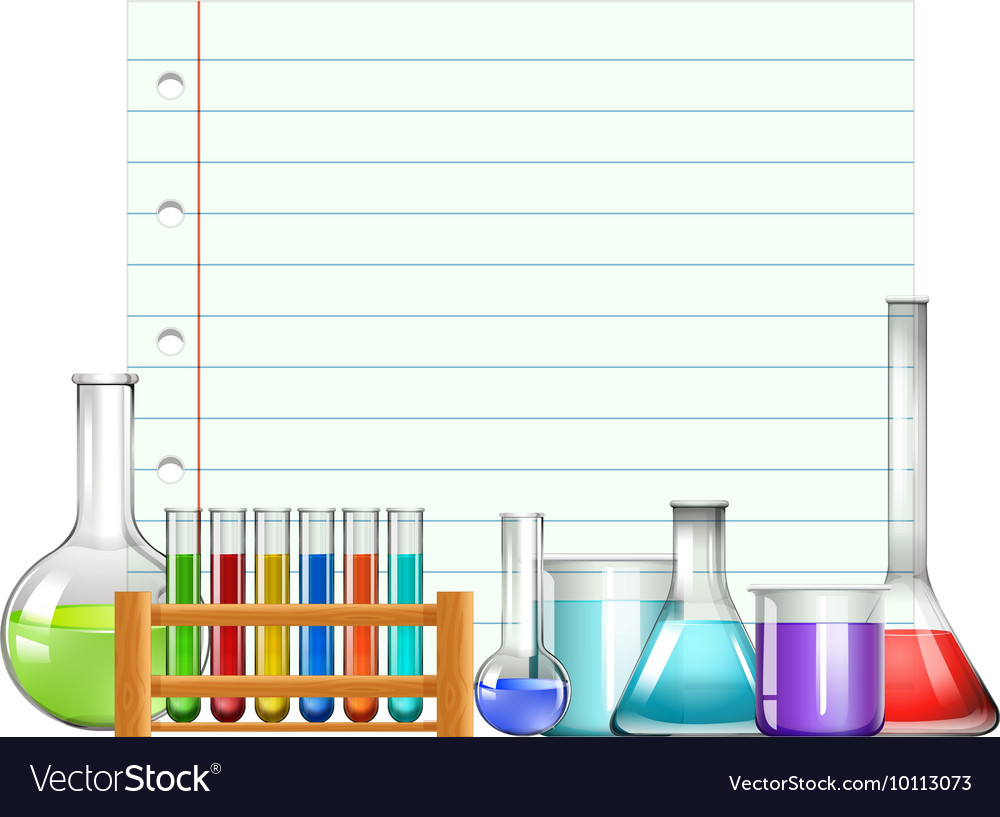 Vocabulary:
force               
Newton                      
mass               
speed              
velocity
friction            
acceleration   
weight          
gravity            
inertia
Date: 10-31-22
Standard: Force & Motion
Learning Target:  I can explain how the amount of gravity depends on the masses of the interacting objects.
Activities:
1. Do Bell Ringer #17.
2. Students will complete the Marshmallow Shooter Lab (045) that is attached in GC.
06-PS2-2. Students will plan an investigation to provide evidence that the change in an object’s motion depends on the sum of the forces on the object and the mass of the object. 
DOK 3
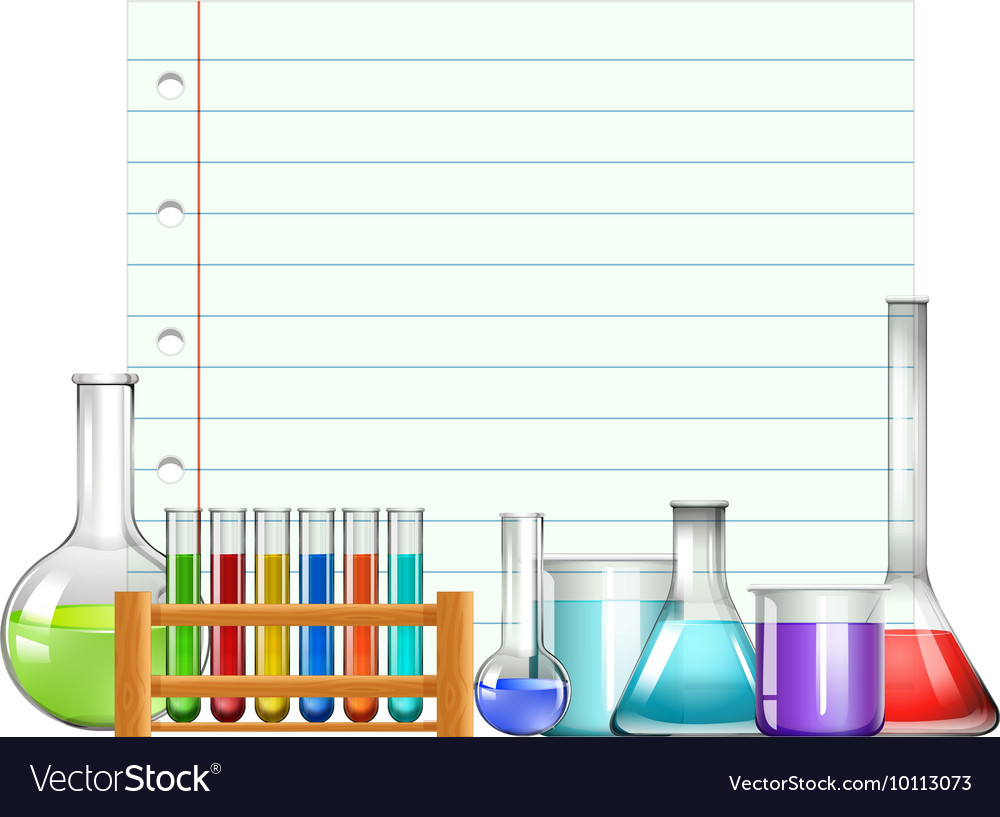 Vocabulary:
force               
Newton                      
mass               
speed              
velocity
friction            
acceleration   
weight          
gravity            
inertia
Date: 11-1-22
Standard: Force & Motion
Learning Target:  I can explain how the amount of gravity depends on the masses of the interacting objects.
Activities:
1. Do Bell Ringer #12.
2. Students will complete the Force & Motion Jeopardy game (046) that is posted in GC.
06-PS2-2. Students will plan an investigation to provide evidence that the change in an object’s motion depends on the sum of the forces on the object and the mass of the object. 
DOK 3
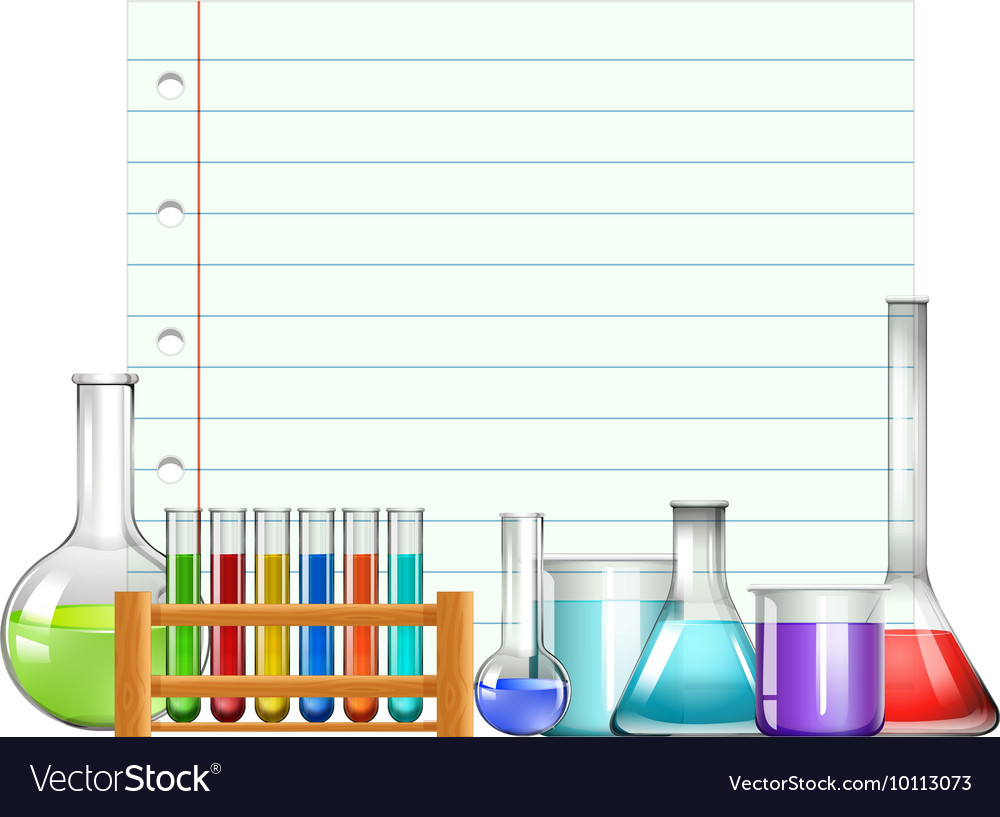 Vocabulary:
nucleus
proton
neutron
electron
electron cloud
Bohr model
atoms
molecule
element
Kinetic Molecular Model of Matter
Date: 11-2-22
Standard: The Structure of Matter
Learning Target:   I can construct models to show the structure of different simple molecules.
Activities:
1. Do Bell Ringer #10.
2. Students will play a “Force & Motion” Baseball review.
3. Students will make and launch “Stomp Rockets.” (047)
06-PS1-1. Structure and Properties of Matter-
Develop models to describe the atomic composition of simple molecules and extended structures
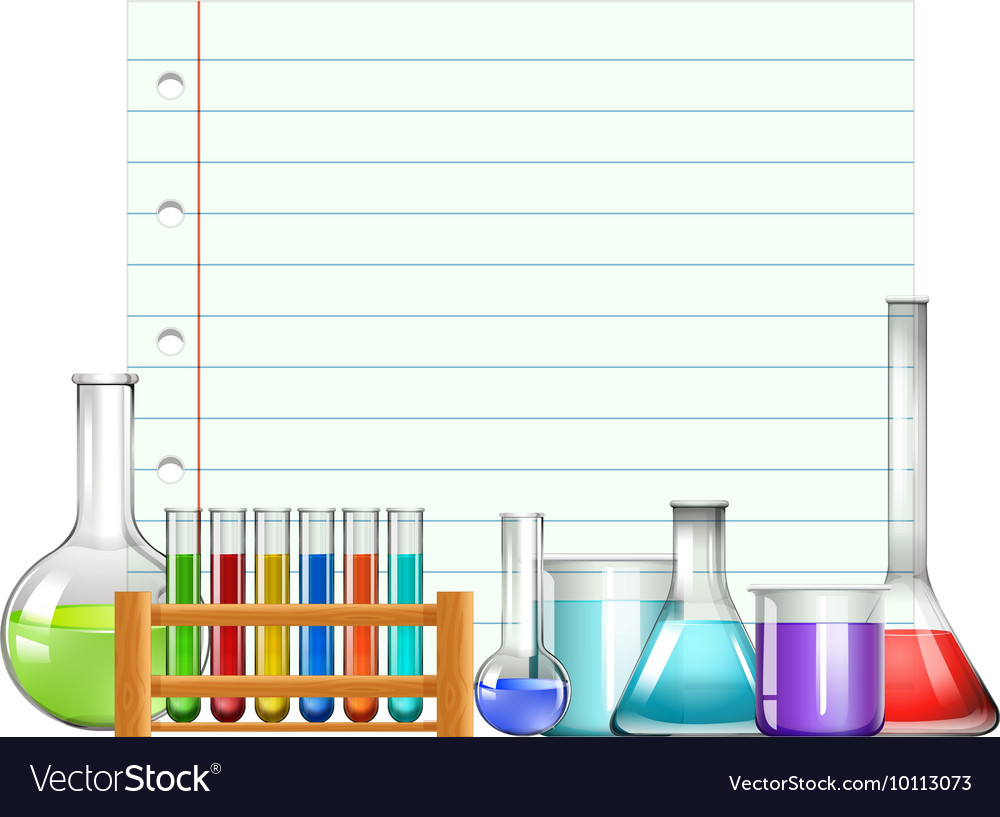 Vocabulary:
force               
Newton                      
mass               
speed              
velocity
friction            
acceleration   
weight          
gravity            
inertia
Date: 11-3-22
Standard: Force & Motion
Learning Target:  I can explain how the amount of gravity depends on the masses of the interacting objects.
Activities:
1. NO BELL RINGER.
2. Students will complete the Force & Motion Test  (048)
that is posted in GC.
3. Students will test their STOMP ROCKETS after the test!
4. Students will complete the Matter Voc. (049) in GC, if time.
06-PS2-2. Students will plan an investigation to provide evidence that the change in an object’s motion depends on the sum of the forces on the object and the mass of the object. 
DOK 3
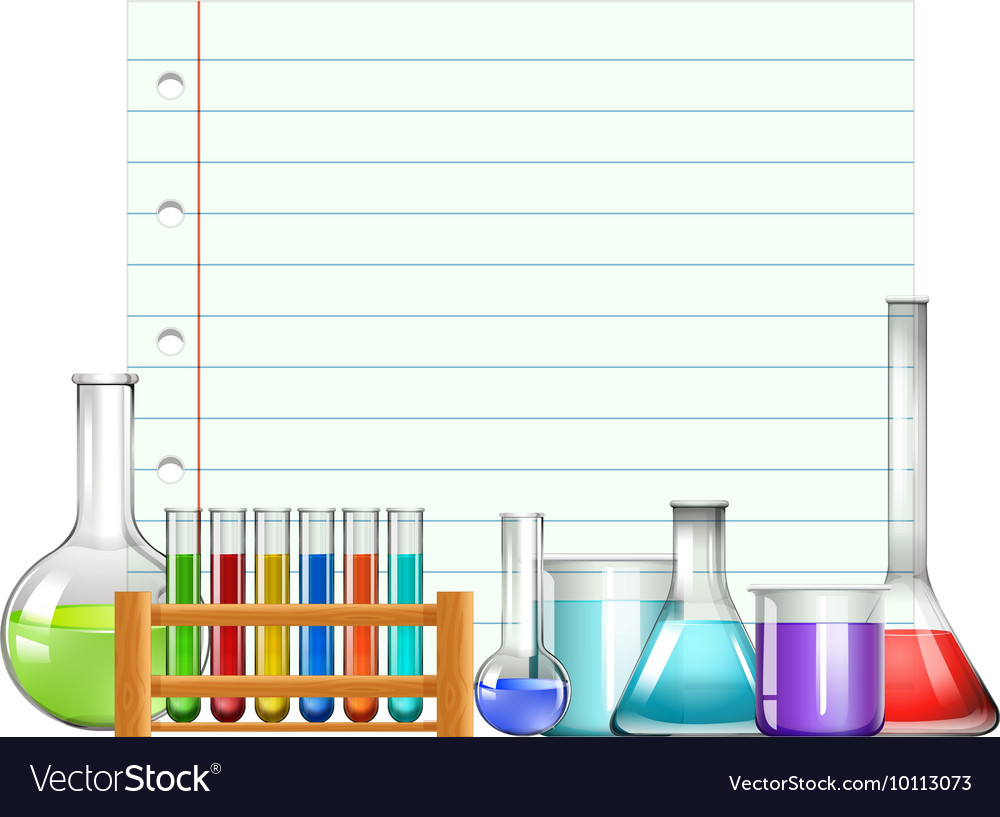 Vocabulary:
nucleus
proton
neutron
electron
electron cloud
Bohr model
atoms
molecule
element
Kinetic Molecular Model of Matter
Date: 11-4-22
Standard: The Structure of Matter
Learning Target:   I can construct models to show the structure of different simple molecules.
Activities:
1. Do Bell Ringer #4.
2. Watch the attached video, Bill Nye-Phases of Matter (050).
3. Answer the Exit Questions on the attached Google Form.
06-PS1-1. Structure and Properties of Matter-
Develop models to describe the atomic composition of simple molecules and extended structures
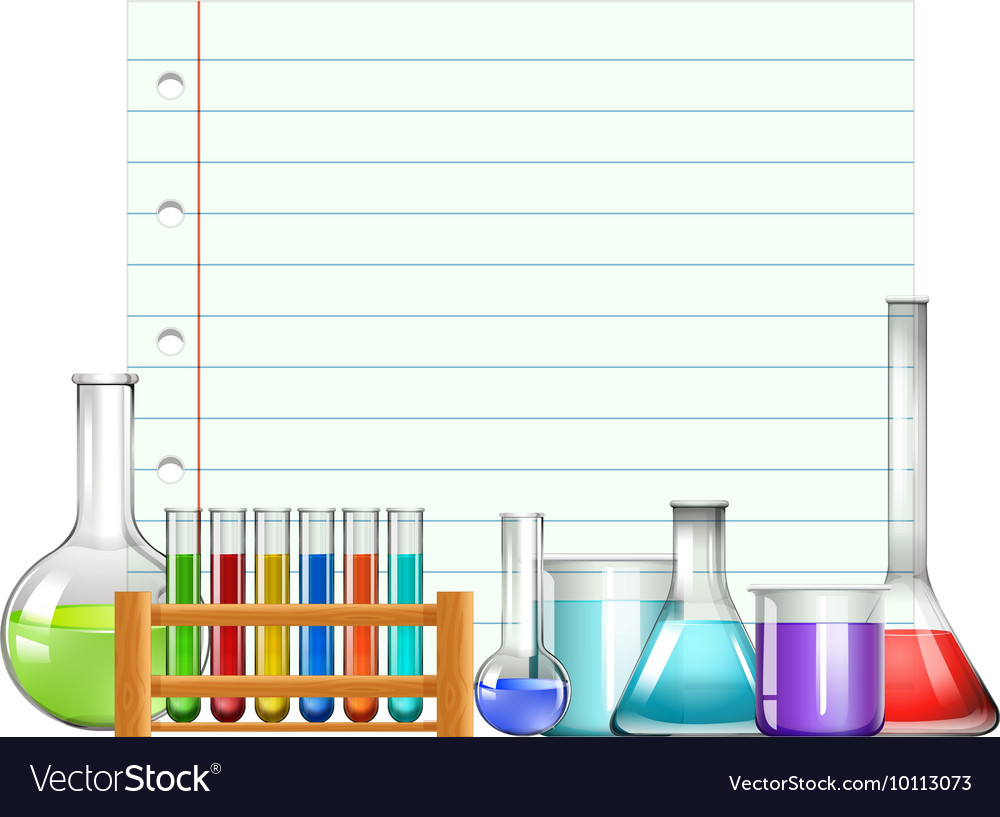 Vocabulary:
nucleus
proton
neutron
electron
electron cloud
Bohr model
atoms
molecule
element
Kinetic Molecular Model of Matter
Date: 11-9-22
Standard: The Structure of Matter
Learning Target:   I can construct models to show the structure of different simple molecules.
Activities:
1. Do Bell Ringer #14.
2. Students will watch the Generation Genius: Atoms & Molecules video (051) and complete the worksheet posted in Google Classroom.
06-PS1-1. Structure and Properties of Matter-
Develop models to describe the atomic composition of simple molecules and extended structures
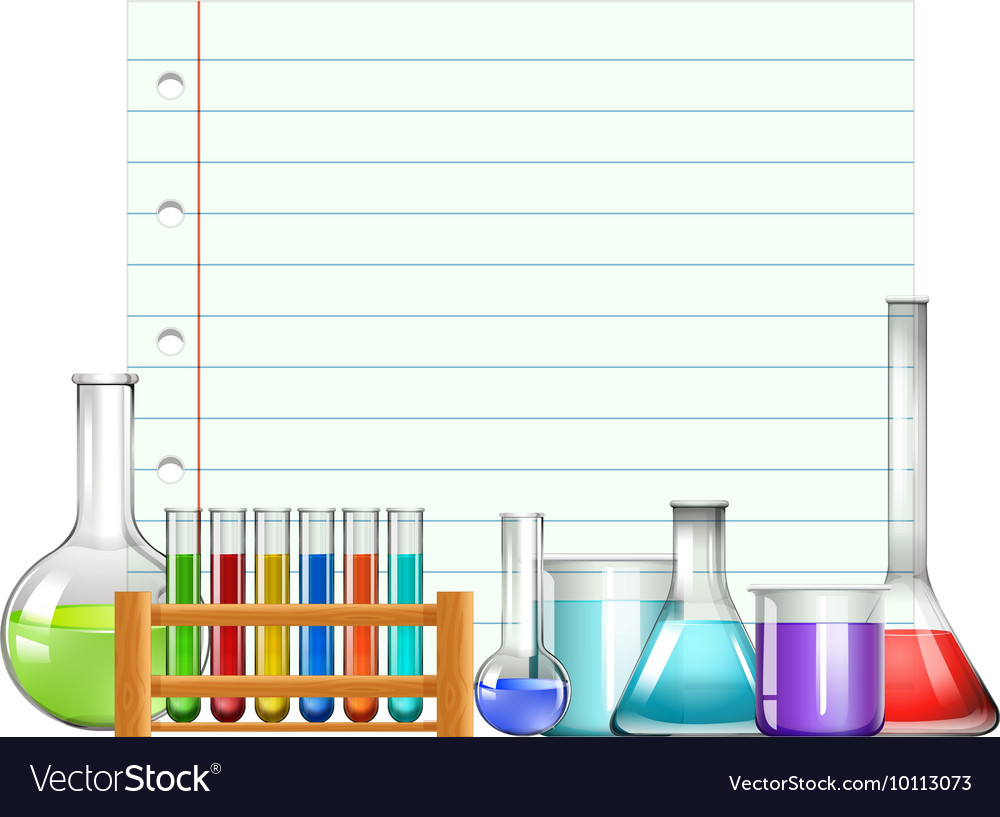 Vocabulary:
nucleus
proton
neutron
electron
electron cloud
Bohr model
atoms
molecule
element
Kinetic Molecular Model of Matter
Date: 11-10-22
Standard: The Structure of Matter
Learning Target:   I can construct models to show the structure of different simple molecules.
Activities:
1. Do Bell Ringer #15.
2. Complete the Doodles: Atoms & Molecules note taking worksheet (052) attached in GC, as we go over the slides in class.
06-PS1-1. Structure and Properties of Matter-
Develop models to describe the atomic composition of simple molecules and extended structures
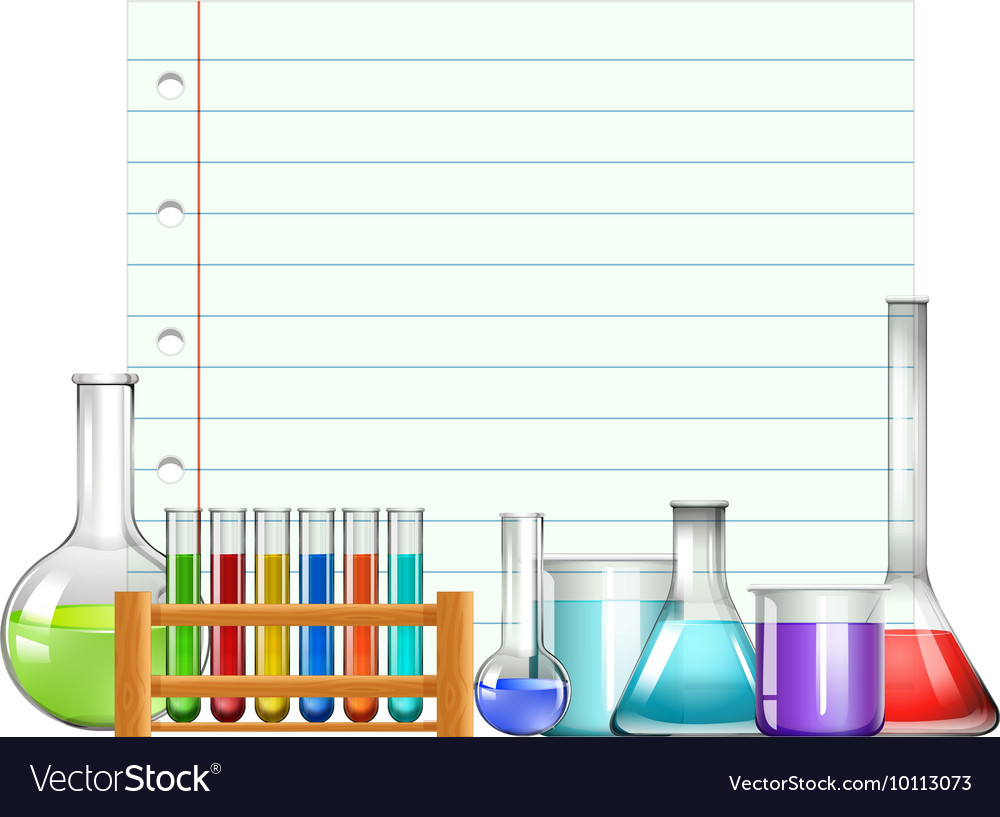 Vocabulary:
nucleus
proton
neutron
electron
electron cloud
Bohr model
atoms
molecule
element
Kinetic Molecular Model of Matter
Date: 11-11-22
Standard: The Structure of Matter
Learning Target:   I can construct models to show the structure of different simple molecules.
Activities:
1. Do Bell ringer #2.
2. Students will watch the video attached in GC during class, and then complete the attached Bill Nye: Atoms & Molecules Video Worksheet (053).
06-PS1-1. Structure and Properties of Matter-
Develop models to describe the atomic composition of simple molecules and extended structures
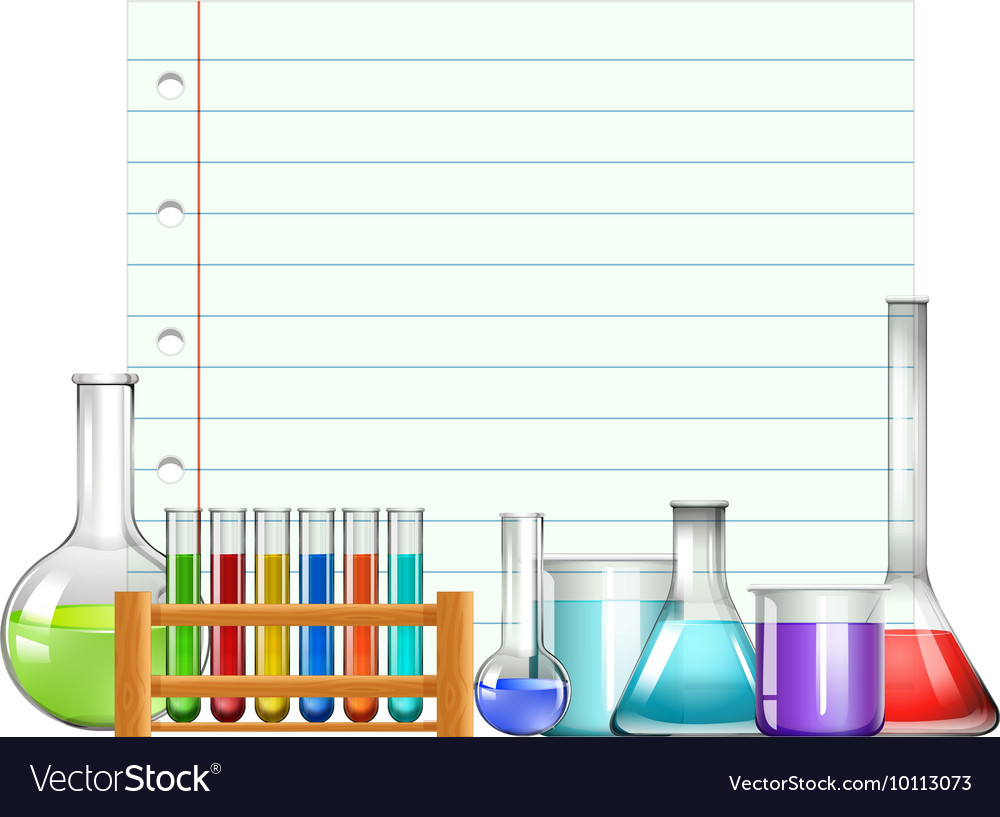 Vocabulary:
nucleus
proton
neutron
electron
electron cloud
Bohr model
atoms
molecule
element
Kinetic Molecular Model of Matter
Date: 11-14-22
Standard: The Structure of Matter
Learning Target:   I can explain the difference between physical and chemical properties of matter.
Activities:
1. Do Bell Ringer #19.
2. Go to: https://phet.colorado.edu/en/simulation/states-of-matter-basics
3. Use Kami to complete the pHet Matter Simulation Worksheet (057) and attach in GC.
06-PS1-4. Physical vs. Chemical Properties in Matter-Students will be able to explain the difference between chemical and physical properties of matter.
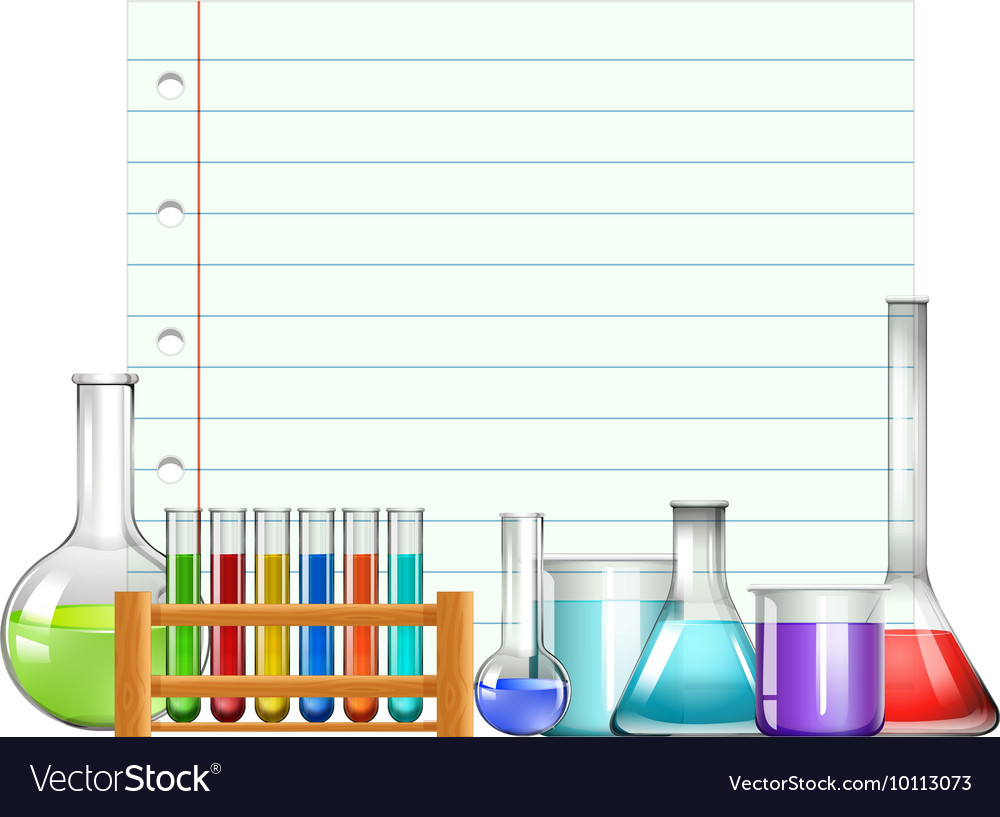 Vocabulary:
nucleus
proton
neutron
electron
electron cloud
Bohr model
atoms
molecule
element
Kinetic Molecular Model of Matter
Date: 11-15-22
Standard: The Structure of Matter
Learning Target:   I can construct models to show the structure of different simple molecules.
Activities:
1. Do Bell Ringer #16.
2. Use Kami to complete the Atom Basics Worksheet (055) that is posted in GC.
06-PS1-1. Structure and Properties of Matter-
Develop models to describe the atomic composition of simple molecules and extended structures
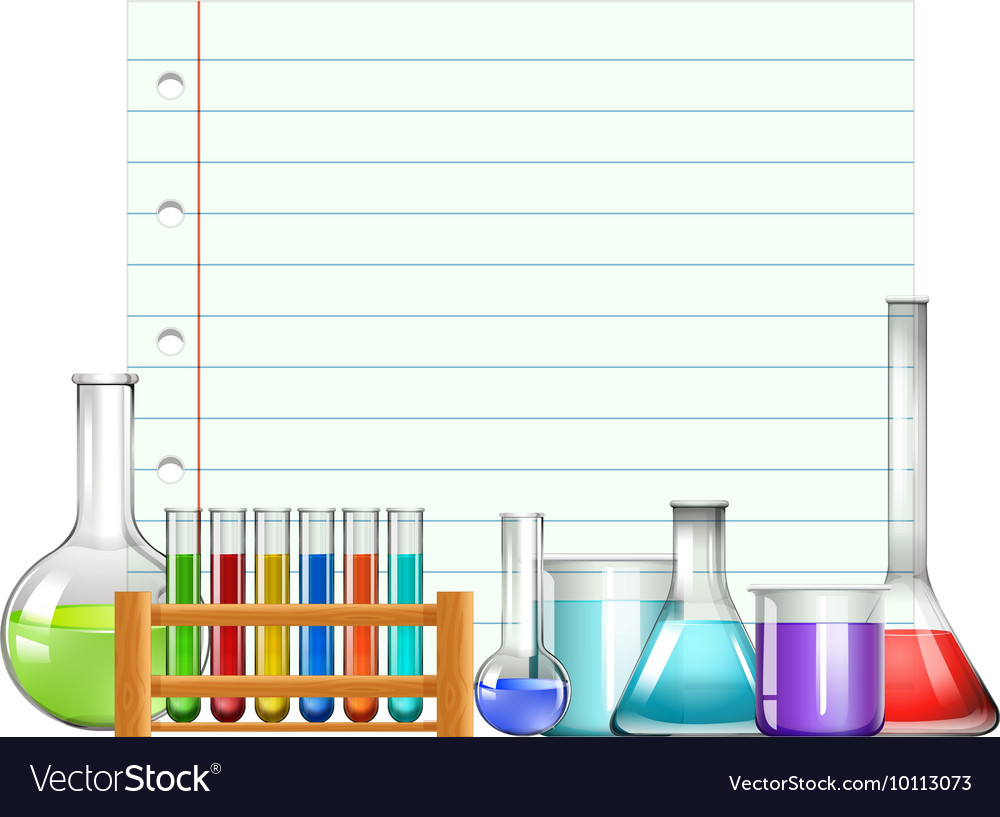 Vocabulary:
nucleus
proton
neutron
electron
electron cloud
Bohr model
atoms
molecule
element
Kinetic Molecular Model of Matter
Date: 11-16-22
Standard: The Structure of Matter
Learning Target:   I can construct models to show the structure of different simple molecules.
Activities:
1. Do Bell Ringer #16.
2. Use Kami to complete the Periodic Table Scavenger Hunt (055A)  that is posted in GC.
06-PS1-1. Structure and Properties of Matter-
Develop models to describe the atomic composition of simple molecules and extended structures
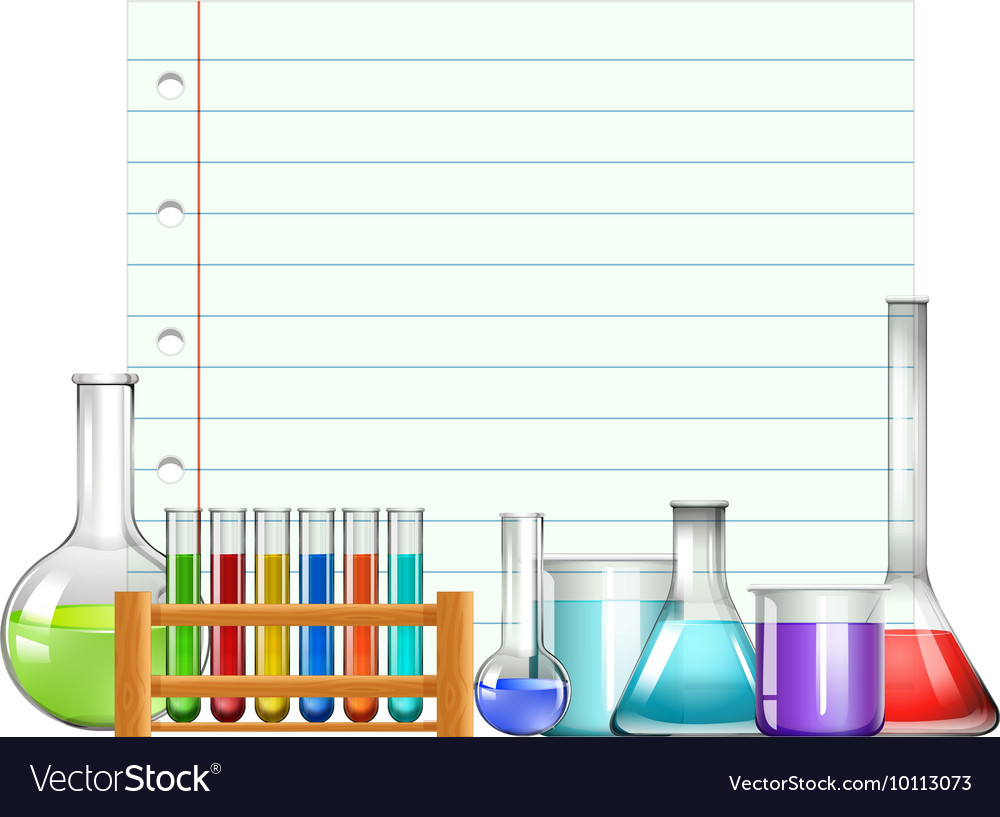 Vocabulary:
Law of Conservation of Matter
Flammability
Luster
Phase change
Solubility
Reactivity
Date: 11-17 & 18-22
Standard: COUNTY STEM CHALLENGE
Learning Target:   I can work collaboratively with a group to accomplish an assigned sSEM challenge
Activities:
1. Do Bell Ringer #4.
2. Students will do the complete the pre-write for the County STEM Challenge that is on Monday.
06-PS1-4. Physical vs. Chemical Properties in Matter-Students will be able to explain the difference between chemical and physical properties of matter.
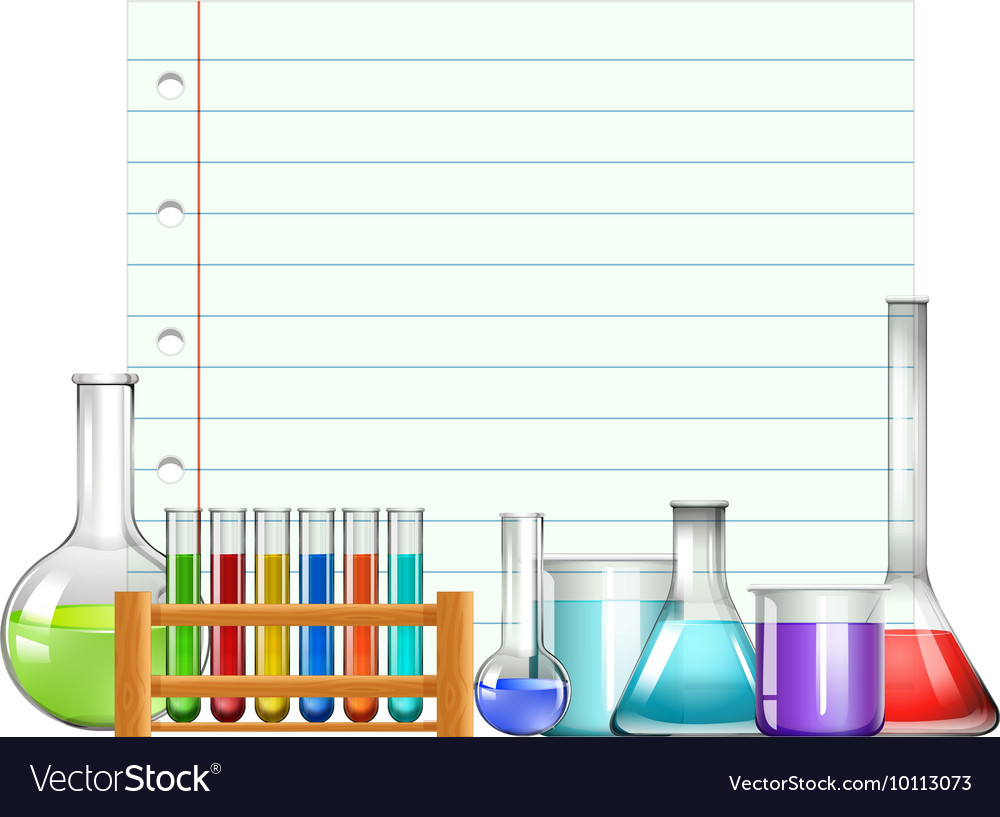 Vocabulary:
Law of Conservation of Matter
Flammability
Luster
Phase change
Solubility
Reactivity
Date: 11-21-22
Standard: COUNTY STEM CHALLENGE
Learning Target:   I can work collaboratively with a group to accomplish an assigned STEM challenge.
Activities:
1. Students will complete a Language Arts reading/movie activity in the AM.
2. Students will complete the County STEM challenge in a group-PM.
06-PS1-4. Physical vs. Chemical Properties in Matter-Students will be able to explain the difference between chemical and physical properties of matter.
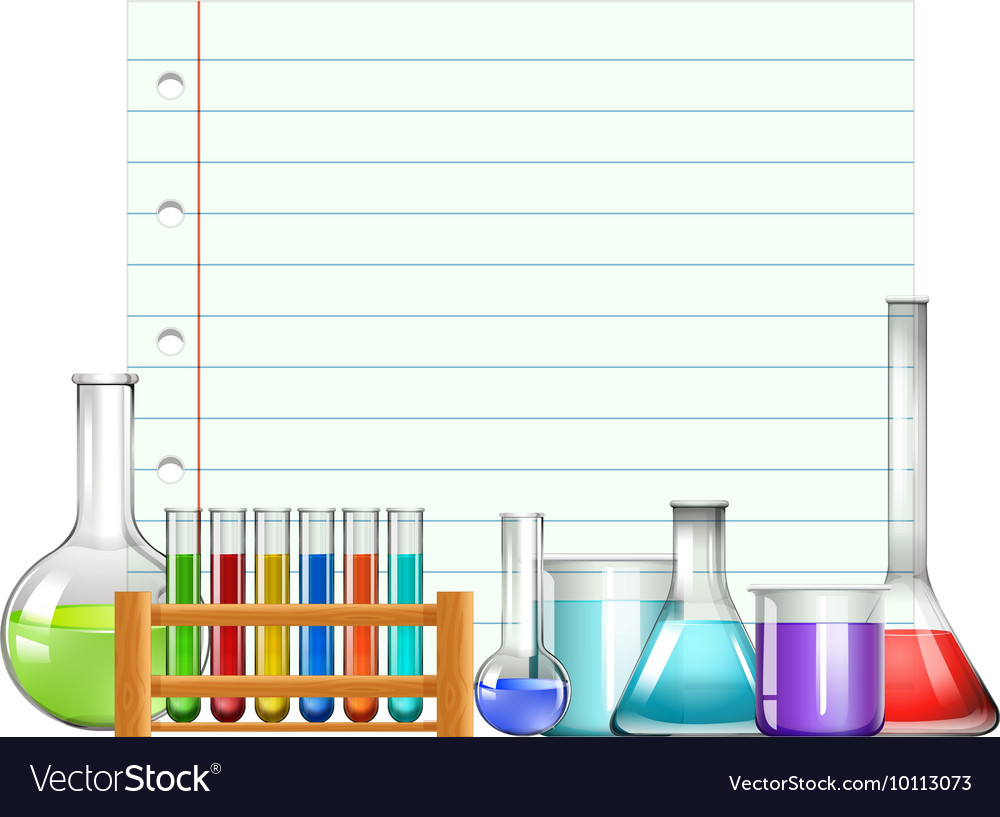 Vocabulary:
Law of Conservation of Matter
Flammability
Luster
Phase change
Solubility
Reactivity
Date: 11-22-22
Standard: CAREER DAY/THANKFUL ACTIVITY
Learning Target: I will explain what I am grateful for.
Activities:
1. Students will attend EMS Career Day in the AM.
2. Students will work on “Thankful Activities” in the-PM.
06-PS1-4. Physical vs. Chemical Properties in Matter-Students will be able to explain the difference between chemical and physical properties of matter.
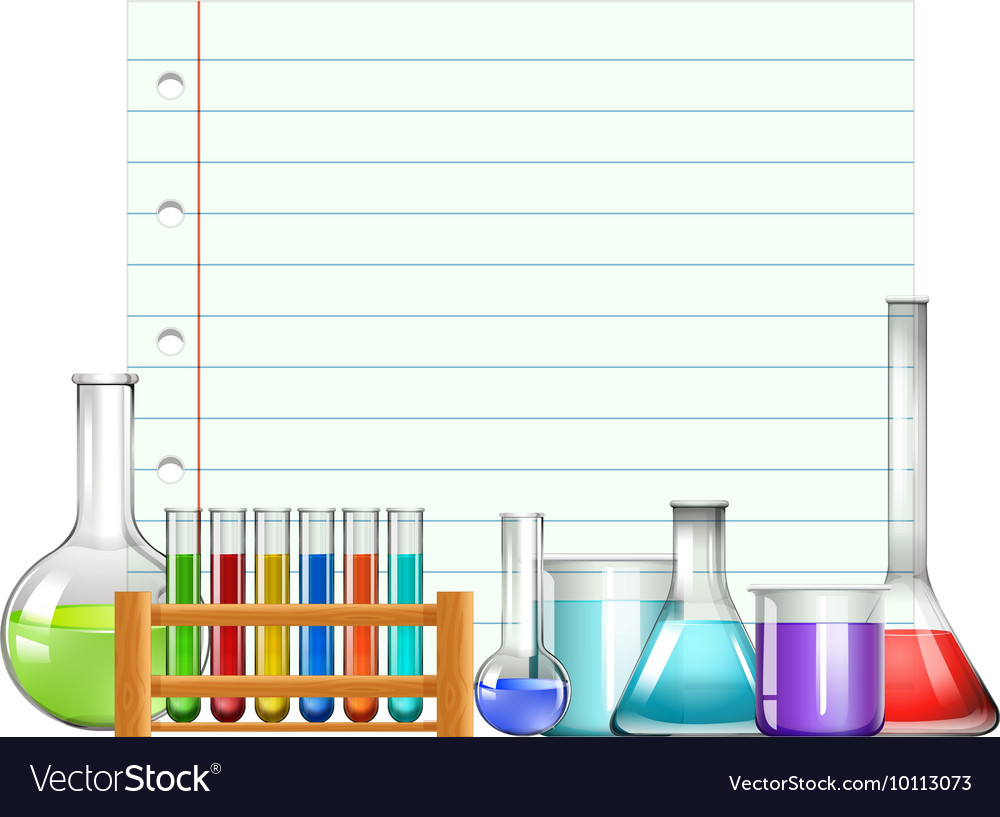 Vocabulary:

Law of Conservation of Matter
Flammability
Luster
Phase change
Solubility
Reactivity
Date: 11-28-22
Standard: The Structure of Matter
Learning Target:   I can explain the difference between physical and chemical properties of matter.
Activities:
1. Do Bell Ringer #9.
2. Students will use Kami to complete the Generation Genius: Changes in Matter video and worksheet (061).
06-PS1-4. Physical vs. Chemical Properties in Matter-Students will be able to explain the difference between chemical and physical properties of matter.
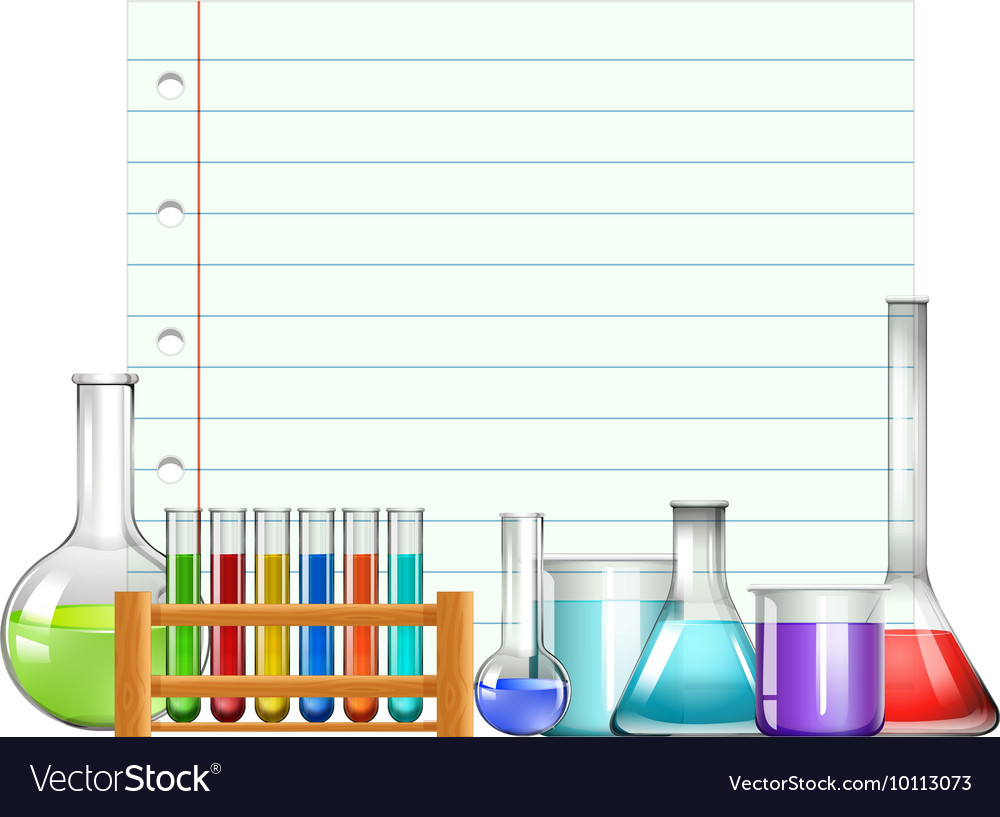 Vocabulary:
Law of Conservation of Matter
Flammability
Luster
Phase change
Solubility
Reactivity
Date: 11-29-22
Standard: The Structure of Matter
Learning Target:   I can explain the difference between physical and chemical properties of matter.
Activities:
1. Do Bell Ringer #7.
2. Students will complete the Chemical vs. Physical Properties in Matter worksheet #1 (058), while going over the PPT in  class.
06-PS1-4. Physical vs. Chemical Properties in Matter-Students will be able to explain the difference between chemical and physical properties of matter.
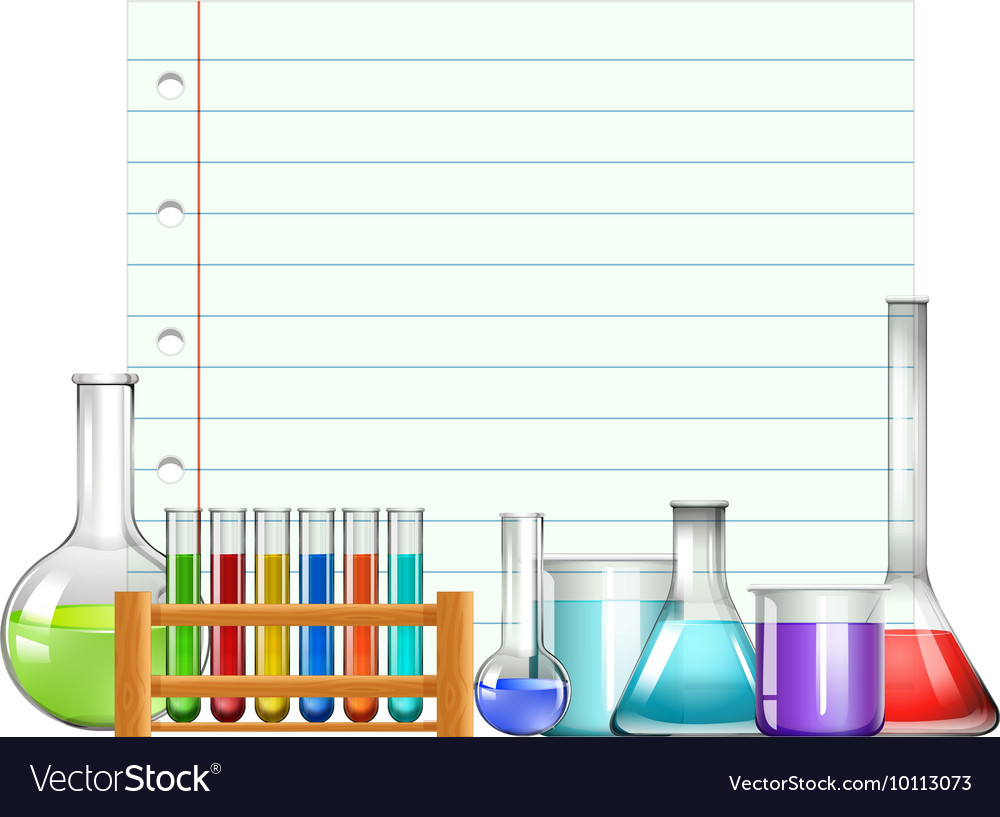 Vocabulary:
nucleus
proton
neutron
electron
electron cloud
Bohr model
atoms
molecule
element
Kinetic Molecular Model of Matter
Date: 11-30-22
Standard: The Structure of Matter
Learning Target:   I can construct models to show the structure of different simple molecules.
Activities:
1. Do Bell Ringer #11.
2. Students will complete the Elements, Compounds, & Mixtures worksheet (062).
3. Use Kami to complete the Properties of Matter Riddle Activity (054) that is posted in GC
06-PS1-1. Structure and Properties of Matter-
Develop models to describe the atomic composition of simple molecules and extended structures
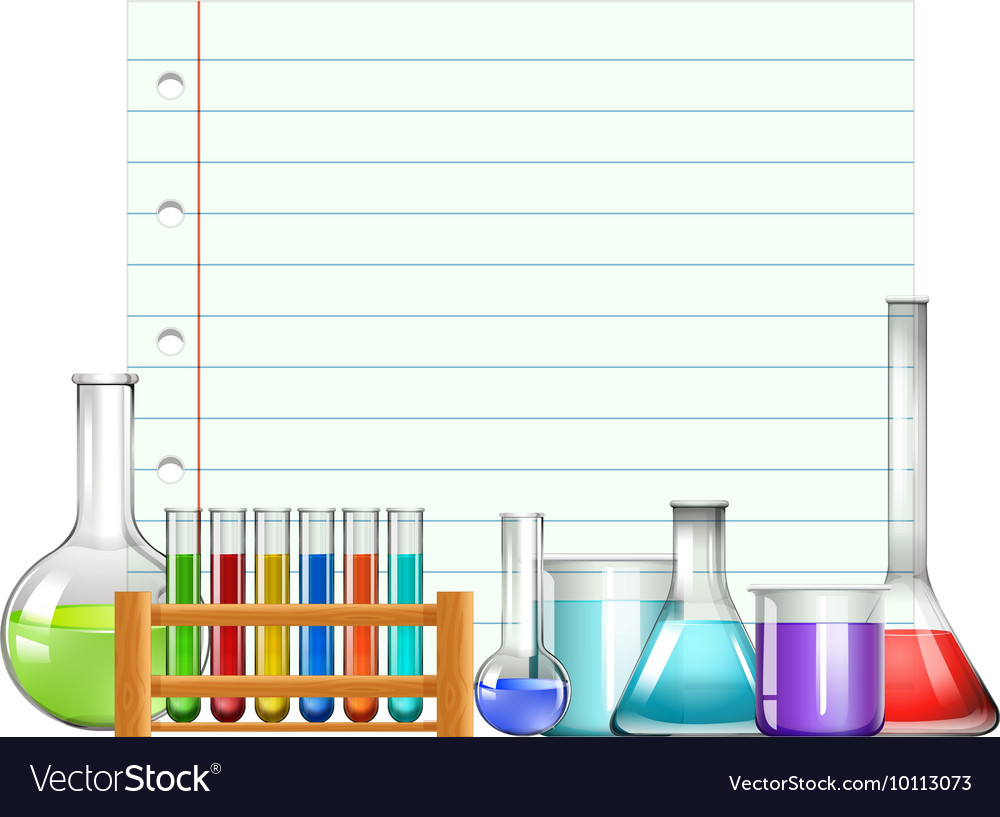 Vocabulary:

Law of Conservation of Matter
Flammability
Luster
Phase change
Solubility
Reactivity
Date: 12-1 & 12-2
Standard: Physical vs. Chemical Properties
Learning Target:   I can explain the difference between physical and chemical properties of matter.
Activities:
1. Do Bell ringer #6.
2. Students will “create” different compounds @https://www.msichicago.org/play/goreact/ (060)
and answer questions about the compounds that  on a Google Form in Google Classroom.
06-PS1-4. Physical vs. Chemical Properties in Matter-Students will be able to explain the difference between chemical and physical properties of matter.
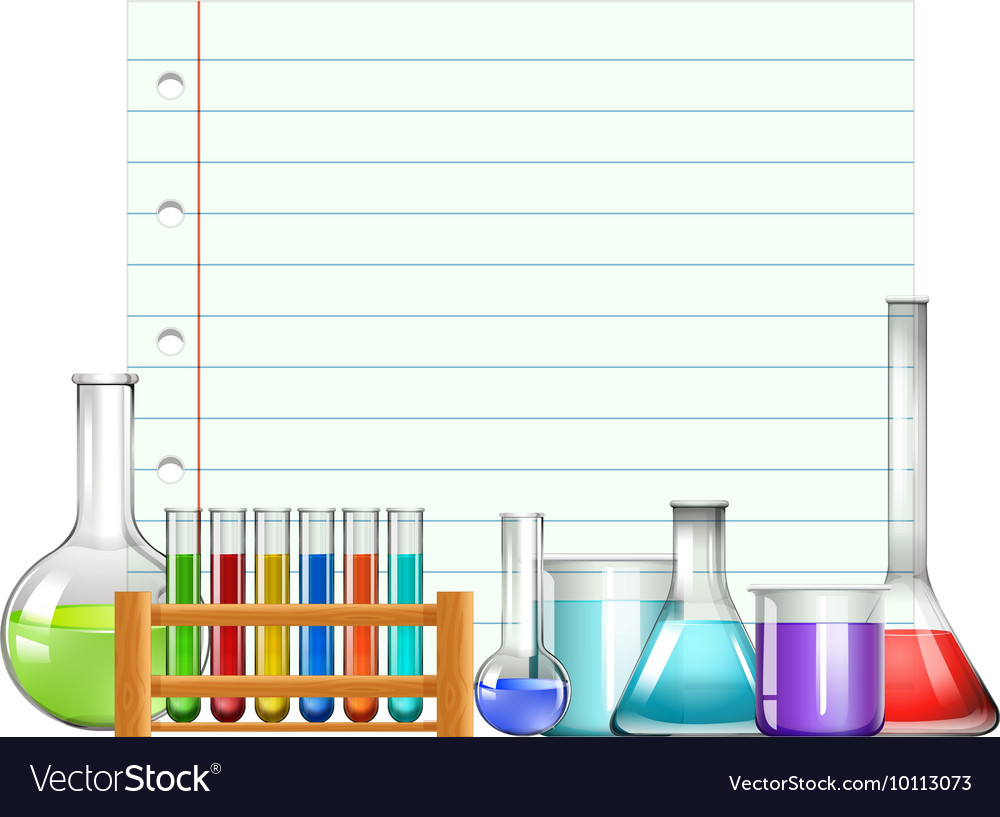 Vocabulary:

Law of Conservation of Matter
Flammability
Luster
Phase change
Solubility
Reactivity
Date: 12-5 & 6
Standard: Physical vs. Chemical Properties
Learning Target:   I can explain the difference between physical and chemical properties of matter.
Activities:
1. Do Bell Ringer #8.
2. Students will start the “MIT: Creating Compounds with Legos” Activity (064) that is posted in Google Classroom.
06-PS1-4. Physical vs. Chemical Properties in Matter-Students will be able to explain the difference between chemical and physical properties of matter.
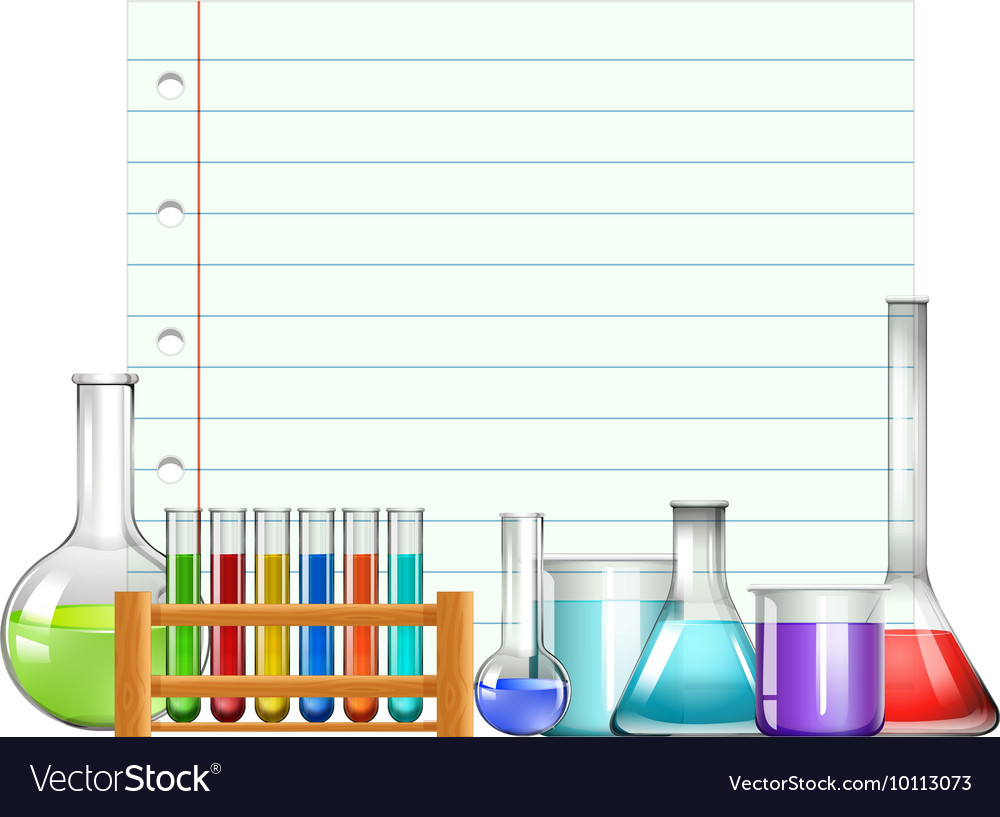 Vocabulary:

Law of Conservation of Matter
Flammability
Luster
Phase change
Solubility
Reactivity
Date: 12-7-22
Standard:
Learning Target:
Activities:
“Best Christmas Pageant Ever”
PLAY FIELD TRIP ALL DAY
06-PS1-4. Physical vs. Chemical Properties in Matter-Students will be able to explain the difference between chemical and physical properties of matter.
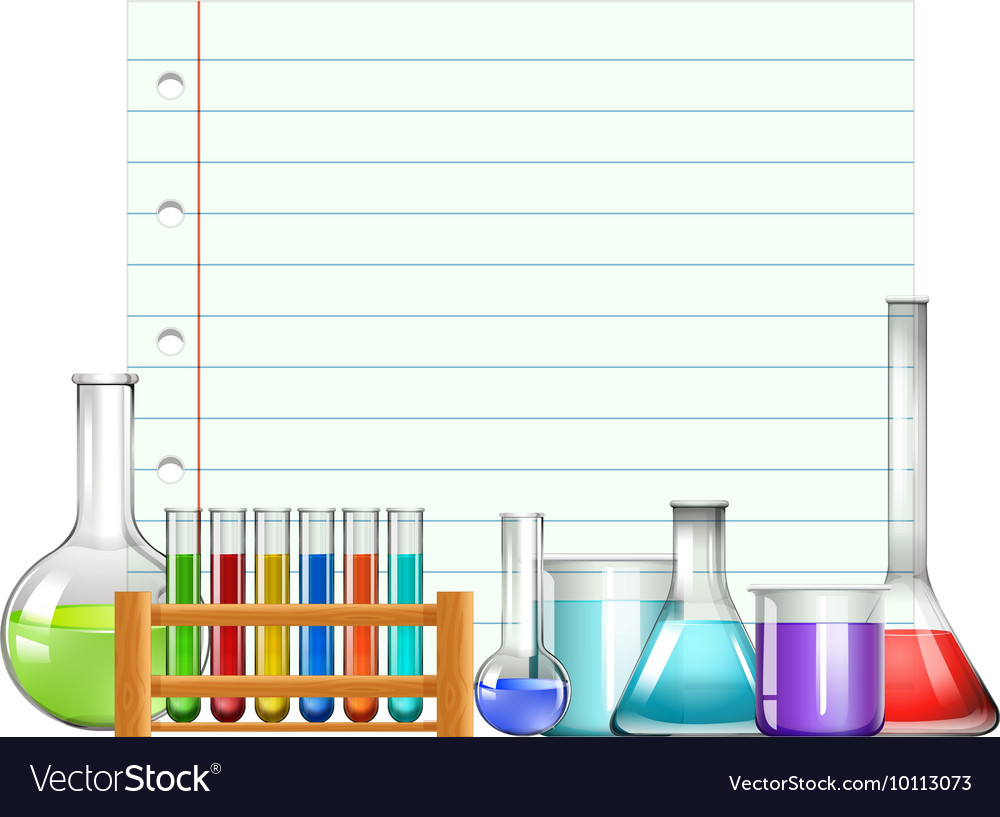 Vocabulary:

Law of Conservation of Matter
Flammability
Luster
Phase change
Solubility
Reactivity
Date: 12-13-22
Standard: Physical vs. Chemical Properties
Learning Target:   I can explain the difference between physical and chemical properties of matter.
Activities:
1. Do Bell Ringer #3.
2. Students will complete the Butter Lab (065) that is posted in Google Classroom.
06-PS1-4. Physical vs. Chemical Properties in Matter-Students will be able to explain the difference between chemical and physical properties of matter.
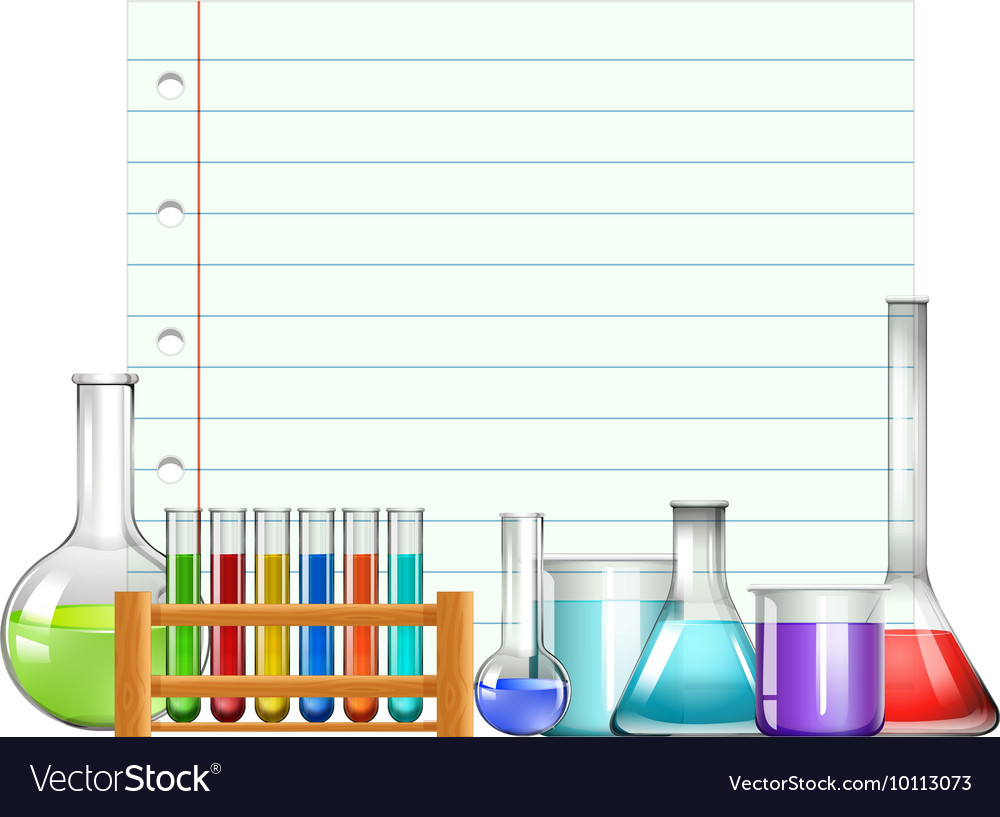 Vocabulary:

Law of Conservation of Matter
Flammability
Luster
Phase change
Solubility
Reactivity
Date: 12-12-22
Standard: The Structure of Matter
Learning Target:   I can explain the difference between physical and chemical properties of matter.
Activities:
1. Do Bell Ringer #5.
2. Students will take the Matter Quiz (066) posted in Google Classroom.
3. Students will complete the “Slime” Lab (064A).
06-PS1-4. Physical vs. Chemical Properties in Matter-Students will be able to explain the difference between chemical and physical properties of matter.
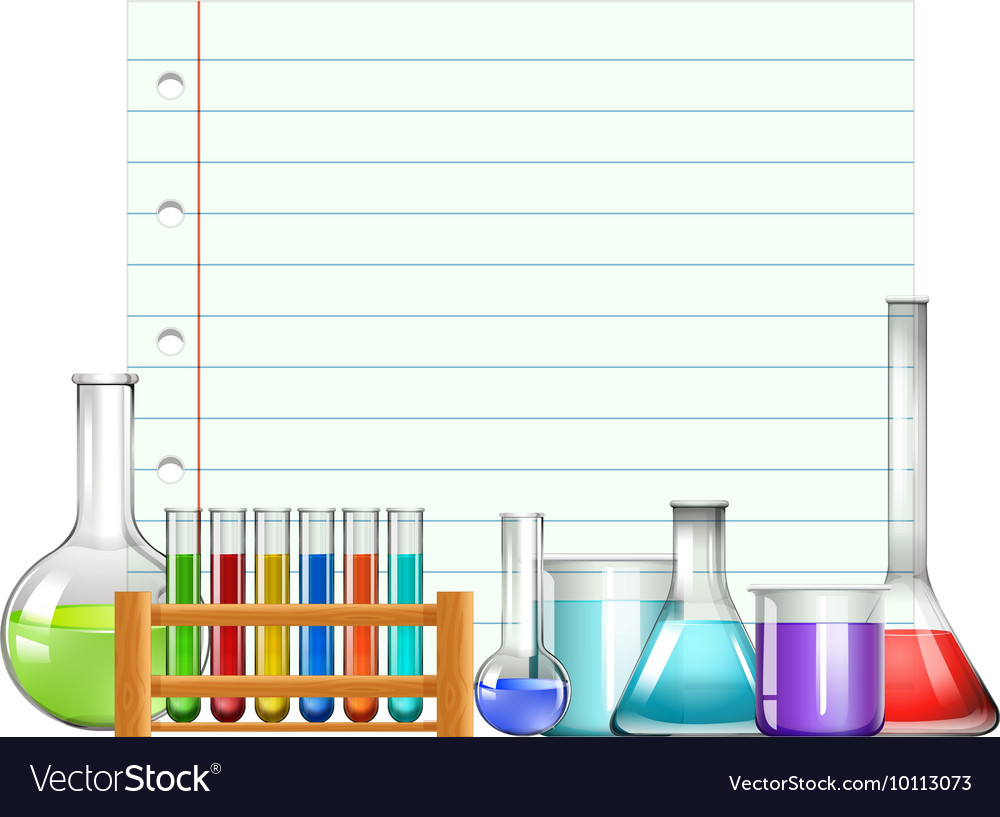 Vocabulary:

Law of Conservation of Matter
Flammability
Luster
Phase change
Solubility
Reactivity
Date: 12-5-22
Standard: The Structure of Matter
Learning Target:   I can explain the difference between physical and chemical properties of matter.
Activities:
1. Do Bell Ringer #1.
2. Students will complete the Chemical Vs. Physical Changes Stations Lab (063).
06-PS1-4. Physical vs. Chemical Properties in Matter-Students will be able to explain the difference between chemical and physical properties of matter.
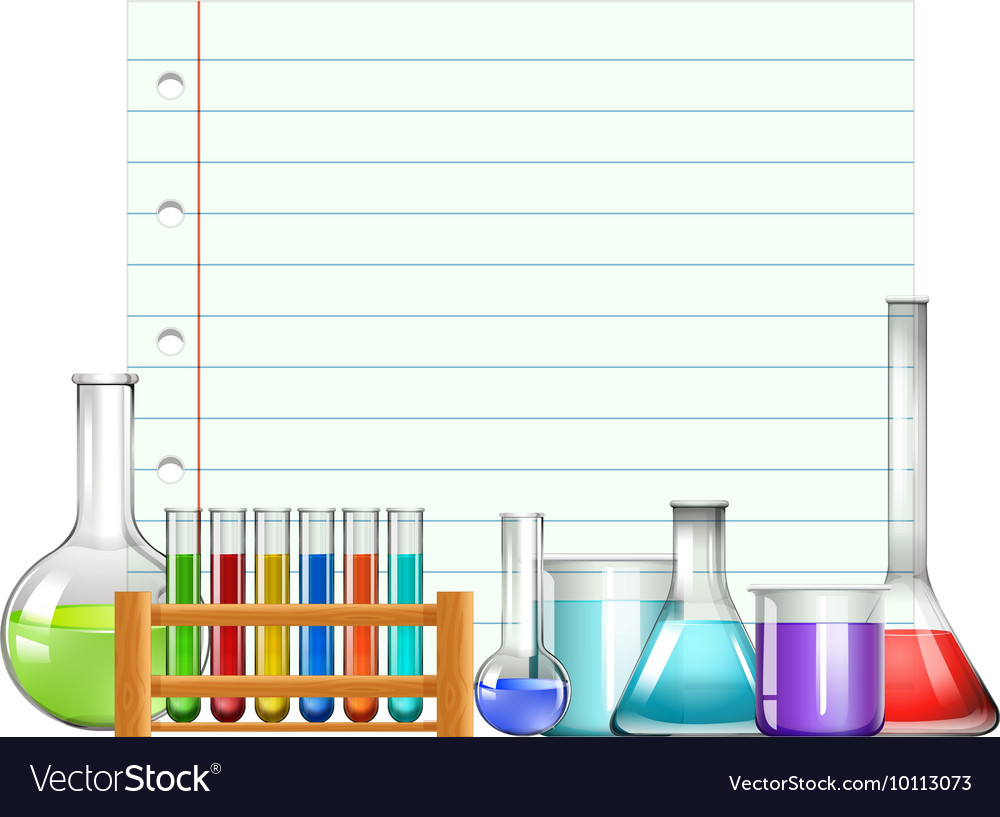 Vocabulary:

Law of Conservation of Matter
Flammability
Luster
Phase change
Solubility
Reactivity
Date: 12-12-22
Standard: Physical vs. Chemical Properties
Learning Target:   I can explain the difference between physical and chemical properties of matter.
Activities:
1. Do Bell Ringer #9.
2. Students will complete the “Candy Lab” (065A) that is posted in Google Classroom.
06-PS1-4. Physical vs. Chemical Properties in Matter-Students will be able to explain the difference between chemical and physical properties of matter.
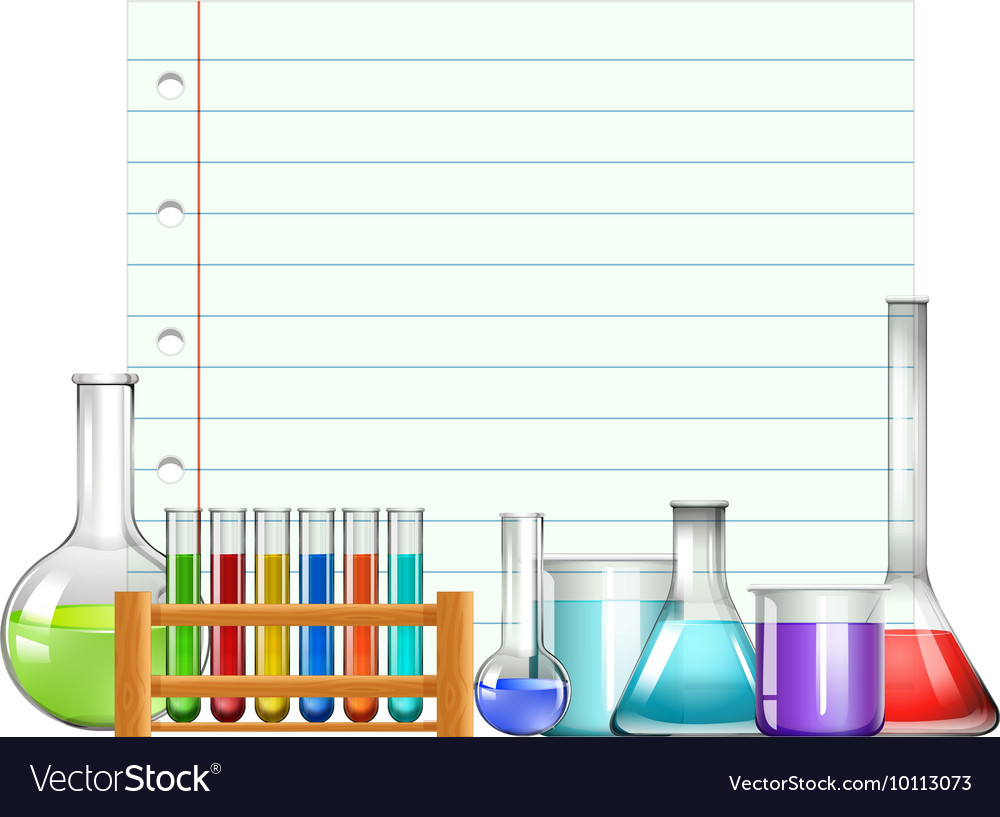 Vocabulary:
nebula
rotation revolution
orbit
solar system
mass
weight
planet
galaxy
Date: 9-27-22
Standard: Space Systems-Earth, Sun, Moon
Learning Target: I can explain how gravity affects the motions of the Earth, sun, and moon.
Activities:
Do Bell Ringer #6.
Students will review for the Space test by playing the Space Jeopardy (031) review game during class.
Students who are absent will hit submit in GC, when they have reviewed the entire game.
06-ESS1-3. Students will analyze and interpret data to determine scale properties of objects in the solar system.  (DOK 3)
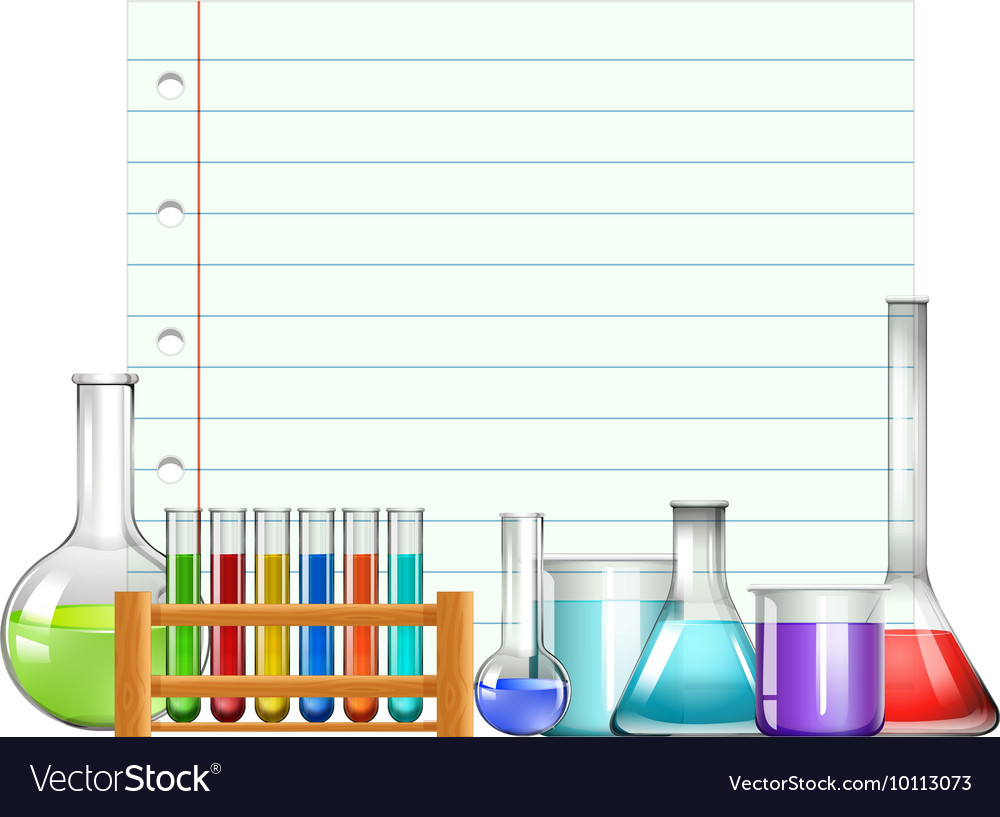 Vocabulary:
nebula
rotation revolution
orbit
solar system
mass
weight
planet
galaxy
Date: 9-28-22
Standard: Space Systems-Earth, Sun, Moon
Learning Target: I can explain how gravity affects the motions of the Earth, sun, and moon.
Activities:
Do Bell Ringer #2.
Students will watch movie clips from the movie “The Martian” (034) and answer questions about similarities and differences that real Mars missions will face.
06-ESS1-3. Students will analyze and interpret data to determine scale properties of objects in the solar system.  (DOK 3)
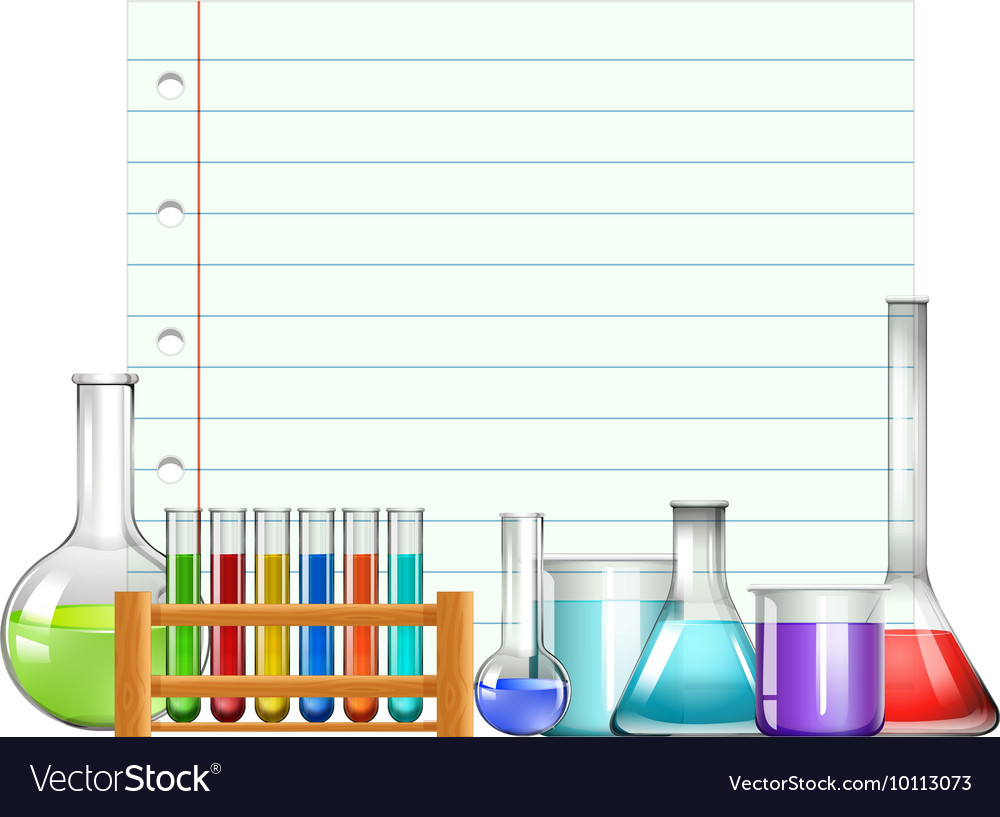 Vocabulary:
nebula
rotation revolution
orbit
solar system
mass
weight
planet
galaxy
Date: 9-29-22
Standard: Space Systems-Earth, Sun, Moon
Learning Target: I can explain how gravity affects the motions of the Earth, sun, and moon.
Activities:
Do Bell Ringer #11.
Students will listen to the book “Counting on Katharine” about the woman who helped to save the Apollo 12 mission using math.
Students will complete the Space Activity (033) posted in GC.
06-ESS1-3. Students will analyze and interpret data to determine scale properties of objects in the solar system.  (DOK 3)
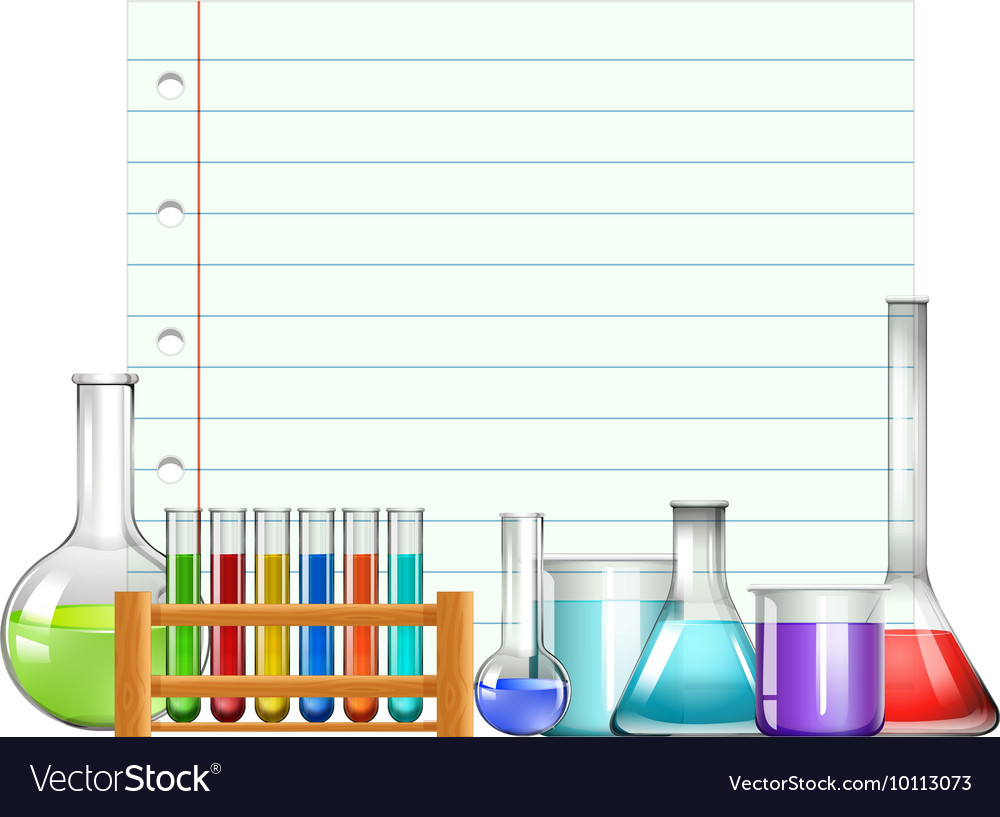 Vocabulary:
nebula
rotation revolution
orbit
solar system
mass
weight
planet
galaxy
Date: 9-30-22
Standard: Space Systems-Earth, Sun, Moon
Learning Target: I can explain how gravity affects the motions of the Earth, sun, and moon.
Activities:
Do/Check the Space TEST REVIEW worksheet,
Students will review take the Space test (032) posted in GC as a Google Form.
06-ESS1-3. Students will analyze and interpret data to determine scale properties of objects in the solar system.  (DOK 3)
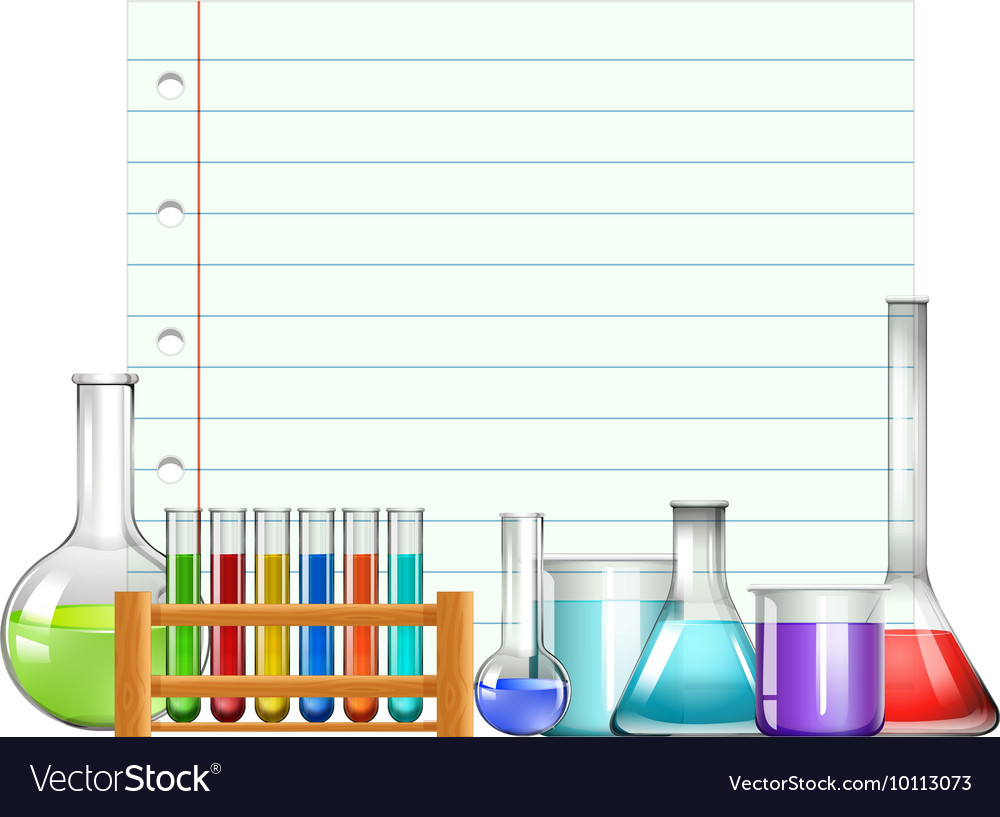 Vocabulary:
Constructive forces
Destructive forces
Absolute dating
Relative dating
Mold fossil
Law of Superposition
Uniformitarianism
Date: 10-3-22      FIELD TRIP
Standard: Plate Tectonics
Learning Target:   I can explain how the distribution of fossils & rocks, continental shapes, and seafloor structures provide evidence of past plate motions.
Activities:
06-EES2-3-Plate Tectonics-Students will analyze and interpret data to explain how the distribution of fossils & rocks, continental shapes, and seafloor structures provide evidence of past plate motions.
1. Students will go on a field trip to the largest fossil bed in North America, Fall of the Ohio.
2. Students will learn about the different types of fossils that are found in our area and why they are common here.
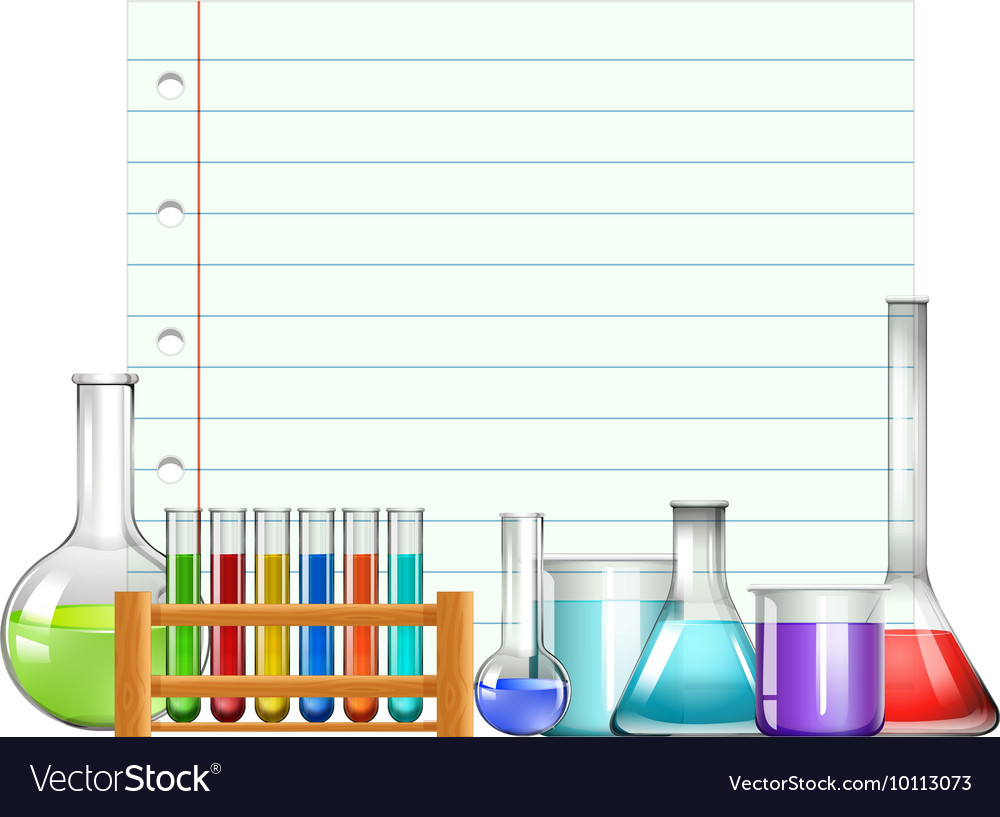 Vocabulary:
force               
Newton                      
mass               
speed              
velocity
friction            
acceleration   
weight          
gravity            
inertia
Date: 10-4-22
Standard: Force & Motion
Learning Target: I can explain how an object’s motion depends on the mass of the object and the sum of the forces acting upon it.
Activities:
Do Bell Ringer #7.
Students will complete the Doodles Force & Motion Vocabulary sheet-part 1 (035), while watching the Doodles PPT.
06-PS2-2. Students will plan an investigation to provide evidence that the change in an object’s motion depends on the sum of the forces on the object and the mass of the object. 
DOK 3
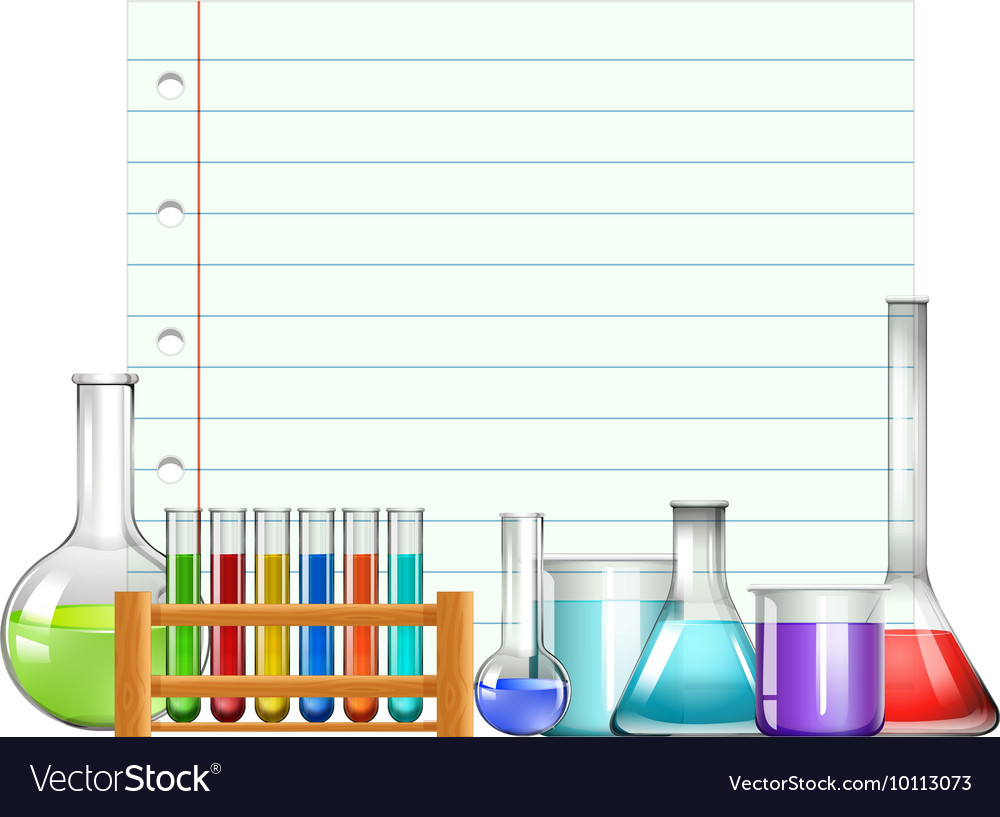 Vocabulary:
force               
Newton                      
mass               
speed              
velocity
friction            
acceleration   
weight          
gravity            
inertia
Date: 10-5-22
Standard: Force & Motion
Learning Target: I can explain how an object’s motion depends on the mass of the object and the sum of the forces acting upon it.
Activities:
Do Bell Ringer #4.
Students will complete the Doodles Force & Motion Vocabulary sheet-part 2 (036).
06-PS2-2. Students will plan an investigation to provide evidence that the change in an object’s motion depends on the sum of the forces on the object and the mass of the object. 
DOK 3
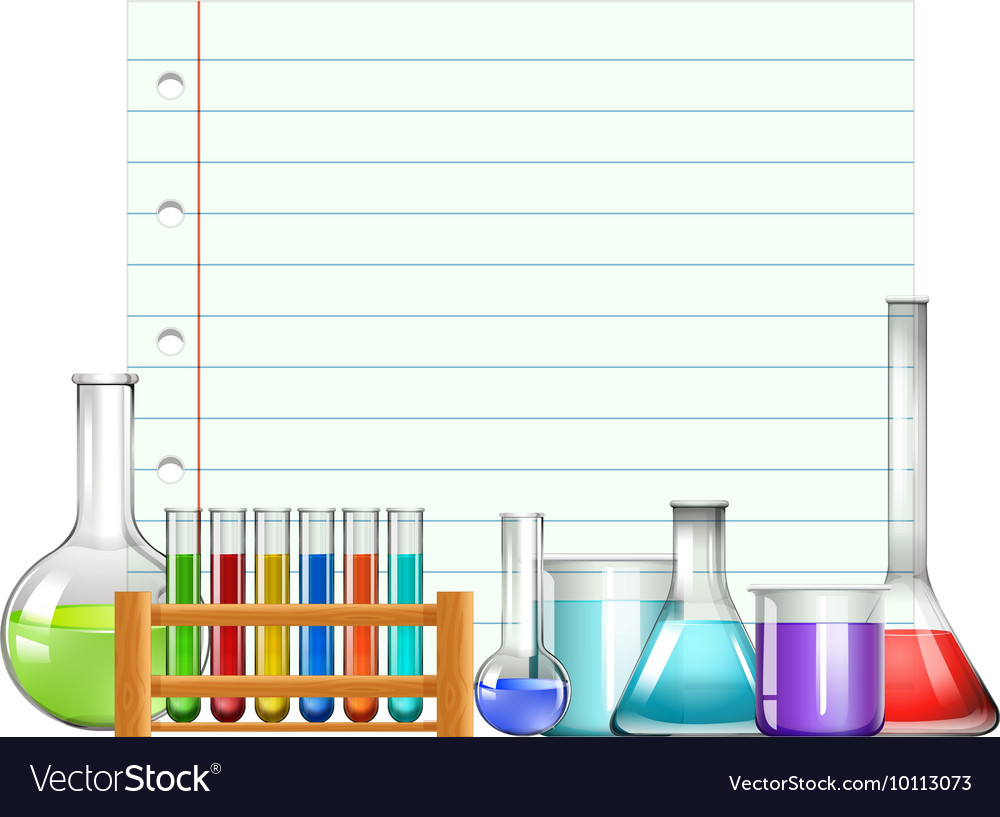 Vocabulary:
force               
Newton                      
mass               
speed              
velocity
friction            
acceleration   
weight          
gravity            
inertia
Date: 10-6-22
Standard: Force & Motion
Learning Target:  I can explain how an object’s motion depends on the mass of the object and the sum of the forces acting upon it.
Activities:
Do Bell Ringer #2.
Students will complete the Force & Motion note taking worksheet (037)  in class.
06-PS2-2. Students will plan an investigation to provide evidence that the change in an object’s motion depends on the sum of the forces on the object and the mass of the object. 
DOK 3
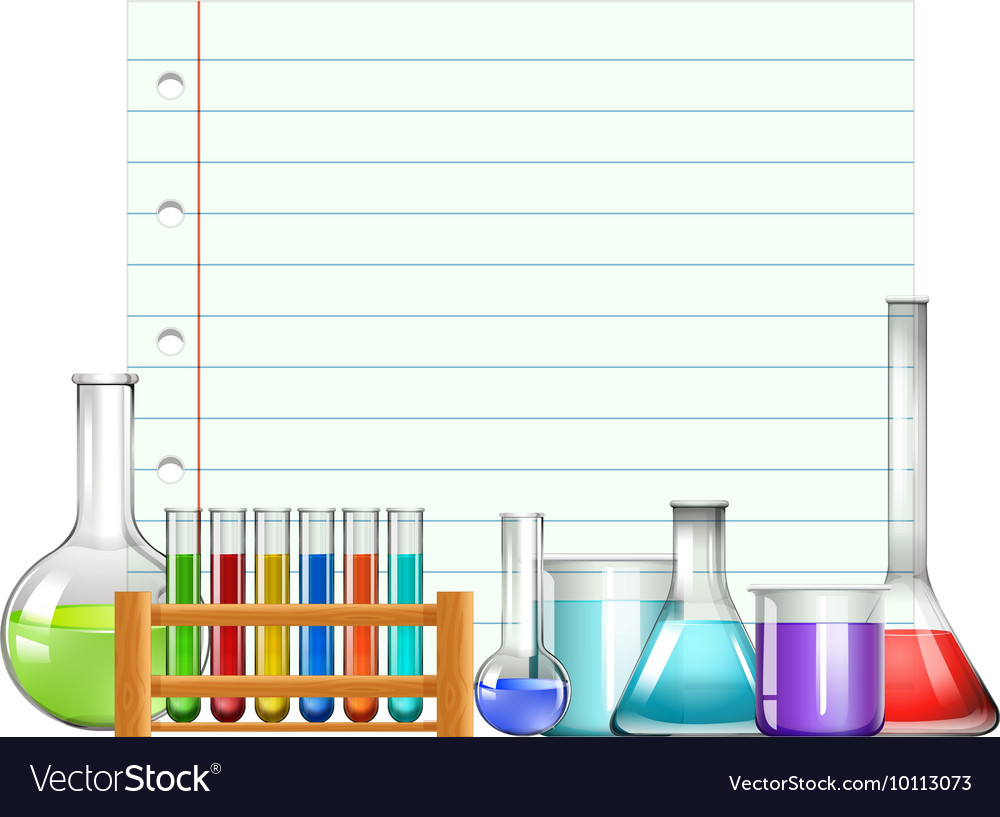 Vocabulary:
force               
Newton                      
mass               
speed              
velocity
friction            
acceleration   
weight          
gravity            
inertia
Date: 10-7-22
Standard: Force & Motion
Learning Target:  I can explain how an object’s motion depends on the mass of the object and the sum of the forces acting upon it.
Activities:
Do Bell Ringer #10.
Students will watch a Generation Genius video about Balanced & Unbalanced Forces (039) and complete a video worksheet to attach in GC.
06-PS2-2. Students will plan an investigation to provide evidence that the change in an object’s motion depends on the sum of the forces on the object and the mass of the object. 
DOK 3
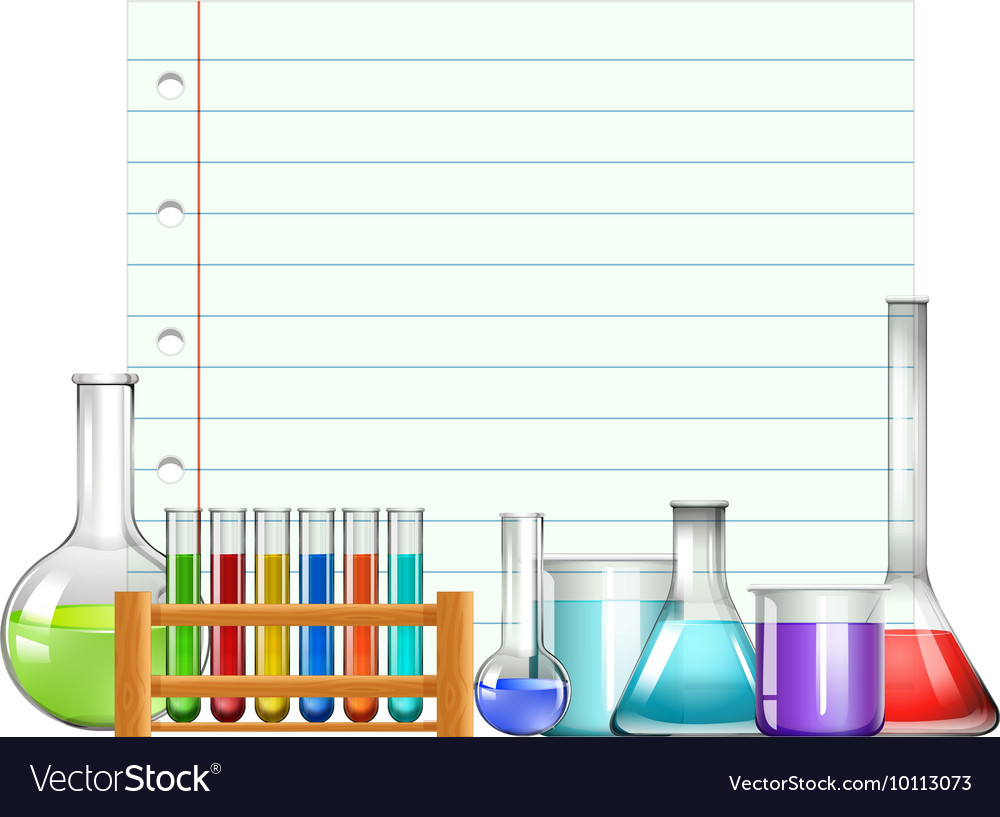 Vocabulary:
force               
Newton                      
mass               
speed              
velocity
friction            
acceleration   
weight          
gravity            
inertia
Date: 10-17-22
Standard: Force & Motion
Learning Target:  I can explain how an object’s motion depends on the mass of the object and the sum of the forces acting upon it.
Activities:
Do Bell Ringer #5.
Students will run the pHet Force & Simulation (038) that is posted in GC to explore the effects that mass and friction have on an object’s movement.
06-PS2-2. Students will plan an investigation to provide evidence that the change in an object’s motion depends on the sum of the forces on the object and the mass of the object. 
DOK 3
Energy Skate Park: Basics - Conservation of Energy | Kinetic Energy | Potential Energy
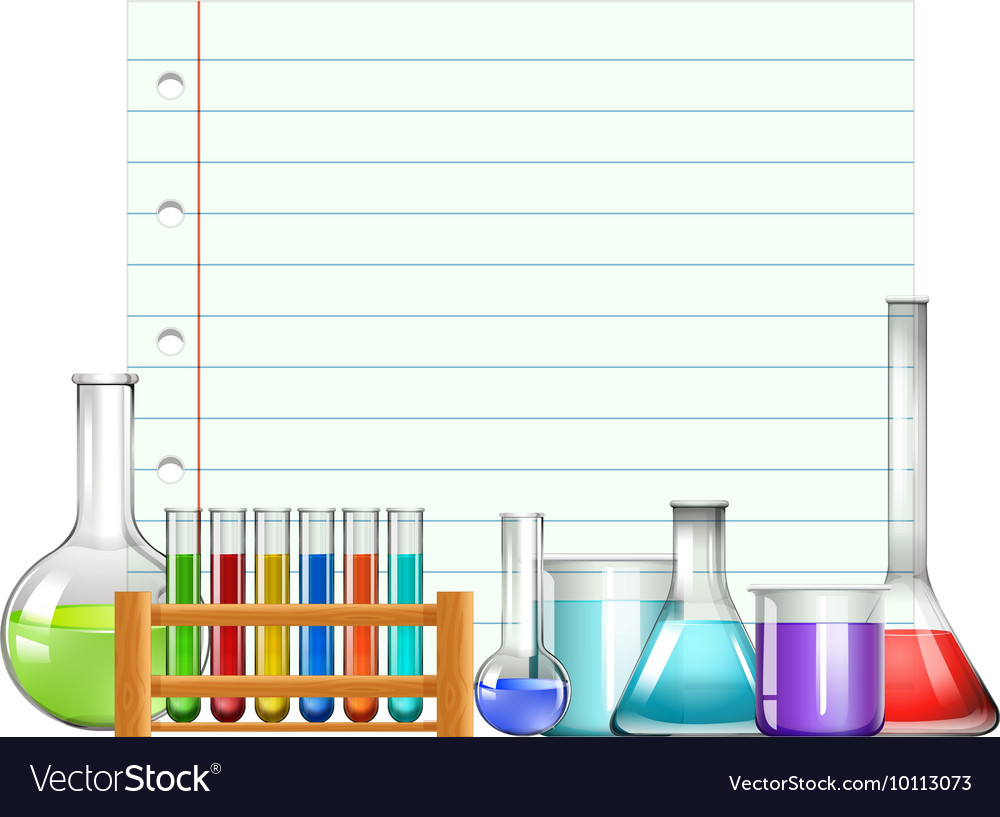 Vocabulary:
force               
Newton                      
mass               
speed              
velocity
friction            
acceleration   
weight          
gravity            
inertia
Date: 10-18-22
Standard: Force & Motion
Learning Target:  I can explain how an object’s motion depends on the mass of the object and the sum of the forces acting upon it.
Activities:
Do Bell Ringer #2.
Students will do a Doodles “FORCE” Foldable (040) that is attached in GC.
06-PS2-2. Students will plan an investigation to provide evidence that the change in an object’s motion depends on the sum of the forces on the object and the mass of the object. 
DOK 3
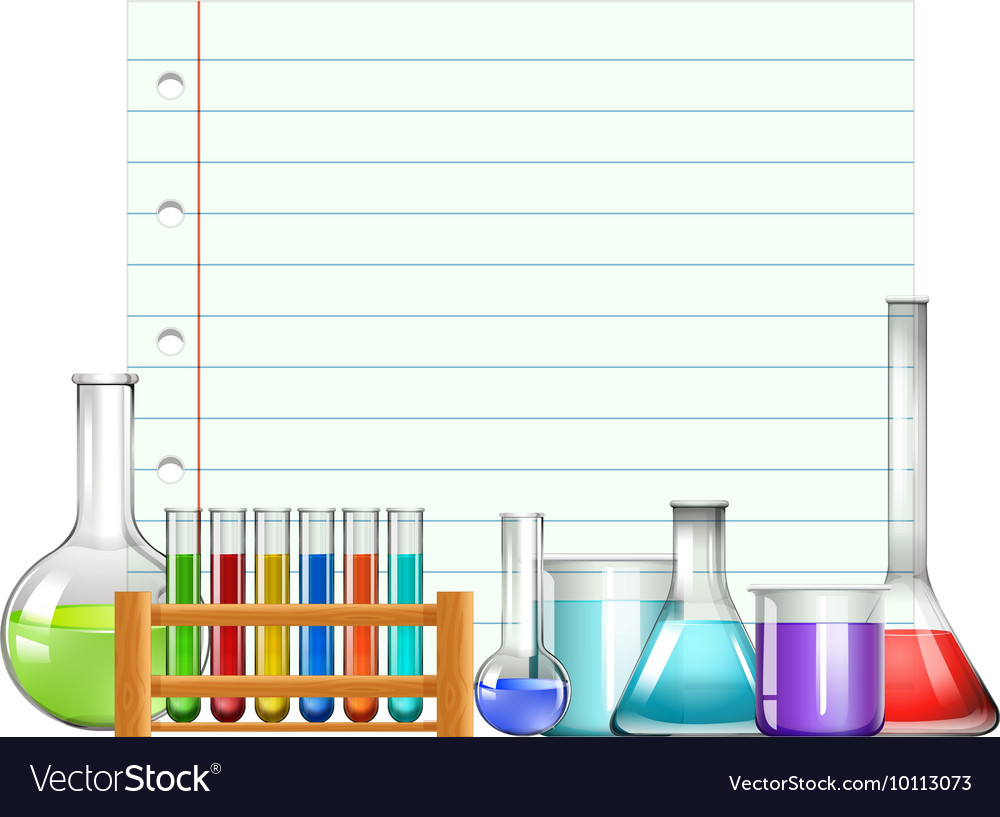 Vocabulary:
force               
Newton                      
mass               
speed              
velocity
friction            
acceleration   
weight          
gravity            
inertia
Date: 10-19-22
Standard: Force & Motion
Learning Target:  I can explain how an object’s motion depends on the mass of the object and the sum of the forces acting upon it.
Activities:
Do Bell Ringer #16.
Students will do a Force & Motion “Scavenger Hunt” (041) that is attached in GC.
06-PS2-2. Students will plan an investigation to provide evidence that the change in an object’s motion depends on the sum of the forces on the object and the mass of the object. 
DOK 3
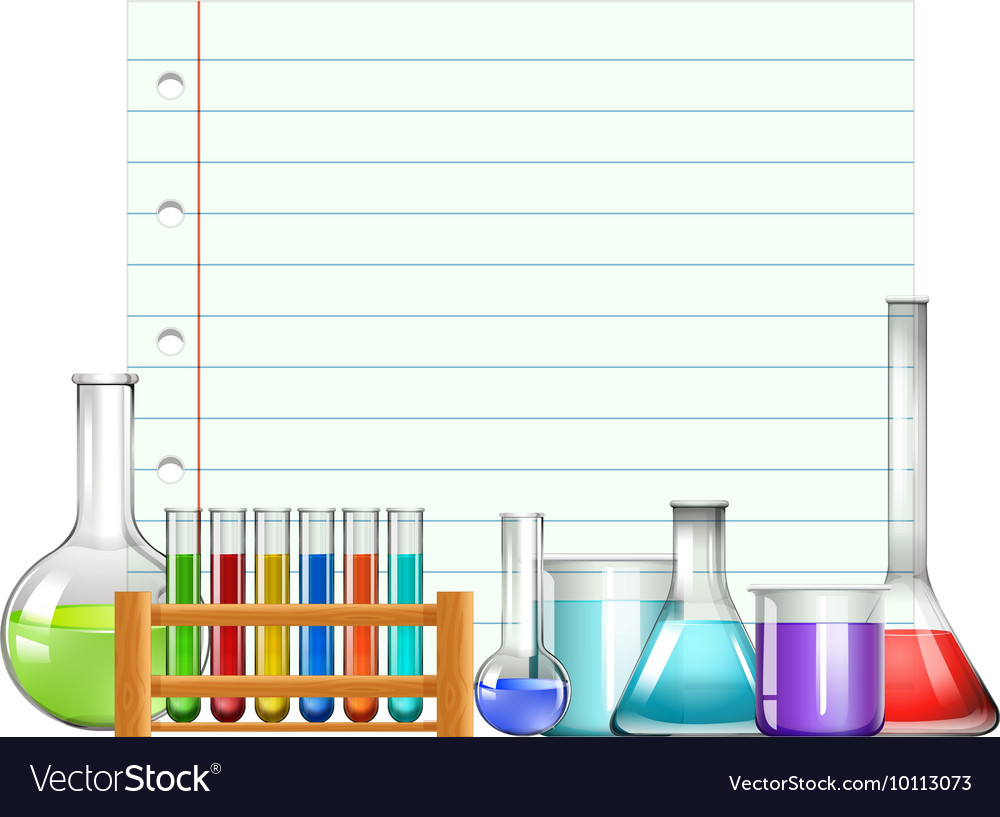 Vocabulary:
force               
Newton                      
mass               
speed              
velocity
friction            
acceleration   
weight          
gravity            
inertia
Date: 10-20-22
Standard: Force & Motion
Learning Target:  I can explain how an object’s motion depends on the mass of the object and the sum of the forces acting upon it.
Activities:
Do Bell Ringer #8.
Students will do a Virtues lesson with Mr. Towns.
06-PS2-2. Students will plan an investigation to provide evidence that the change in an object’s motion depends on the sum of the forces on the object and the mass of the object. 
DOK 3
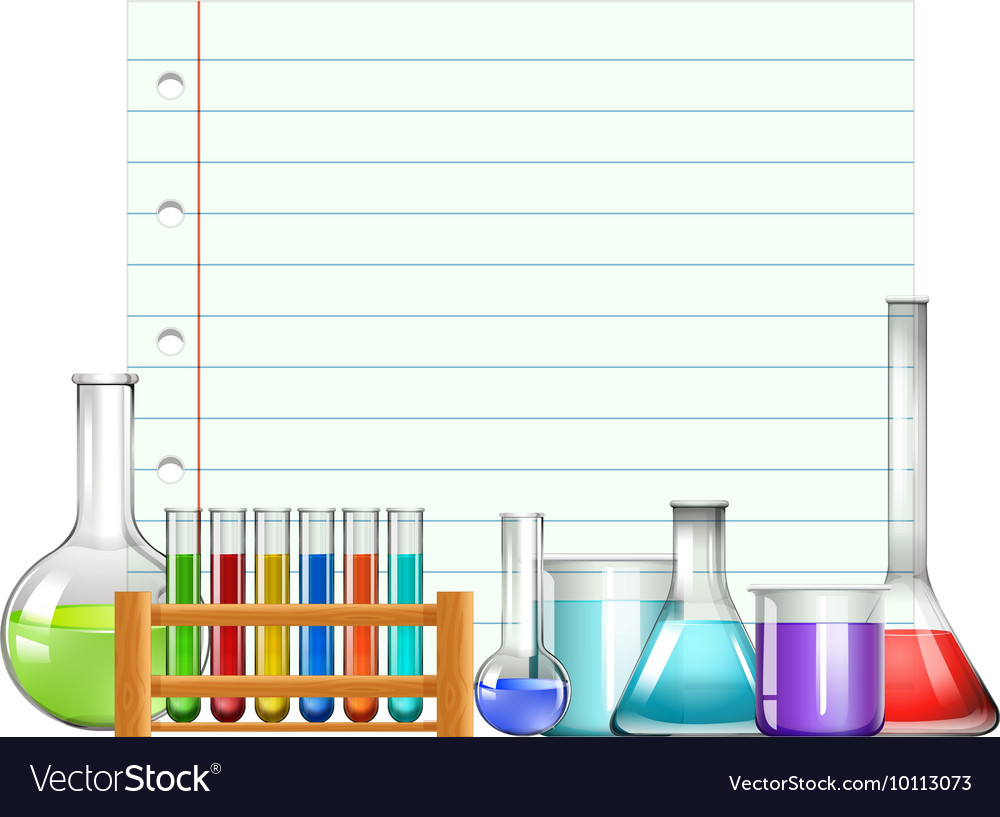 Vocabulary:
force               
Newton                      
mass               
speed              
velocity
friction            
acceleration   
weight          
gravity            
inertia
Date: 10-21-22
Standard: Force & Motion
Learning Target:  I can explain how an object’s motion depends on the mass of the object and the sum of the forces acting upon it.
Activities:
Do Bell Ringer #24.
Students will complete the Doodles: Practice Force & Motion Quiz (042) that is attached in GC.
Students will complete the Doodles: Speed Foldable (042A) attached in GC.
06-PS2-2. Students will plan an investigation to provide evidence that the change in an object’s motion depends on the sum of the forces on the object and the mass of the object. 
DOK 3
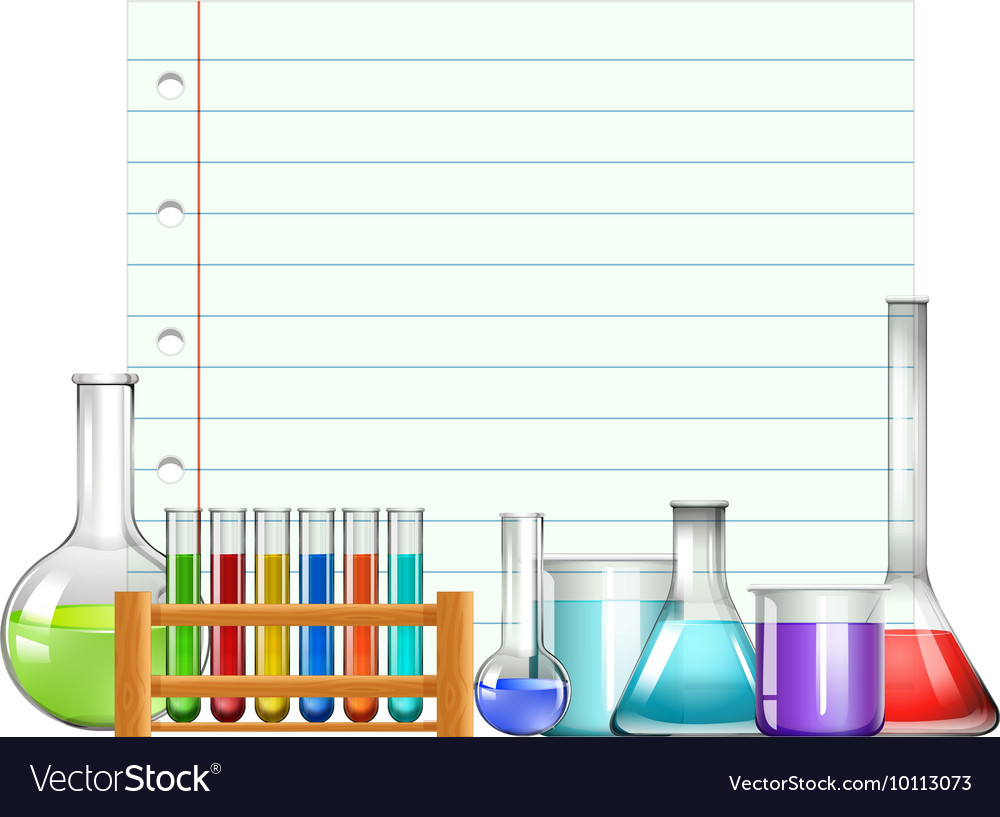 Vocabulary:
force               
Newton                      
mass               
speed              
velocity
friction            
acceleration   
weight          
gravity            
inertia
Date: 10-24-22
Standard: Force & Motion
Learning Target:  I can explain how the amount of gravity depends on the masses of the interacting objects.
Activities:
1. Do Bell Ringer #4.
2. Students will complete the Speed “Running” Lab (046) in GC.
06-PS2-2. Students will plan an investigation to provide evidence that the change in an object’s motion depends on the sum of the forces on the object and the mass of the object. 
DOK 3
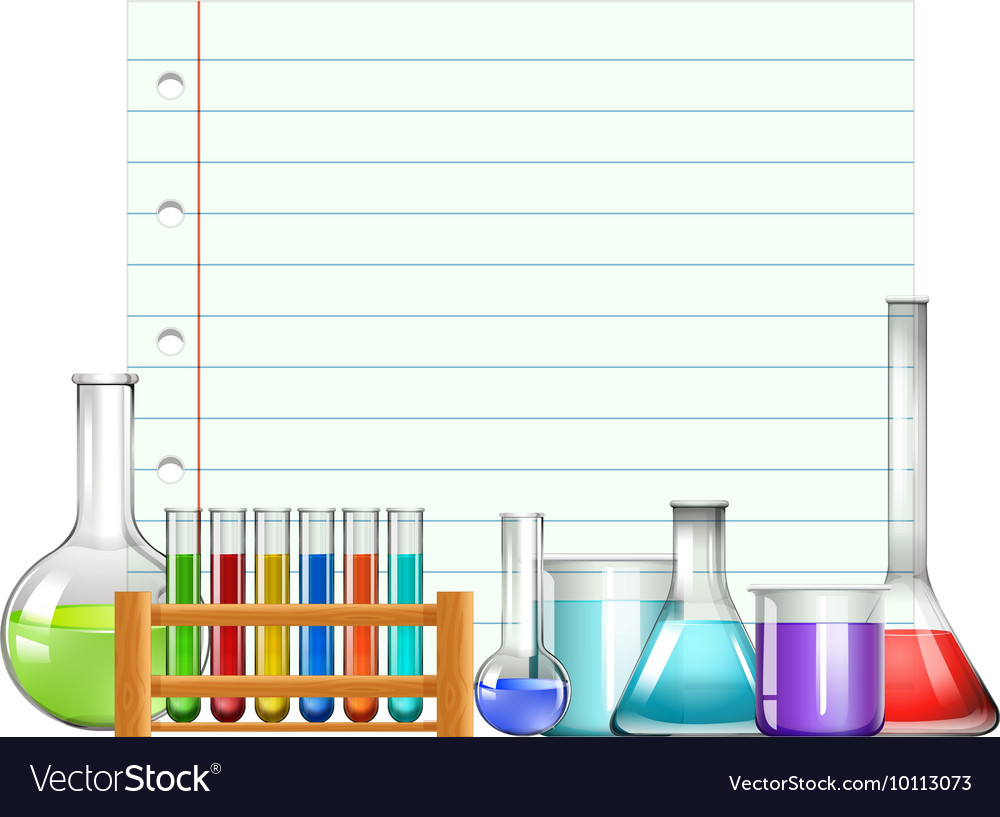 Vocabulary:
force               
Newton                      
mass               
speed              
velocity
friction            
acceleration   
weight          
gravity            
inertia
Date: 10-25-22
Standard: Force & Motion
Learning Target:  I can explain how the amount of gravity depends on the masses of the interacting objects.
Activities:
1. Do Bell Ringer #9.
2. Students will complete the Force & Motion study guide (043) that is posted in GC.
06-PS2-2. Students will plan an investigation to provide evidence that the change in an object’s motion depends on the sum of the forces on the object and the mass of the object. 
DOK 3
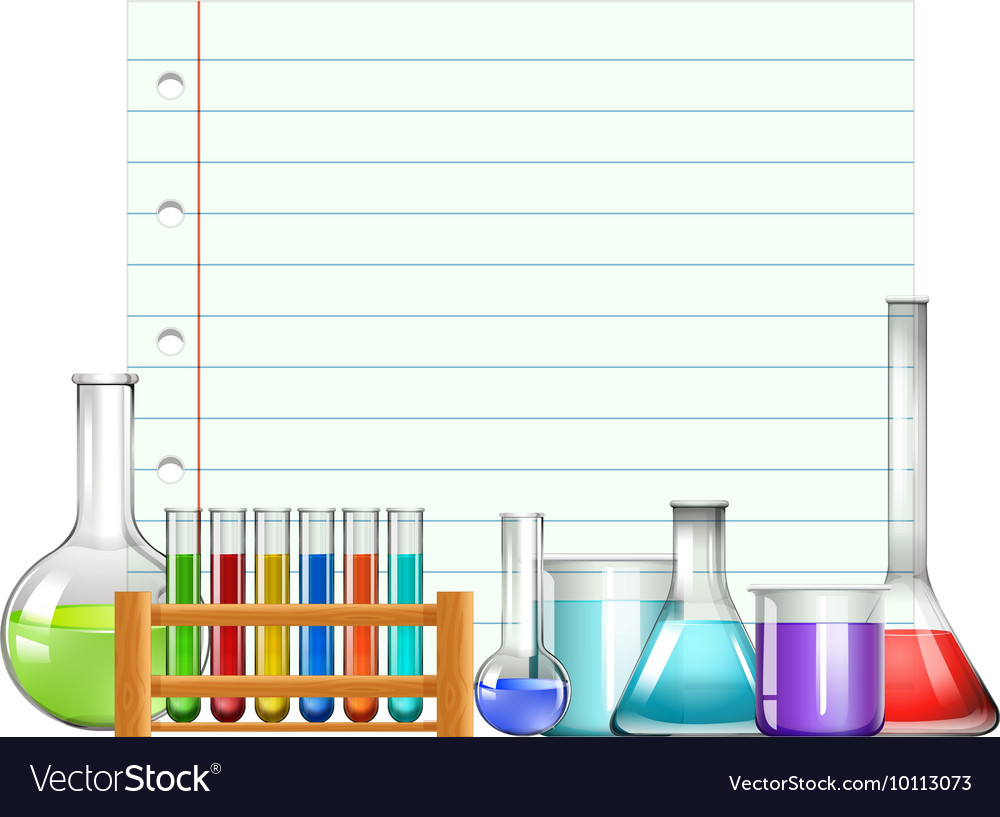 Vocabulary:
force               
Newton                      
mass               
speed              
velocity
friction            
acceleration   
weight          
gravity            
inertia
Date: 10-26-22
Standard: Force & Motion
Learning Target:  I can explain how the amount of gravity depends on the masses of the interacting objects.
Activities:
1. Do Bell Ringer #13.
2. Students will complete the GG: Gravitational Forces activity (043A) in GC.
06-PS2-2. Students will plan an investigation to provide evidence that the change in an object’s motion depends on the sum of the forces on the object and the mass of the object. 
DOK 3
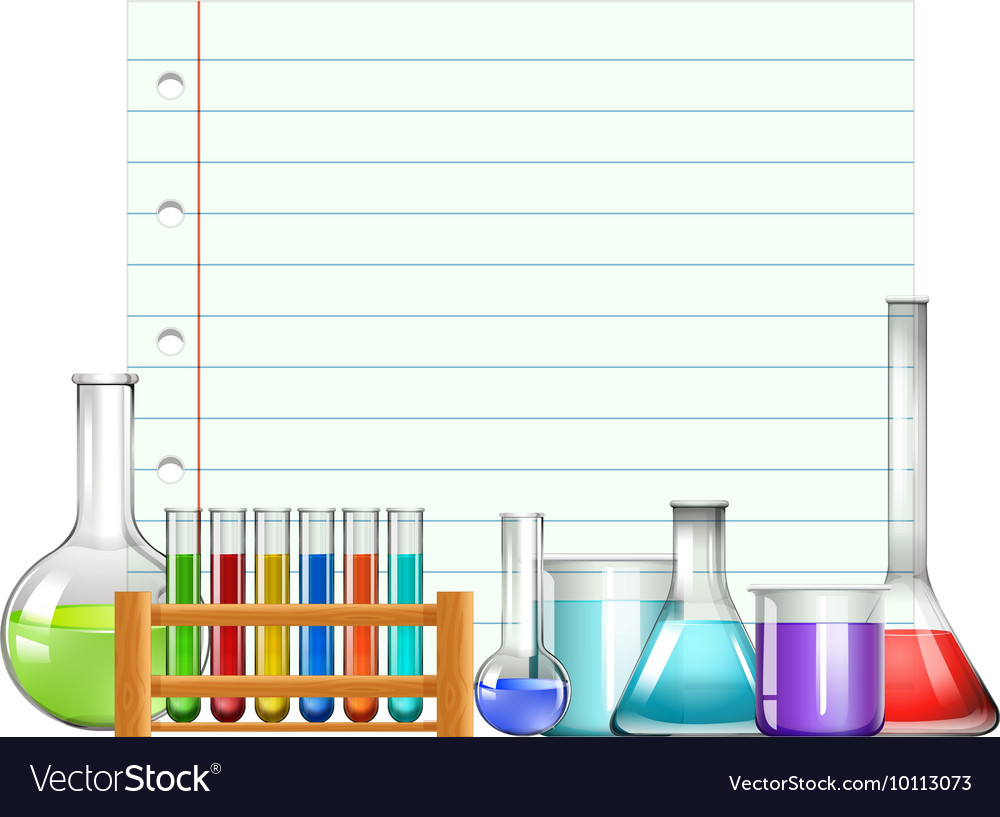 Vocabulary:
force               
Newton                      
mass               
speed              
velocity
friction            
acceleration   
weight          
gravity            
inertia
Date: 10-27-22
Standard: Force & Motion
Learning Target:  I can explain how an object’s motion depends on the mass of the object and the sum of the forces acting upon it.
Activities:
Do Bell Ringer #7.
Students will take a practice NGSS Force & Motion Test.
06-PS2-2. Students will plan an investigation to provide evidence that the change in an object’s motion depends on the sum of the forces on the object and the mass of the object. 
DOK 3
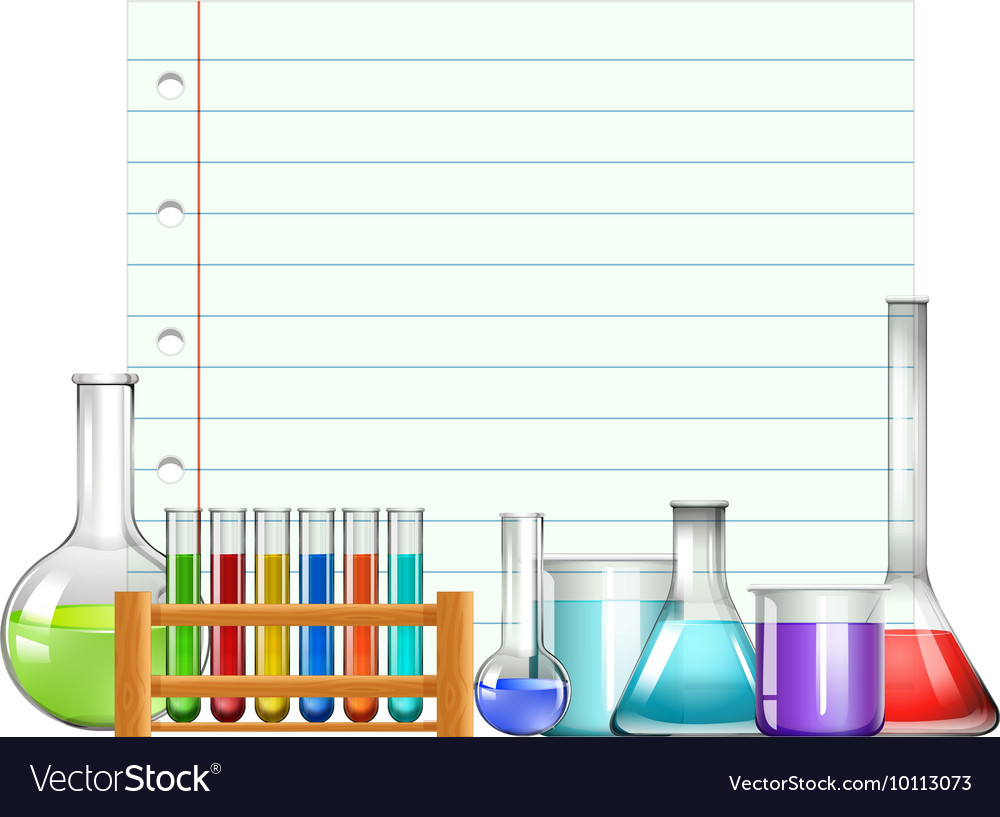 Vocabulary:
force               
Newton                      
mass               
speed              
velocity
friction            
acceleration   
weight          
gravity            
inertia
Date: 10-28-22
Standard: Force & Motion
Learning Target:  I can explain how the amount of gravity depends on the masses of the interacting objects.
Activities:
1. Do Bell Ringer #16.
2. Students will complete the Force & Motion Quiz (044) in GC.
3. Students will do the Gravity Paper Helicopter Lab (044A).
06-PS2-2. Students will plan an investigation to provide evidence that the change in an object’s motion depends on the sum of the forces on the object and the mass of the object. 
DOK 3
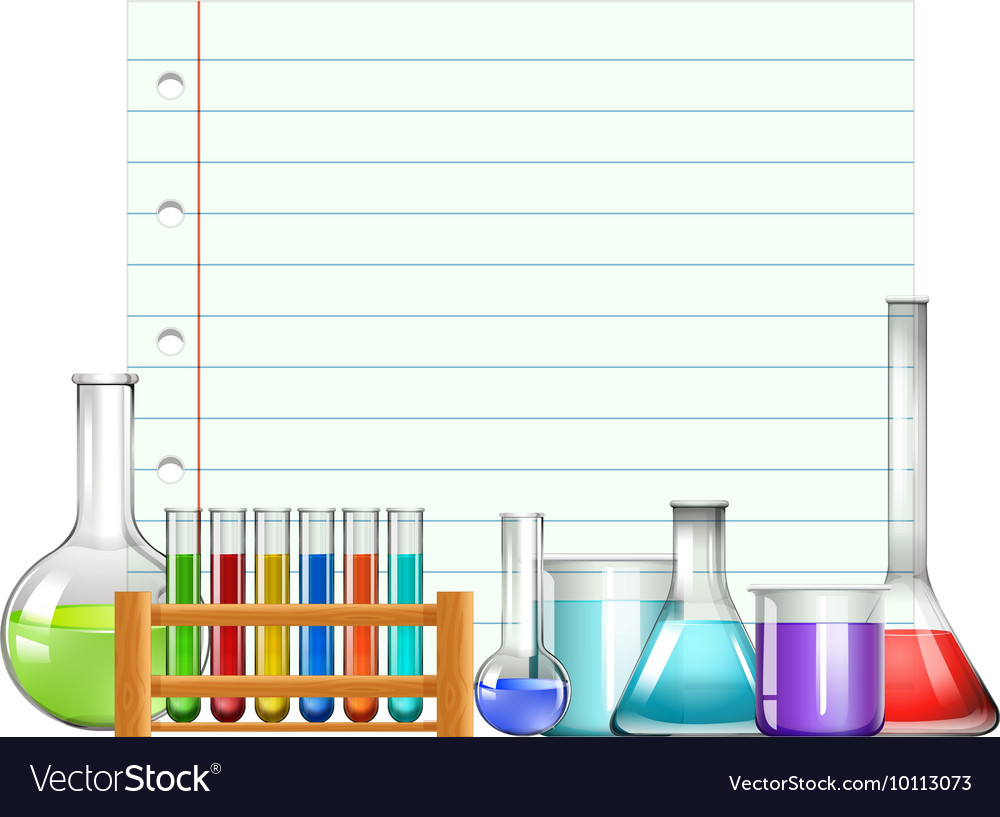 Vocabulary:
force               
Newton                      
mass               
speed              
velocity
friction            
acceleration   
weight          
gravity            
inertia
Date: 10-31-22
Standard: Force & Motion
Learning Target:  I can explain how the amount of gravity depends on the masses of the interacting objects.
Activities:
1. Do Bell Ringer #17.
2. Students will complete the Marshmallow Shooter Lab (045) that is attached in GC.
06-PS2-2. Students will plan an investigation to provide evidence that the change in an object’s motion depends on the sum of the forces on the object and the mass of the object. 
DOK 3
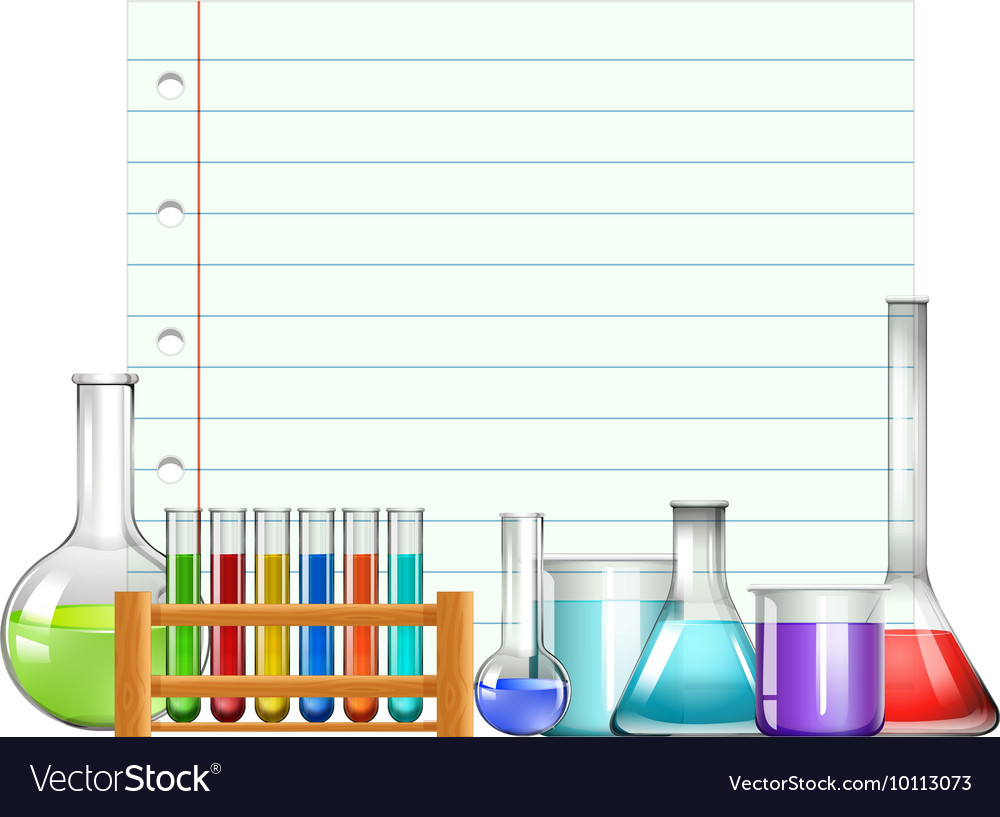 Vocabulary:
force               
Newton                      
mass               
speed              
velocity
friction            
acceleration   
weight          
gravity            
inertia
Date: 11-1-22
Standard: Force & Motion
Learning Target:  I can explain how the amount of gravity depends on the masses of the interacting objects.
Activities:
1. Do Bell Ringer #12.
2. Students will complete the Force & Motion Jeopardy game (046) that is posted in GC.
06-PS2-2. Students will plan an investigation to provide evidence that the change in an object’s motion depends on the sum of the forces on the object and the mass of the object. 
DOK 3
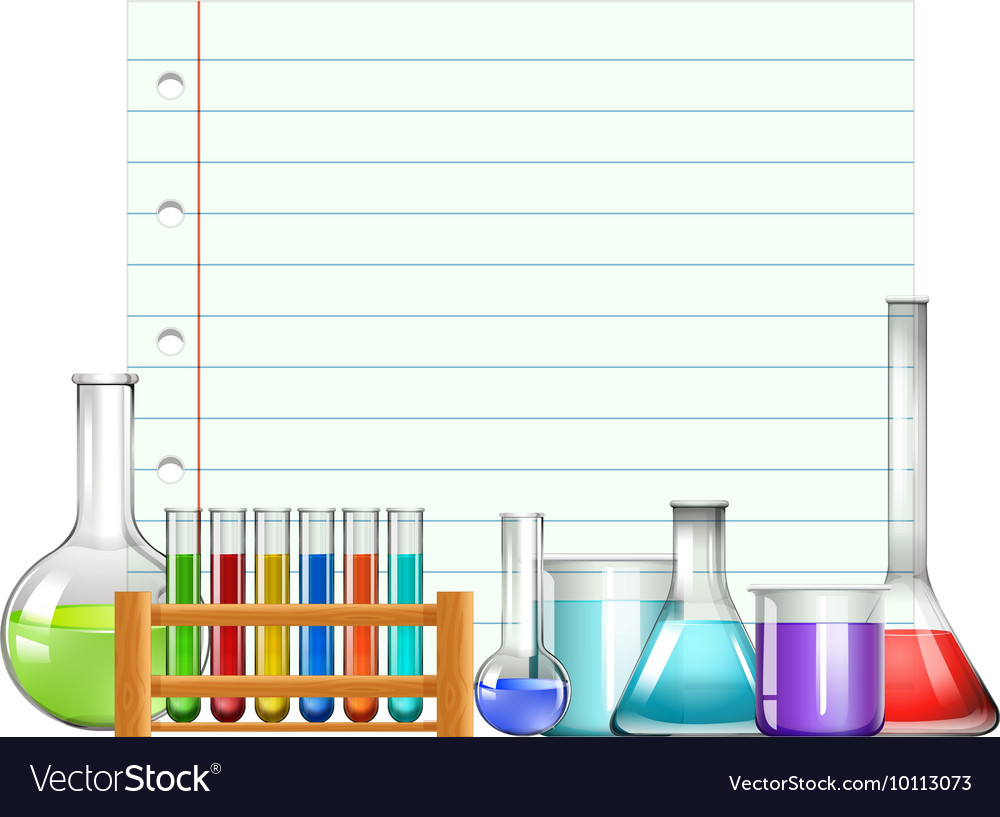 Vocabulary:
nucleus
proton
neutron
electron
electron cloud
Bohr model
atoms
molecule
element
Kinetic Molecular Model of Matter
Date: 11-2-22
Standard: The Structure of Matter
Learning Target:   I can construct models to show the structure of different simple molecules.
Activities:
1. Do Bell Ringer #10.
2. Students will play a “Force & Motion” Baseball review.
3. Students will make and launch “Stomp Rockets.” (047)
06-PS1-1. Structure and Properties of Matter-
Develop models to describe the atomic composition of simple molecules and extended structures
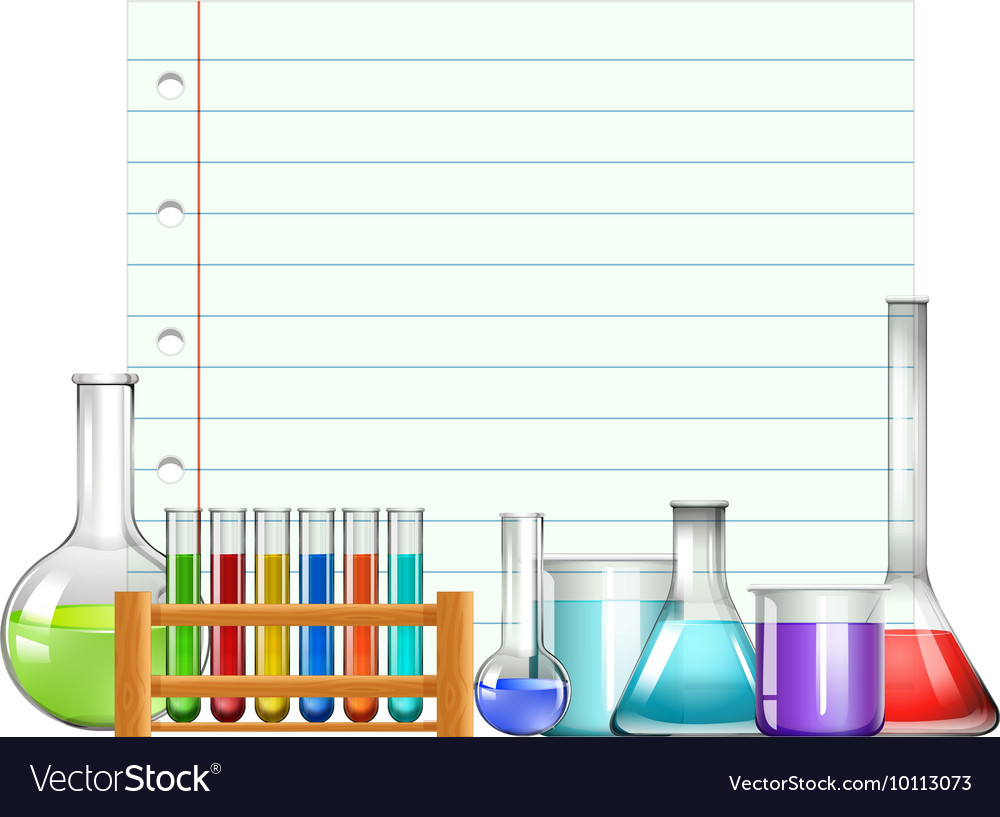 Vocabulary:
force               
Newton                      
mass               
speed              
velocity
friction            
acceleration   
weight          
gravity            
inertia
Date: 11-3-22
Standard: Force & Motion
Learning Target:  I can explain how the amount of gravity depends on the masses of the interacting objects.
Activities:
1. NO BELL RINGER.
2. Students will complete the Force & Motion Test  (048)
that is posted in GC.
3. Students will test their STOMP ROCKETS after the test!
4. Students will complete the Matter Voc. (049) in GC, if time.
06-PS2-2. Students will plan an investigation to provide evidence that the change in an object’s motion depends on the sum of the forces on the object and the mass of the object. 
DOK 3
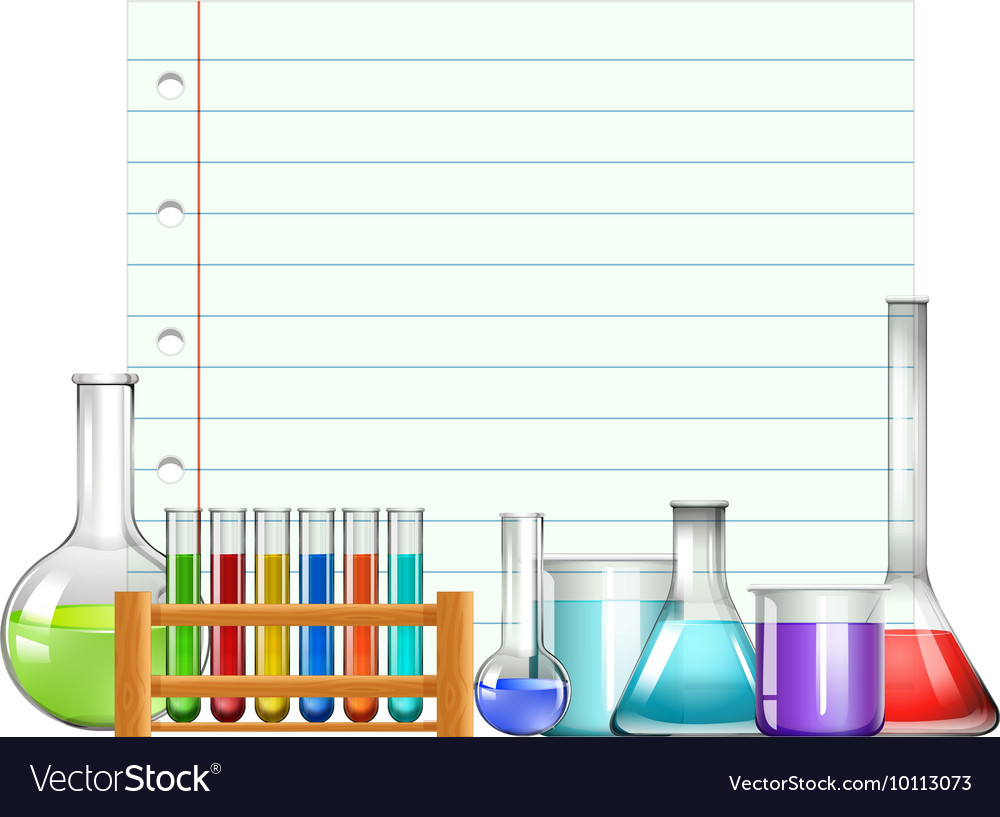 Vocabulary:
nucleus
proton
neutron
electron
electron cloud
Bohr model
atoms
molecule
element
Kinetic Molecular Model of Matter
Date: 11-4-22
Standard: The Structure of Matter
Learning Target:   I can construct models to show the structure of different simple molecules.
Activities:
1. Do Bell Ringer #4.
2. Watch the attached video, Bill Nye-Phases of Matter (050).
3. Answer the Exit Questions on the attached Google Form.
06-PS1-1. Structure and Properties of Matter-
Develop models to describe the atomic composition of simple molecules and extended structures
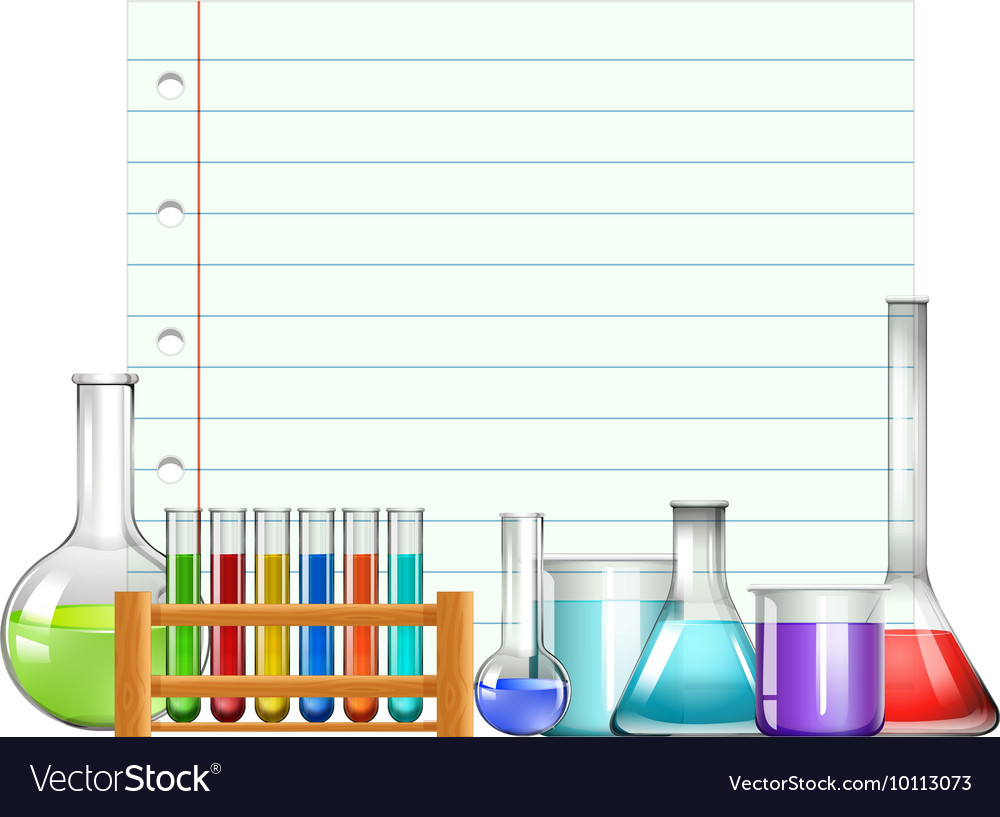 Vocabulary:
nucleus
proton
neutron
electron
electron cloud
Bohr model
atoms
molecule
element
Kinetic Molecular Model of Matter
Date: 11-9-22
Standard: The Structure of Matter
Learning Target:   I can construct models to show the structure of different simple molecules.
Activities:
1. Do Bell Ringer #14.
2. Students will watch the Generation Genius: Atoms & Molecules video (051) and complete the worksheet posted in Google Classroom.
06-PS1-1. Structure and Properties of Matter-
Develop models to describe the atomic composition of simple molecules and extended structures
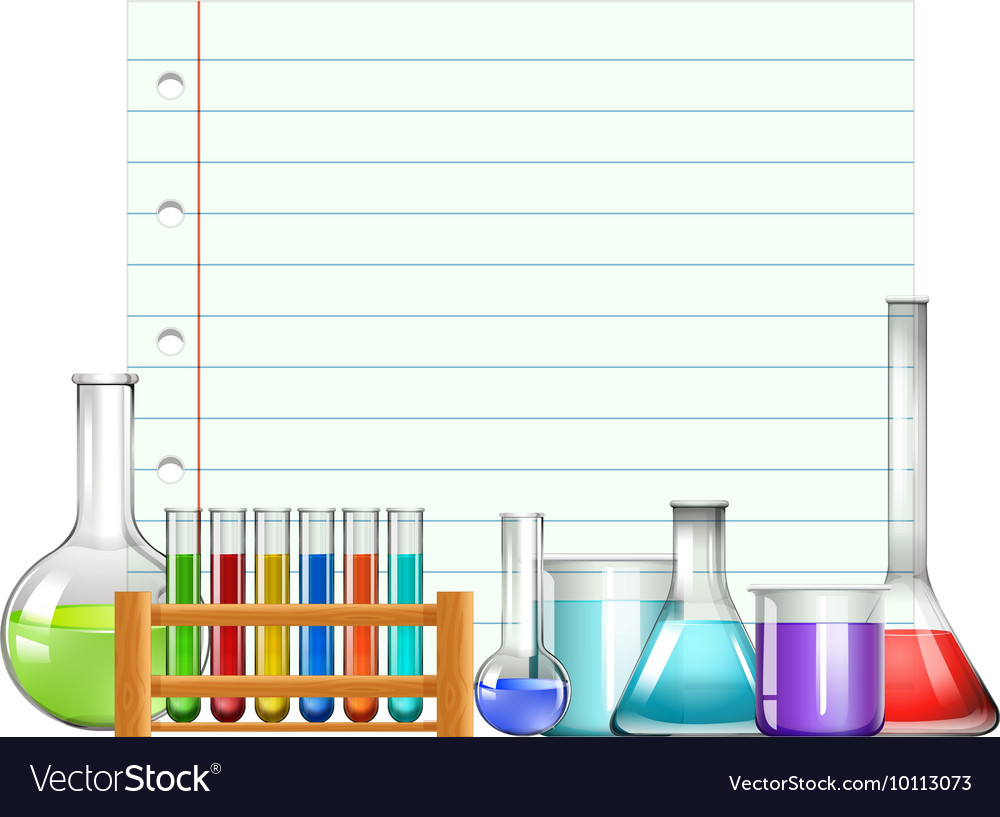 Vocabulary:
nucleus
proton
neutron
electron
electron cloud
Bohr model
atoms
molecule
element
Kinetic Molecular Model of Matter
Date: 11-10-22
Standard: The Structure of Matter
Learning Target:   I can construct models to show the structure of different simple molecules.
Activities:
1. Do Bell Ringer #15.
2. Complete the Doodles: Atoms & Molecules note taking worksheet (052) attached in GC, as we go over the slides in class.
06-PS1-1. Structure and Properties of Matter-
Develop models to describe the atomic composition of simple molecules and extended structures
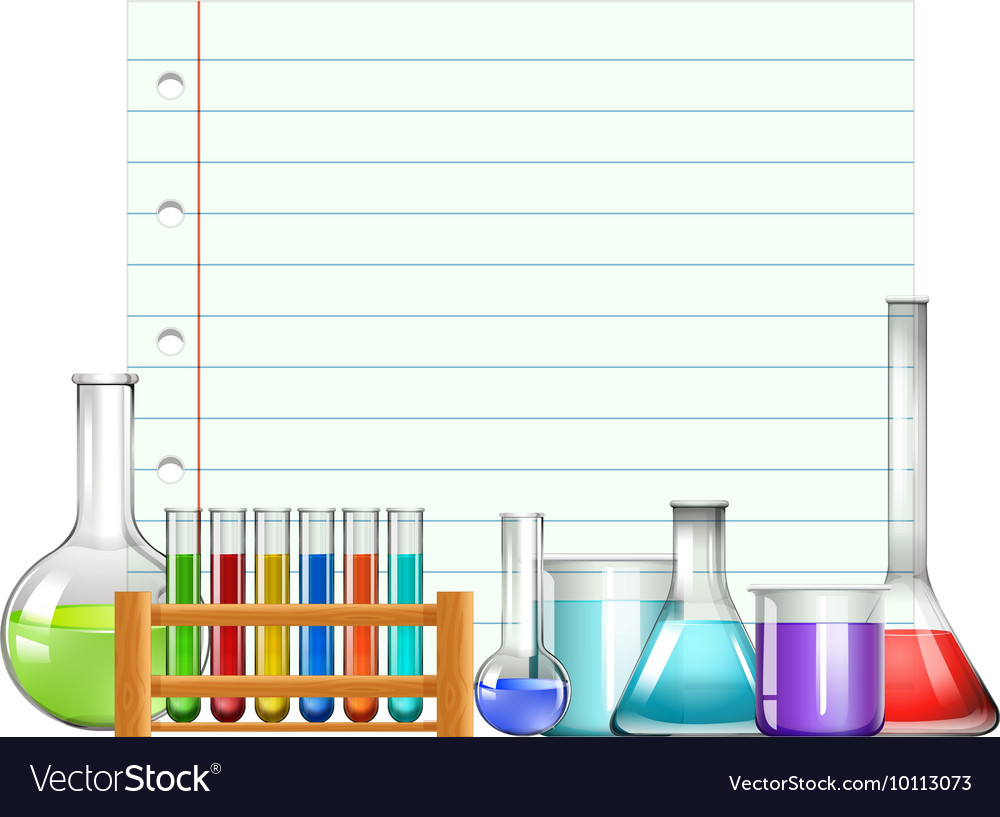 Vocabulary:
nucleus
proton
neutron
electron
electron cloud
Bohr model
atoms
molecule
element
Kinetic Molecular Model of Matter
Date: 11-11-22
Standard: The Structure of Matter
Learning Target:   I can construct models to show the structure of different simple molecules.
Activities:
1. Do Bell ringer #2.
2. Students will watch the video attached in GC during class, and then complete the attached Bill Nye: Atoms & Molecules Video Worksheet (053).
06-PS1-1. Structure and Properties of Matter-
Develop models to describe the atomic composition of simple molecules and extended structures
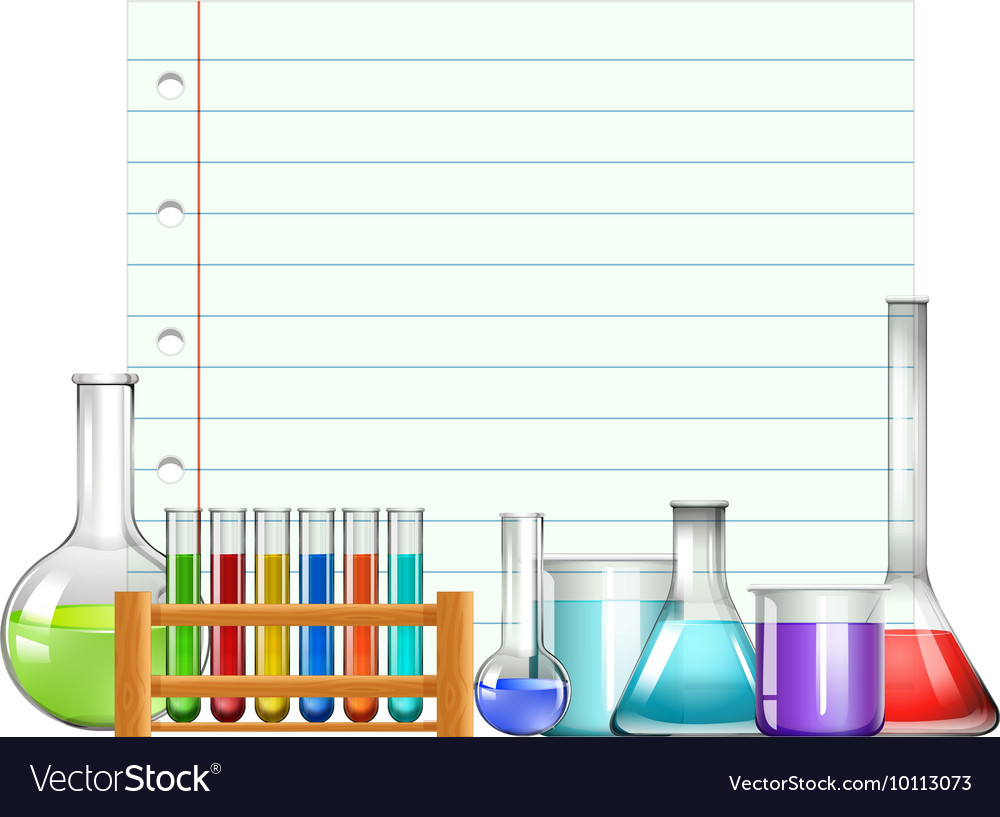 Vocabulary:
nucleus
proton
neutron
electron
electron cloud
Bohr model
atoms
molecule
element
Kinetic Molecular Model of Matter
Date: 11-14-22
Standard: The Structure of Matter
Learning Target:   I can explain the difference between physical and chemical properties of matter.
Activities:
1. Do Bell Ringer #19.
2. Go to: https://phet.colorado.edu/en/simulation/states-of-matter-basics
3. Use Kami to complete the pHet Matter Simulation Worksheet (057) and attach in GC.
06-PS1-4. Physical vs. Chemical Properties in Matter-Students will be able to explain the difference between chemical and physical properties of matter.
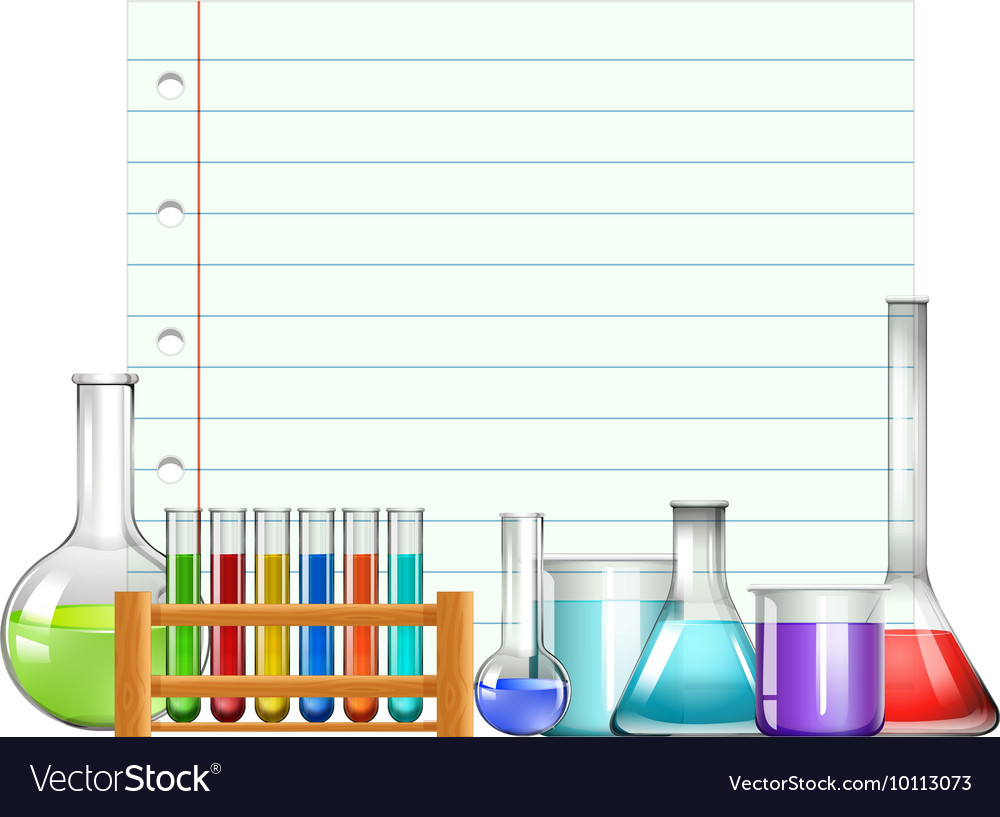 Vocabulary:
nucleus
proton
neutron
electron
electron cloud
Bohr model
atoms
molecule
element
Kinetic Molecular Model of Matter
Date: 11-15-22
Standard: The Structure of Matter
Learning Target:   I can construct models to show the structure of different simple molecules.
Activities:
1. Do Bell Ringer #16.
2. Use Kami to complete the Atom Basics Worksheet (055) that is posted in GC.
06-PS1-1. Structure and Properties of Matter-
Develop models to describe the atomic composition of simple molecules and extended structures
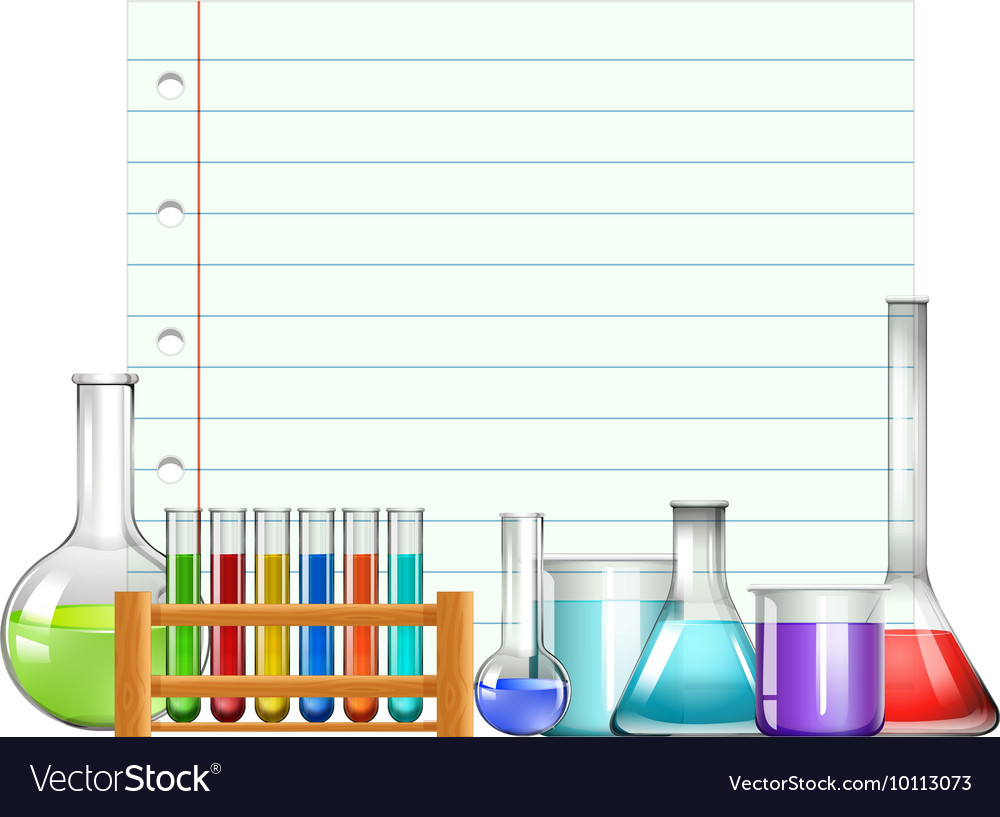 Vocabulary:
nucleus
proton
neutron
electron
electron cloud
Bohr model
atoms
molecule
element
Kinetic Molecular Model of Matter
Date: 11-16-22
Standard: The Structure of Matter
Learning Target:   I can construct models to show the structure of different simple molecules.
Activities:
1. Do Bell Ringer #16.
2. Use Kami to complete the Periodic Table Scavenger Hunt (055A)  that is posted in GC.
06-PS1-1. Structure and Properties of Matter-
Develop models to describe the atomic composition of simple molecules and extended structures
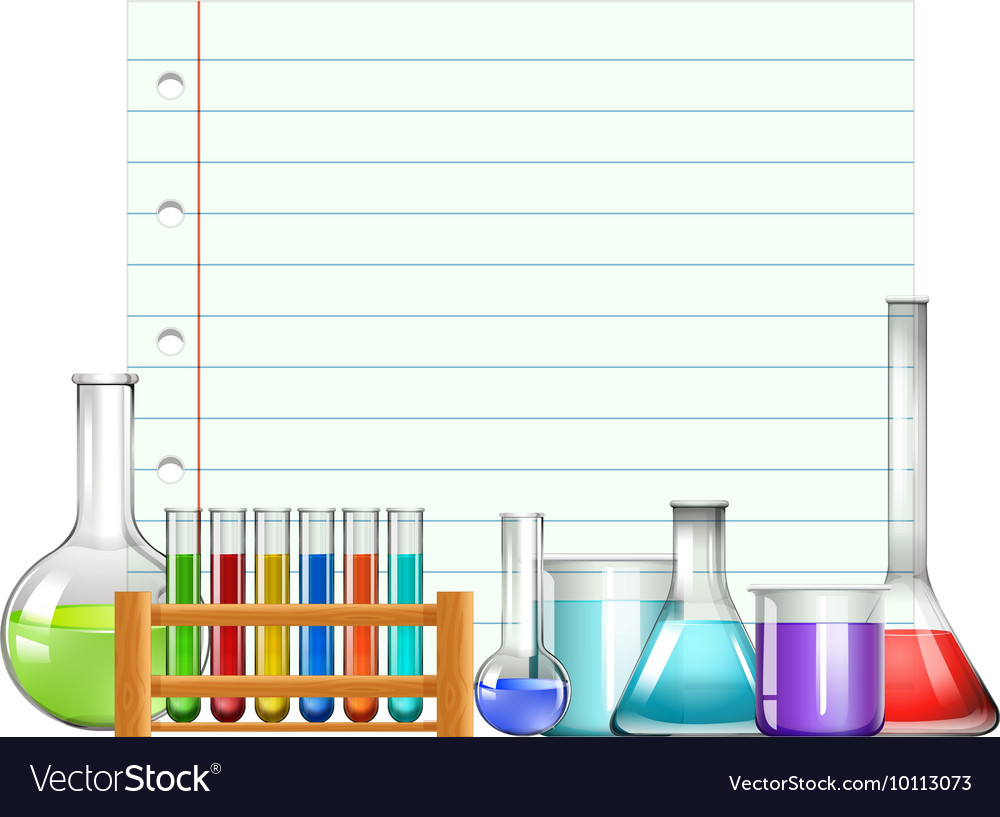 Vocabulary:
Law of Conservation of Matter
Flammability
Luster
Phase change
Solubility
Reactivity
Date: 11-17 & 18-22
Standard: COUNTY STEM CHALLENGE
Learning Target:   I can work collaboratively with a group to accomplish an assigned sSEM challenge
Activities:
1. Do Bell Ringer #4.
2. Students will do the complete the pre-write for the County STEM Challenge that is on Monday.
06-PS1-4. Physical vs. Chemical Properties in Matter-Students will be able to explain the difference between chemical and physical properties of matter.
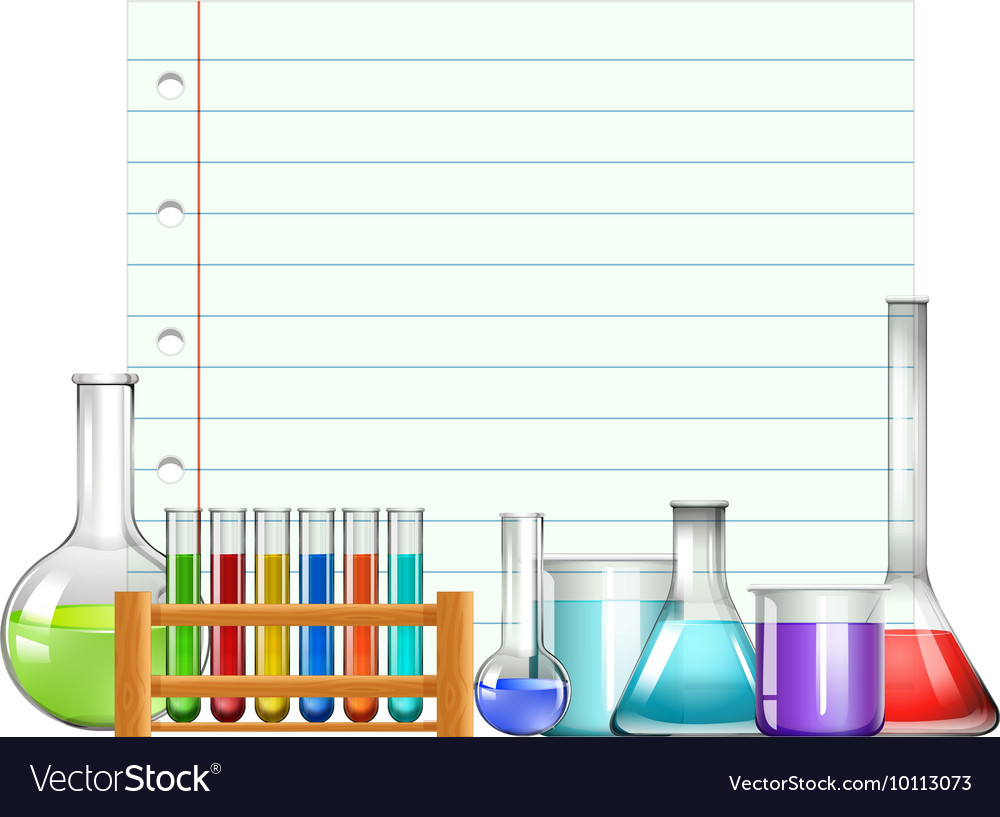 Vocabulary:
Law of Conservation of Matter
Flammability
Luster
Phase change
Solubility
Reactivity
Date: 11-21-22
Standard: COUNTY STEM CHALLENGE
Learning Target:   I can work collaboratively with a group to accomplish an assigned STEM challenge.
Activities:
1. Students will complete a Language Arts reading/movie activity in the AM.
2. Students will complete the County STEM challenge in a group-PM.
06-PS1-4. Physical vs. Chemical Properties in Matter-Students will be able to explain the difference between chemical and physical properties of matter.
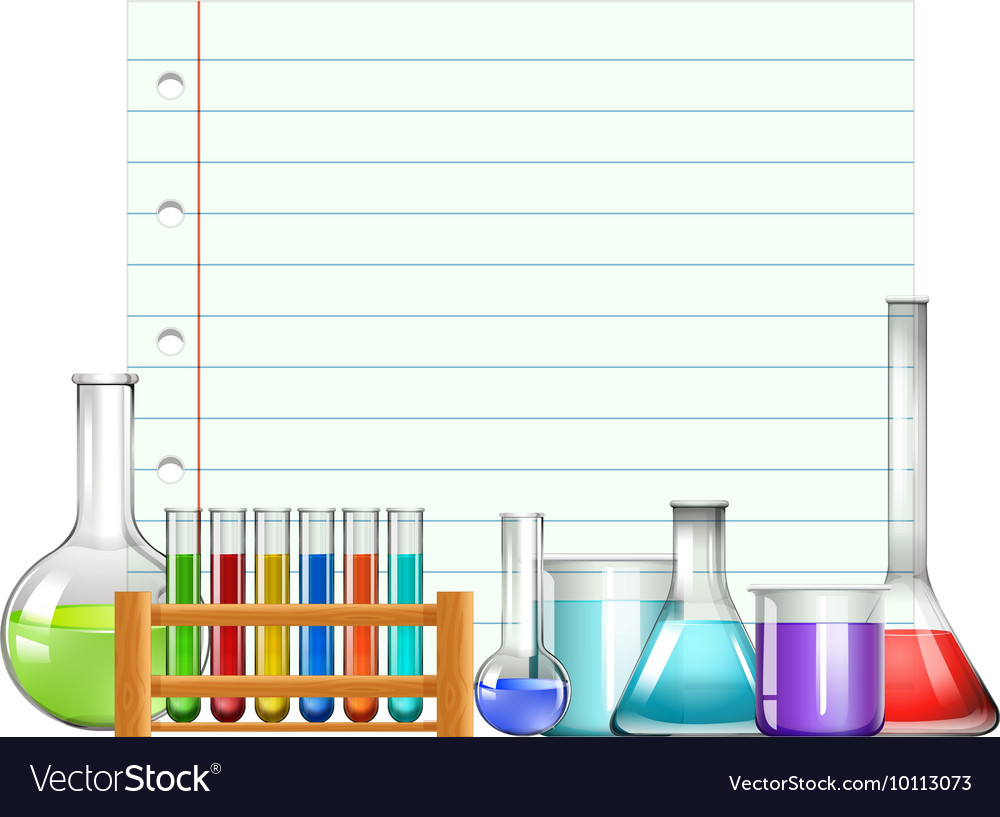 Vocabulary:
Law of Conservation of Matter
Flammability
Luster
Phase change
Solubility
Reactivity
Date: 11-22-22
Standard: CAREER DAY/THANKFUL ACTIVITY
Learning Target: I will explain what I am grateful for.
Activities:
1. Students will attend EMS Career Day in the AM.
2. Students will work on “Thankful Activities” in the-PM.
06-PS1-4. Physical vs. Chemical Properties in Matter-Students will be able to explain the difference between chemical and physical properties of matter.
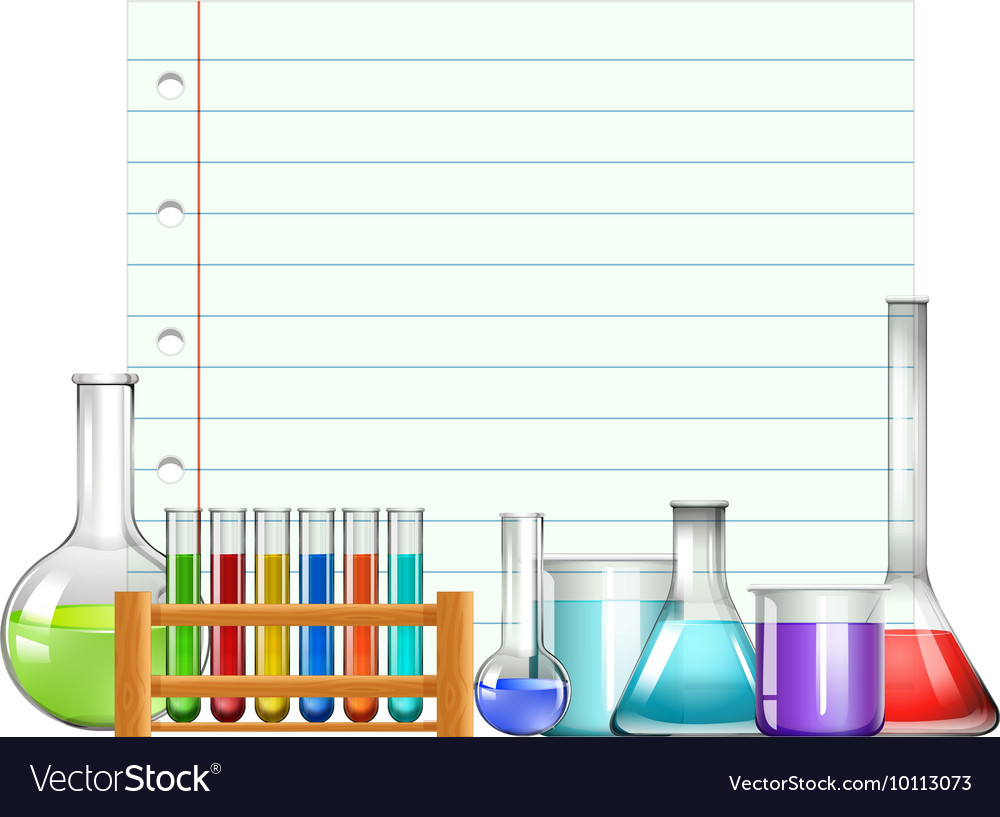 Vocabulary:

Law of Conservation of Matter
Flammability
Luster
Phase change
Solubility
Reactivity
Date: 11-28-22
Standard: The Structure of Matter
Learning Target:   I can explain the difference between physical and chemical properties of matter.
Activities:
1. Do Bell Ringer #9.
2. Students will use Kami to complete the Generation Genius: Changes in Matter video and worksheet (061).
06-PS1-4. Physical vs. Chemical Properties in Matter-Students will be able to explain the difference between chemical and physical properties of matter.
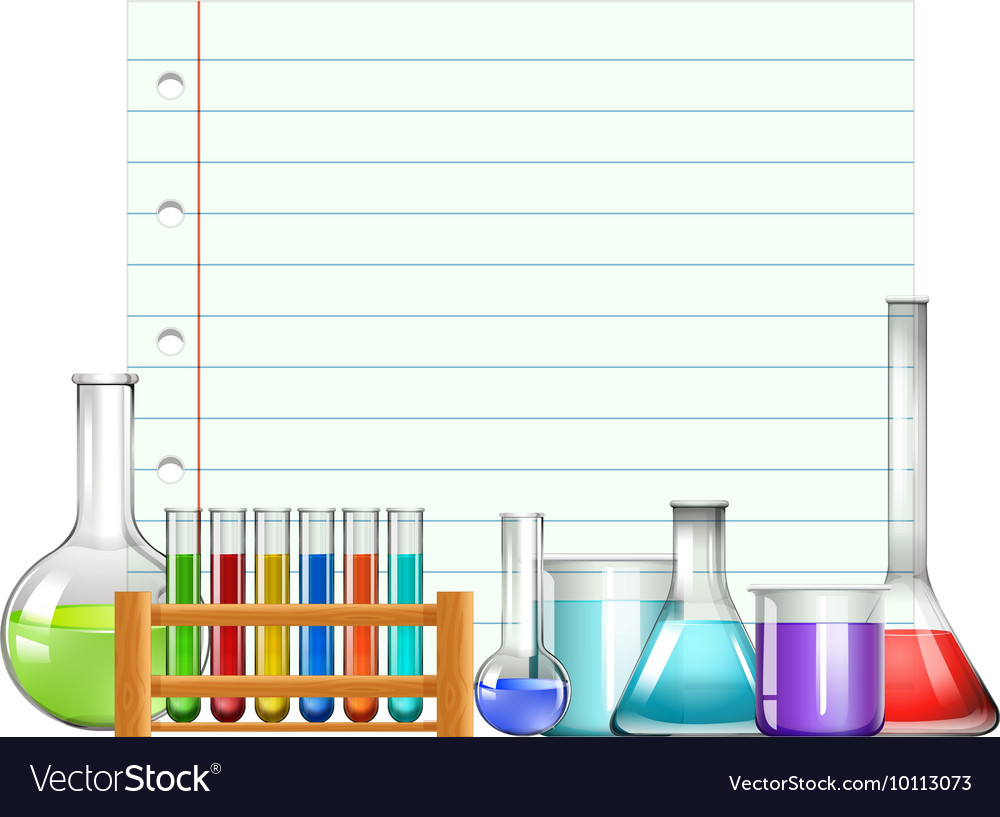 Vocabulary:
Law of Conservation of Matter
Flammability
Luster
Phase change
Solubility
Reactivity
Date: 11-29-22
Standard: The Structure of Matter
Learning Target:   I can explain the difference between physical and chemical properties of matter.
Activities:
1. Do Bell Ringer #7.
2. Students will complete the Chemical vs. Physical Properties in Matter worksheet #1 (058), while going over the PPT in  class.
06-PS1-4. Physical vs. Chemical Properties in Matter-Students will be able to explain the difference between chemical and physical properties of matter.
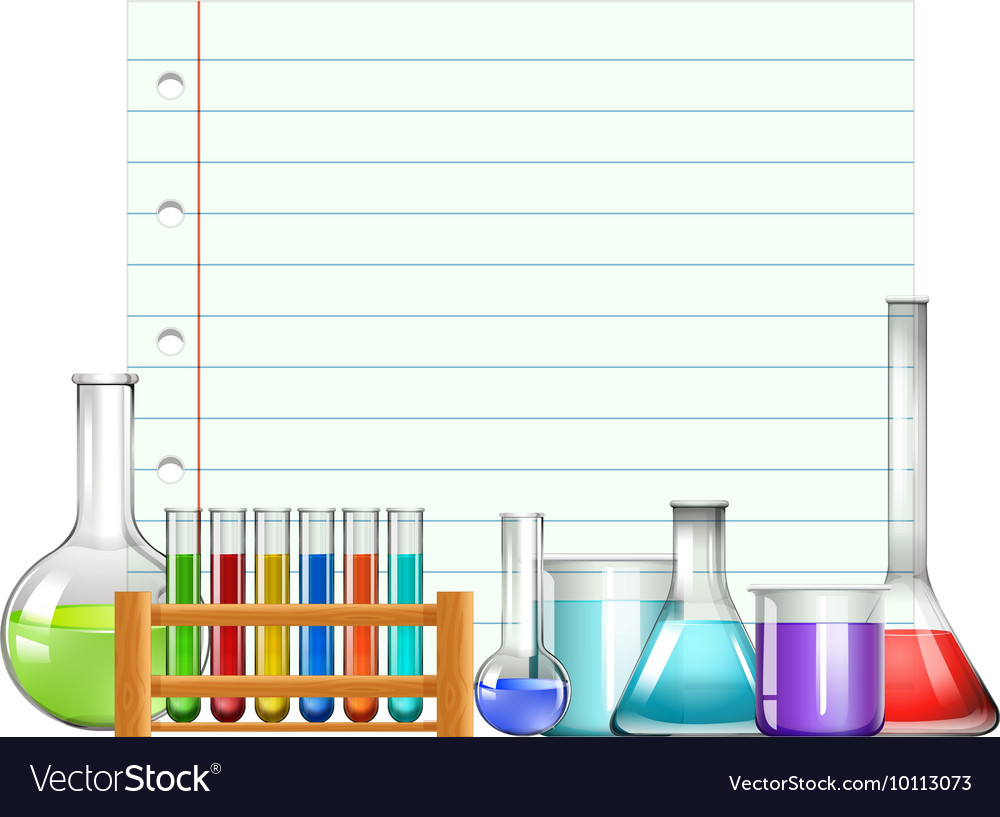 Vocabulary:
nucleus
proton
neutron
electron
electron cloud
Bohr model
atoms
molecule
element
Kinetic Molecular Model of Matter
Date: 11-30-22
Standard: The Structure of Matter
Learning Target:   I can construct models to show the structure of different simple molecules.
Activities:
1. Do Bell Ringer #11.
2. Students will complete the Elements, Compounds, & Mixtures worksheet (062).
3. Use Kami to complete the Properties of Matter Riddle Activity (054) that is posted in GC
06-PS1-1. Structure and Properties of Matter-
Develop models to describe the atomic composition of simple molecules and extended structures
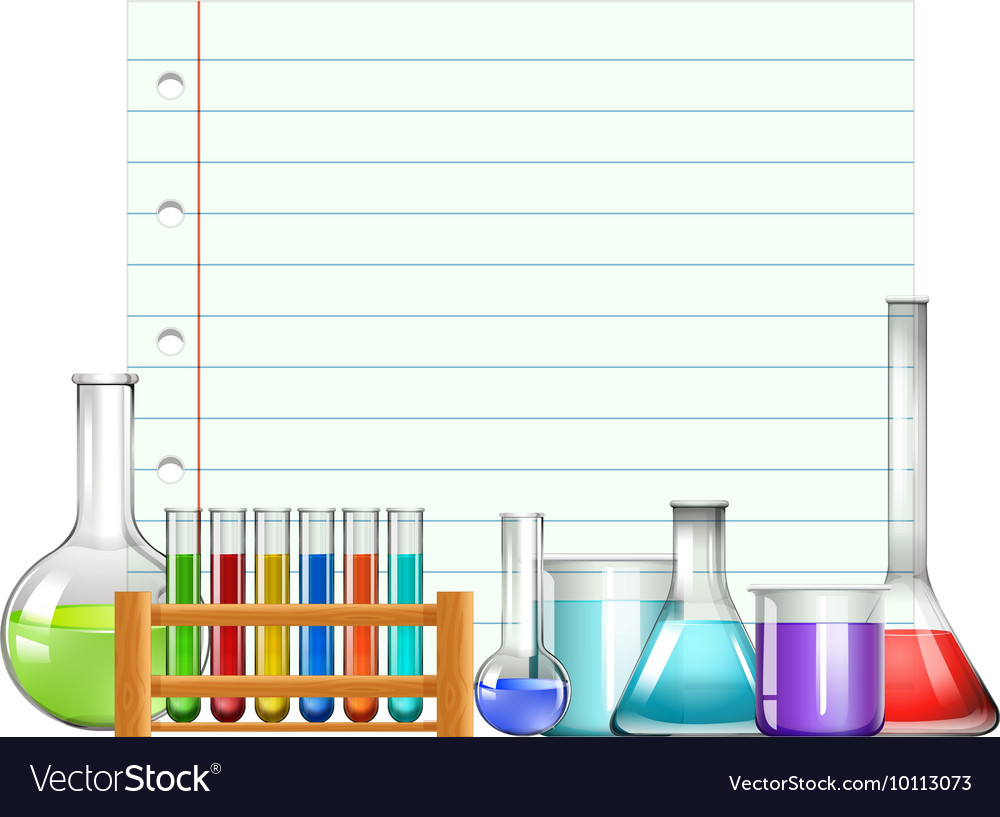 Vocabulary:

Law of Conservation of Matter
Flammability
Luster
Phase change
Solubility
Reactivity
Date: 12-1 & 12-2
Standard: Physical vs. Chemical Properties
Learning Target:   I can explain the difference between physical and chemical properties of matter.
Activities:
1. Do Bell ringer #6.
2. Students will “create” different compounds @https://www.msichicago.org/play/goreact/ (060)
and answer questions about the compounds that  on a Google Form in Google Classroom.
06-PS1-4. Physical vs. Chemical Properties in Matter-Students will be able to explain the difference between chemical and physical properties of matter.
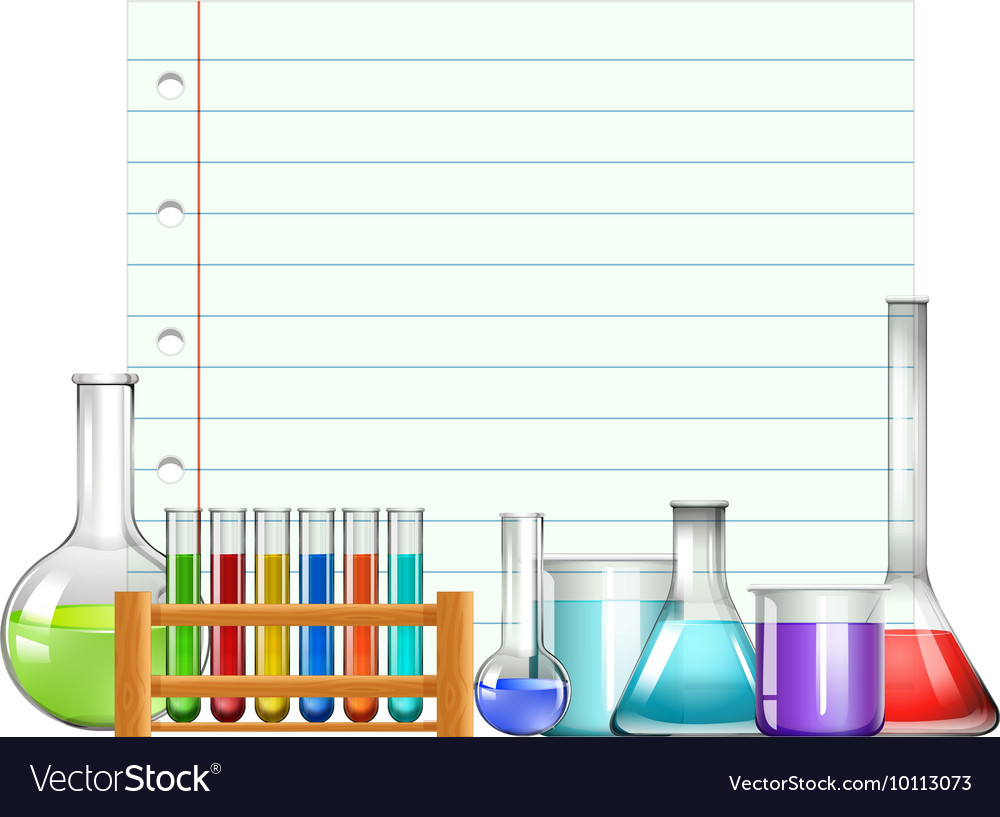 Vocabulary:

Law of Conservation of Matter
Flammability
Luster
Phase change
Solubility
Reactivity
Date: 12-5 & 6
Standard: Physical vs. Chemical Properties
Learning Target:   I can explain the difference between physical and chemical properties of matter.
Activities:
1. Do Bell Ringer #8.
2. Students will start the “MIT: Creating Compounds with Legos” Activity (064) that is posted in Google Classroom.
06-PS1-4. Physical vs. Chemical Properties in Matter-Students will be able to explain the difference between chemical and physical properties of matter.
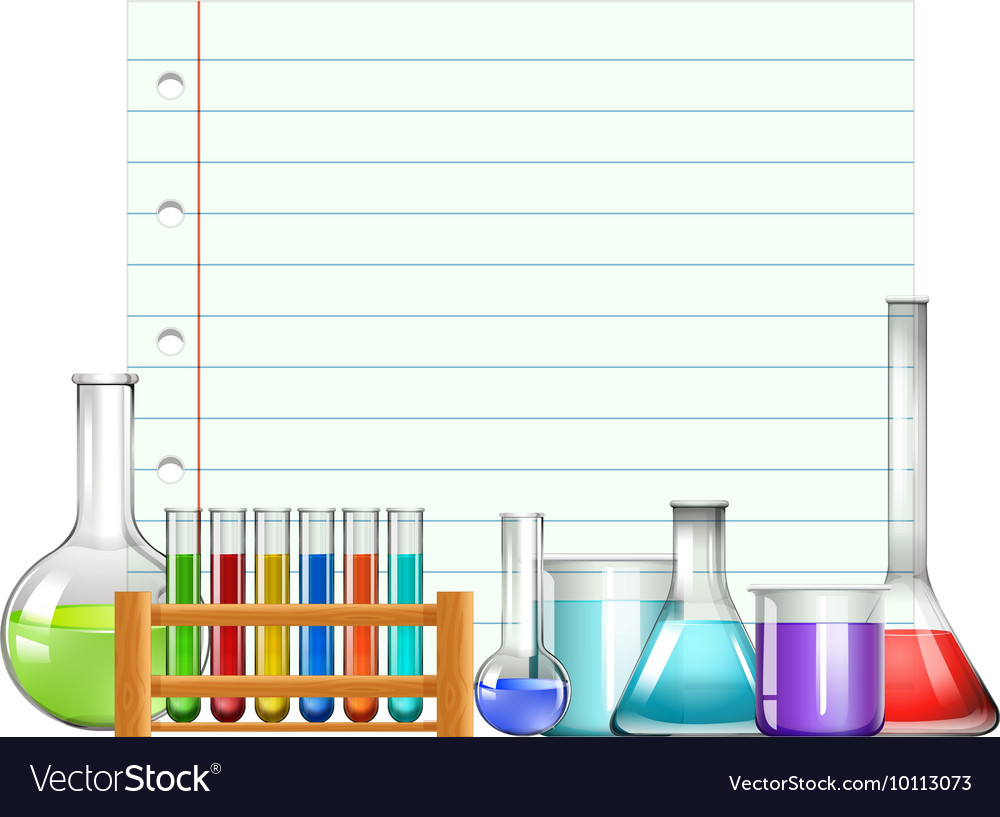 Vocabulary:

Law of Conservation of Matter
Flammability
Luster
Phase change
Solubility
Reactivity
Date: 12-7-22
Standard:
Learning Target:
Activities:
“Best Christmas Pageant Ever”
PLAY FIELD TRIP ALL DAY
06-PS1-4. Physical vs. Chemical Properties in Matter-Students will be able to explain the difference between chemical and physical properties of matter.
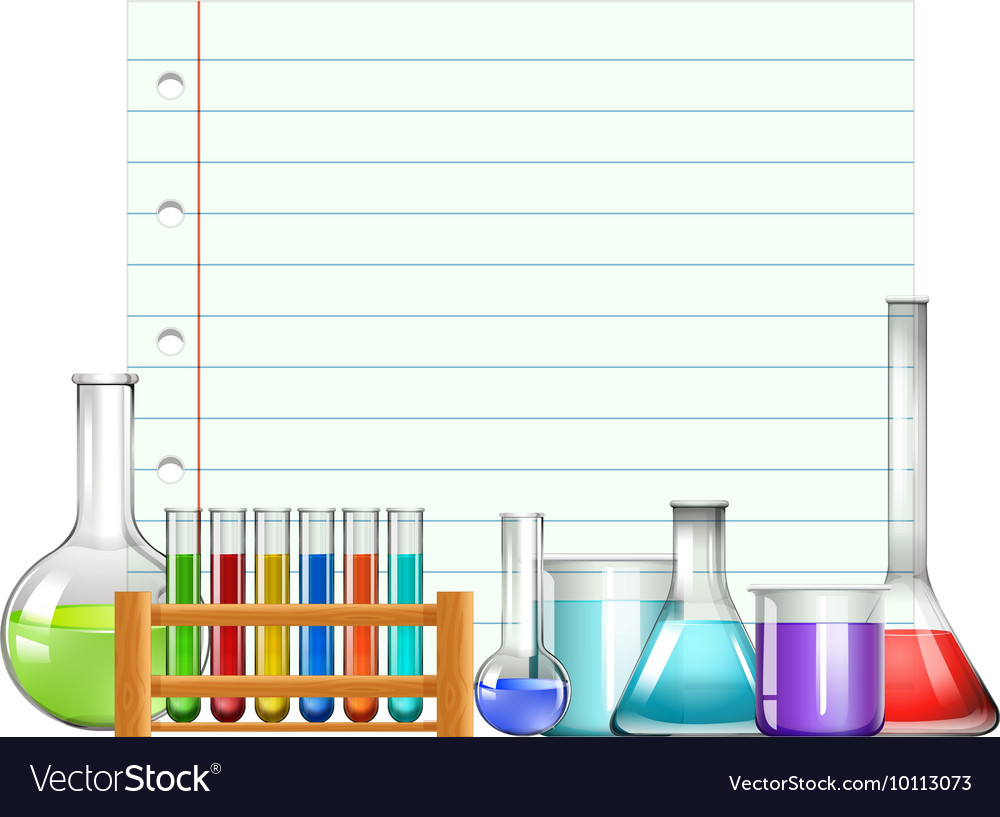 Vocabulary:

Law of Conservation of Matter
Flammability
Luster
Phase change
Solubility
Reactivity
Date: 12-13-22
Standard: Physical vs. Chemical Properties
Learning Target:   I can explain the difference between physical and chemical properties of matter.
Activities:
1. Do Bell Ringer #3.
2. Students will complete the Butter Lab (065) that is posted in Google Classroom.
06-PS1-4. Physical vs. Chemical Properties in Matter-Students will be able to explain the difference between chemical and physical properties of matter.
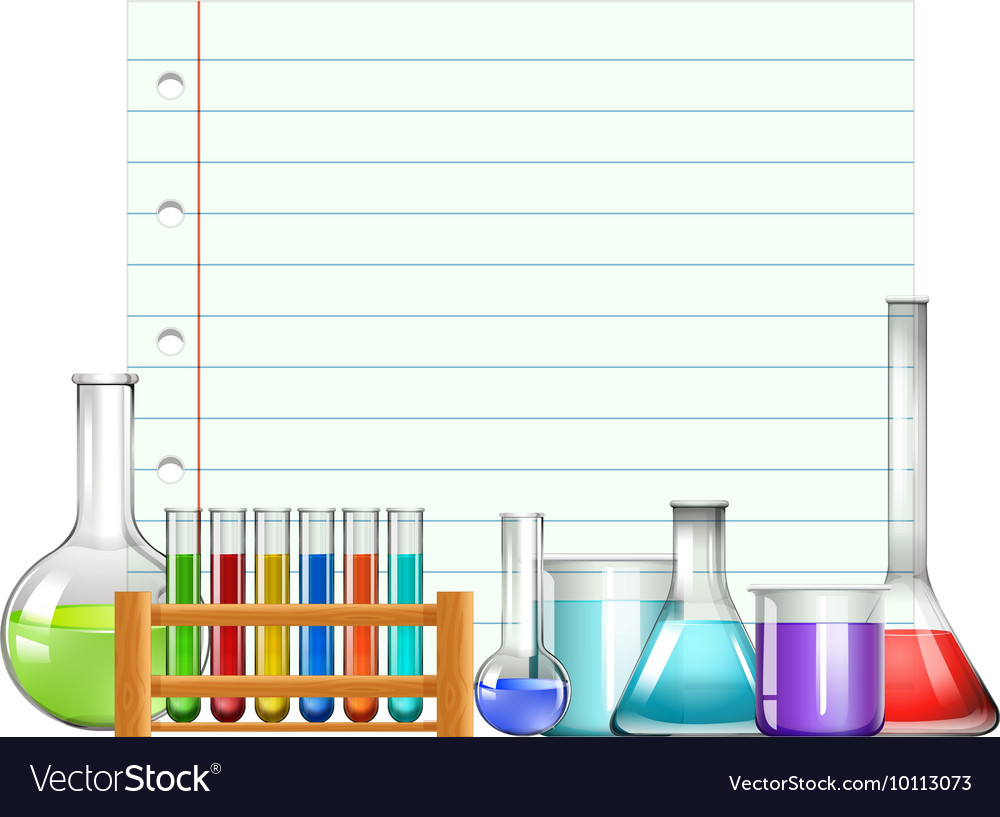 Vocabulary:

Law of Conservation of Matter
Flammability
Luster
Phase change
Solubility
Reactivity
Date: 12-12-22
Standard: The Structure of Matter
Learning Target:   I can explain the difference between physical and chemical properties of matter.
Activities:
1. Do Bell Ringer #5.
2. Students will take the Matter Quiz (066) posted in Google Classroom.
3. Students will complete the “Slime” Lab (064A).
06-PS1-4. Physical vs. Chemical Properties in Matter-Students will be able to explain the difference between chemical and physical properties of matter.
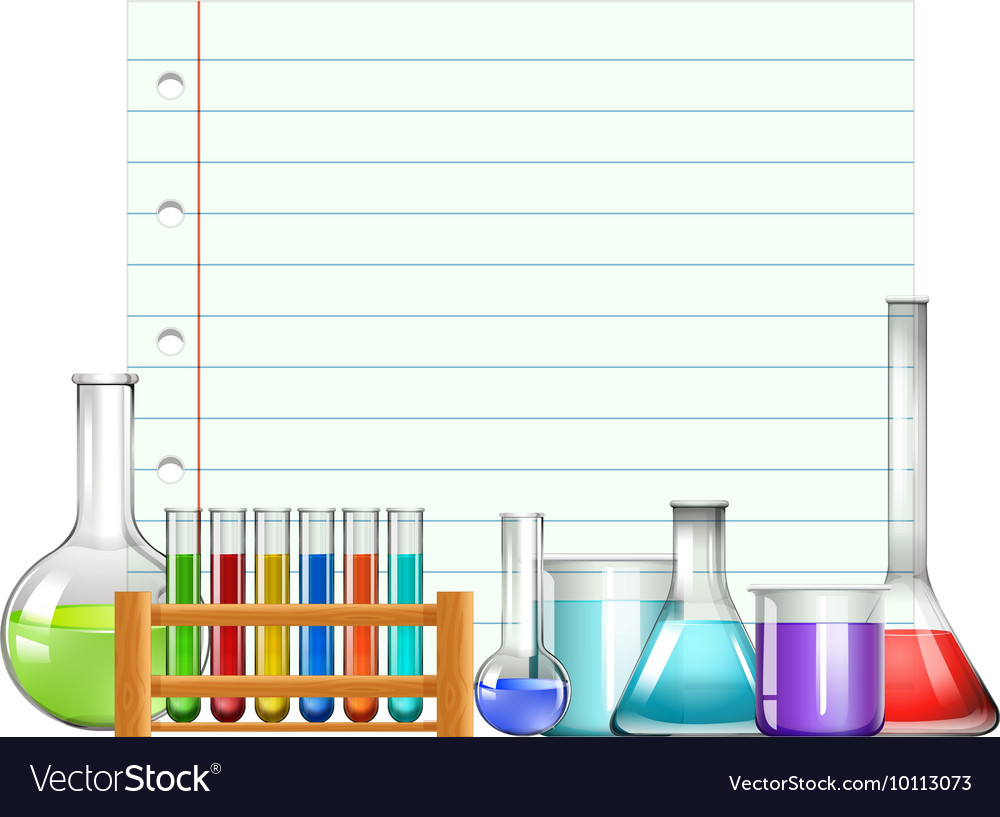 Vocabulary:

Law of Conservation of Matter
Flammability
Luster
Phase change
Solubility
Reactivity
Date: 12-5-22
Standard: The Structure of Matter
Learning Target:   I can explain the difference between physical and chemical properties of matter.
Activities:
1. Do Bell Ringer #1.
2. Students will complete the Chemical Vs. Physical Changes Stations Lab (063).
06-PS1-4. Physical vs. Chemical Properties in Matter-Students will be able to explain the difference between chemical and physical properties of matter.
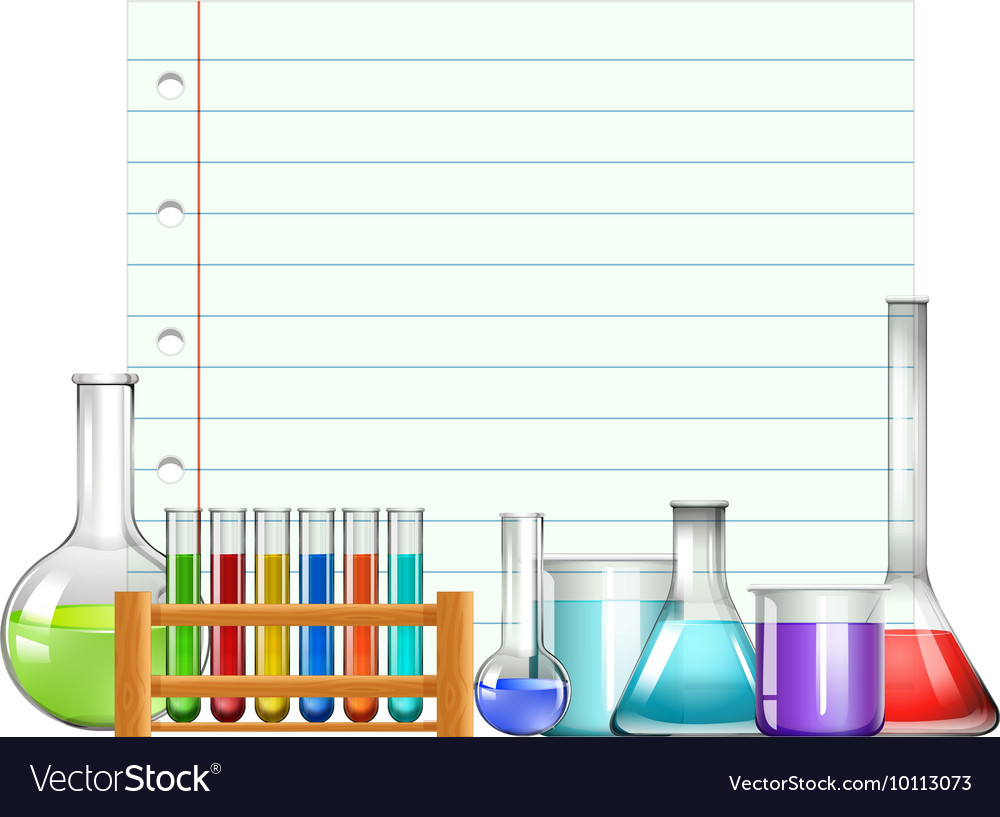 Vocabulary:

Law of Conservation of Matter
Flammability
Luster
Phase change
Solubility
Reactivity
Date: 12-12-22
Standard: Physical vs. Chemical Properties
Learning Target:   I can explain the difference between physical and chemical properties of matter.
Activities:
1. Do Bell Ringer #9.
2. Students will complete the “Candy Lab” (065A) that is posted in Google Classroom.
06-PS1-4. Physical vs. Chemical Properties in Matter-Students will be able to explain the difference between chemical and physical properties of matter.
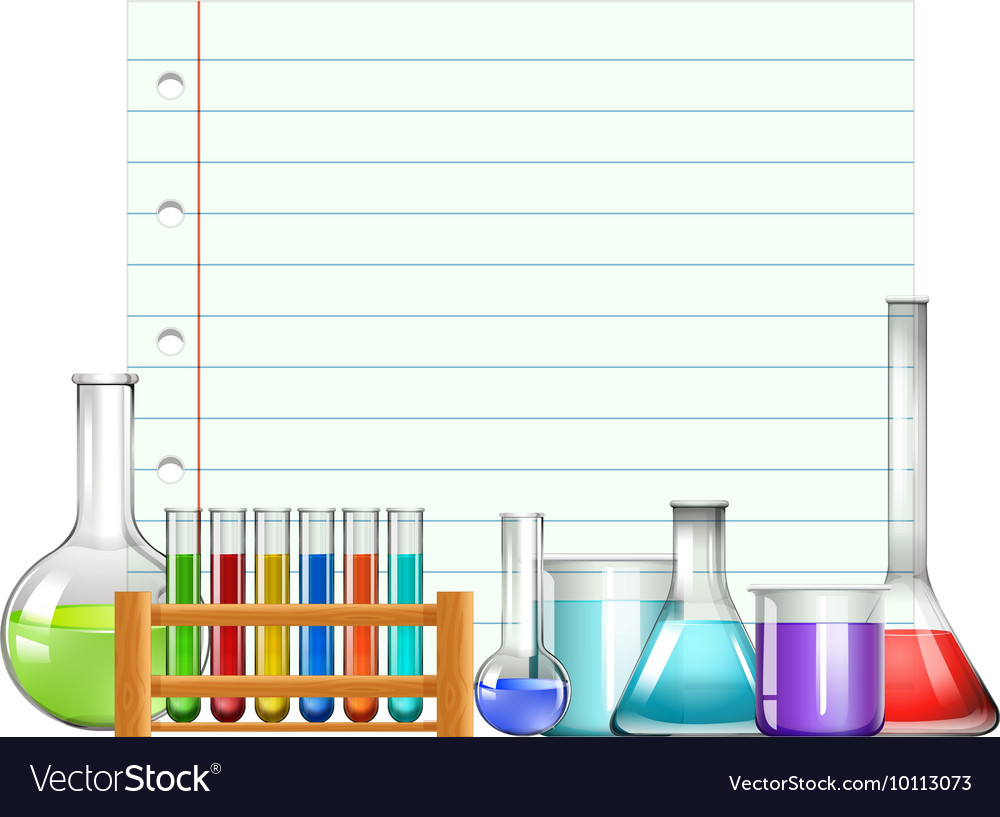 Vocabulary:

Law of Conservation of Matter
Flammability
Luster
Phase change
Solubility
Reactivity
Date: 12-14-22
Standard: Elements & Synthetic Materials
Learning Target:   I can explain how elements found in nature are used to make synthetic products that we need.
Activities:
06-PS1-3. Synthetic Materials-Students will gather and make sense of information to describe that synthetic materials come from natural resources and impact society.
1. Students will start an Element Research Project (067) during which they will explore the properties and uses of a selected element.
2. The research guidelines are posted in Google Classroom.
.
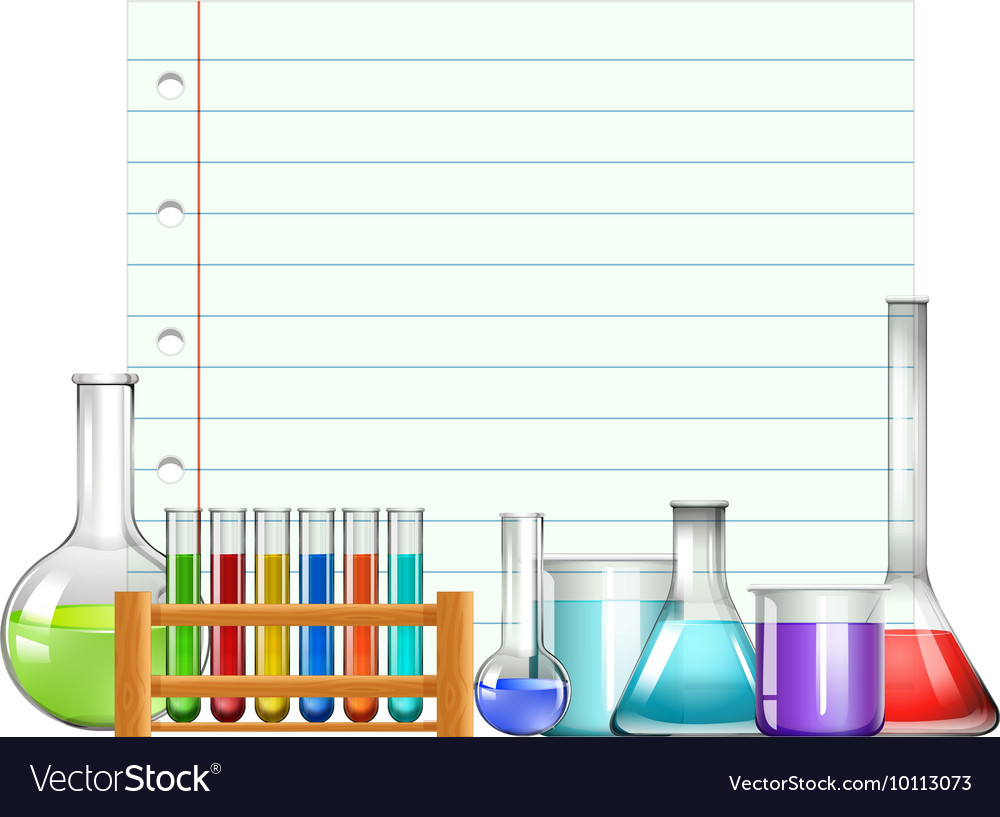 Vocabulary:

Law of Conservation of Matter
Flammability
Luster
Phase change
Solubility
Reactivity
Date: 12-15-22
Standard: Elements & Synthetic Materials
Learning Target:   I can explain how elements found in nature are used to make synthetic products that we need.
Activities:
06-PS1-3. Synthetic Materials-Students will gather and make sense of information to describe that synthetic materials come from natural resources and impact society.
1. Students will continue the Element Research Project (067) during which they will explore the properties and uses of a selected element.
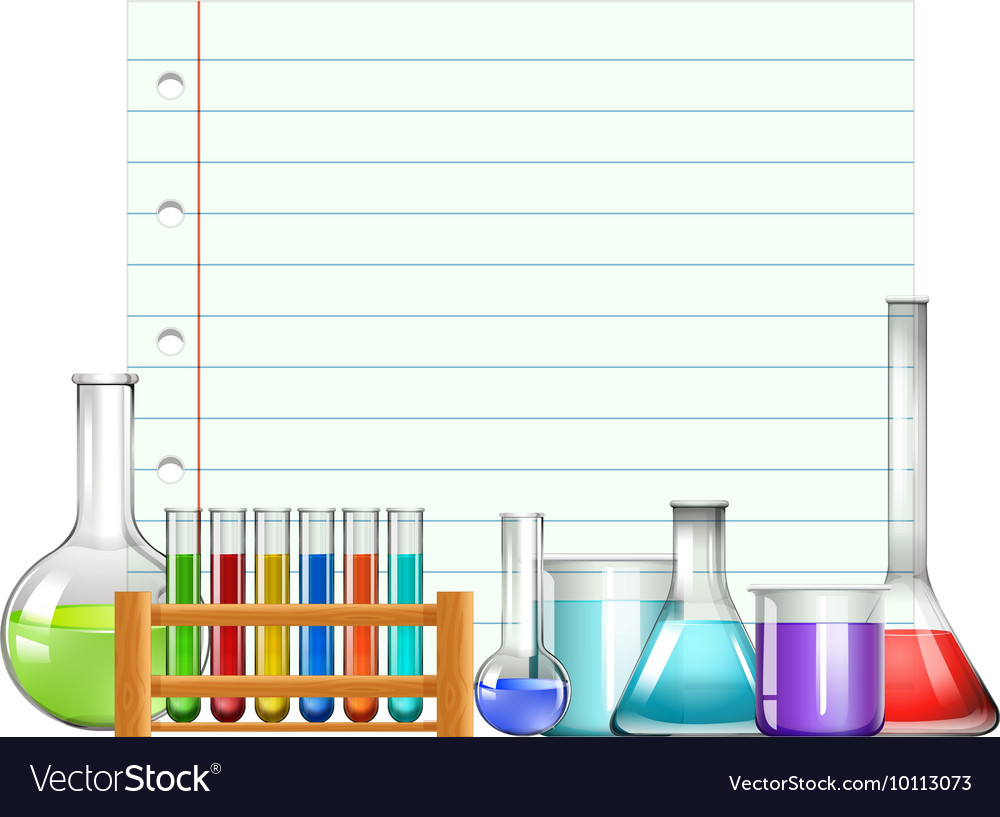 Vocabulary:

Law of Conservation of Matter
Flammability
Luster
Phase change
Solubility
Reactivity
Date: 12-16-22
Standard: Elements & Synthetic Materials
Learning Target:   I can explain how elements found in nature are used to make synthetic products that we need.
Activities:
06-PS1-3. Synthetic Materials-Students will gather and make sense of information to describe that synthetic materials come from natural resources and impact society.
1. Students will complete the “Wrapping up the Periodic Table” Activity during class.
2. Students will participate in team Christmas Activities in the afternoon.
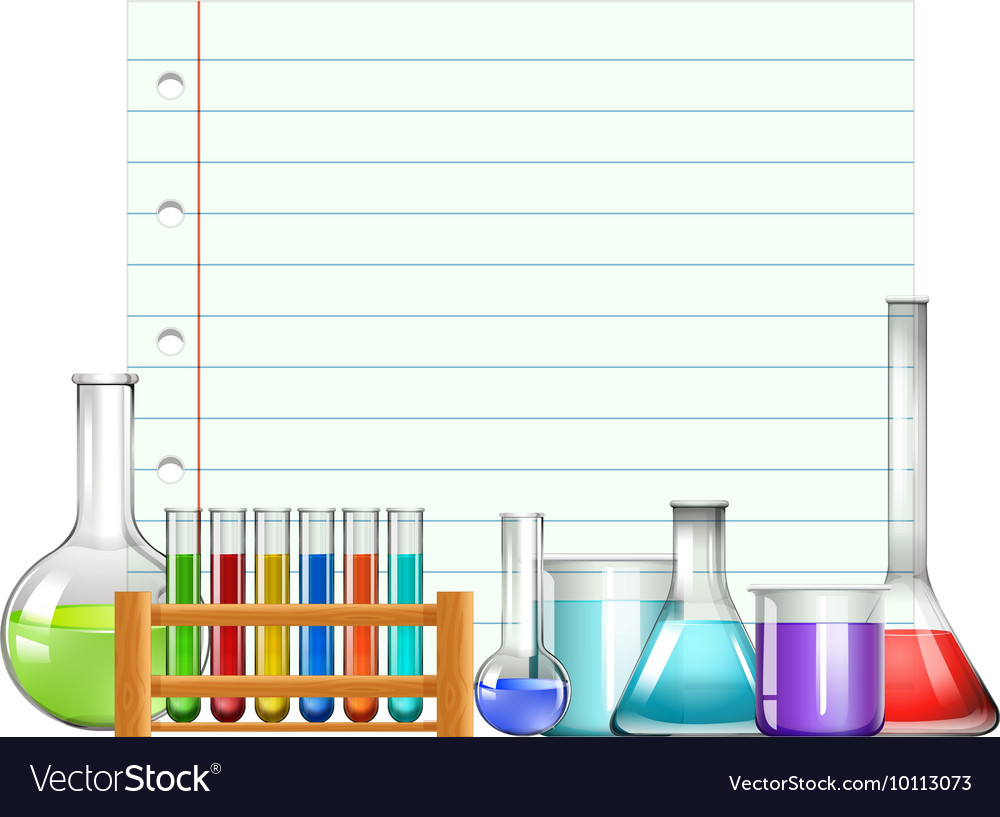 Vocabulary:
Law of Conservation of Matter
Flammability
Luster
Phase change
Solubility
Reactivity
Date: 1-4-23
Standard: The Structure of Matter
Learning Target:   I can explain the difference between physical and chemical properties of matter.
Activities:
1. Do Bell Ringer #12.
2. Students will do the States of Matter-Oobleck Lab (059).
3. Students will watch the attached Oobleck in motion videos.
06-PS1-4. Physical vs. Chemical Properties in Matter-Students will be able to explain the difference between chemical and physical properties of matter.
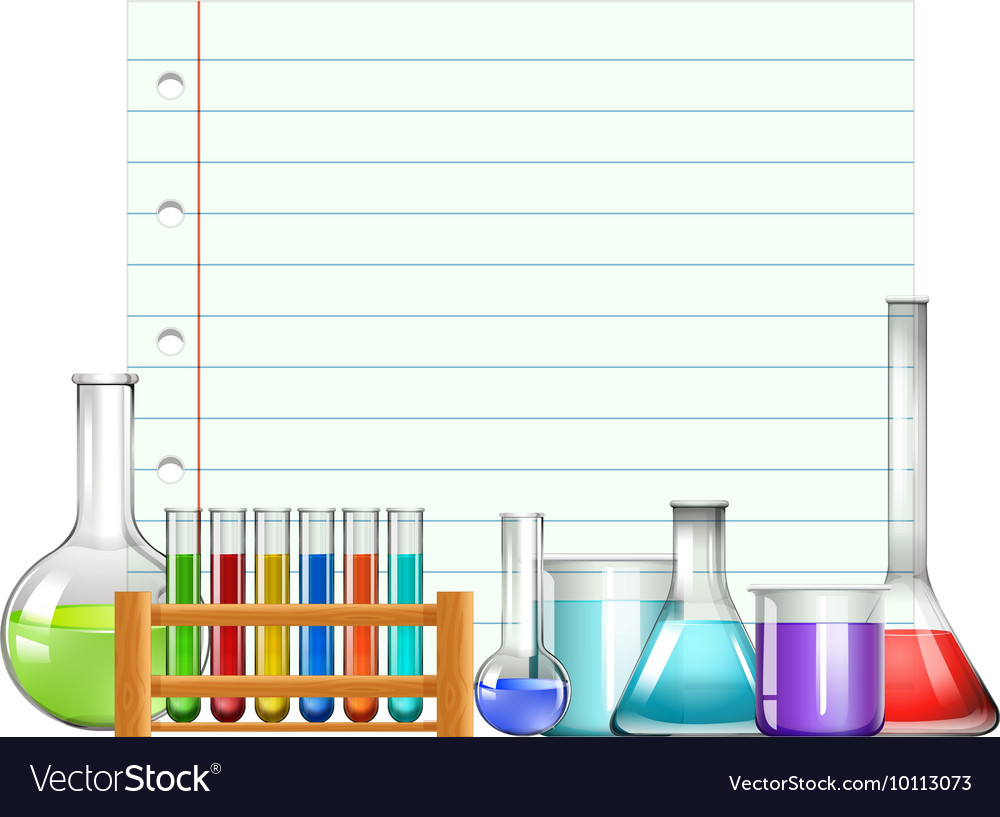 Vocabulary:

Law of Conservation of Matter
Flammability
Luster
Phase change
Solubility
Reactivity
Date: 1-5-23
Standard: Elements & Synthetic Materials
Learning Target:   I can explain how elements found in nature are used to make synthetic products that we need.
Activities:
06-PS1-3. Synthetic Materials-Students will gather and make sense of information to describe that synthetic materials come from natural resources and impact society.
1. Students will complete their Element Research Project (067) during which they will explore the properties and uses of a selected element.
.
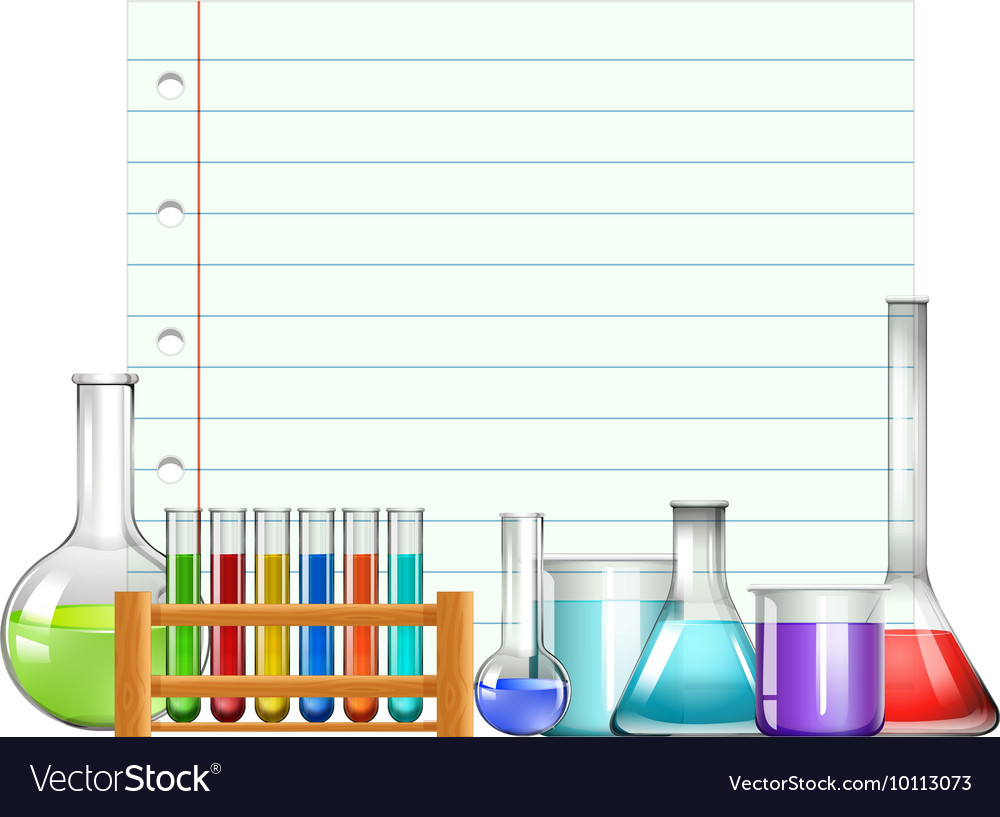 Vocabulary:

Law of Conservation of Matter
Flammability
Luster
Phase change
Solubility
Reactivity
Date: 1-6-23
Standard: Physical vs. Chemical Properties
Learning Target:   I can explain the difference between physical and chemical properties of matter.
Activities:
1. Do Bell Ringer #2.
2. Students will complete the Matter test study guide (068) that is posted in Google Classroom.
06-PS1-4. Physical vs. Chemical Properties in Matter-Students will be able to explain the difference between chemical and physical properties of matter.
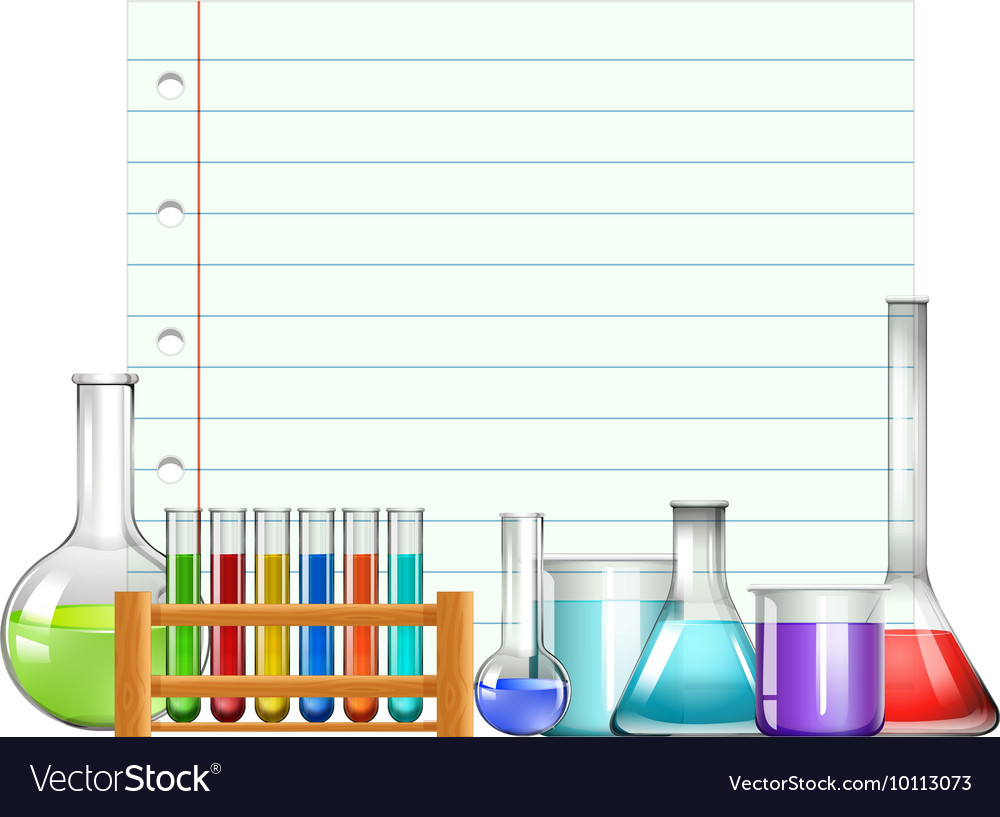 Vocabulary:

Law of Conservation of Matter
Flammability
Luster
Phase change
Solubility
Reactivity
Date: 1-9-23
Standard: Physical & Chemical Properties
Learning Target:   I can explain the difference between physical and chemical properties of matter.
Activities:
1. Do Bell ringer #3.
2. Students will go through the Matter Jeopardy review game that is posted in Google Classroom to review for Thursday’s Matter test.
06-PS1-4. Physical vs. Chemical Properties in Matter-Students will be able to explain the difference between chemical and physical properties of matter.
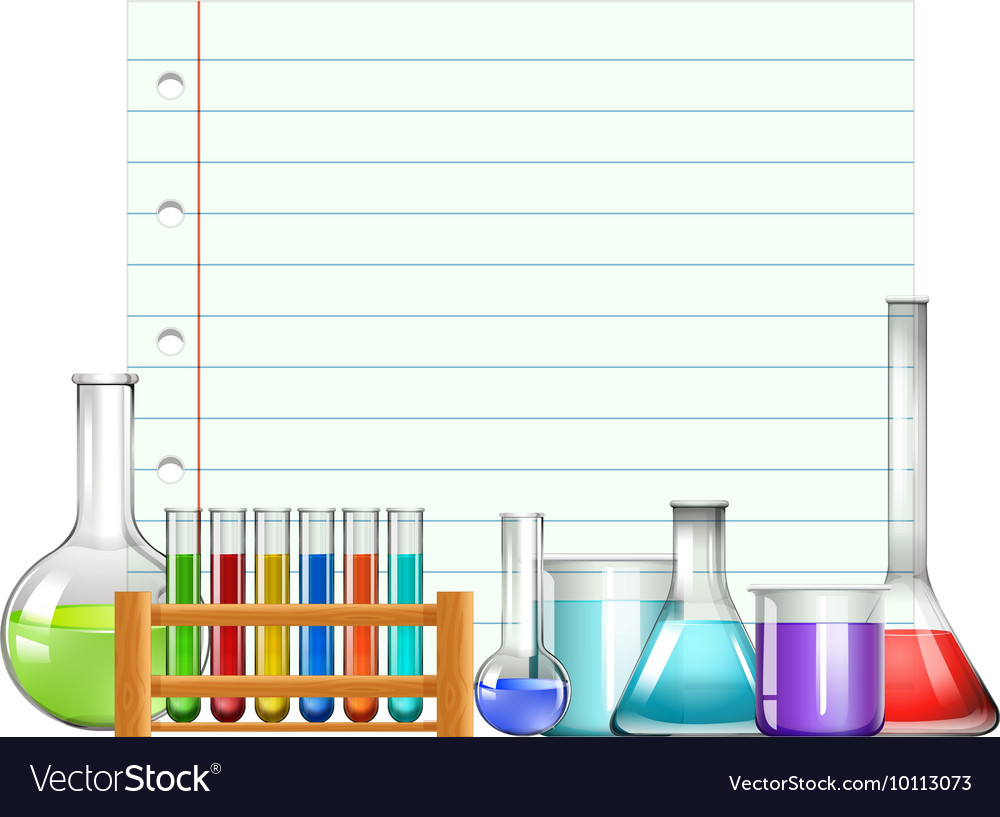 Vocabulary:

Law of Conservation of Matter
Flammability
Luster
Phase change
Solubility
Reactivity
Date: 1-10-23
Standard: Physical & Chemical Properties
Learning Target:   I can explain the difference between physical and chemical properties of matter.
Activities:
1. Do Bell Ringer #9.
2. Students will take present their Element Projects (071) during class.
06-PS1-4. Physical vs. Chemical Properties in Matter-Students will be able to explain the difference between chemical and physical properties of matter.
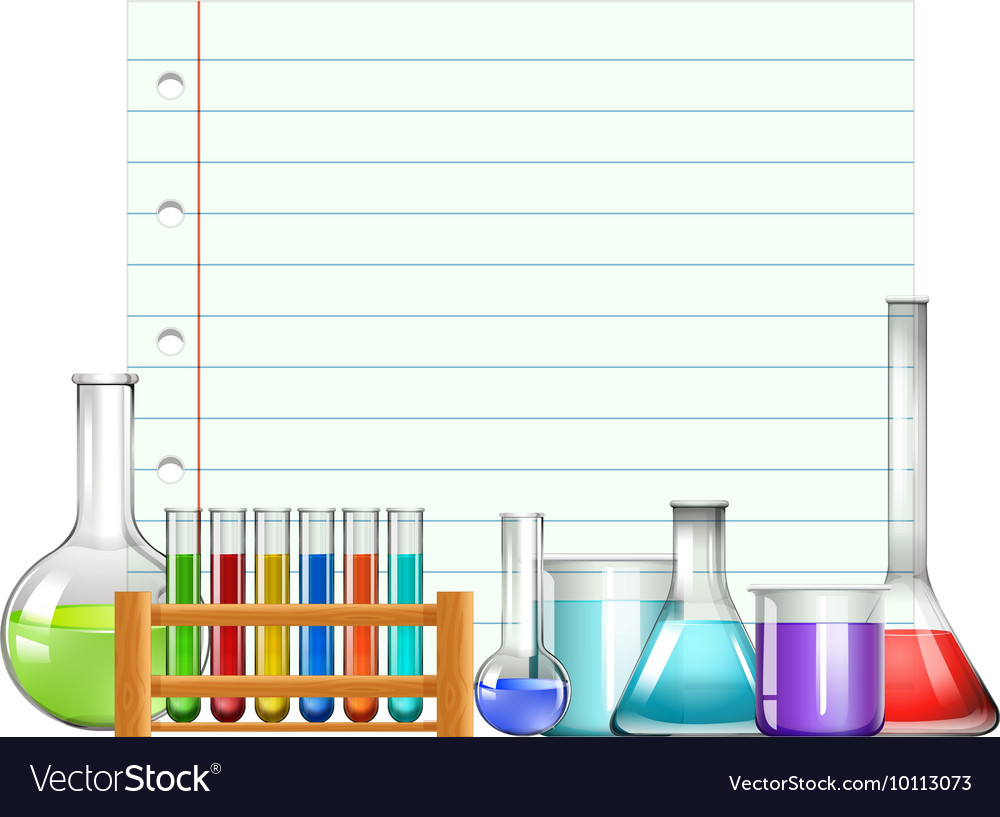 Vocabulary:

Law of Conservation of Matter
Flammability
Luster
Phase change
Solubility
Reactivity
Date: 1-11-23
Standard: Physical & Chemical Properties
Learning Target:   I can explain the difference between physical and chemical properties of matter.
Activities:
1. Do Bell Ringer #12.
2. Students will take the Matter test (069) posted in Google Classroom.
06-PS1-4. Physical vs. Chemical Properties in Matter-Students will be able to explain the difference between chemical and physical properties of matter.
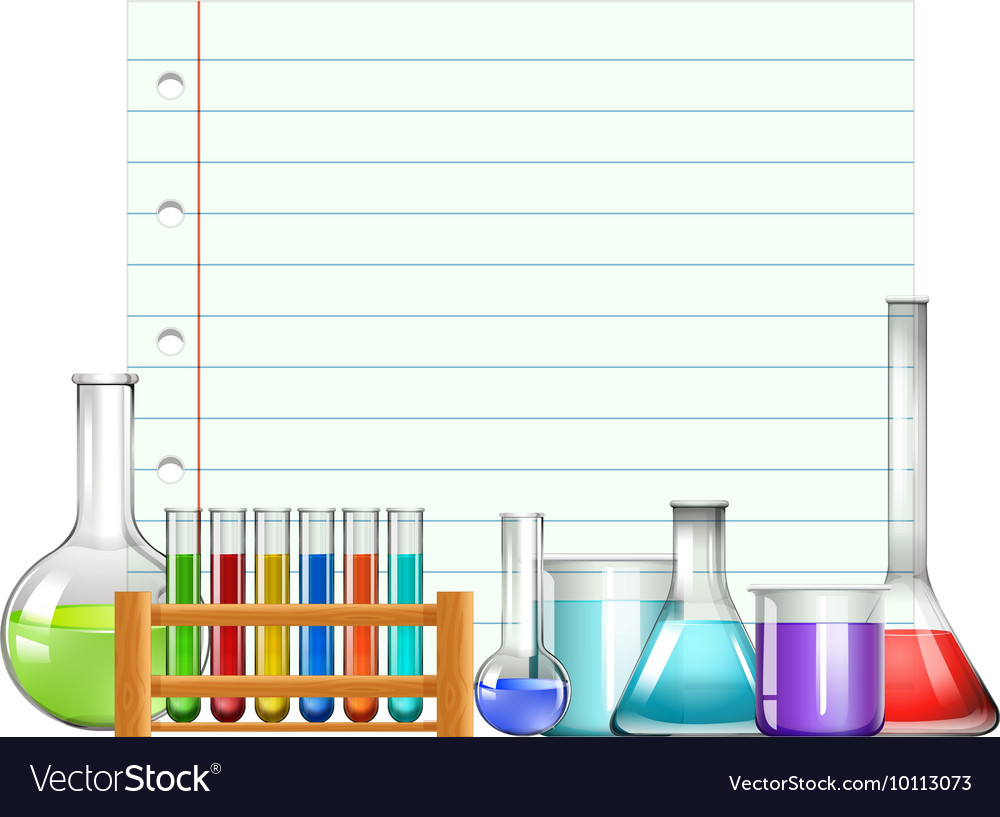 Vocabulary:

Law of Conservation of Matter
Flammability
Luster
Phase change
Solubility
Reactivity
Date: 1-12 &13
Standard: Physical & Chemical Properties
Learning Target:   I can explain the difference between physical and chemical properties of matter.
Activities:
1. Do Bell Ringer #2.
2. Students will take a practice Matter NGSS test.
06-PS1-4. Physical vs. Chemical Properties in Matter-Students will be able to explain the difference between chemical and physical properties of matter.
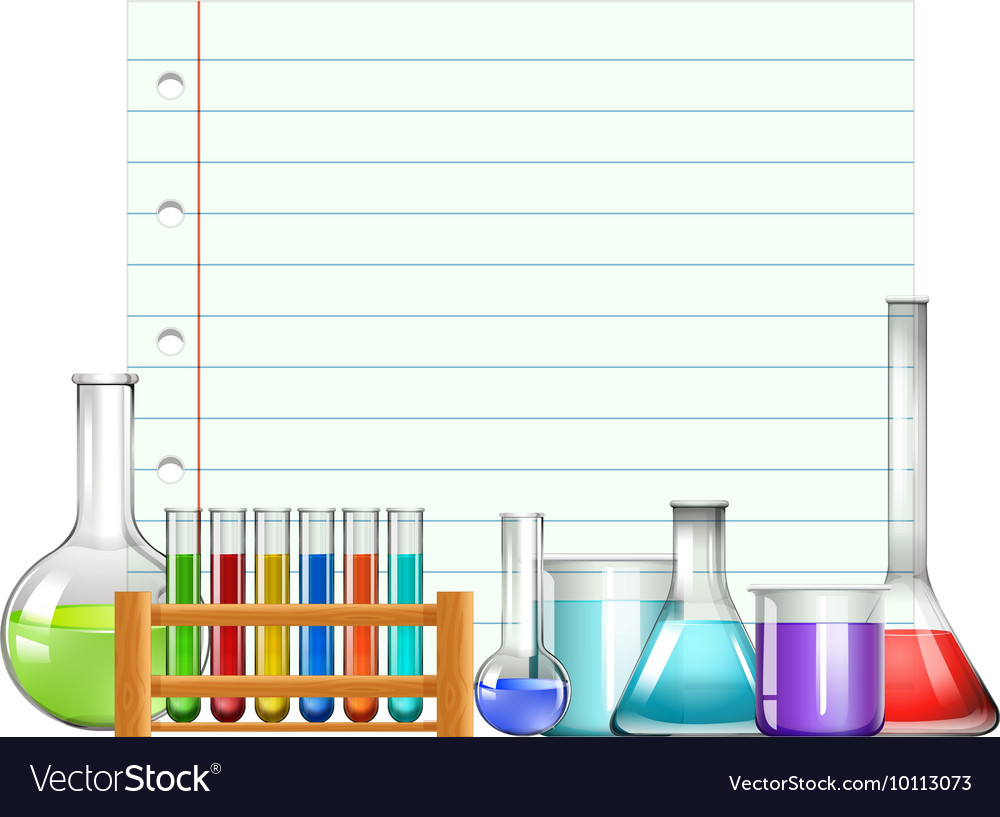 Vocabulary:
Constructive forces
Destructive forces
Absolute dating
Relative dating
Mold fossil
Law of Superposition
Uniformitarianism
Date: 1-16-23
Standard:
Learning Target:
Activities:
06-EES2-3-Plate Tectonics-Students will analyze and interpret data to explain how the distribution of fossils & rocks, continental shapes, and seafloor structures provide evidence of past plate motions.
PRESIDENT’S DAY
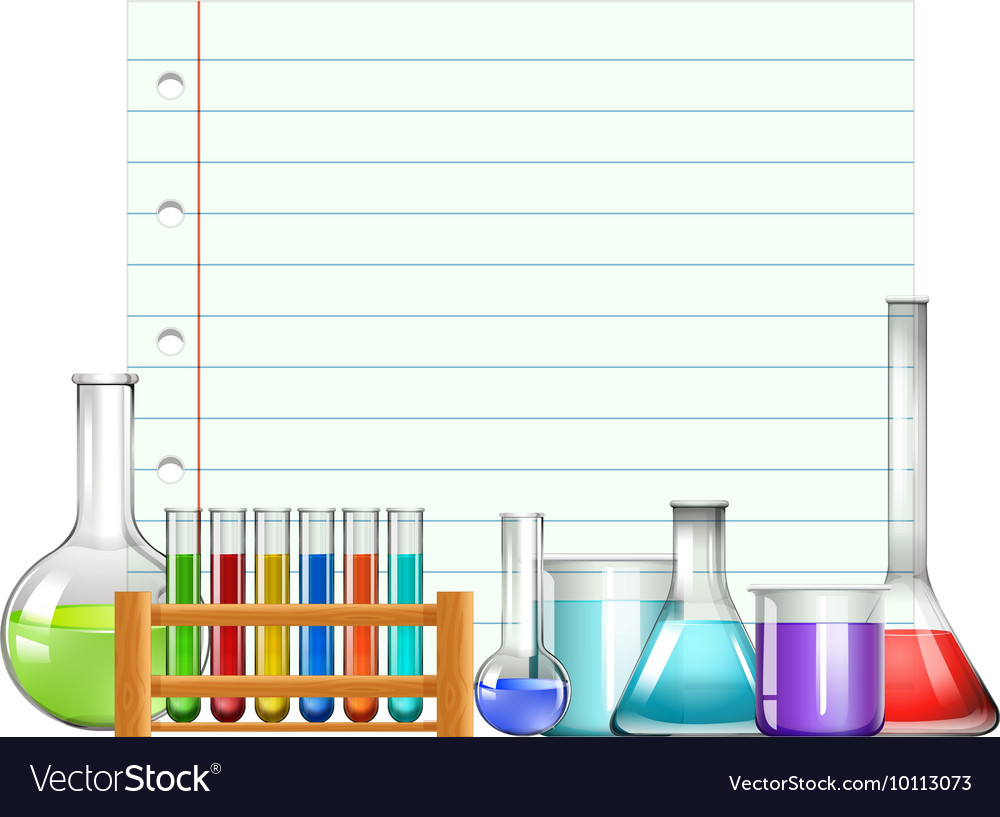 Vocabulary:
Constructive forces
Destructive forces
Absolute dating
Relative dating
Mold fossil
Law of Superposition
Uniformitarianism
Date: 1-17-23
Standard: Weathering & Erosion (Rock Cycle)
Learning Target:   I can explain how weathering and erosion have changed Earth’s surface over time.
Activities:
06-EES2-2-Weathering  & Erosion/Rock Cycle-Students will construct an explanation based on evidence for how geoscience processes have changed Earth’s surfaces over time.
1. Do Bell Ringer #14.
2. Students will watch the Generation Genius video “Rocks & Minerals” (072) and complete the video worksheet posted in Google Classroom.
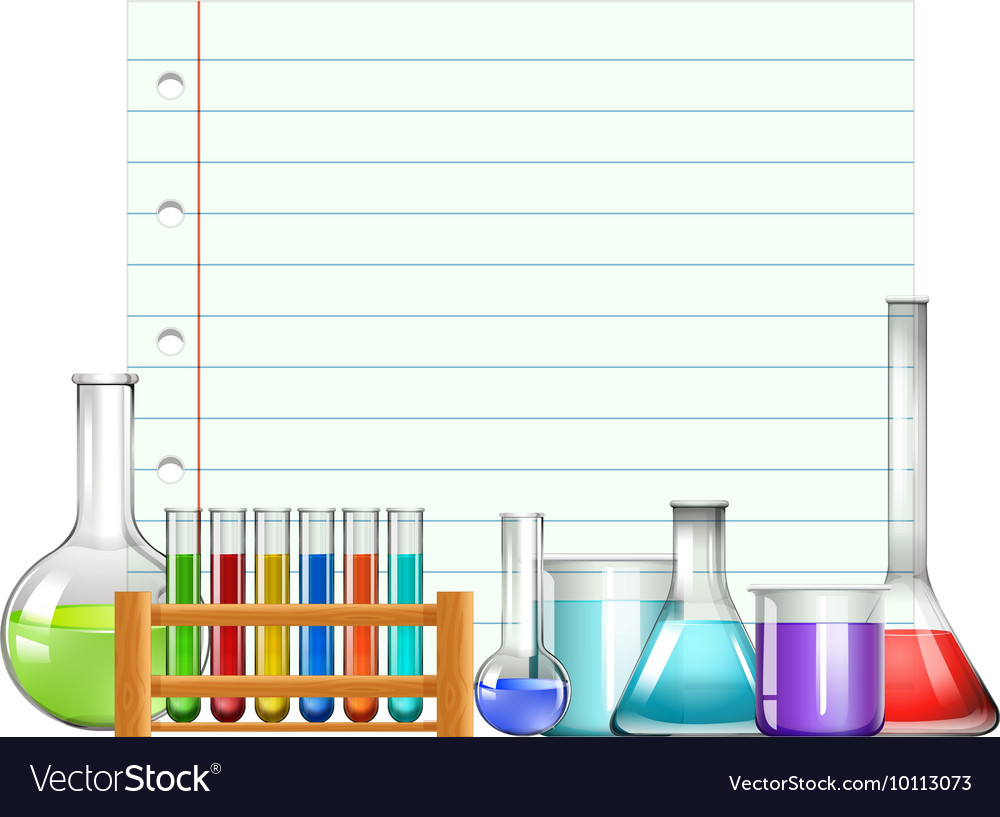 Vocabulary:
Constructive forces
Destructive forces
Absolute dating
Relative dating
Mold fossil
Law of Superposition
Uniformitarianism
Date: 1-18-23
Standard: Weathering & Erosion (Rock Cycle)
Learning Target:   I can explain how weathering and erosion have changed Earth’s surface over time.
Activities:
06-EES2-2-Weathering  & Erosion/Rock Cycle-Students will construct an explanation based on evidence for how geoscience processes have changed Earth’s surfaces over time.
1. Do Bell Ringer #5.
2. Students will take “The Rock Cycle" notes (073) attached in Google Classroom.
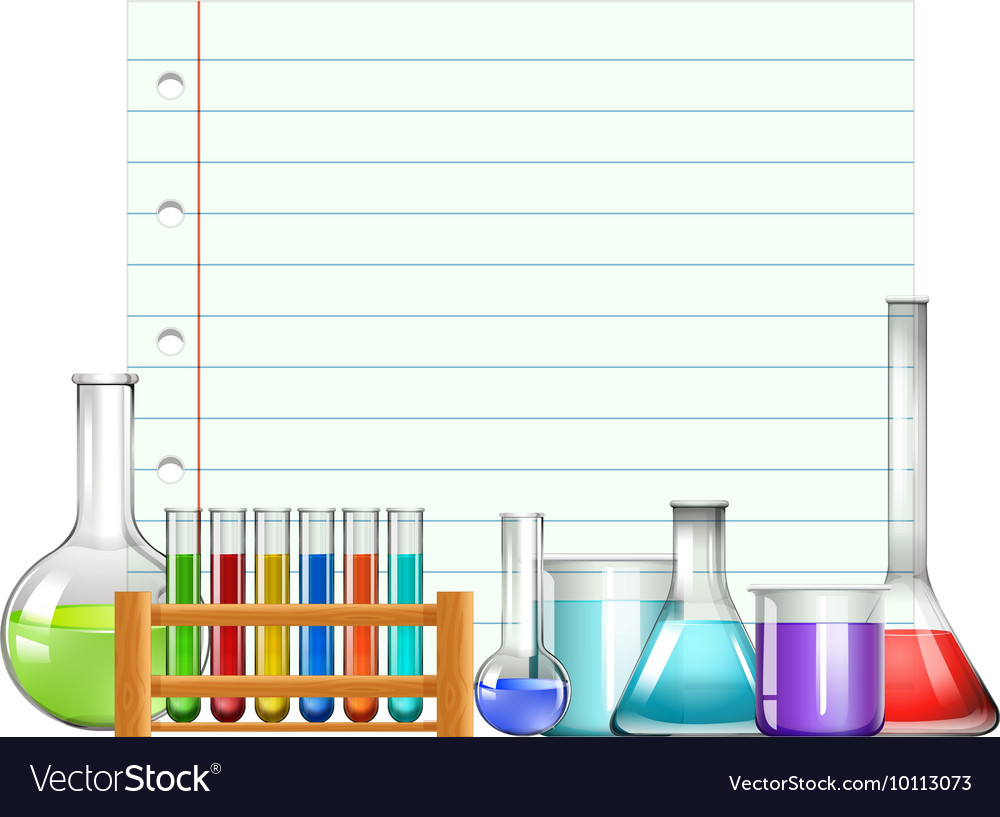 Vocabulary:
Constructive forces
Destructive forces
Absolute dating
Relative dating
Mold fossil
Law of Superposition
Uniformitarianism
Date: 1-19-23
Standard: Weathering & Erosion (Rock Cycle)
Learning Target:   I can explain how weathering and erosion have changed Earth’s surface over time.
Activities:
06-EES2-2-Weathering  & Erosion/Rock Cycle-Students will construct an explanation based on evidence for how geoscience processes have changed Earth’s surfaces over time.
1. Do Bell Ringer #6.
2. Students will do the Rock Cycle vocabulary (073A) attached in Google Classroom.
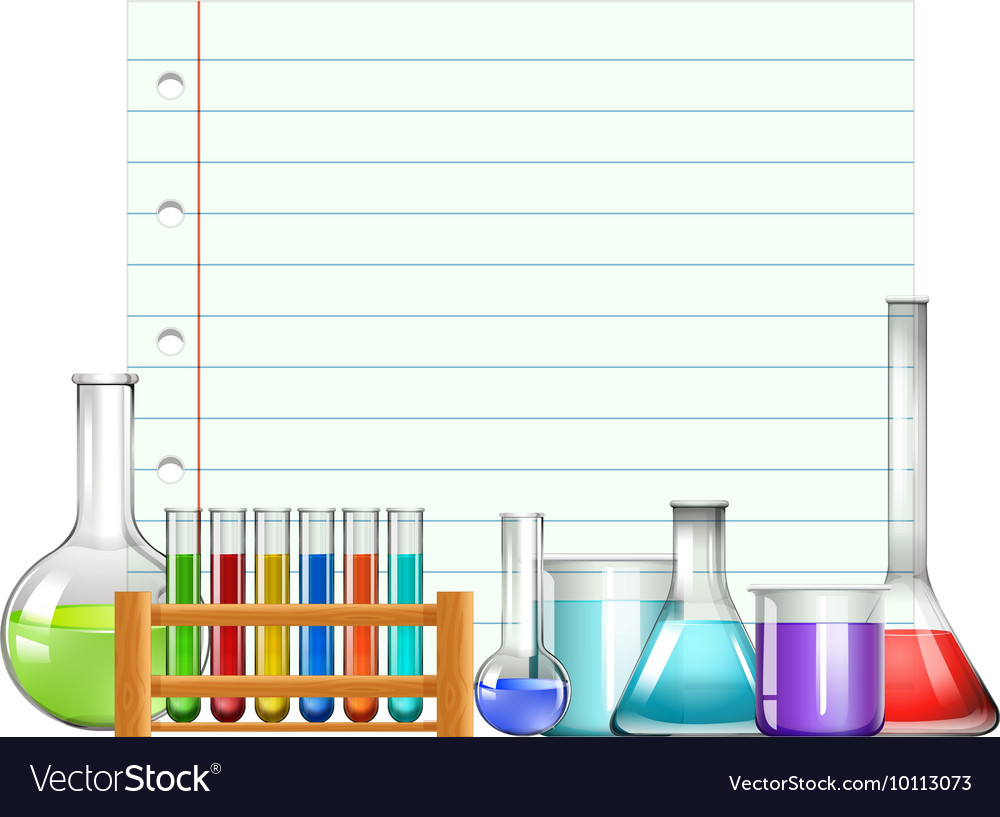 Vocabulary:
Constructive forces
Destructive forces
Absolute dating
Relative dating
Mold fossil
Law of Superposition
Uniformitarianism
Date: 1-20-23
Standard: Weathering & Erosion (Rock Cycle)
Learning Target: I can explain how weathering and erosion have changed Earth’s surface over time.
Activities:
06-EES2-2-Weathering  & Erosion/Rock Cycle-Students will construct an explanation based on evidence for how geoscience processes have changed Earth’s surfaces over time.
1. Do Bell Ringer #2.
2. Students will complete the Doodles: Rock Cycle Diagram & Notes foldable (074) attached in Google Classroom.
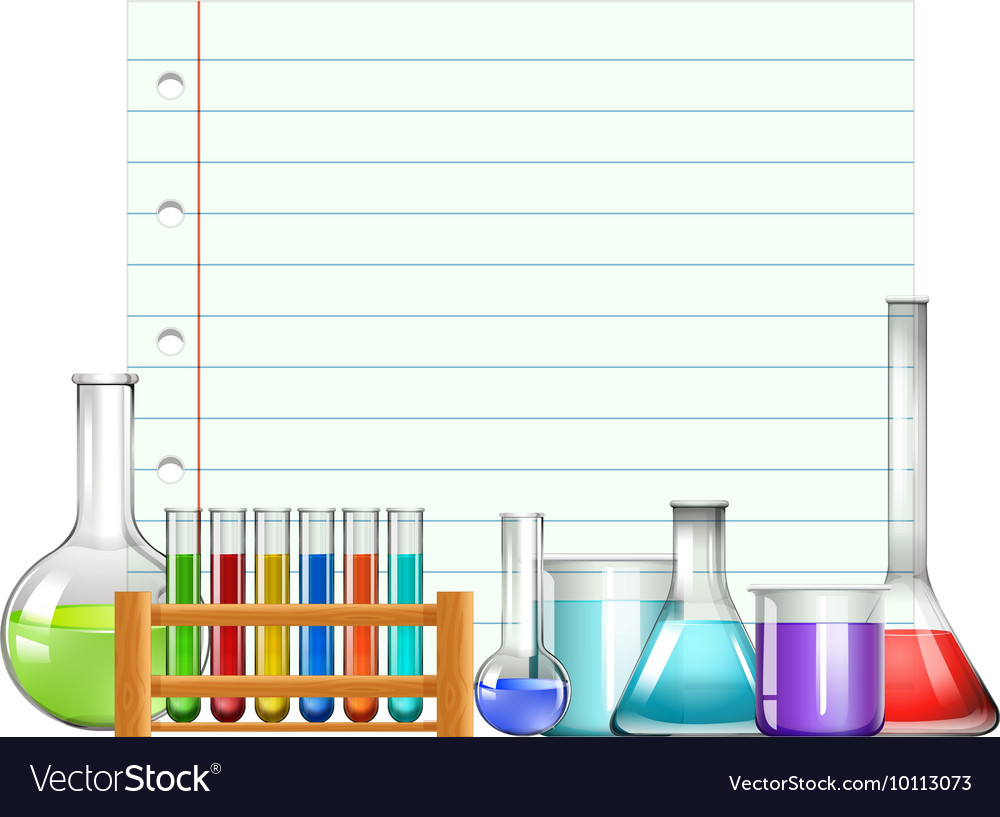 Vocabulary:
Constructive forces
Destructive forces
Absolute dating
Relative dating
Mold fossil
Law of Superposition
Uniformitarianism
Date: 1-23-23
Standard: Plate Tectonics
Learning Target:   I can explain how the distribution of fossils & rocks, continental shapes, and seafloor structures provide evidence of past plate motions.
Activities:
06-EES2-3-Plate Tectonics-Students will analyze and interpret data to explain how the distribution of fossils & rocks, continental shapes, and seafloor structures provide evidence of past plate motions.
1. Do BellRinger #7.
2. Students will go to the online activity: Interactives-"Dynamic Earth" attached in Google Classroom and complete the "Dynamic Earth " Online Activity (075) as they go through the simulation.
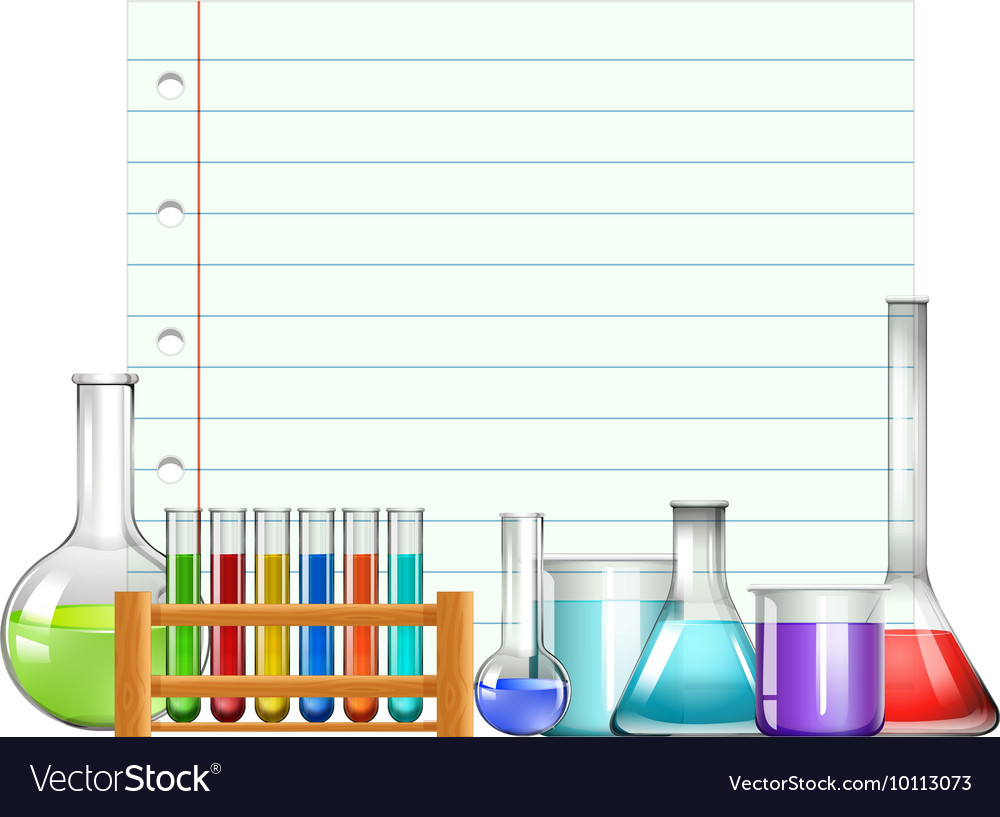 Vocabulary:
Constructive forces
Destructive forces
Absolute dating
Relative dating
Mold fossil
Law of Superposition
Uniformitarianism
Date: 1-24-23
Standard: Plate Tectonics
Learning Target:   I can explain how the distribution of fossils & rocks, continental shapes, and seafloor structures provide evidence of past plate motions.
Activities:
06-EES2-3-Plate Tectonics-Students will analyze and interpret data to explain how the distribution of fossils & rocks, continental shapes, and seafloor structures provide evidence of past plate motions.
1. Do Bell Ringer #14.
2. Students will run create a “Layers of the Earth Foldable-1” (076).
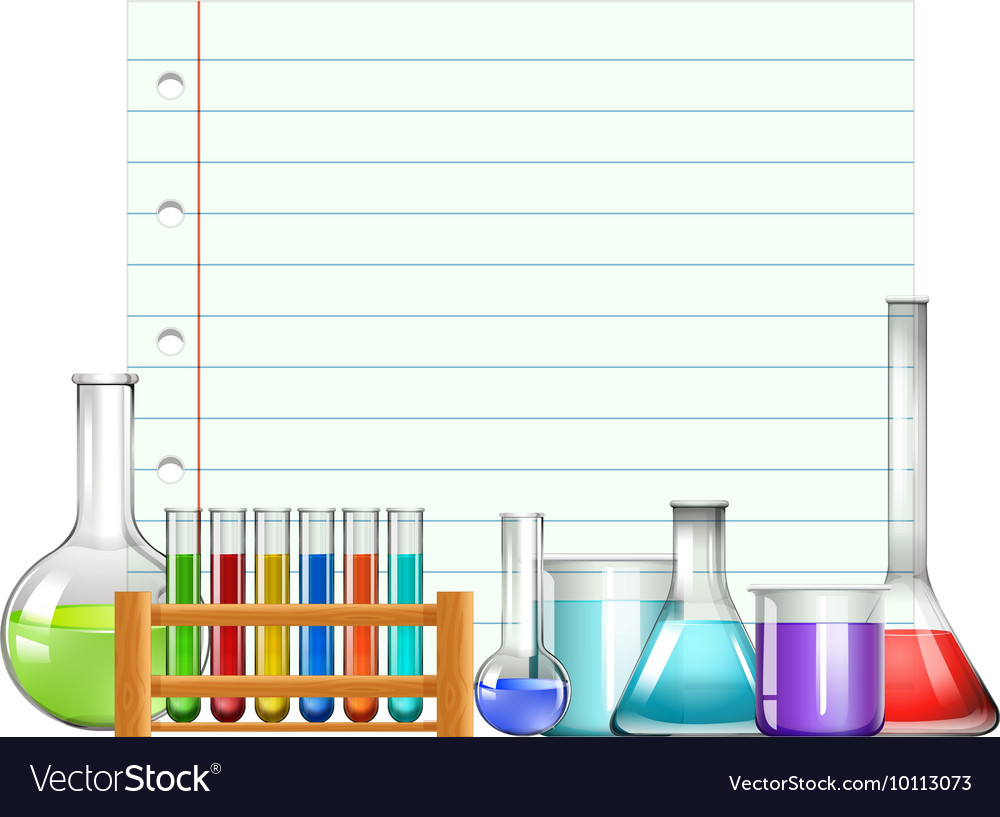 Vocabulary:
Constructive forces
Destructive forces
Absolute dating
Relative dating
Mold fossil
Law of Superposition
Uniformitarianism
Date: 1-25-23
Standard: Plate Tectonics
Learning Target:   I can explain how the distribution of fossils & rocks, continental shapes, and seafloor structures provide evidence of past plate motions.
Activities:
06-EES2-3-Plate Tectonics-Students will analyze and interpret data to explain how the distribution of fossils & rocks, continental shapes, and seafloor structures provide evidence of past plate motions.
1. Do Bell Riner #4.
2. Students will create a “Layers of the Earth Foldable-2” (089).
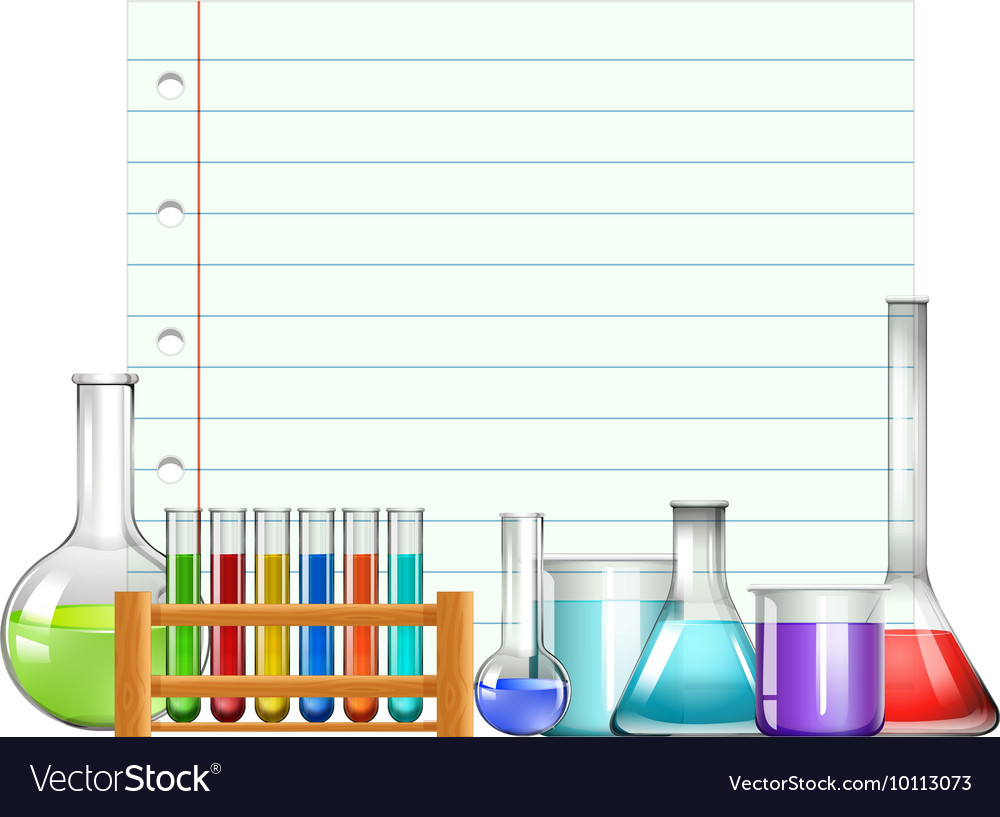 Vocabulary:
Constructive forces
Destructive forces
Absolute dating
Relative dating
Mold fossil
Law of Superposition
Uniformitarianism
Date: 1-26-23
Standard: Weather & Erosion (Rock Cycle)
Learning Target:   I can explain how weathering and erosion have changed Earth’s surface over time.
Activities:
06-EES2-2-Weathering  & Erosion/Rock Cycle-Students will construct an explanation based on evidence for how geoscience processes have changed Earth’s surfaces over time.
1. Do Bell Riner #18.
2. Students will complete the Doodles: Weathering Notes (078).
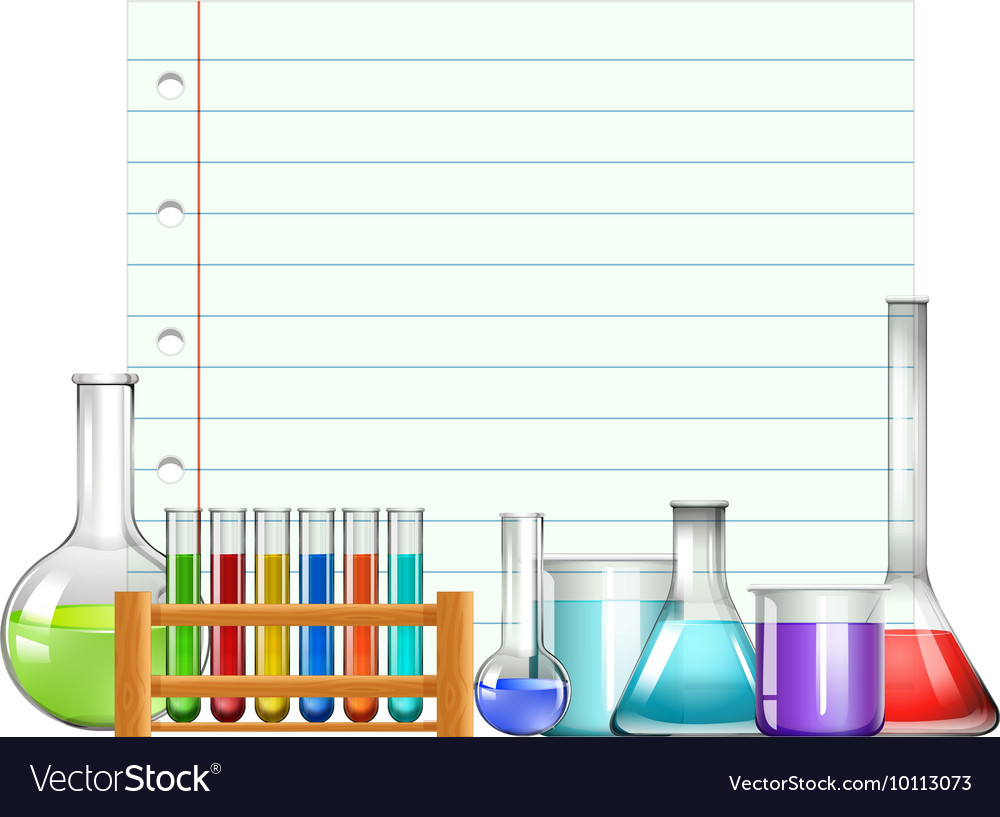 Vocabulary:
Constructive forces
Destructive forces
Absolute dating
Relative dating
Mold fossil
Law of Superposition
Uniformitarianism
Date: 1-27-23
Standard: Weather & Erosion (Rock Cycle)
Learning Target:   I can explain how weathering and erosion have changed Earth’s surface over time.
Activities:
06-EES2-2-Weathering  & Erosion/Rock Cycle-Students will construct an explanation based on evidence for how geoscience processes have changed Earth’s surfaces over time.
1. Do Bell Ringer #9.
2. Students will complete the Rock Cycle Scavenger Hunt (077).
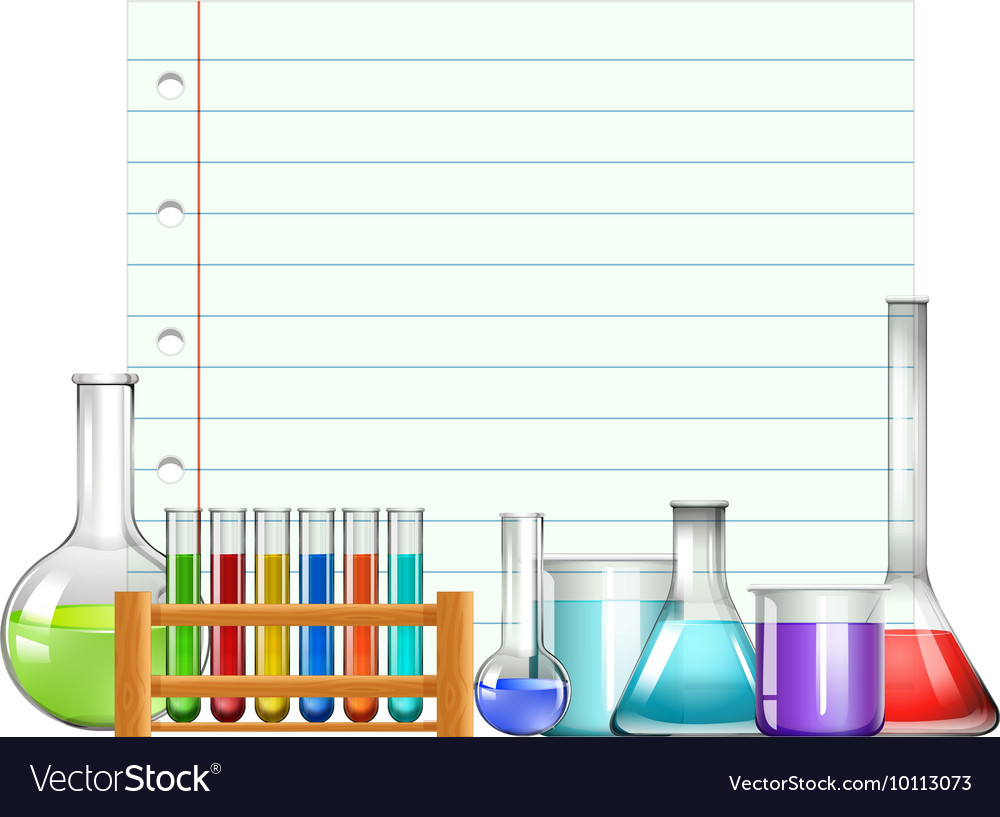 Vocabulary:
Constructive forces
Destructive forces
Absolute dating
Relative dating
Mold fossil
Law of Superposition
Uniformitarianism
Date: 1-30-23
Standard: Weather & Erosion (Rock Cycle)
Learning Target:     I can explain how weathering and erosion have changed Earth’s surface over time.
Activities:
06-EES2-2-Weathering  & Erosion/Rock Cycle-Students will construct an explanation based on evidence for how geoscience processes have changed Earth’s surfaces over time.
1. Do Bell Ringer #5.
2. Students will start the Identifying Rocks Lab (079).
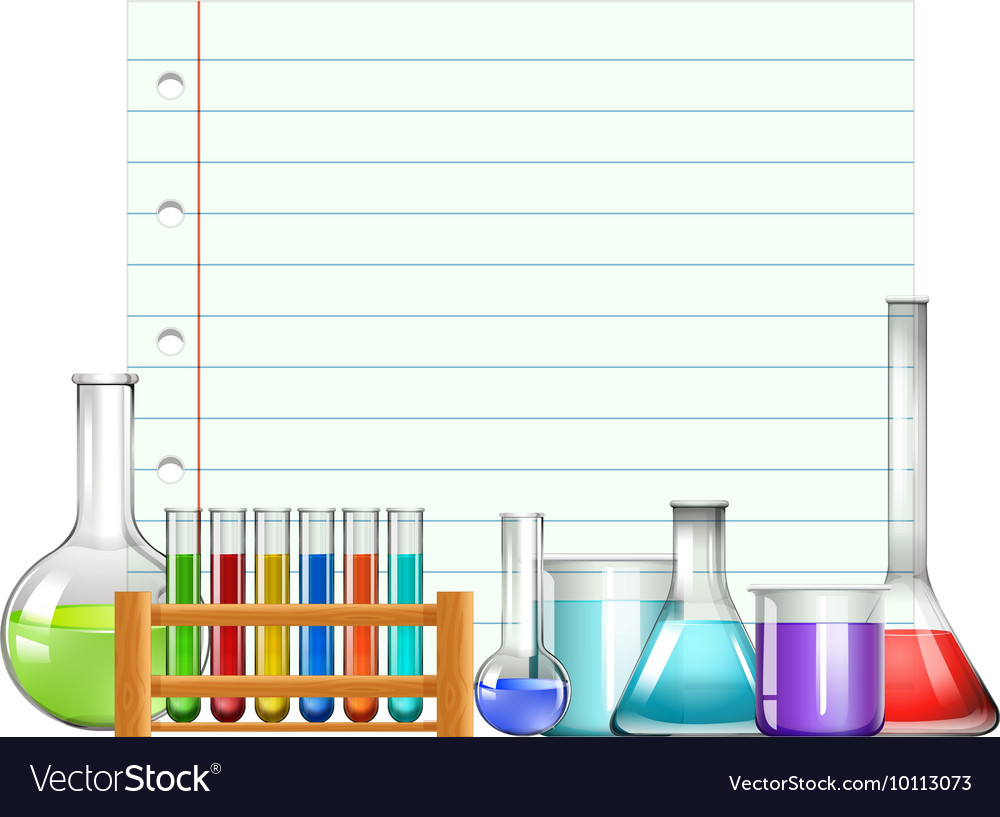 Vocabulary:
Constructive forces
Destructive forces
Absolute dating
Relative dating
Mold fossil
Law of Superposition
Uniformitarianism
Date: 1-31-23
Standard: Weather & Erosion (Rock Cycle)
Learning Target:     I can explain how weathering and erosion have changed Earth’s surface over time.
Activities:
06-EES2-2-Weathering  & Erosion/Rock Cycle-Students will construct an explanation based on evidence for how geoscience processes have changed Earth’s surfaces over time.
1. Do Bell Ringer #6.
2. Students will complete the Identifying Rocks Lab (079)-DAY 2.
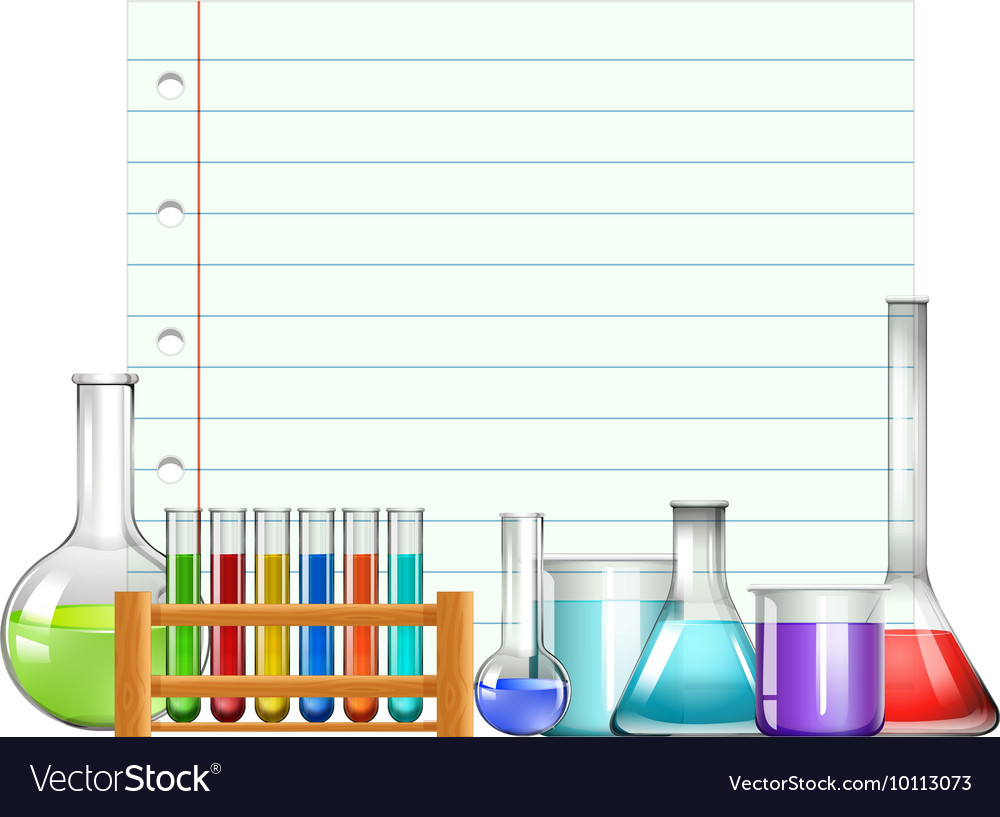 Vocabulary:
Constructive forces
Destructive forces
Absolute dating
Relative dating
Mold fossil
Law of Superposition
Uniformitarianism
Date: 2-1-23
Standard: Weather & Erosion (Rock Cycle)
Learning Target:     I can explain how weathering and erosion have changed Earth’s surface over time.
Activities:
06-EES2-2-Weathering  & Erosion/Rock Cycle-Students will construct an explanation based on evidence for how geoscience processes have changed Earth’s surfaces over time.
1. Do Bell ringer #1.
2. Students will complete the Identifying Rocks Lab (079)-DAY 3.
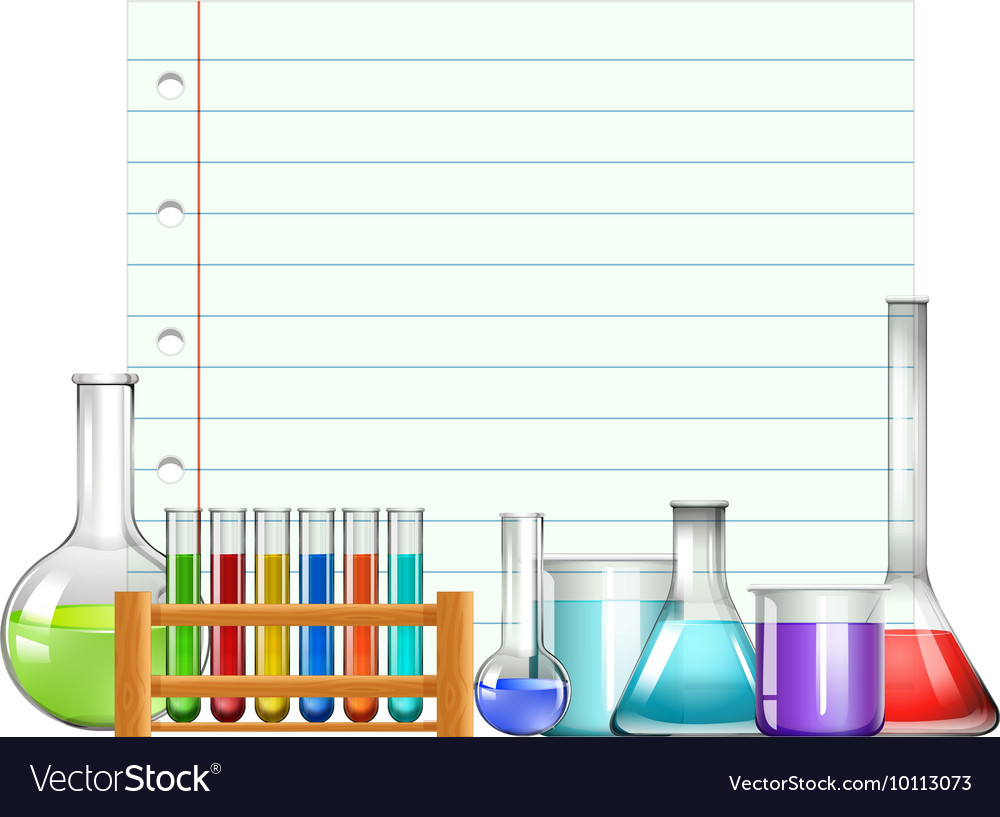 Vocabulary:
Constructive forces
Destructive forces
Absolute dating
Relative dating
Mold fossil
Law of Superposition
Uniformitarianism
Date: 2-2-23
Standard: Plate Tectonics
Learning Target:   I can explain how the distribution of fossils & rocks, continental shapes, and seafloor structures provide evidence of past plate motions.
Activities:
06-EES2-3-Plate Tectonics-Students will analyze and interpret data to explain how the distribution of fossils & rocks, continental shapes, and seafloor structures provide evidence of past plate motions.
1. Do Bell ringer #2.
2. Students will watch the Generation Genius:Tectonic Plates video (080) attached in Google Classroom and complete the attached video worksheet.
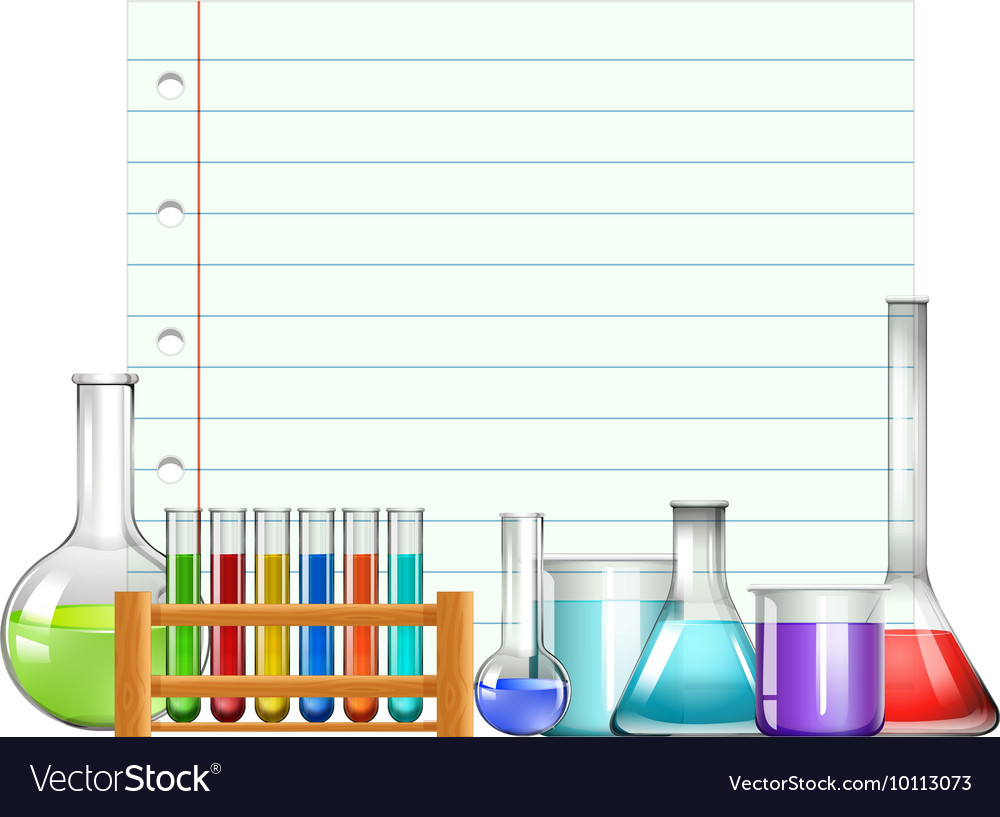 Vocabulary:
Constructive forces
Destructive forces
Absolute dating
Relative dating
Mold fossil
Law of Superposition
Uniformitarianism
Date: 2-3-23
Standard: Plate Tectonics
Learning Target:   I can explain how the distribution of fossils & rocks, continental shapes, and seafloor structures provide evidence of past plate motions.
Activities:
06-EES2-3-Plate Tectonics-Students will analyze and interpret data to explain how the distribution of fossils & rocks, continental shapes, and seafloor structures provide evidence of past plate motions.
1. Do Bell Ringer #10.
2. Students will complete the Tectonic Plates notes (081) attached in Google Classroom.
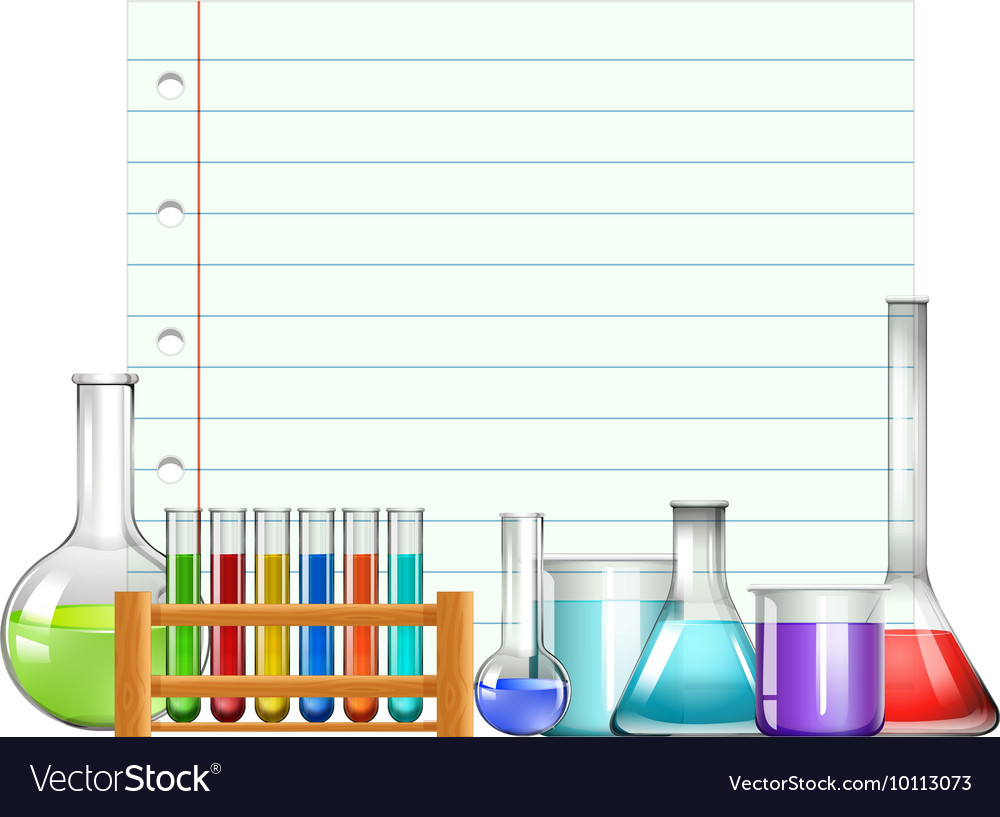 Vocabulary:
Constructive forces
Destructive forces
Absolute dating
Relative dating
Mold fossil
Law of Superposition
Uniformitarianism
Date: 2-6-23
Standard: Plate Tectonics
Learning Target:   I can explain how the distribution of fossils & rocks, continental shapes, and seafloor structures provide evidence of past plate motions.
Activities:
06-EES2-3-Plate Tectonics-Students will analyze and interpret data to explain how the distribution of fossils & rocks, continental shapes, and seafloor structures provide evidence of past plate motions.
1. Do Bell Ringer #1.
2. Students will complete a Doodles: Plate Tectonic Foldable (084) using the PPT attached in Google Classroom worksheet.
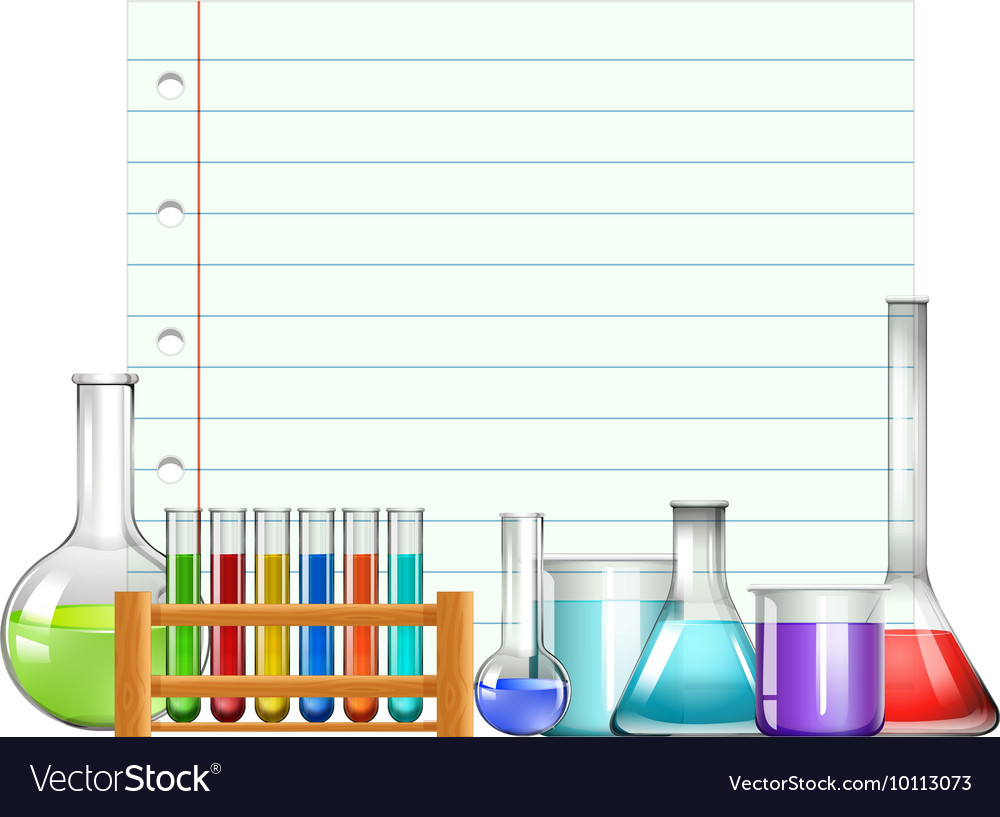 Vocabulary:
Constructive forces
Destructive forces
Absolute dating
Relative dating
Mold fossil
Law of Superposition
Uniformitarianism
Date: 2-7 & 2-8
Standard: Plate Tectonics
Learning Target:   I can explain how the distribution of fossils & rocks, continental shapes, and seafloor structures provide evidence of past plate motions.
Activities:
06-EES2-3-Plate Tectonics-Students will analyze and interpret data to explain how the distribution of fossils & rocks, continental shapes, and seafloor structures provide evidence of past plate motions.
1. Students will watch a video about Tectonic Plate Boundaries and then complete the Tectonic Plate Boundaries Chart (083) attached in Google Classroom.
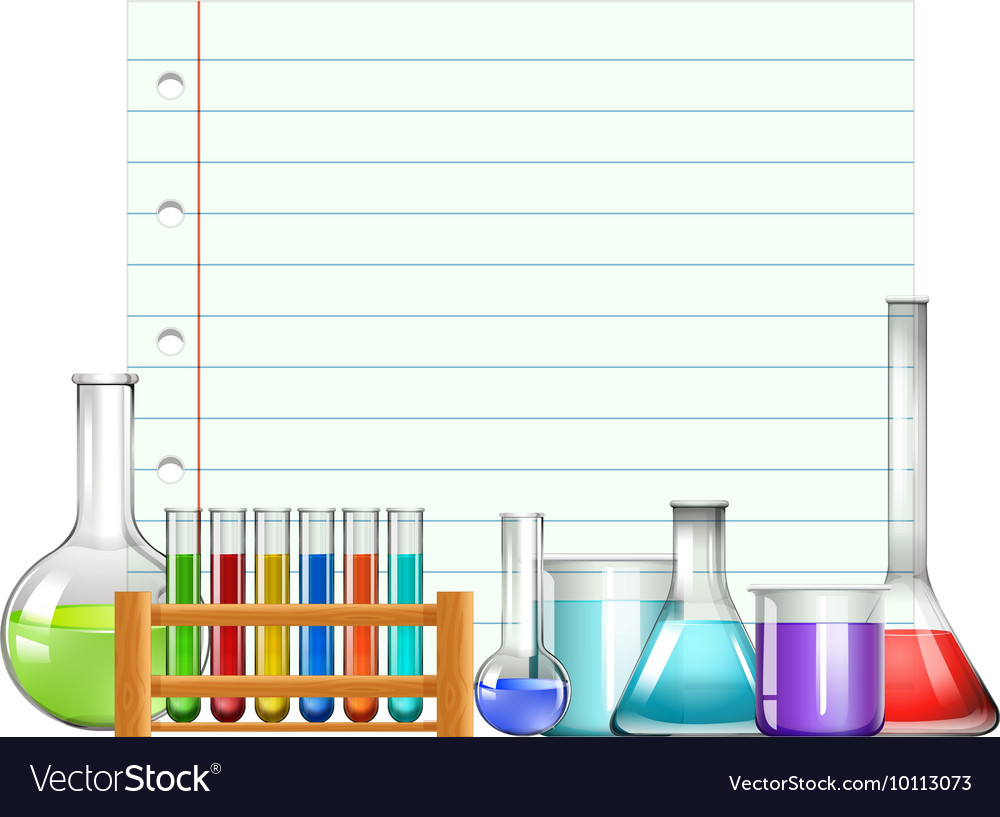 Vocabulary:
Constructive forces
Destructive forces
Absolute dating
Relative dating
Mold fossil
Law of Superposition
Uniformitarianism
Date: 2-9-23
Standard: Plate Tectonics
Learning Target:   I can explain how the distribution of fossils & rocks, continental shapes, and seafloor structures provide evidence of past plate motions.
Activities:
06-EES2-3-Plate Tectonics-Students will analyze and interpret data to explain how the distribution of fossils & rocks, continental shapes, and seafloor structures provide evidence of past plate motions.
1. Students will complete the Plate Tectonic Cut out vocabulary (083A) attached in Google Classroom and complete the attached video worksheet.
2. EXTENSION ACTIVITY: Relative Age of Rocks worksheet (084A)
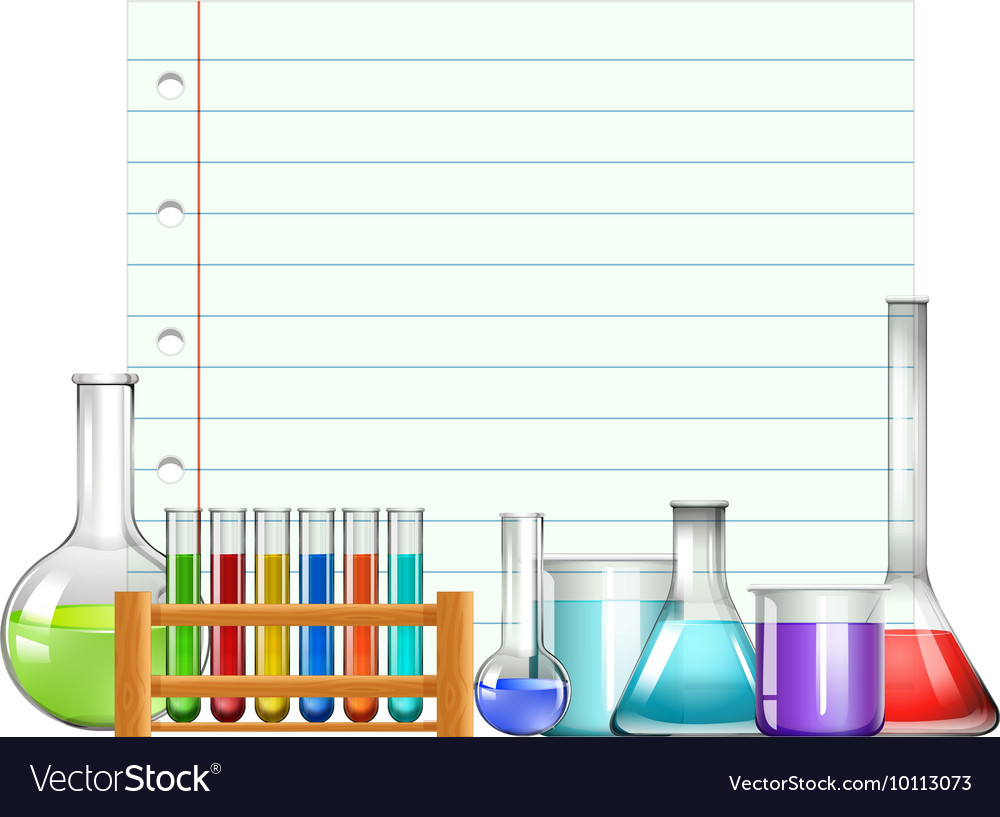 Vocabulary:
Constructive forces
Destructive forces
Absolute dating
Relative dating
Mold fossil
Law of Superposition
Uniformitarianism
Date: 2-10-23
Standard: Plate Tectonics
Learning Target:   I can explain how the distribution of fossils & rocks, continental shapes, and seafloor structures provide evidence of past plate motions.
Activities:
06-EES2-3-Plate Tectonics-Students will analyze and interpret data to explain how the distribution of fossils & rocks, continental shapes, and seafloor structures provide evidence of past plate motions.
1. Do Bell Ringer #4.
2. Students will complete a Milky Way: Tectonic plate Movement Lab (085) attached in Google Classroom and complete the attached video worksheet.
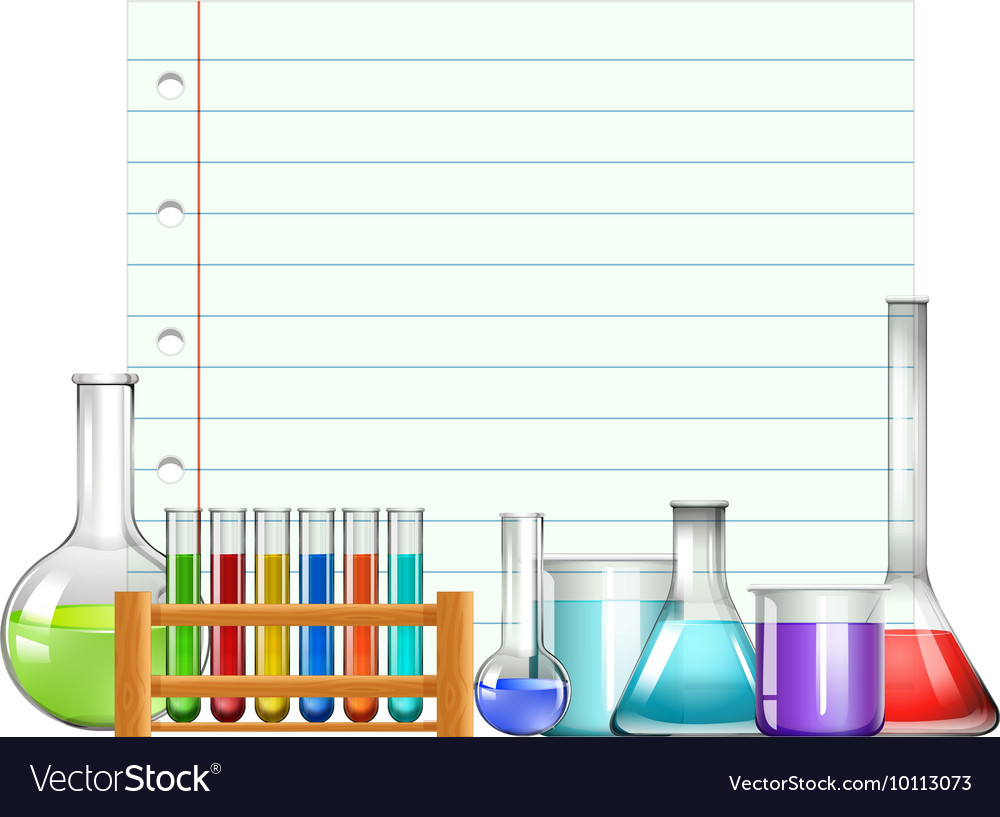 Vocabulary:
Constructive forces
Destructive forces
Absolute dating
Relative dating
Mold fossil
Law of Superposition
Uniformitarianism
Date: 2-13-23
Standard: Plate Tectonics
Learning Target:   I can explain how the distribution of fossils & rocks, continental shapes, and seafloor structures provide evidence of past plate motions.
Activities:
06-EES2-3-Plate Tectonics-Students will analyze and interpret data to explain how the distribution of fossils & rocks, continental shapes, and seafloor structures provide evidence of past plate motions.
1. Students will watch the Pangea & Plate Tectonics video that is attached in Google Classroom.
2. Students will use Kami to complete the Intro to Pangea (082) worksheet attached in Google Classroom.
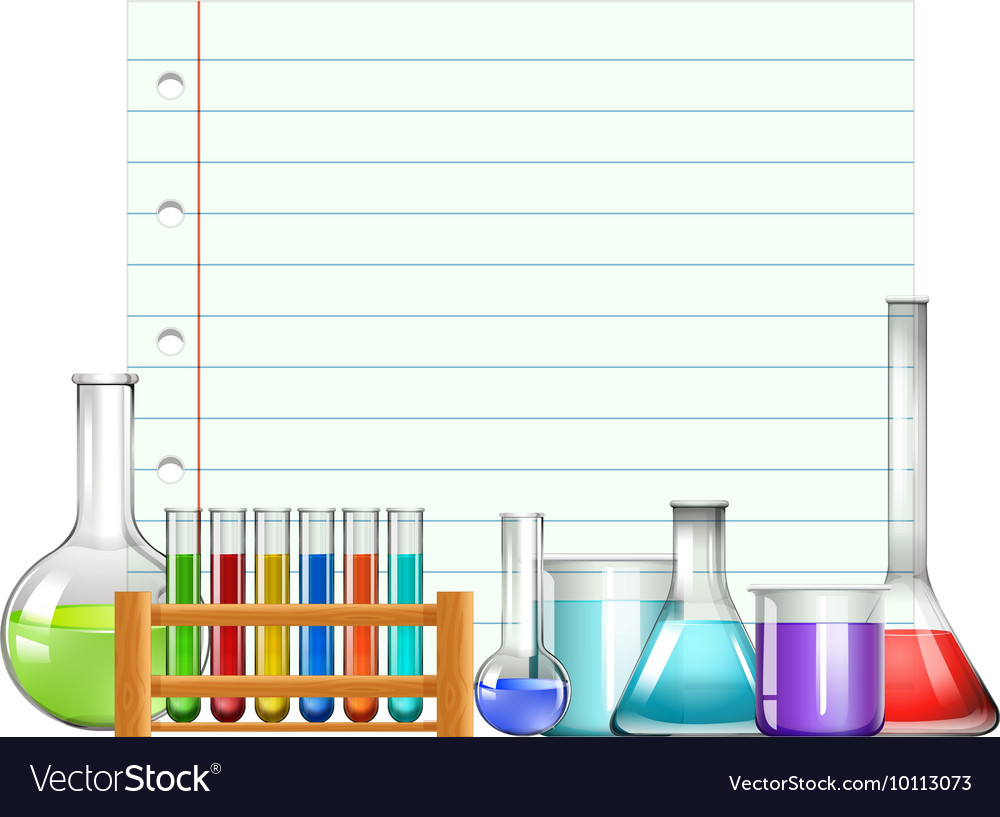 Vocabulary:
Constructive forces
Destructive forces
Absolute dating
Relative dating
Mold fossil
Law of Superposition
Uniformitarianism
Date: 2-14-23
Standard: Plate Tectonics
Learning Target:   I can explain how the distribution of fossils & rocks, continental shapes, and seafloor structures provide evidence of past plate motions.
Activities:
06-EES2-3-Plate Tectonics-Students will analyze and interpret data to explain how the distribution of fossils & rocks, continental shapes, and seafloor structures provide evidence of past plate motions.
1. Do Bell Ringer #8.
2. Students will complete an evidence of Continental Drift Pangea Puzzle Activity (086) attached in Google Classroom and complete the attached video worksheet.
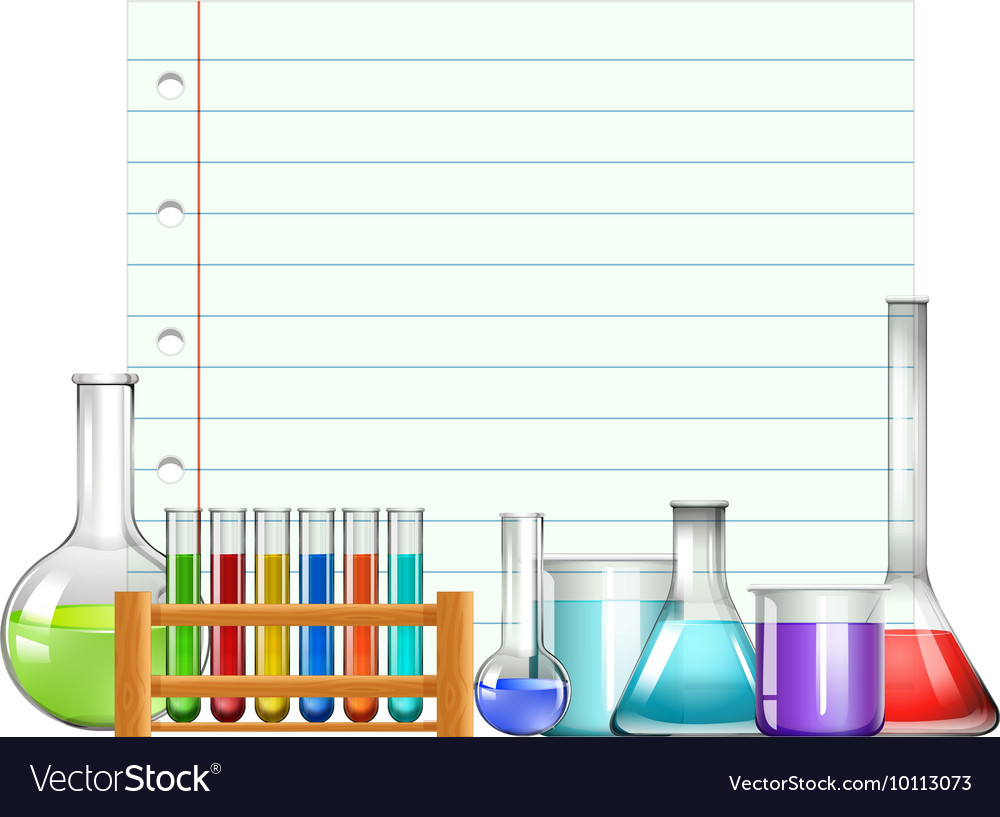 Vocabulary:
Constructive forces
Destructive forces
Absolute dating
Relative dating
Mold fossil
Law of Superposition
Uniformitarianism
Date: 2-15-23
Standard: Constructive & Destructive Forces
Learning Target:   I can explain how weathering and erosion have changed the surface of the Earth over time.
Activities:
1. Do Bell Ringer #11.
2. Students will complete the NASA Volcano Activity (091) posted in Google Classroom and complete the Volcanism worksheet posted in GC.
06-ESS2-2-Students  will construct an explanation based on evidence for how geoscience processes have changed Earth’s surface at varying time and spatial scales.
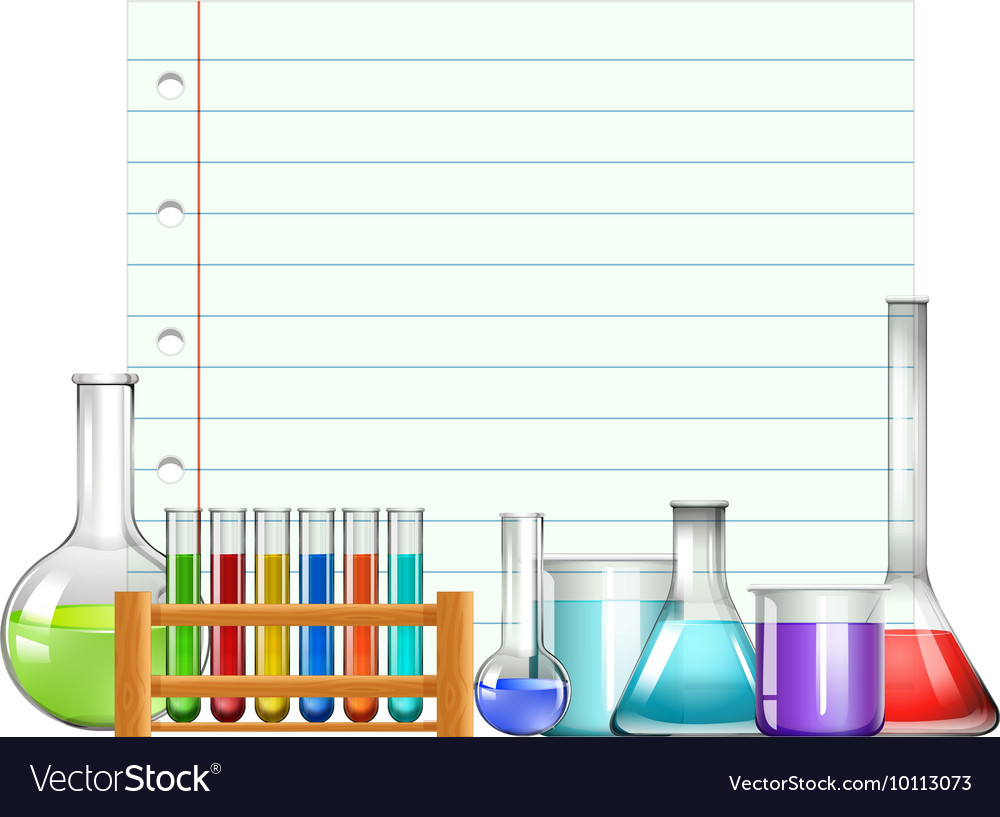 Vocabulary:
Constructive forces
Destructive forces
Absolute dating
Relative dating
Mold fossil
Law of Superposition
Uniformitarianism
Date: 2-21-23
Standard: Geologic Time Scale
Learning Target:   I can explain how the formation of landforms on Earth record and help to explain Earth’s 4.6 million-year-old history.
Activities:
1. Do Bell Ringer #18.
2. Students will complete the Changing Earth Study Guide (095) to prepare for the Earth Science test.
06-ESS2-4-Students  will construct a scientific explanation based on evidence from rock strata for how the geologic time scale is used to organize Earth’s  4.6- billion-year-old history.
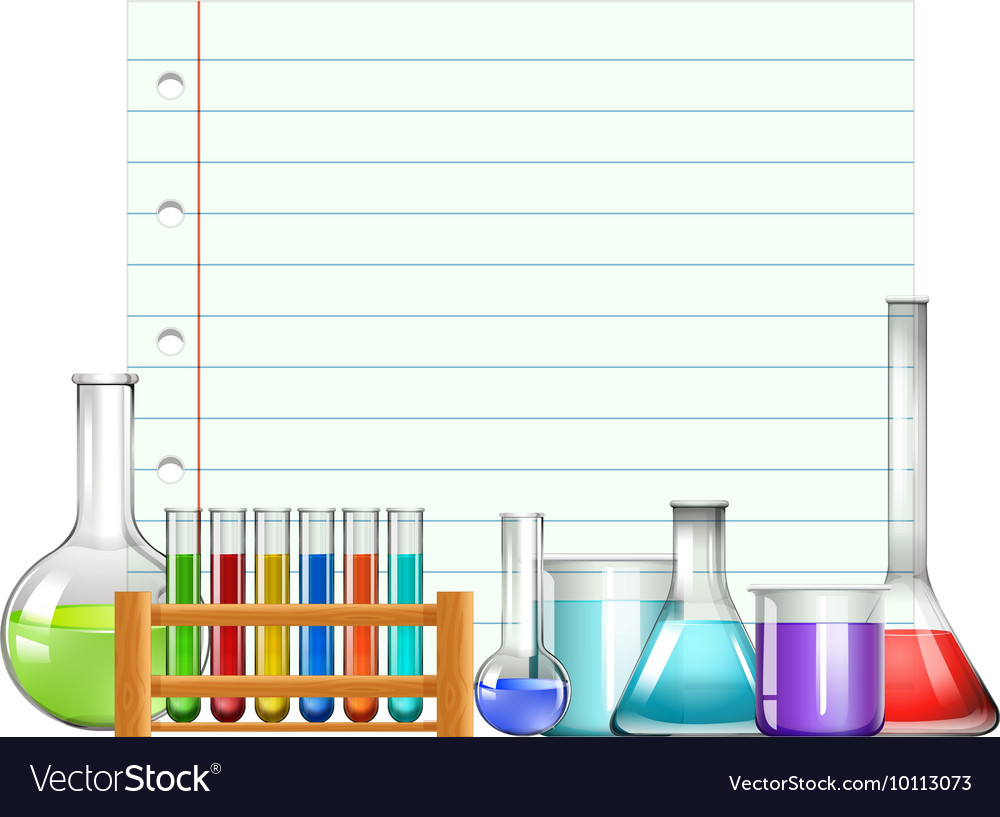 Vocabulary:
Constructive forces
Destructive forces
Absolute dating
Relative dating
Mold fossil
Law of Superposition
Uniformitarianism
Date: 2-22-23
Standard: Constructive & Destructive Forces
Learning Target:   I can explain how weathering and erosion have changed the surface of the Earth over time.
Activities:
1. Do Bell Ringer #2.
2. Students will start the Volcanoes & Earthquakes Mapping Lab (092) posted in Google classroom. DAY 1
06-ESS2-2-Students  will construct an explanation based on evidence for how geoscience processes have changed Earth’s surface at varying time and spatial scales.
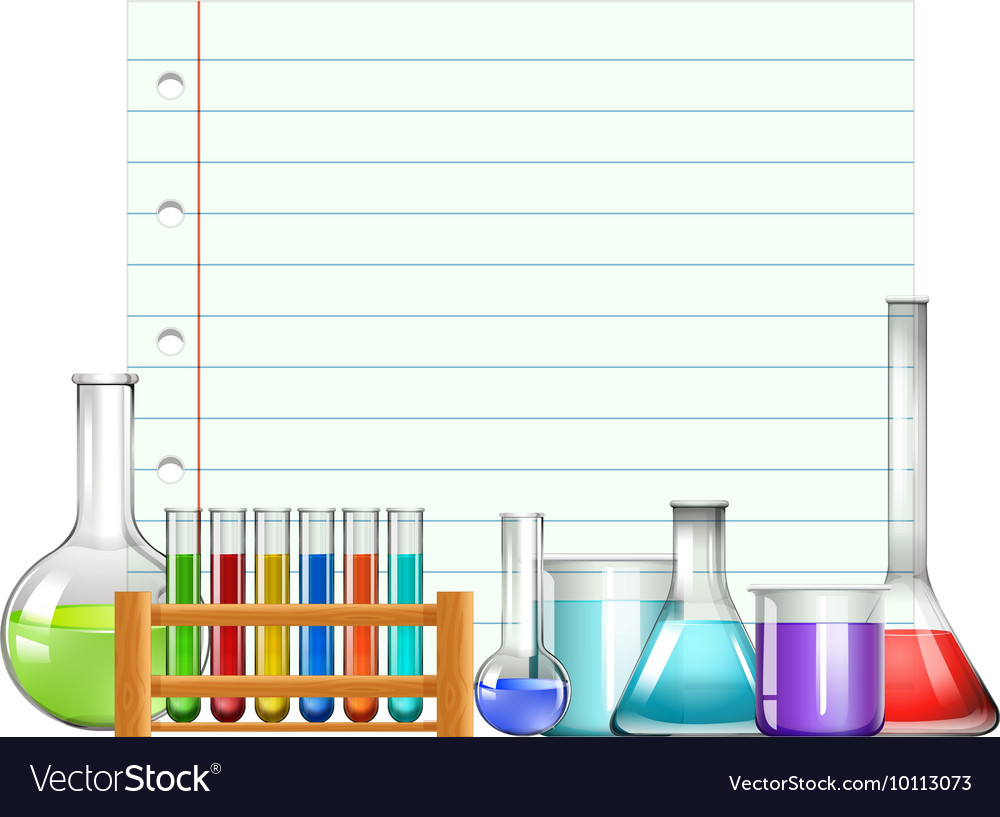 Vocabulary:
Constructive forces
Destructive forces
Absolute dating
Relative dating
Mold fossil
Law of Superposition
Uniformitarianism
Date: 2-23-23
Standard: Constructive & Destructive Forces
Learning Target:   I can explain how weathering and erosion have changed the surface of the Earth over time.
Activities:
1. Do Bell Ringer #5.
2. Students will complete the Volcanoes & Earthquakes Mapping Lab (092)  posted in Google classroom. DAY 2
06-ESS2-2-Students  will construct an explanation based on evidence for how geoscience processes have changed Earth’s surface at varying time and spatial scales.
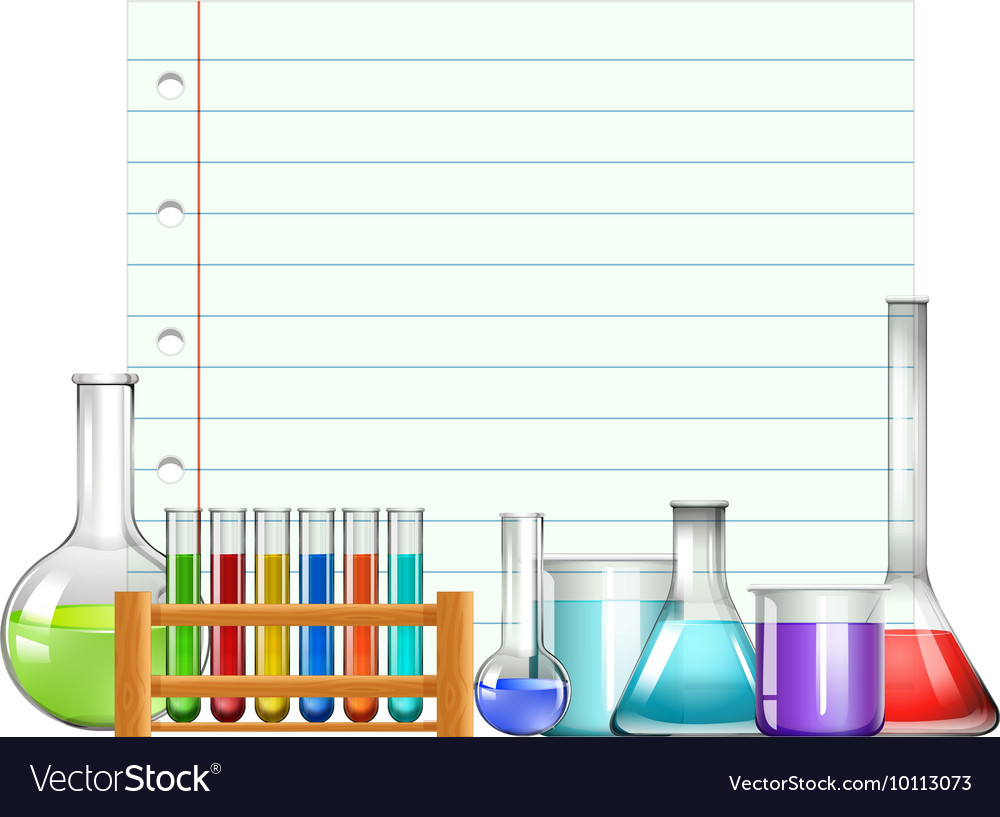 Vocabulary:
Constructive forces
Destructive forces
Absolute dating
Relative dating
Mold fossil
Law of Superposition
Uniformitarianism
Date: 2/24-3/3
Standard: Geologic Time Scale
Learning Target:   I can explain how the formation of landforms on Earth record and help to explain Earth’s 4.6 million-year-old history.
Activities:
1. Get Landform folder from desk and start working!
2. Students will research, create, and present a Landform Presentation Project (090). Details are posted in Google Classroom.
PRESENTATIONS WILL BE ON 3/2 & 3/3.
06-ESS2-4-Students  will construct a scientific explanation based on evidence from rock strata for how the geologic time scale is used to organize Earth’s  4.6- billion-year-old history.
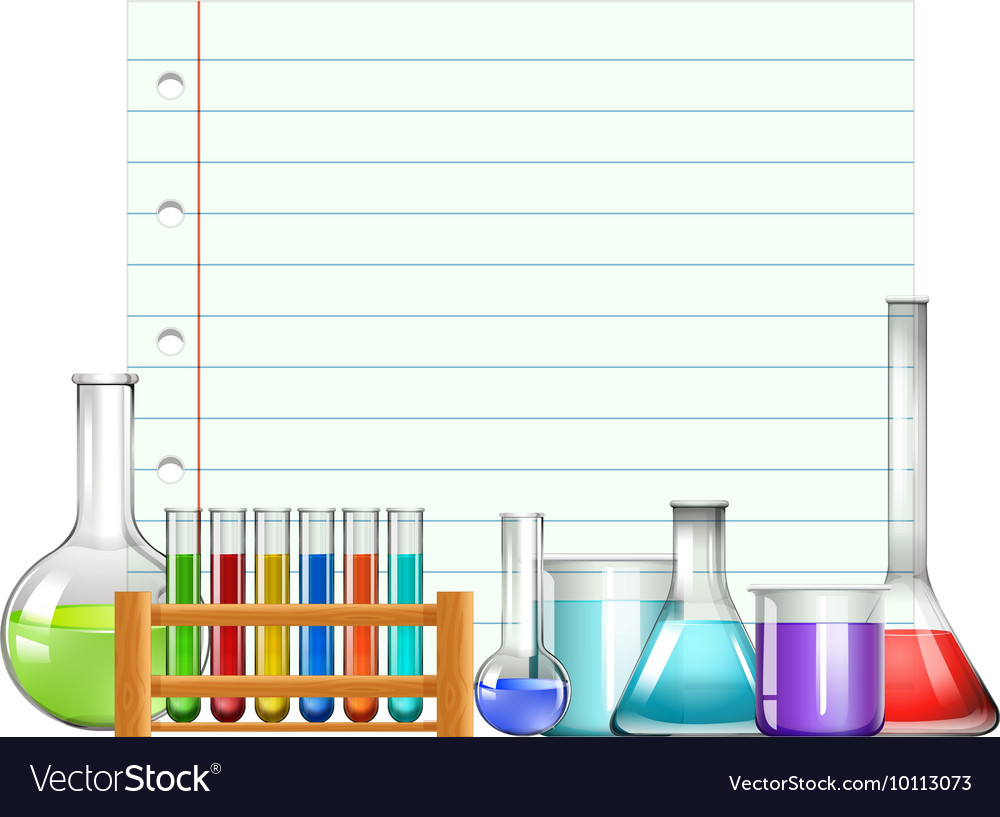 Vocabulary:
Constructive forces
Destructive forces
Absolute dating
Relative dating
Mold fossil
Law of Superposition
Uniformitarianism
Date: 3/2-3/3
Standard: Geologic Time Scale
Learning Target:   I can explain how the formation of landforms on Earth record and help to explain Earth’s 4.6 million-year-old history.
Activities:
1. Get out your landform research papers, then put all of your stuff on the counters.
2. I will randomly select 4 groups to present today. Those groups will get their note cards and set up their presentations.
3. Everyone else will get a clip board and an Observation sheet.
06-ESS2-4-Students  will construct a scientific explanation based on evidence from rock strata for how the geologic time scale is used to organize Earth’s  4.6- billion-year-old history.
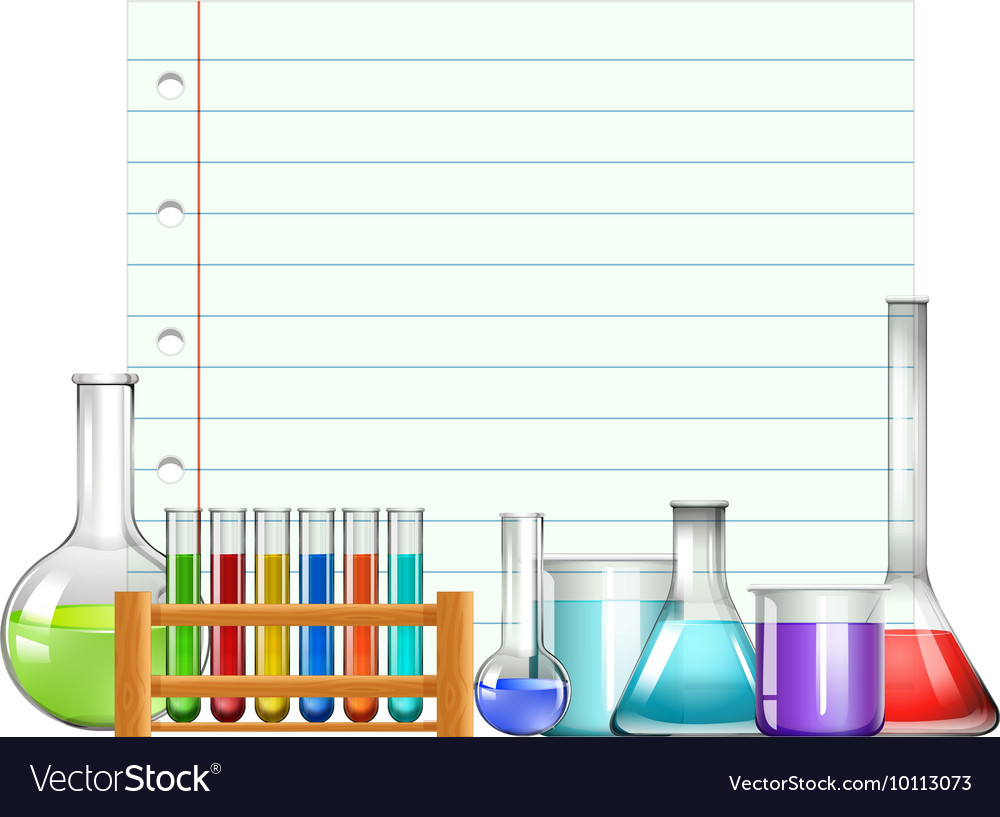 Vocabulary:
Constructive forces
Destructive forces
Absolute dating
Relative dating
Mold fossil
Law of Superposition
Uniformitarianism
Date: 3-6-23
Standard: Plate Tectonics
Learning Target:   I can explain how the distribution of fossils & rocks, continental shapes, and seafloor structures provide evidence of past plate motions.
Activities:
06-EES2-3-Plate Tectonics-Students will analyze and interpret data to explain how the distribution of fossils & rocks, continental shapes, and seafloor structures provide evidence of past plate motions.
1. Students will complete the Salt Mine Activity (088) attached in Google Classroom.
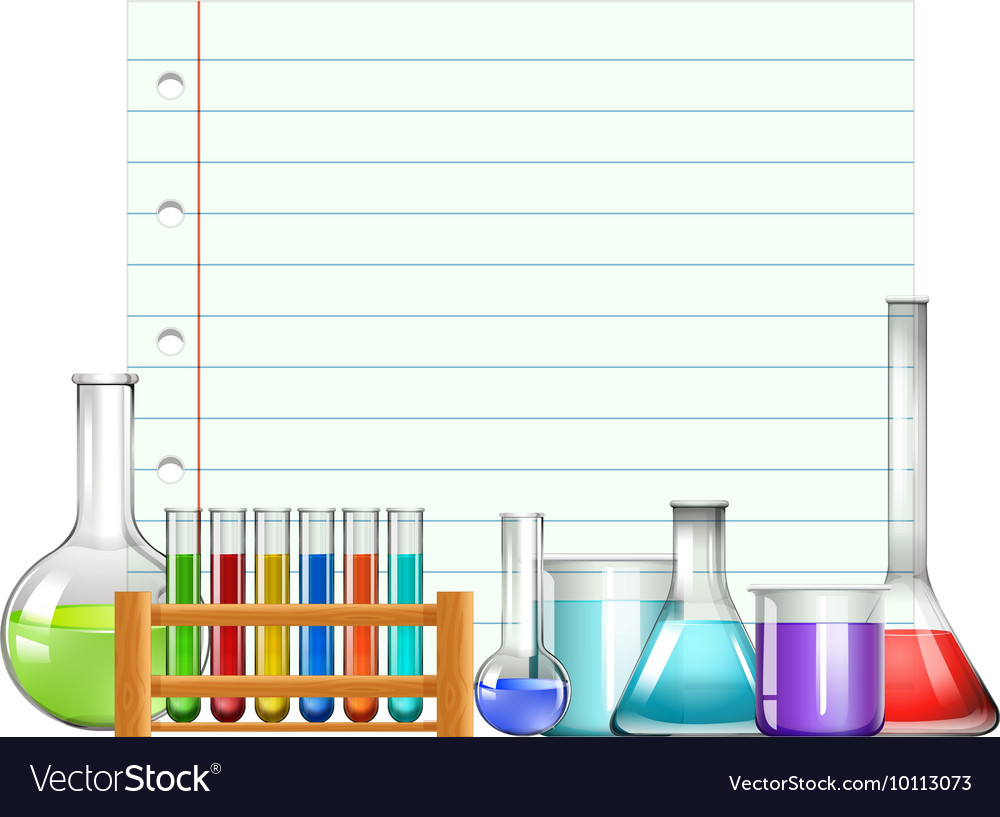 Vocabulary:
Constructive forces
Destructive forces
Absolute dating
Relative dating
Mold fossil
Law of Superposition
Uniformitarianism
Date: 3-7-23
Standard: Plate Tectonics
Learning Target:   I can explain how the distribution of fossils & rocks, continental shapes, and seafloor structures provide evidence of past plate motions.
Activities:
06-EES2-3-Plate Tectonics-Students will analyze and interpret data to explain how the distribution of fossils & rocks, continental shapes, and seafloor structures provide evidence of past plate motions.
1. Students will complete an activity on Landforms: Star Wars Landform Activity (087) that is attached in Google Classroom.
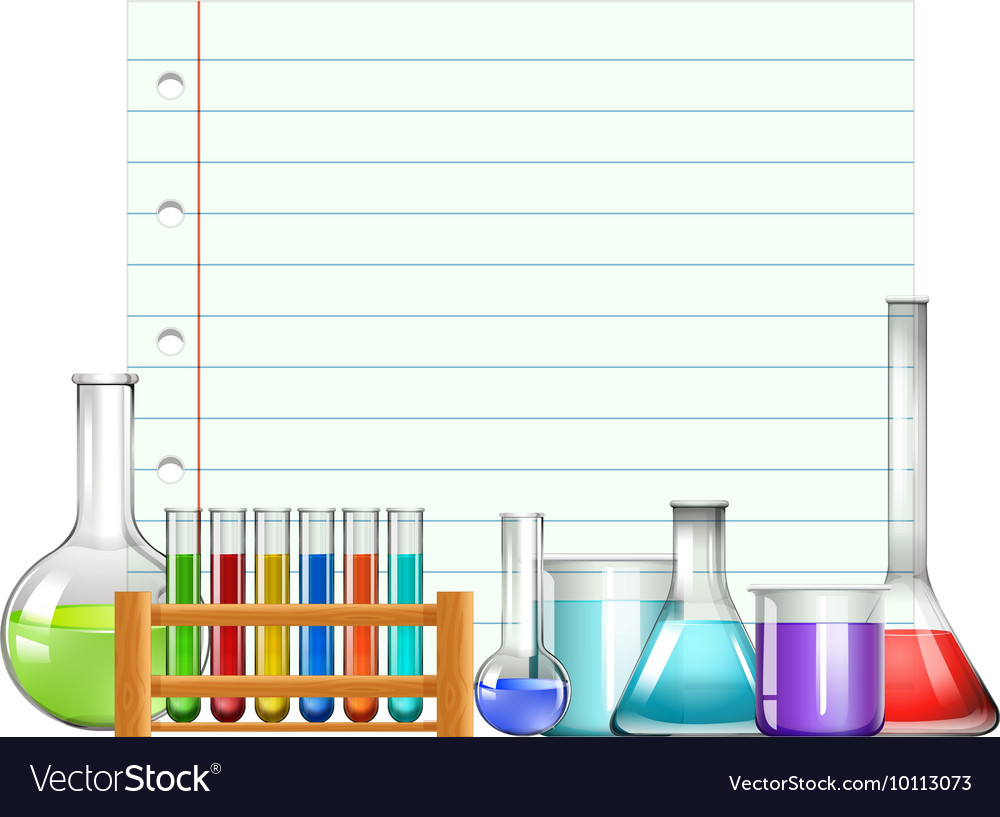 Vocabulary:
Constructive forces
Destructive forces
Absolute dating
Relative dating
Mold fossil
Law of Superposition
Uniformitarianism
Date: 3-8-23
Standard: Plate Tectonics
Learning Target:   I can explain how the distribution of fossils & rocks, continental shapes, and seafloor structures provide evidence of past plate motions.
Activities:
06-EES2-3-Plate Tectonics-Students will analyze and interpret data to explain how the distribution of fossils & rocks, continental shapes, and seafloor structures provide evidence of past plate motions.
1. Students will complete the Plate Tectonics Wheel Review Activity (093) that is attached in Google Classroom.
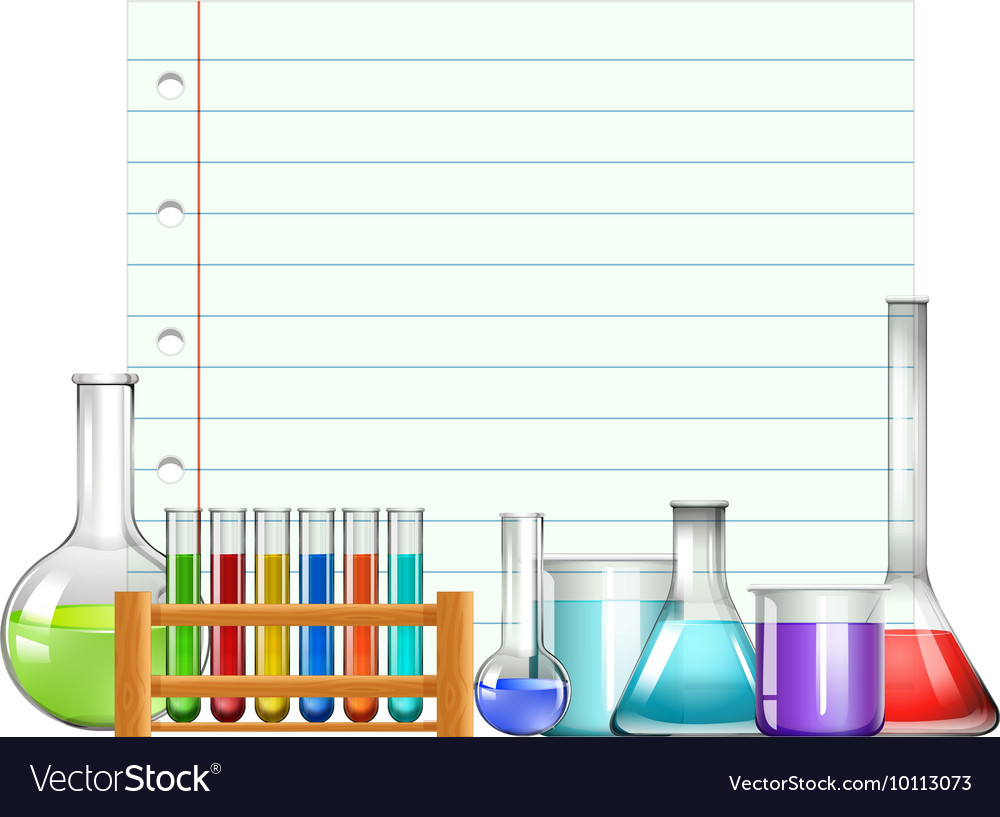 Vocabulary:
Constructive forces
Destructive forces
Absolute dating
Relative dating
Mold fossil
Law of Superposition
Uniformitarianism
Date: 3-9-23
Standard: Geologic Time Scale
Learning Target:   I can explain how the formation of landforms on Earth record and help to explain Earth’s 4.6 million-year-old history.
Activities:
1. Students will take the Changing Earth Test (096) that is attached in Google Classroom.
2. Students will complete the Star Wars reading activity (087) posted in GC, after the test.
06-ESS2-4-Students  will construct a scientific explanation based on evidence from rock strata for how the geologic time scale is used to organize Earth’s  4.6- billion-year-old history.
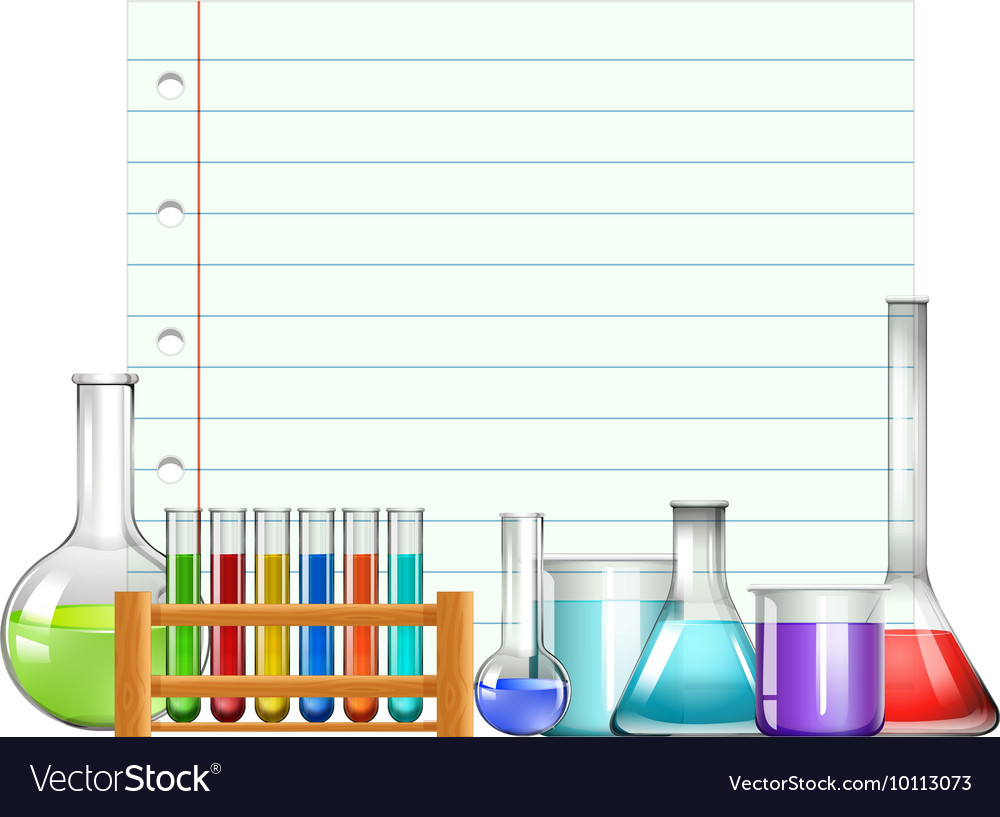 Vocabulary:
global winds
polar easterlies
trade winds
convection cells
westerlies
condensation
local winds
jet streams
horse latitudes
 doldrums
Date: 3-14-23
Standard: The Water Cycle
Learning Target:   I will develop a model to explain how water is cycled through the Earth.
Activities:
1. Students will watch the GG Video: The Water Cycle (097) and answer the video questions attached in Google Classroom.
06-ESS2-4-Students  will develop a model to describe the cycling of water through Earth’s systems  is driven by energy from the sun and the force of gravity.
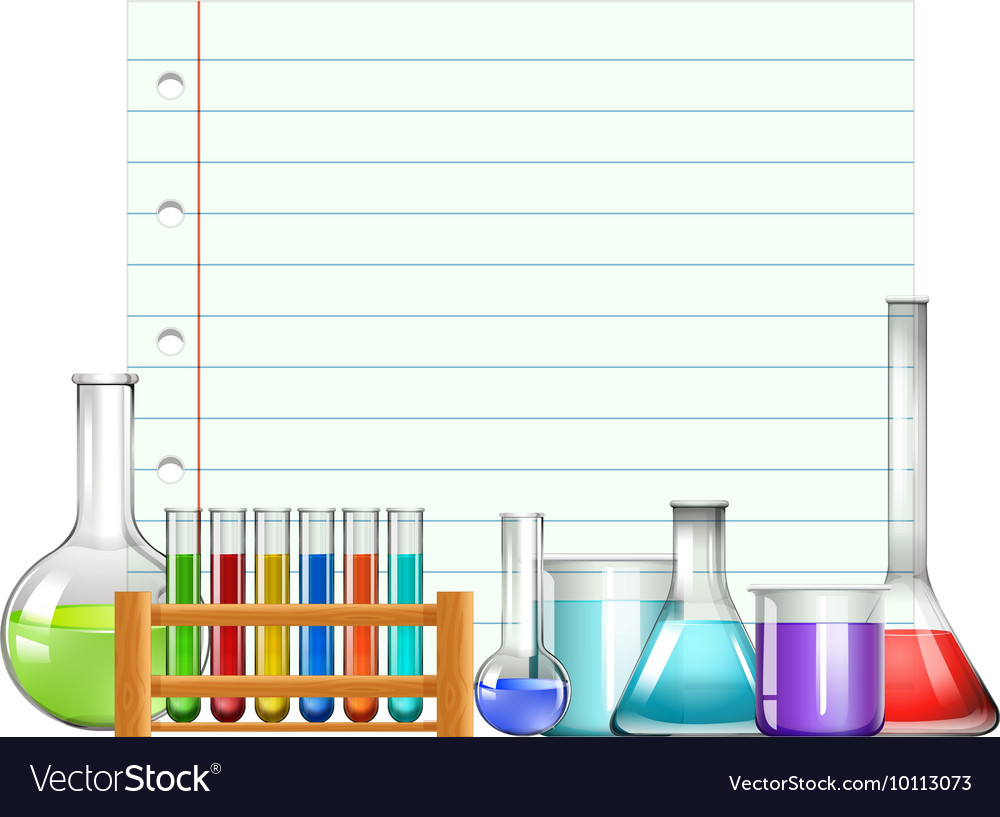 Vocabulary:
global winds
polar easterlies
trade winds
convection cells
westerlies
condensation
local winds
jet streams
horse latitudes
 doldrums
Date: 3-15-23
Standard: FIELD TRIP
Learning Target:   I will develop a model to explain how water is cycled through the Earth.
Activities:
1. Students will attend a play to complete LA standards.
06-ESS2-4-Students  will develop a model to describe the cycling of water through Earth’s systems  is driven by energy from the sun and the force of gravity.
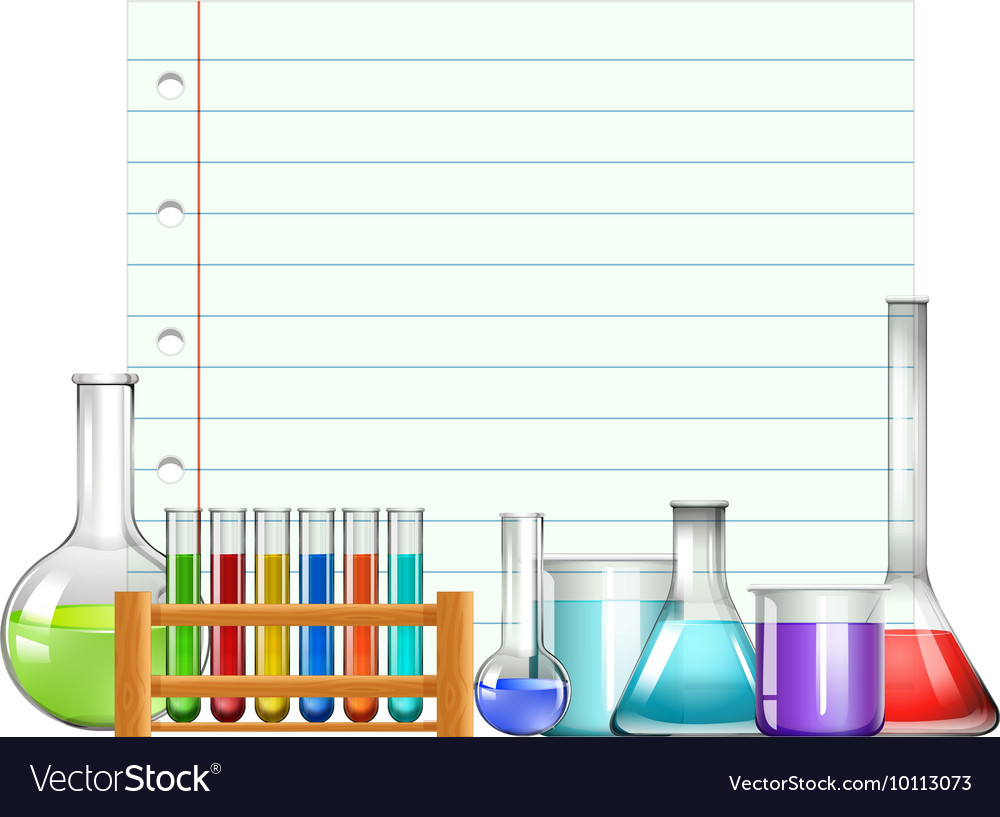 Vocabulary:
global winds
polar easterlies
trade winds
convection cells
westerlies
condensation
local winds
jet streams
horse latitudes
 doldrums
Date: 3-16-23
Standard: The Water Cycle
Learning Target:   I will develop a model to explain how water is cycled through the Earth.
Activities:
1. Do Bell Ringer #4.
2. Students will watch the Doodles: Water Cycle Vocabulary (098) and answer the video questions attached in Google Classroom.
06-ESS2-4-Students  will develop a model to describe the cycling of water through Earth’s systems  is driven by energy from the sun and the force of gravity.
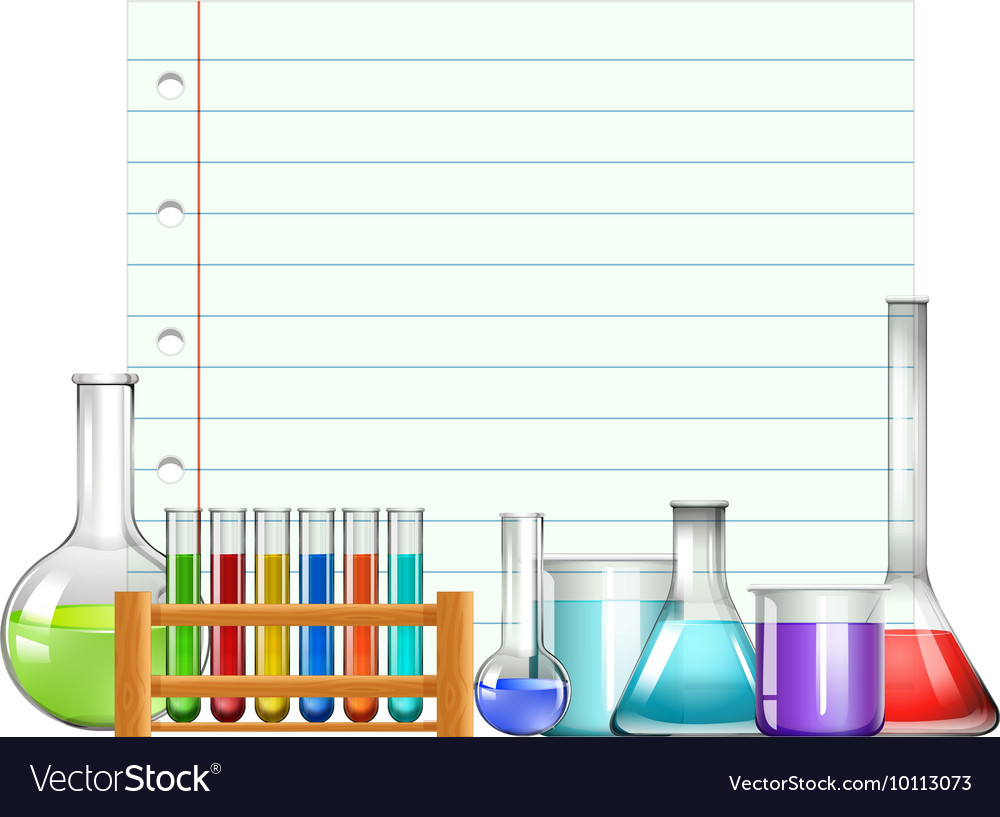 Vocabulary:
global winds
polar easterlies
trade winds
convection cells
westerlies
condensation
local winds
jet streams
horse latitudes
 doldrums
Date: 3-17-23
Standard: The Water Cycle
Learning Target:   I will develop a model to explain how water is cycled through the Earth.
Activities:
1. Do Bell Ringer #6.
2. Students will complete the Doodles: Water Cycle Foldable-1 (099)  attached in Google Classroom.
06-ESS2-4-Students  will develop a model to describe the cycling of water through Earth’s systems  is driven by energy from the sun and the force of gravity.
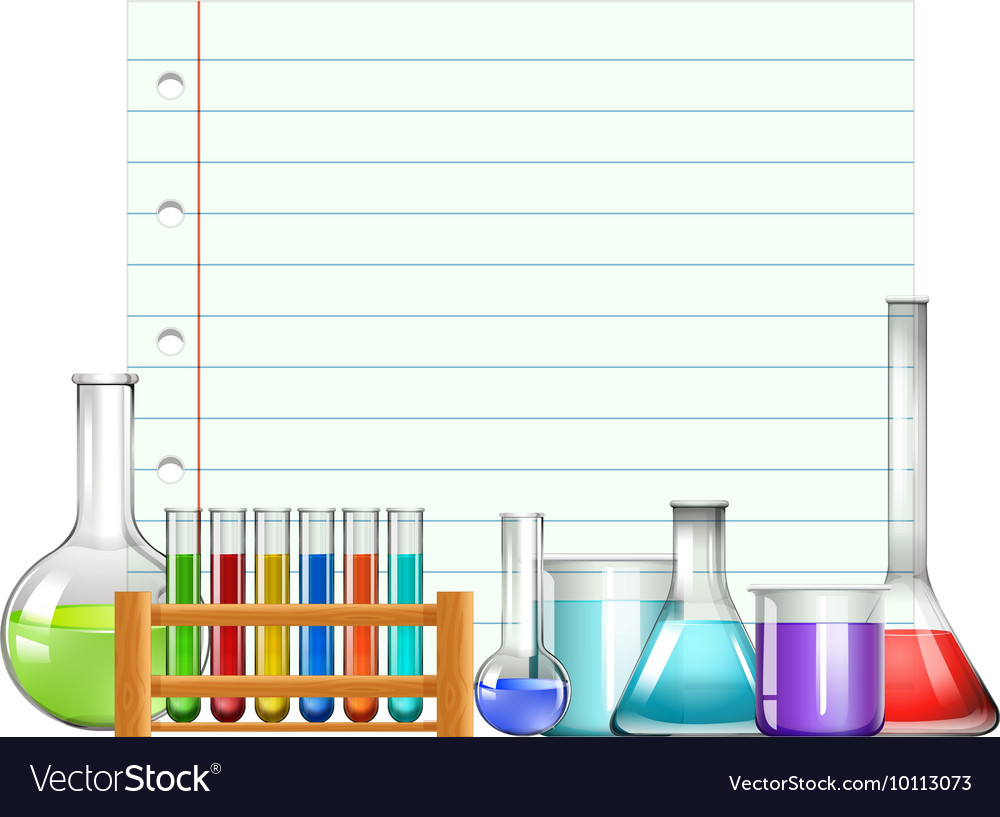 Vocabulary:
global winds
polar easterlies
trade winds
convection cells
westerlies
condensation
local winds
jet streams
horse latitudes
 doldrums
Date: 3-20-23
Standard: The Water Cycle
Learning Target:   I will develop a model to explain how water is cycled through the Earth.
Activities:
1. Do Bell Ringer #4.
2. Students will watch the Generation Genius: Oceans and Climate video (100) attached in Google Classroom.
3. Students will complete the video worksheet attached in Google classroom.
06-ESS2-4-Students  will develop a model to describe the cycling of water through Earth’s systems  is driven by energy from the sun and the force of gravity.
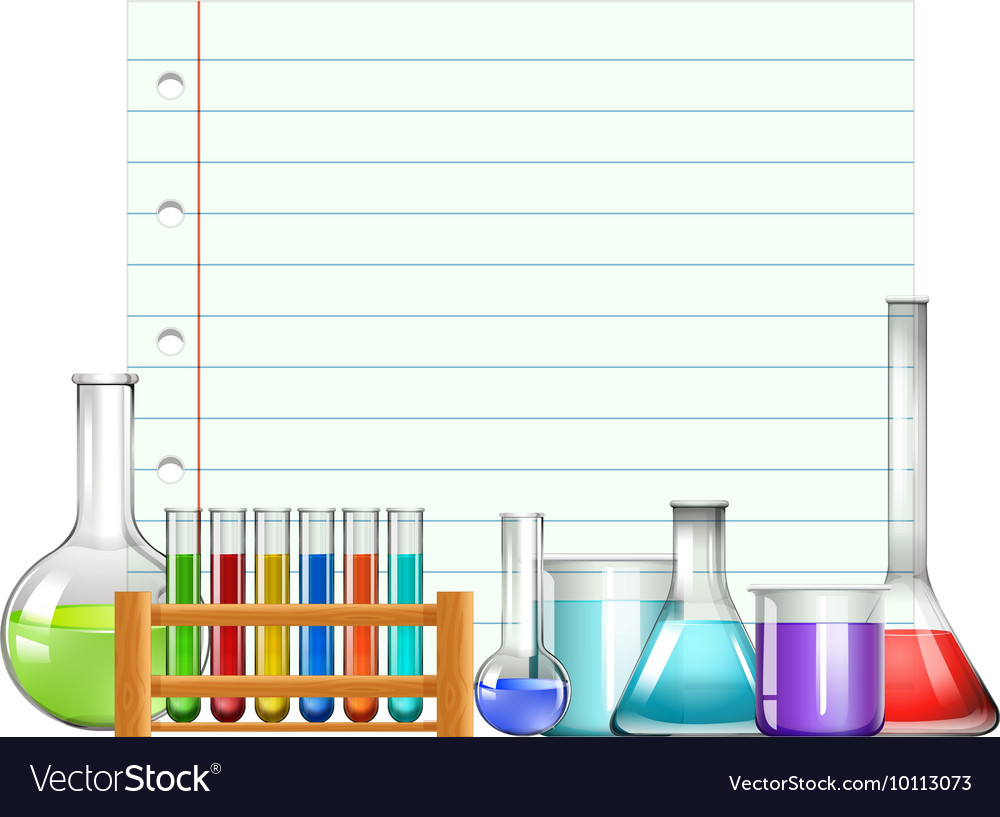 Vocabulary:
global winds
polar easterlies
trade winds
convection cells
westerlies
condensation
local winds
jet streams
horse latitudes
 doldrums
Date: 3-21-23
Standard: Water & Weather
Learning Target:  I will collect data to provide evidence for how the motion of air masses affects weather.w
Activities:
1. Do Bell Ringer #1.
2. Students will watch the Generation Genius: Air Masses & Weather Fronts (103) video and complete the worksheet in GC.
06-ESS2-5-Students  will collect data to provide evidence for how the motions & complex interactions of air masses results in changes in weather conditions
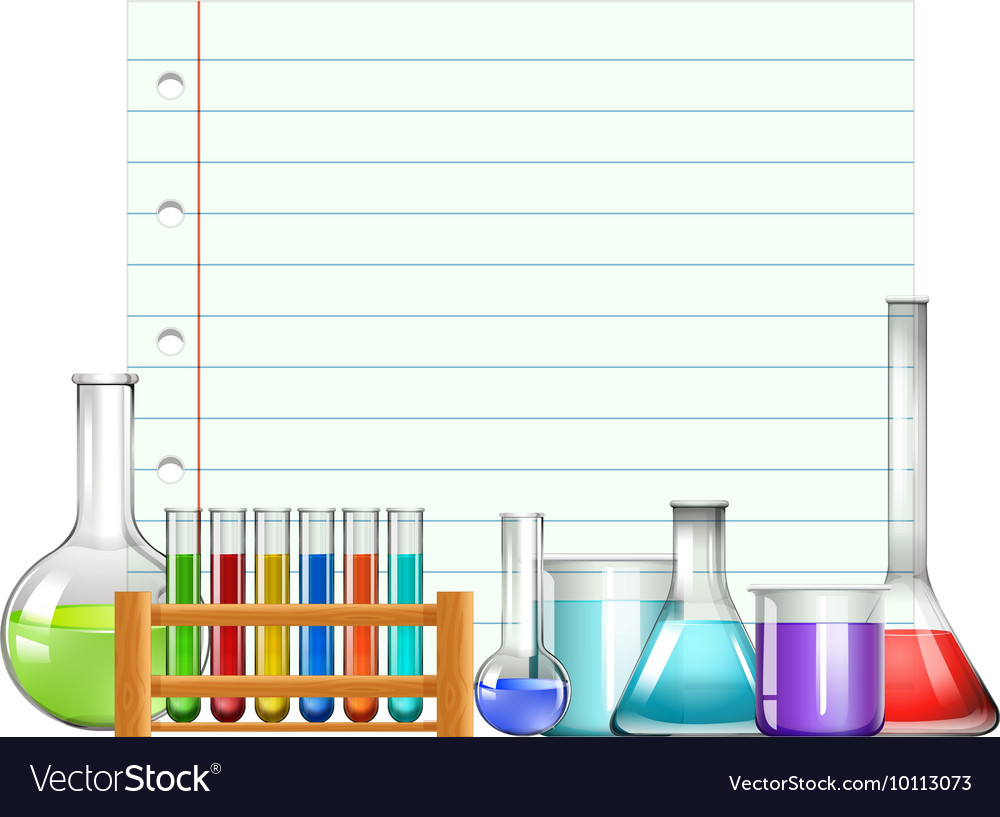 Vocabulary:
global winds
polar easterlies
trade winds
convection cells
westerlies
condensation
local winds
jet streams
horse latitudes
 doldrums
Date: 3-22-23
Standard: The Water Cycle
Learning Target:   I will develop a model to explain how water is cycled through the Earth.
Activities:
1. Do Bell Ringer #8.
2. Students will complete the Doodles: Water Cycle Foldable-2 (102)  attached in Google Classroom.
06-ESS2-4-Students  will develop a model to describe the cycling of water through Earth’s systems  is driven by energy from the sun and the force of gravity.
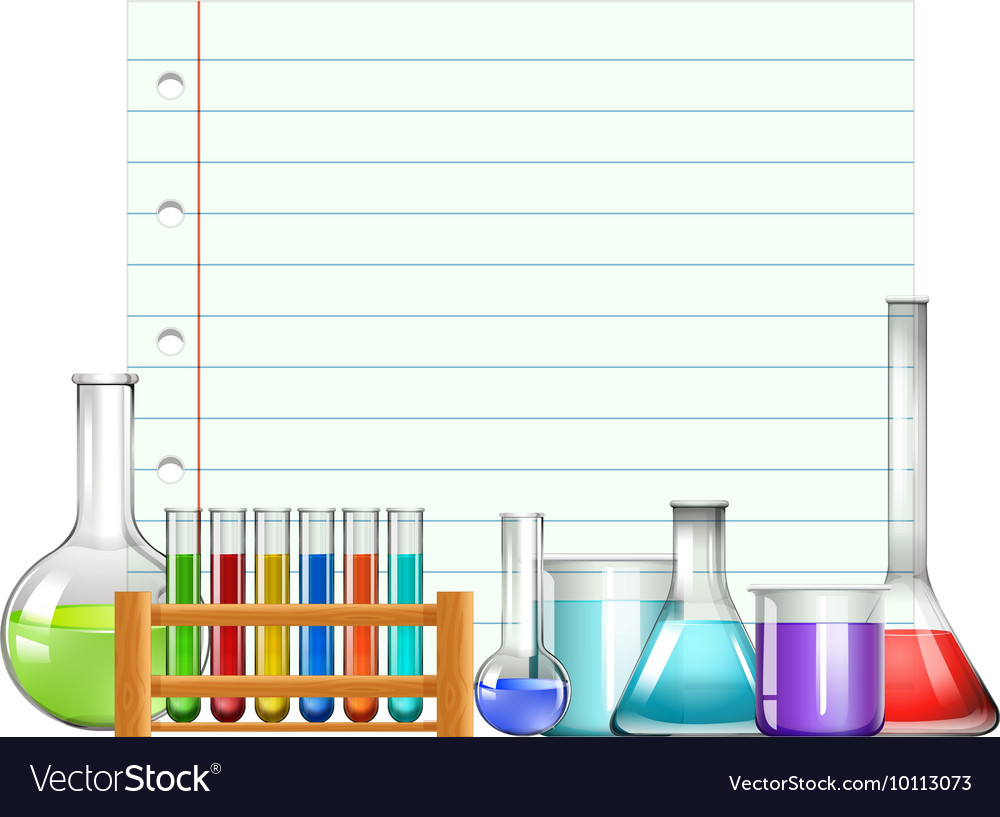 Vocabulary:
global winds
polar easterlies
trade winds
convection cells
westerlies
condensation
local winds
jet streams
horse latitudes
 doldrums
Date: 3-23-23
Standard: Water & Weather
Learning Target:  I will collect data to provide evidence for how the motion of air masses affects weather.w
Activities:
1. Students will take the Water Cycle Pre-Quiz (104) that is attached in Google Classroom.
06-ESS2-5-Students  will collect data to provide evidence for how the motions & complex interactions of air masses results in changes in weather conditions
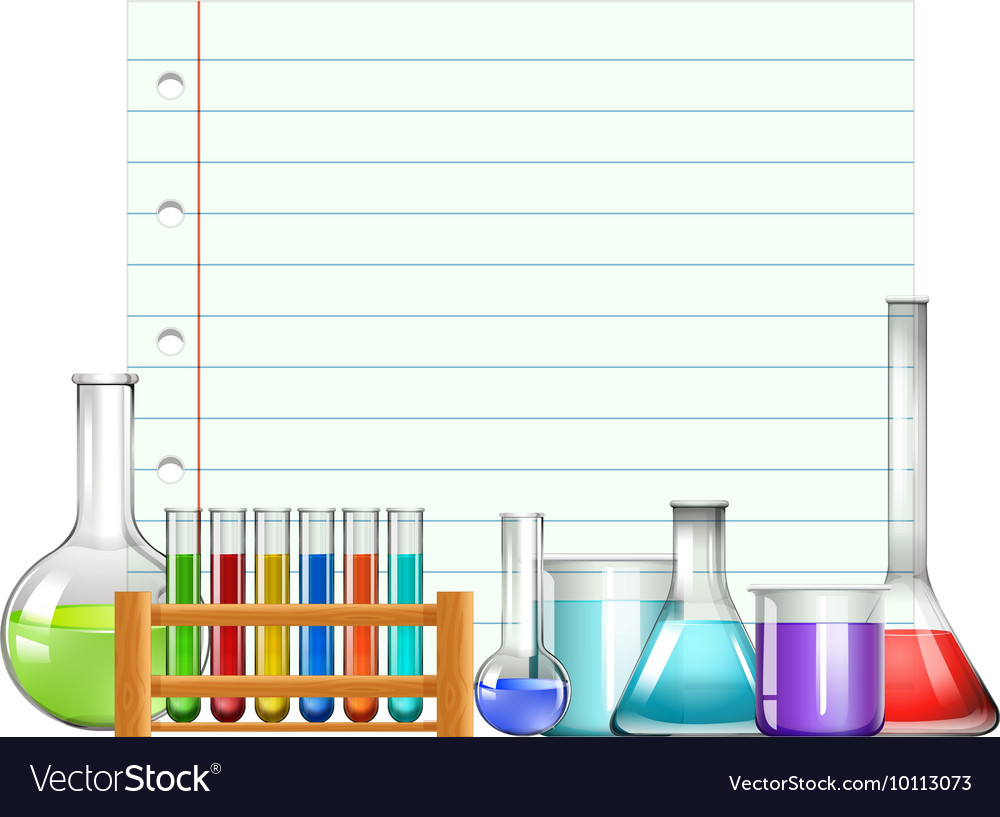 Vocabulary:
global winds
polar easterlies
trade winds
convection cells
westerlies
condensation
local winds
jet streams
horse latitudes
 doldrums
Date: 3-23 & 24
Standard: Climate Change
Learning Target:  I will collect data to provide evidence for how the motion of air masses affects weather.w
Activities:
1. Do Bell Ringer #2.
2. Students will go to the link attached in Google Classroom to the NASA Climate Change Lab (105) .
3. Students will answer the Questions in GC.
06-ESS2-5-Students  will collect data to provide evidence for how the motions & complex interactions of air masses results in changes in weather conditions.
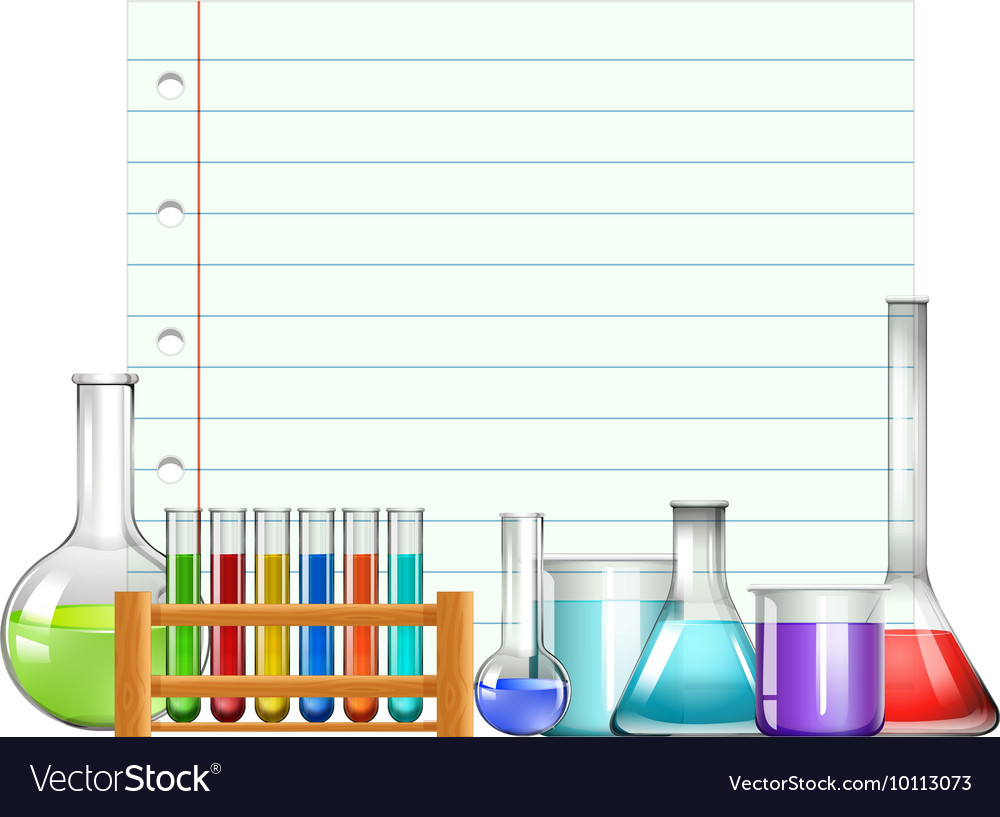 Vocabulary:
global winds
polar easterlies
trade winds
convection cells
westerlies
condensation
local winds
jet streams
horse latitudes
 doldrums
Date: 3-27-23
Standard: Climate Change
Learning Target:  I will collect data to provide evidence for how the motion of air masses affects weather.w
Activities:
1. Do Bell Ringer #7.
2. Students will go to the link attached in Google Classroom to the NASA Climate Kids Activity (106) .
3. Students will answer the Questions in GC.
06-ESS2-5-Students  will collect data to provide evidence for how the motions & complex interactions of air masses results in changes in weather conditions.
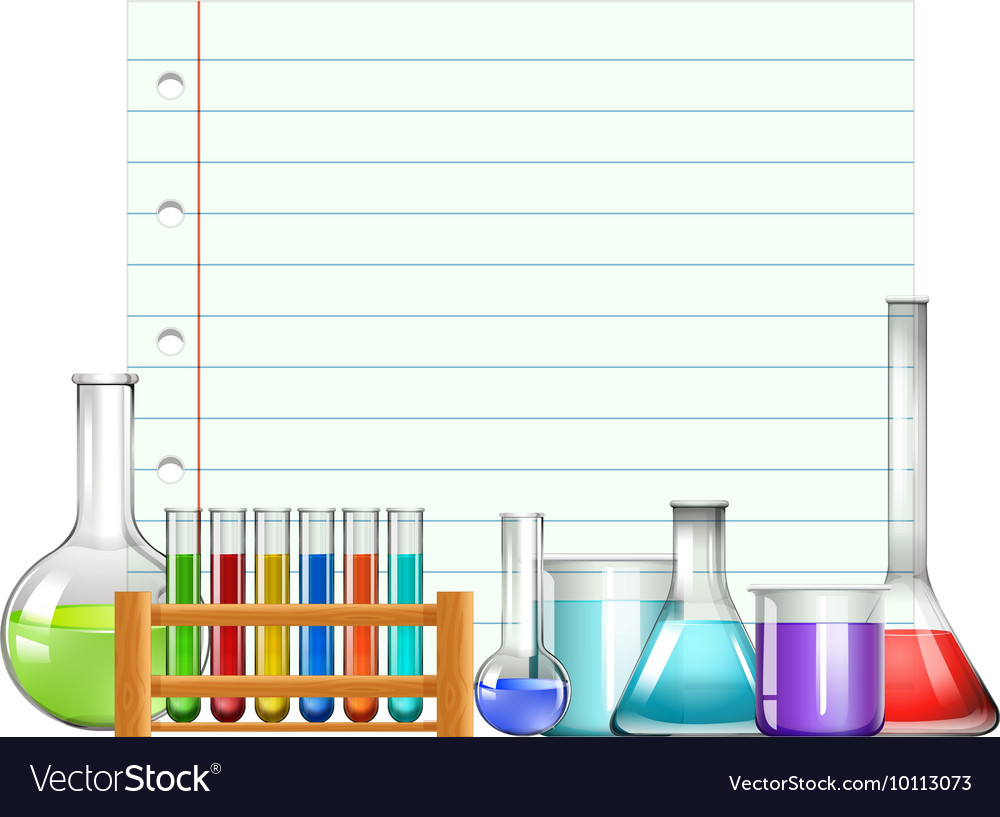 Vocabulary:
global winds
polar easterlies
trade winds
convection cells
westerlies
condensation
local winds
jet streams
horse latitudes
 doldrums
Date: 3-28-23
Standard: Climate Change
Learning Target:  I will collect data to provide evidence for how the motion of air masses affects weather.w
Activities:
Students will complete the Doodles: Mapping Weather Foldable-2 (109).
06-ESS2-5-Students  will collect data to provide evidence for how the motions & complex interactions of air masses results in changes in weather conditions.
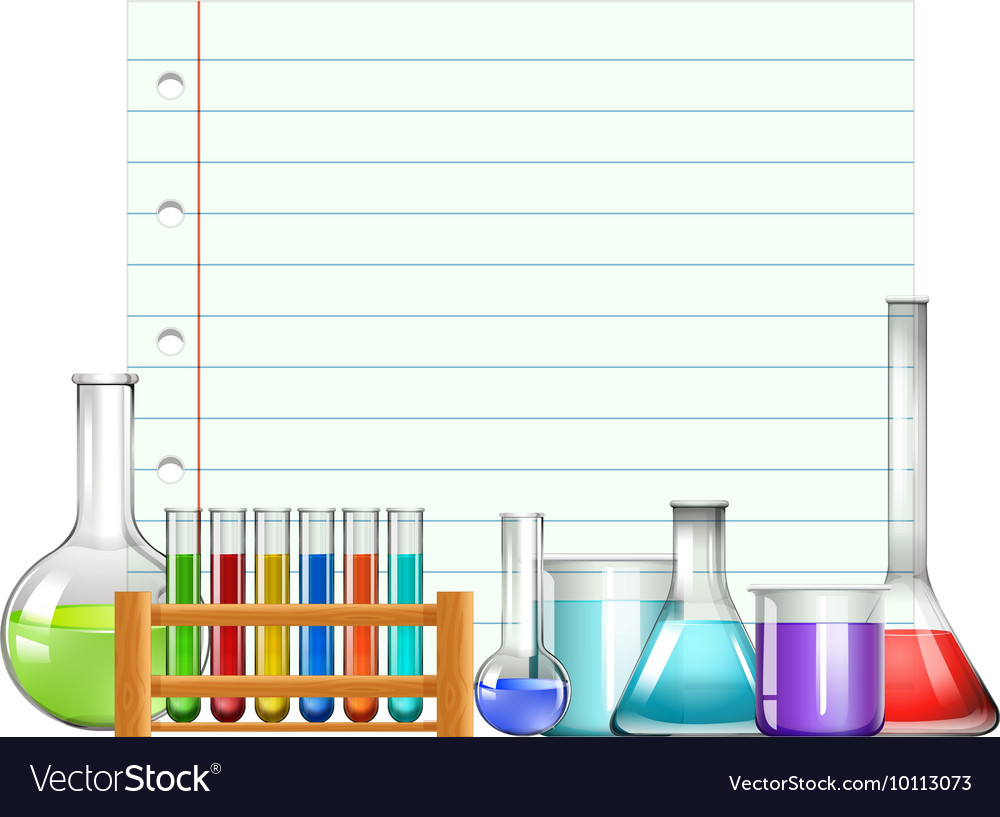 Vocabulary:
global winds
polar easterlies
trade winds
convection cells
westerlies
condensation
local winds
jet streams
horse latitudes
 doldrums
Date: 3-29 & 30
Standard: Water & Weather
Learning Target:  I will collect data to provide evidence for how the motion of air masses affects weather.w
Activities:
1. Students will watch “The Day After Tomorrow” movie about rapid climate change.
2. Students will then complete the Climate Change Facts vs. Fiction video worksheet (113) attached in Google Classroom.
06-ESS2-5-Students  will collect data to provide evidence for how the motions & complex interactions of air masses results in changes in weather conditions
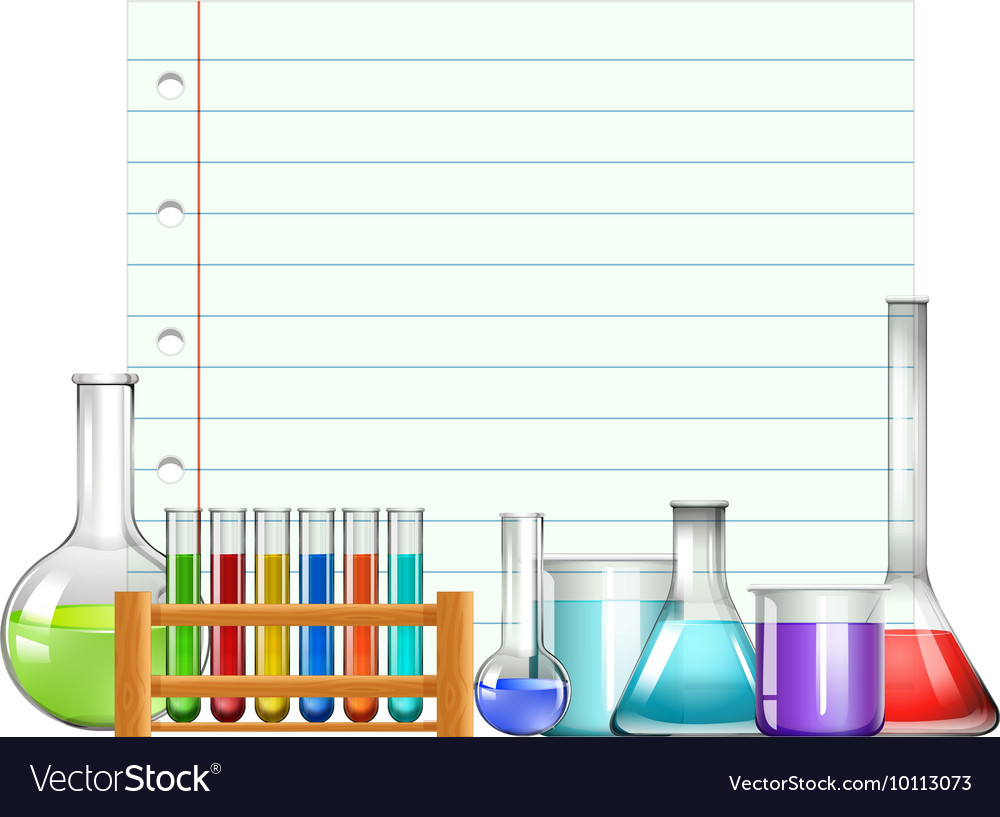 Vocabulary:
global winds
polar easterlies
trade winds
convection cells
westerlies
condensation
local winds
jet streams
horse latitudes
 doldrums
Date: 4-10-23
Standard: Climate Change
Learning Target:  I will collect data to provide evidence for how the motion of air masses affects weather.w
Activities:
Students will watch the GG: Climate Change video (108) and complete the video worksheet that are attached in GC.
06-ESS2-5-Students  will collect data to provide evidence for how the motions & complex interactions of air masses results in changes in weather conditions.
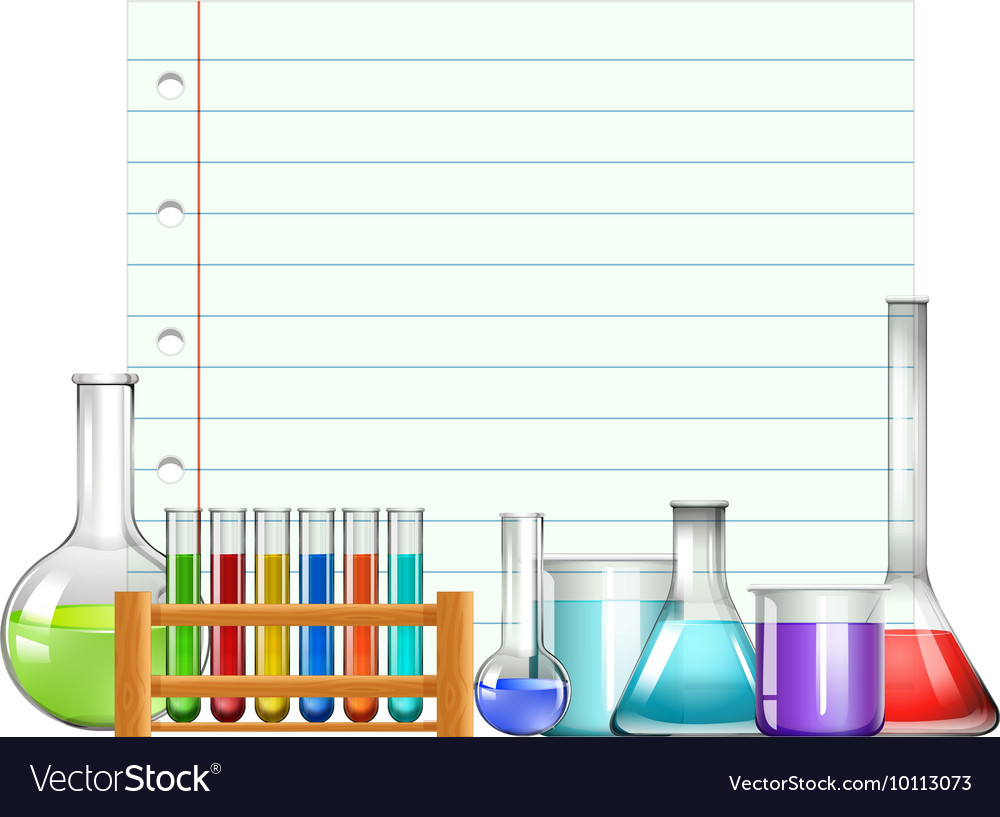 Vocabulary:
global winds
polar easterlies
trade winds
convection cells
westerlies
condensation
local winds
jet streams
horse latitudes
 doldrums
Date: 4-11-23
Standard: Weather & Climate
Learning Target:  I will develop and use a model to describe how Global Winds affect climate.
Activities:
1. Do Bell Ringer #7.
2. Students will complete complete 5 of the “Day After Tomorrow” discussion questions(126) and then present their answers to the class.
06-ESS2-6-Students  will develop and use a model to describe how unequal heating & rotation of the Earth cause patterns of atmospheric and oceanic circulation that determine regional climates.
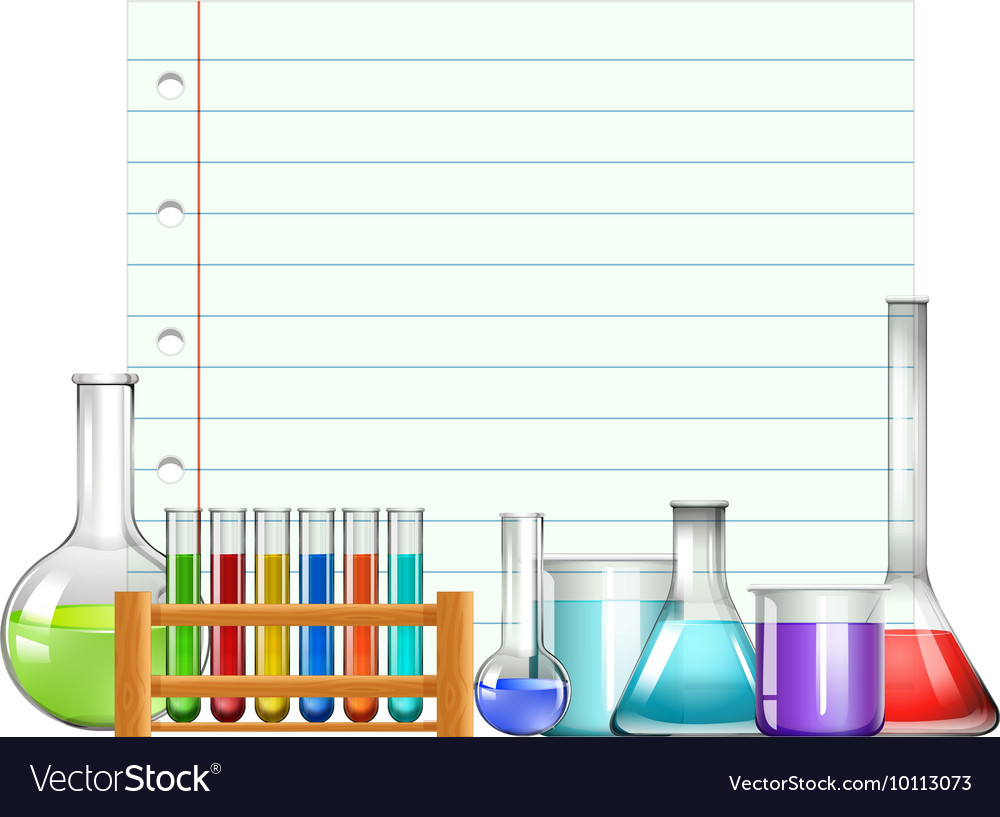 Vocabulary:
global winds
polar easterlies
trade winds
convection cells
westerlies
condensation
local winds
jet streams
horse latitudes
 doldrums
Date: 4-12-23
Standard: Weather & Climate
Learning Target:  I will develop and use a model to describe how Global Winds affect climate.
Activities:
1. Do Bell Ringer #7.
2. Students complete the PBS: Global Winds activity that is attached in GG (111).
06-ESS2-6-Students  will develop and use a model to describe how unequal heating & rotation of the Earth cause patterns of atmospheric and oceanic circulation that determine regional climates.
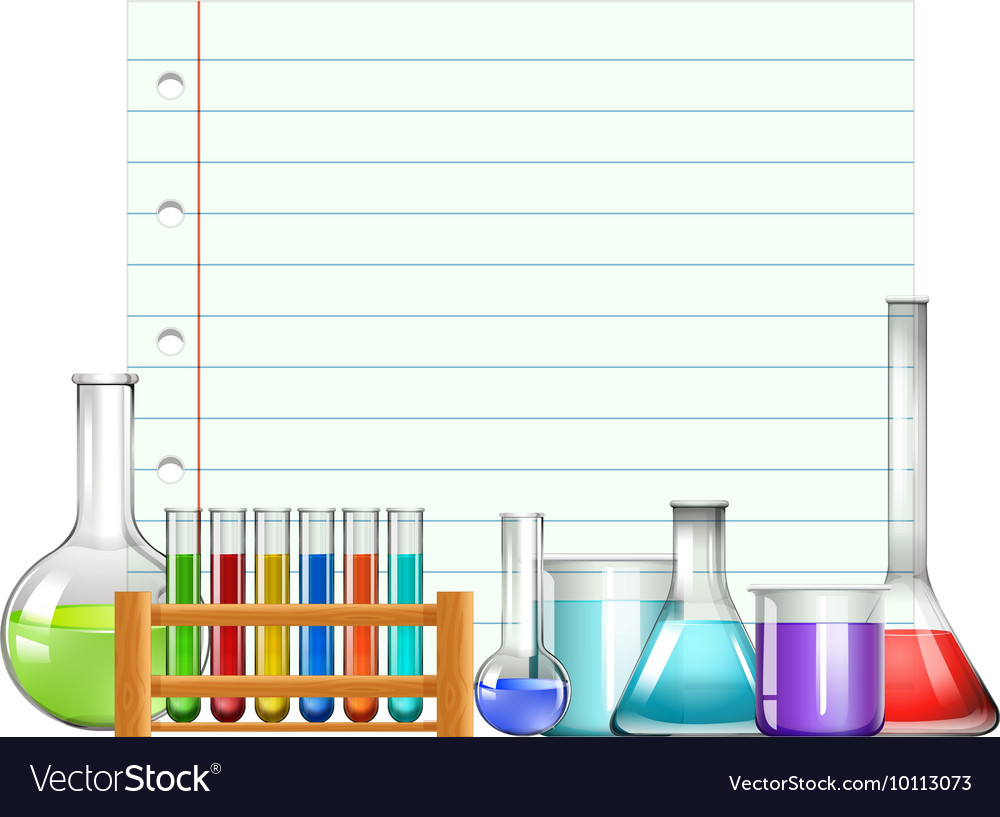 Vocabulary:
global winds
polar easterlies
trade winds
convection cells
westerlies
condensation
local winds
jet streams
horse latitudes
 doldrums
Date: 4-13-23
Standard: Weather & Climate
Learning Target:  I will develop and use a model to describe how Global Winds affect climate.
Activities:
1. Students will complete the PBS: Ocean Circulation Activity (114) activity posted in Google Classroom.
06-ESS2-6-Students  will develop and use a model to describe how unequal heating & rotation of the Earth cause patterns of atmospheric and oceanic circulation that determine regional climates.
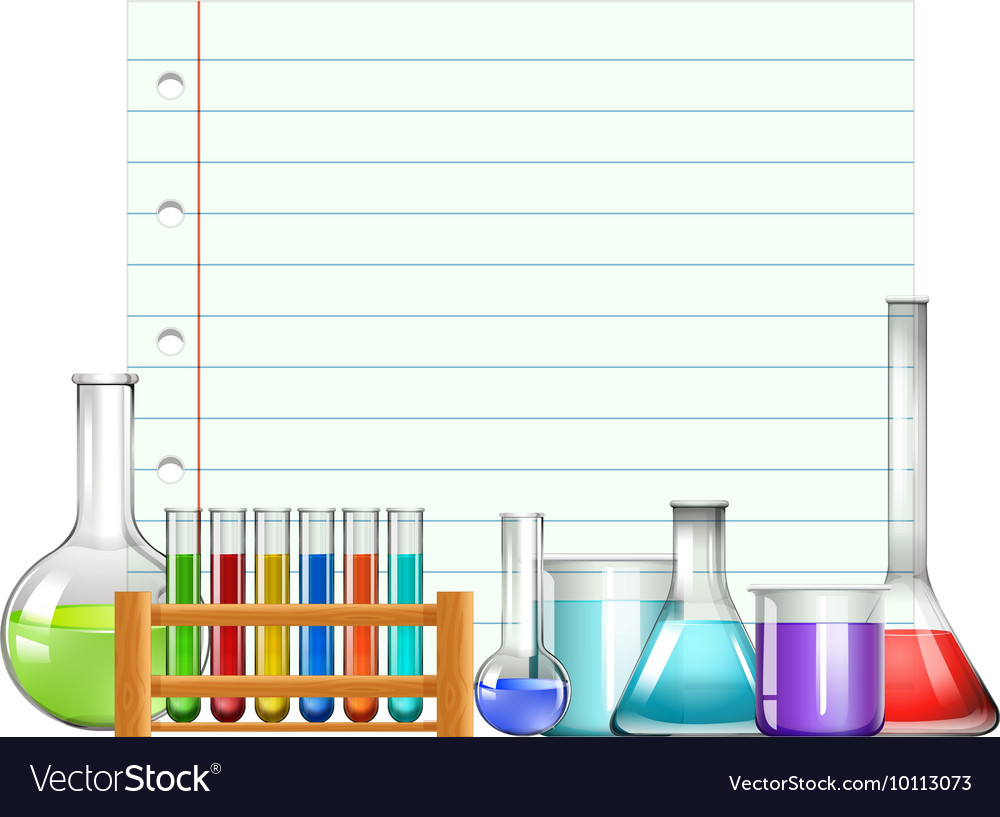 Vocabulary:
global winds
polar easterlies
trade winds
convection cells
westerlies
condensation
local winds
jet streams
horse latitudes
 doldrums
Date: 4-13-23
Standard: Weather & Climate
Learning Target:  I will develop and use a model to describe how Global Winds affect climate.
Activities:
1. Students will complete the Climate Change Quiz (110) attached in Google Classroom.
2. Students will complete the Weather Vocabulary (110A) attached in GC.
06-ESS2-6-Students  will develop and use a model to describe how unequal heating & rotation of the Earth cause patterns of atmospheric and oceanic circulation that determine regional climates.
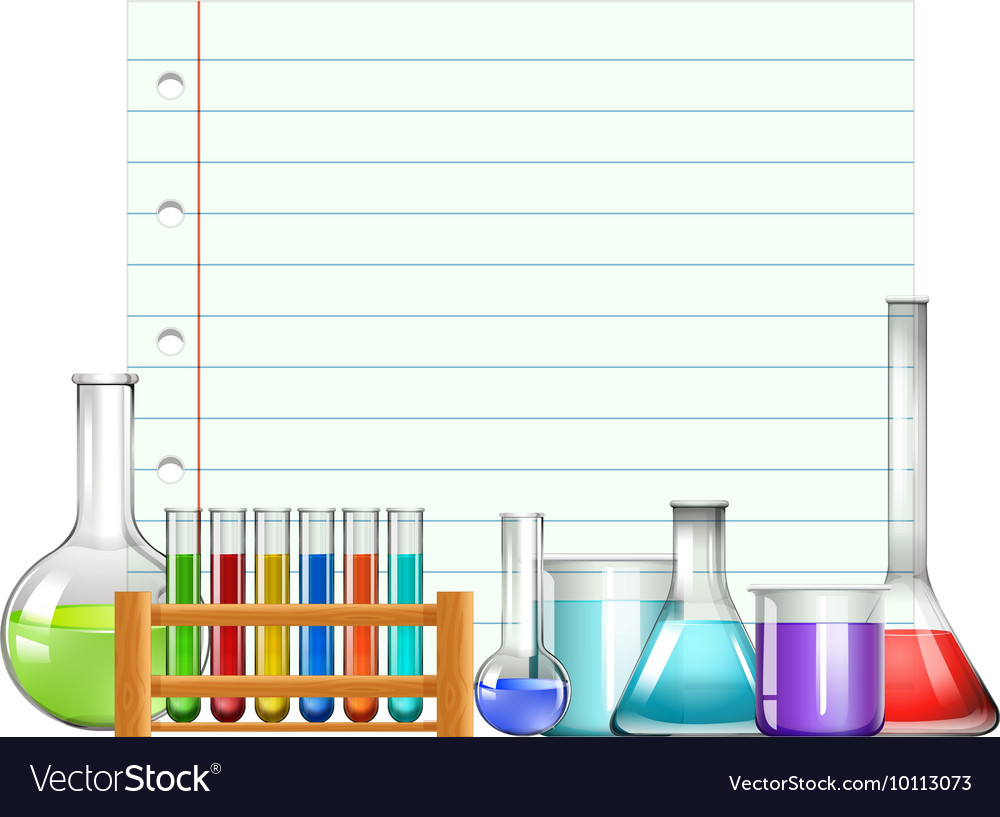 Vocabulary:
global winds
polar easterlies
trade winds
convection cells
westerlies
condensation
local winds
jet streams
horse latitudes
 doldrums
Date: 4-14-23
Standard: Weather & Climate
Learning Target:  I will develop and use a model to describe how Global Winds affect climate.
Activities:
1. Do Bell Ringer #2.
2. Students will complete the pHet: Greenhouse Activity (122) attached in Google Classroom.
06-ESS2-6-Students  will develop and use a model to describe how unequal heating & rotation of the Earth cause patterns of atmospheric and oceanic circulation that determine regional climates.
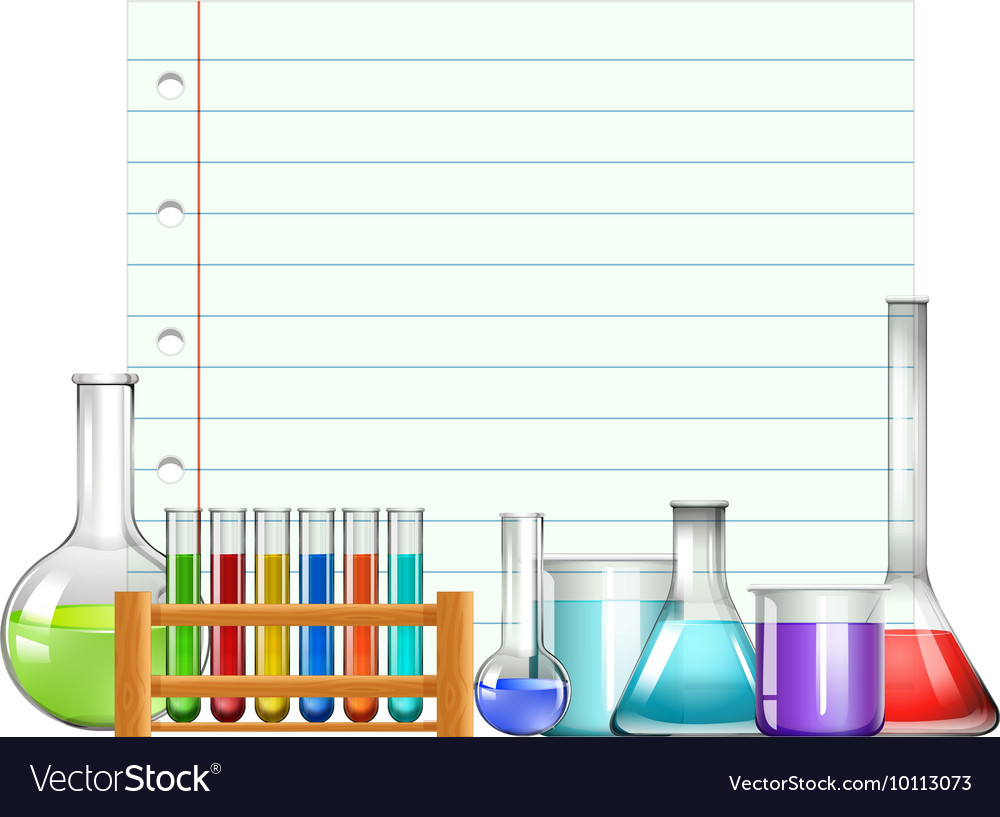 Vocabulary:
Constructive forces
Destructive forces
Absolute dating
Relative dating
Mold fossil
Law of Superposition
Uniformitarianism
Date: 4-17-23
Standard: Mammoth Caves Field trip
Learning Target:   I can explain how the formation of landforms on Earth record and help to explain Earth’s 4.6 million-year-old history.
Activities:
1. Students will tour Mammoth Caves to observe the longest cave system in the world and see first hand an ancient cave system that those that they have studied.
06-ESS2-4-Students  will construct a scientific explanation based on evidence from rock strata for how the geologic time scale is used to organize Earth’s  4.6- billion-year-old history.
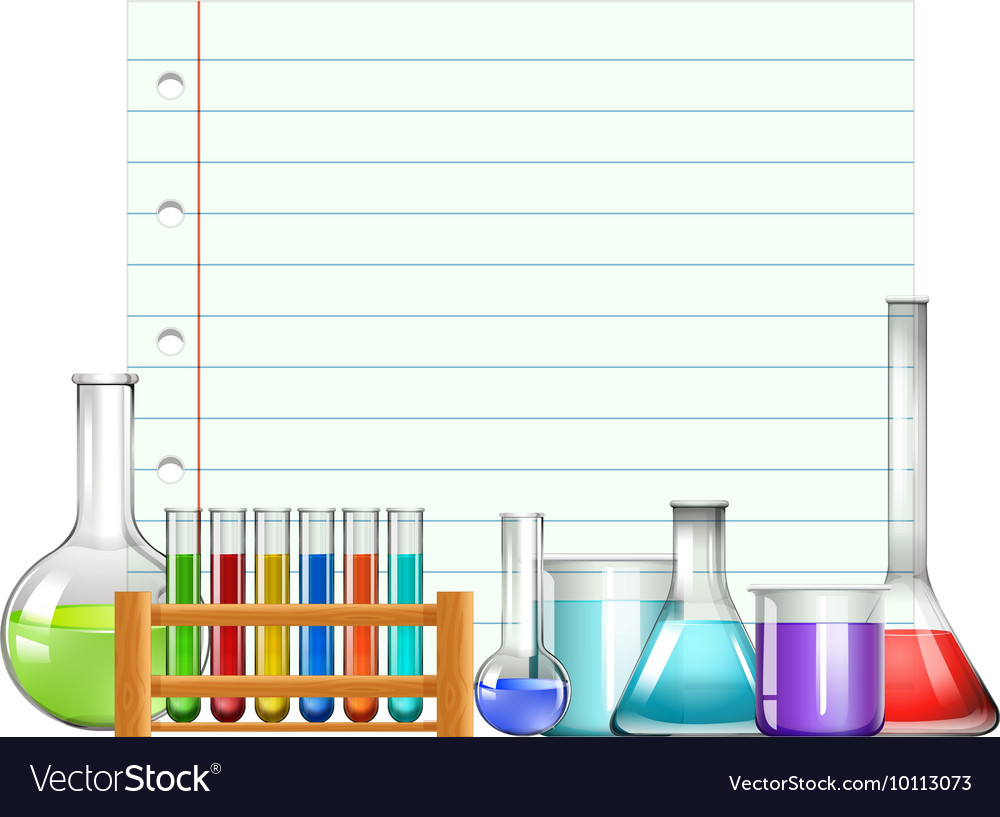 Vocabulary:
global winds
polar easterlies
trade winds
convection cells
westerlies
condensation
local winds
jet streams
horse latitudes
 doldrums
Date: 4-18-23
Standard: Weather & Climate
Learning Target:  I will develop and use a model to describe how Global Winds affect climate.
Activities:
1. Do Bell Ringer #12.
2. Students will complete the World Climate Activity (123)  that is attached in Google Classroom.
06-ESS2-6-Students  will develop and use a model to describe how unequal heating & rotation of the Earth cause patterns of atmospheric and oceanic circulation that determine regional climates.
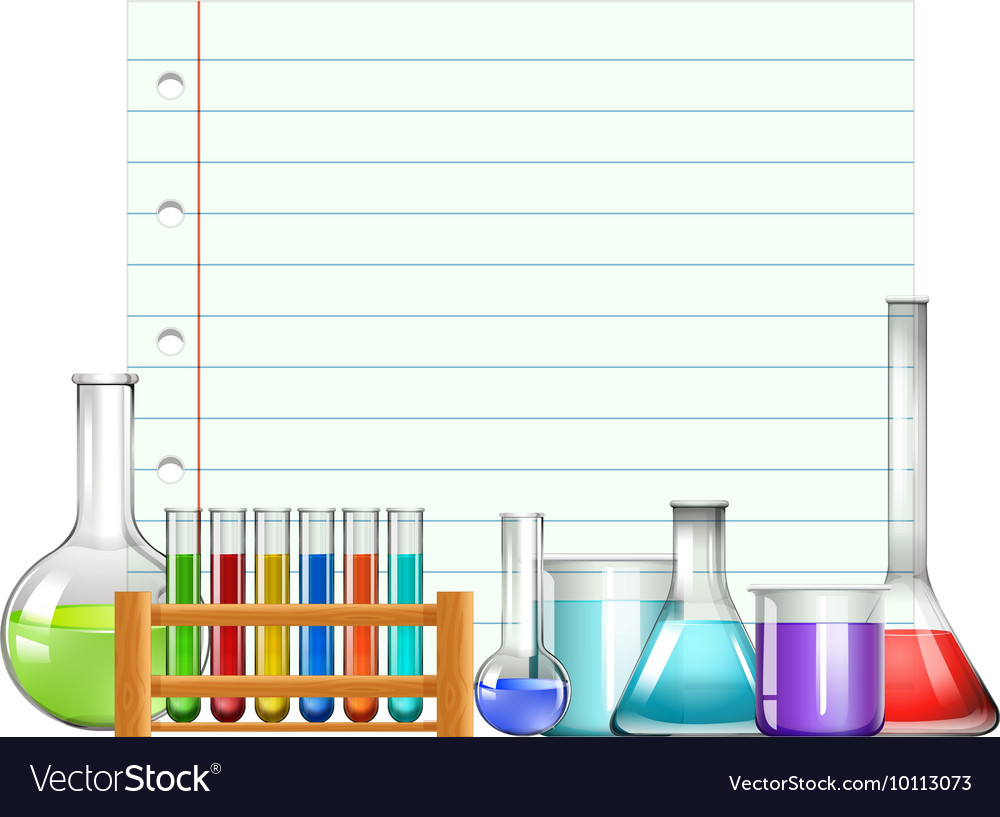 Vocabulary:
Producers
Consumers
Prey
Predator
Biotic 
Abiotic
Photosynthesis
Food web
Population
Date: 4-19-23
Standard: Biotic & Abiotic Factors in Ecosystems
Learning Target:  I will describe the effects of biotic & abiotic factors in an ecosystem.
Activities:
1. Do Bell Ringer #17.
2. Students will complete the Biotic vs. Abiotic Station Lab-INPUT (113) posted in Google Classroom.
06-LS2-1-Students  will analyze and interpret data to provide evidence for the effects of resource availability on organisms and populations of organisms in an ecosystem.
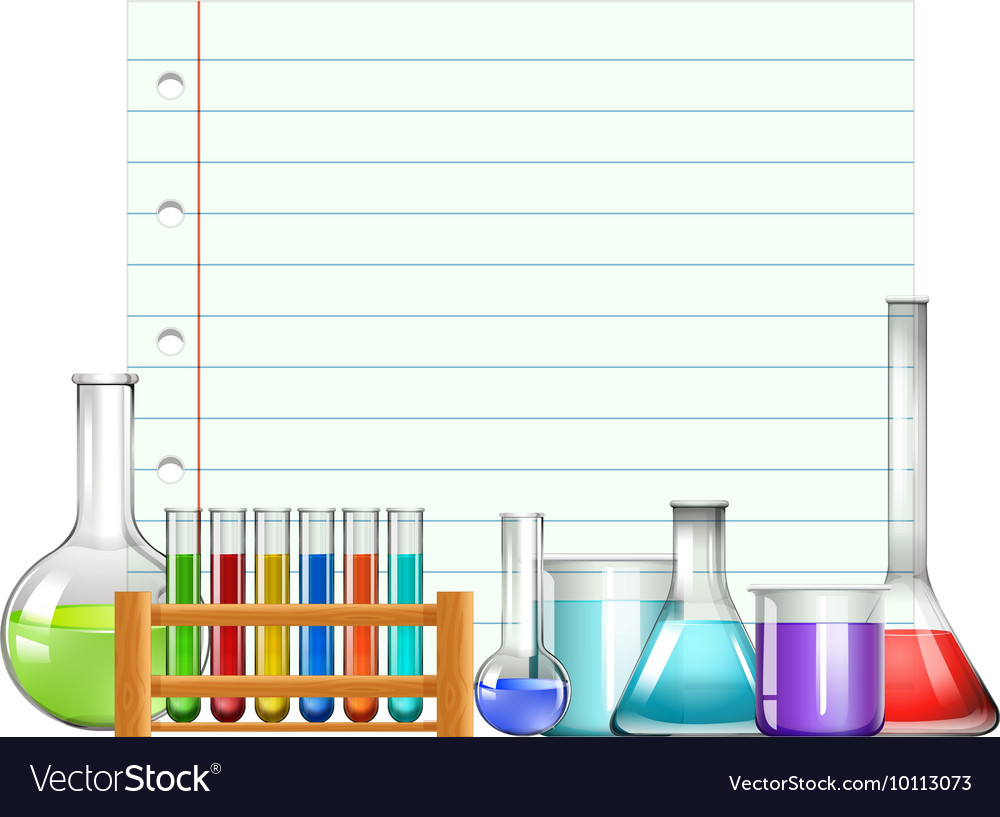 Vocabulary:
Producers
Consumers
Prey
Predator
Biotic 
Abiotic
Photosynthesis
Food web
Population
Date: 4-20-23
Standard: Biotic & Abiotic Factors in Ecosystems
Learning Target:  I will describe the effects of biotic & abiotic factors in an ecosystem.
Activities:
1. Students will complete the Biotic vs. Abiotic Station Lab-OUTPUT (113A) posted in Google Classroom.
06-LS2-1-Students  will analyze and interpret data to provide evidence for the effects of resource availability on organisms and populations of organisms in an ecosystem.
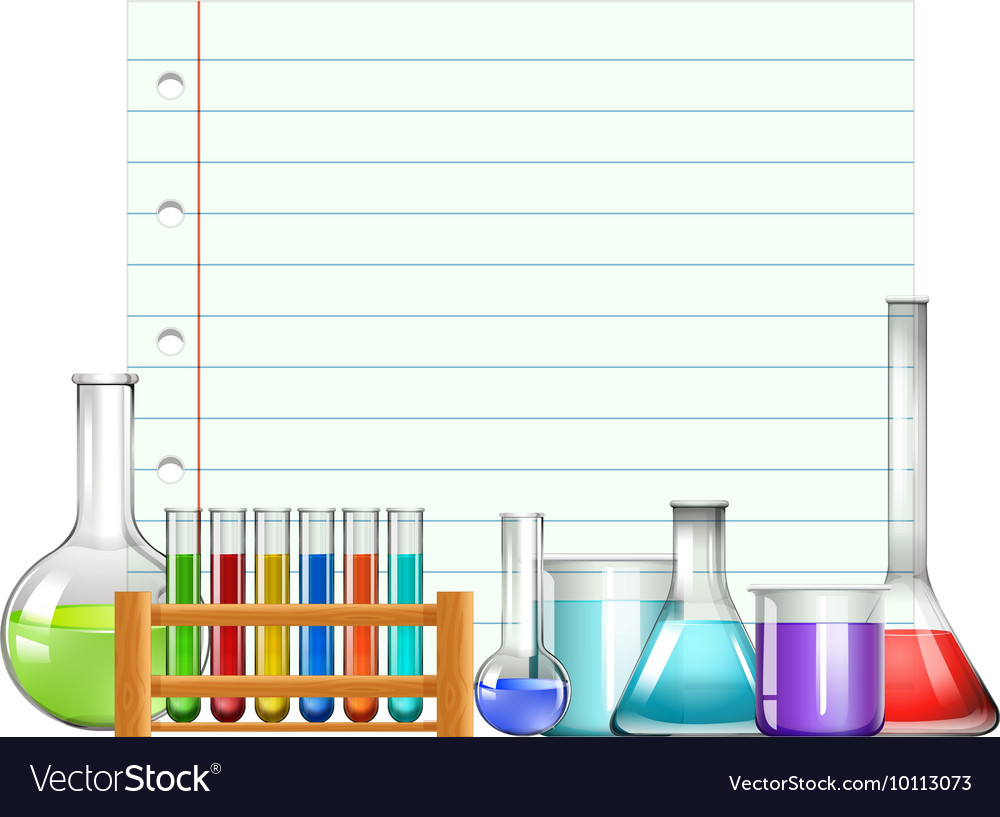 Vocabulary:
global winds
polar easterlies
trade winds
convection cells
westerlies
condensation
local winds
jet streams
horse latitudes
 doldrums
Date: 4-21-23
Standard: Weather & Climate
Learning Target:  I will develop and use a model to describe how Global Winds affect climate.
Activities:
1. Do Bell Ringer #2.
2. Students will complete the Water & Climate Test (112) attached in Google Classroom.
06-ESS2-6-Students  will develop and use a model to describe how unequal heating & rotation of the Earth cause patterns of atmospheric and oceanic circulation that determine regional climates.
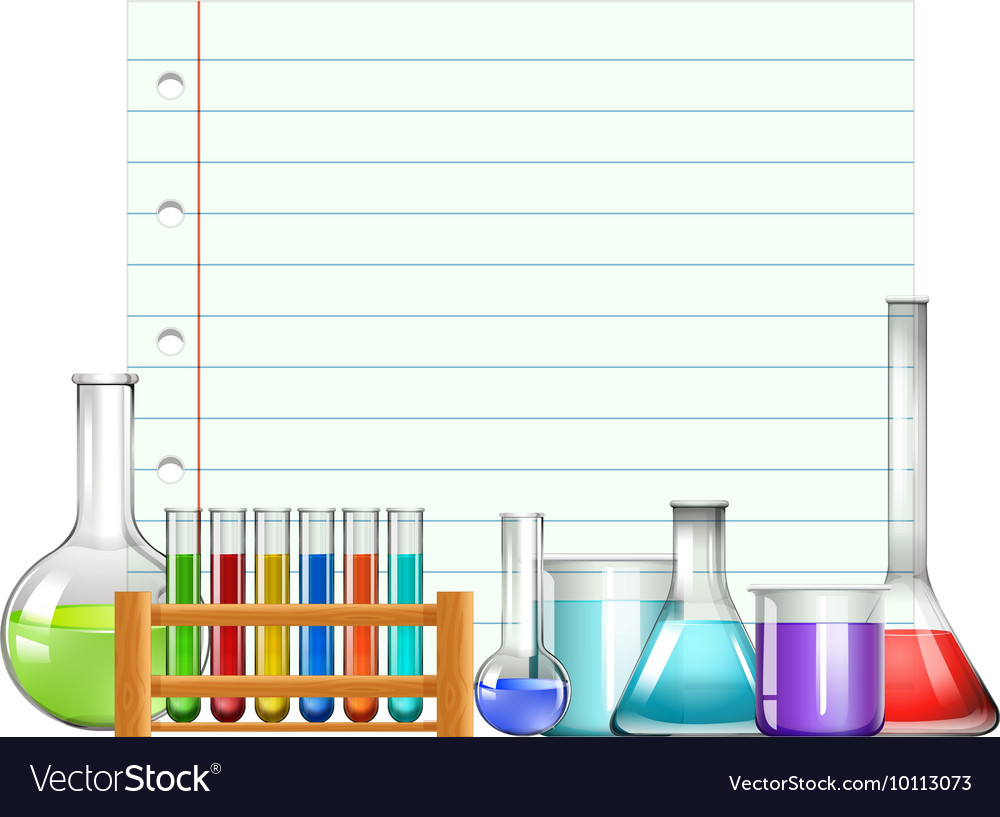 Vocabulary:
Producers
Consumers
Prey
Predator
Biotic 
Abiotic
Photosynthesis
Food web
Population
Date: 4-24-23
Standard: Biotic & Abiotic Factors in Ecosystems
Learning Target:  I will describe the effects of biotic & abiotic factors in an ecosystem.
Activities:
1. Do Bell Ringer #2.
2. Students will complete the Biotic vs. Abiotic (115) activity posted in Google Classroom.
06-LS2-1-Students  will analyze and interpret data to provide evidence for the effects of resource availability on organisms and populations of organisms in an ecosystem.
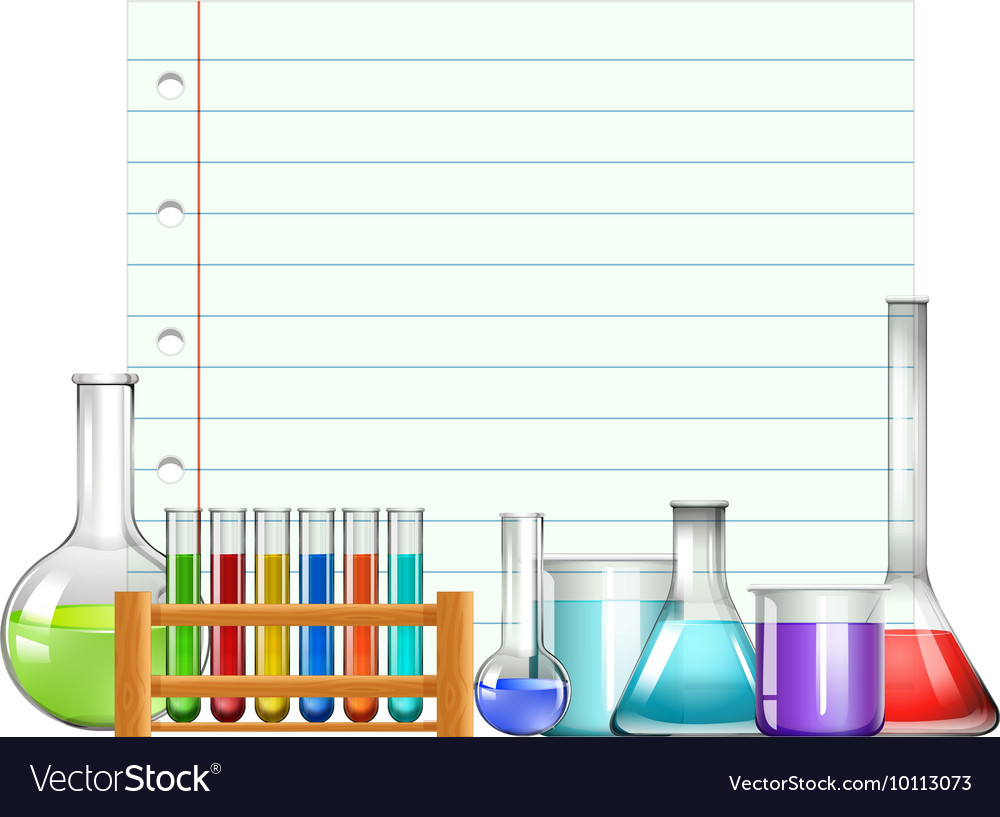 Vocabulary:
Producers
Consumers
Prey
Predator
Biotic 
Abiotic
Photosynthesis
Food web
Population
Date: 4-25-23
Standard: Biotic & Abiotic Factors in Ecosystems
Learning Target:  I will describe the effects of biotic & abiotic factors in an ecosystem.
Activities:
1. Do Bell Ringer #9.
2. Students will complete the Biotic vs. Abiotic Sorting (117) activity posted in Google Classroom.
06-LS2-1-Students  will analyze and interpret data to provide evidence for the effects of resource availability on organisms and populations of organisms in an ecosystem.
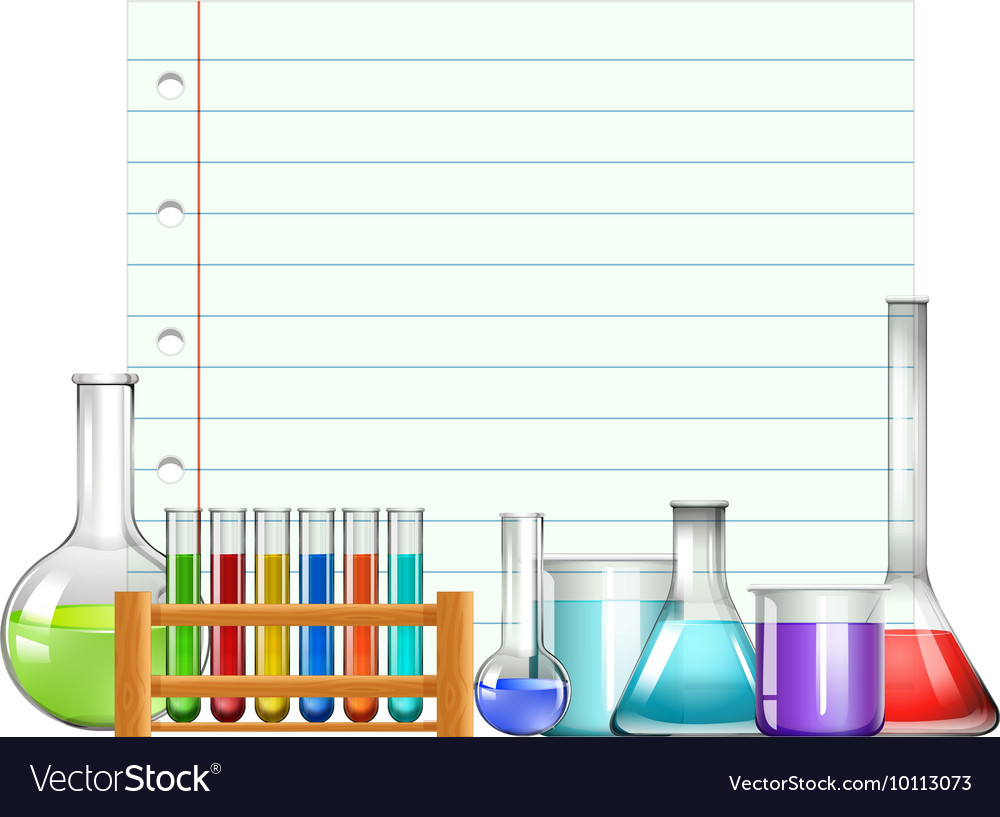 Vocabulary:
Producers
Consumers
Prey
Predator
Biotic 
Abiotic
Photosynthesis
Food web
Population
Date: 4-26-23
Standard: Symbiosis & Competition in Ecosystems
Learning Target:  I can explain how organisms interact in an ecosystem.
Activities:
Students will watch the Generation Genius Symbiosis video and complete the GG: Symbiosis worksheet (118) that is attached in Google Classroom.
06-LS2-2-Students  will construct an explanation that predicts patterns of interactions among organisms across multiple ecosystems
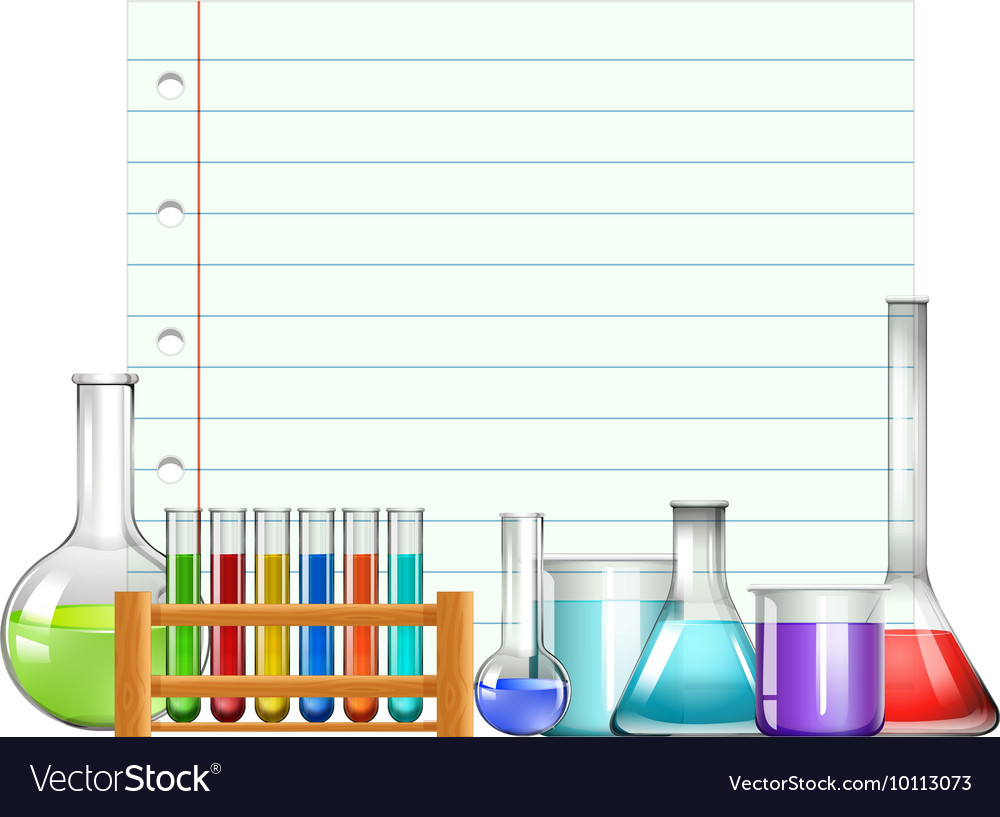 Vocabulary:
Producers
Consumers
Prey
Predator
Biotic 
Abiotic
Photosynthesis
Food web
Population
Date: 4-26-23
Standard: Symbiosis & Competition in Ecosystems
Learning Target:  I can explain how organisms interact in an ecosystem.
Activities:
1. Students will watch the attached videos about Symbiosis and then complete the Symbiosis Google Form (119) that is attached in Google Classroom.
06-LS2-2-Students  will construct an explanation that predicts patterns of interactions among organisms across multiple ecosystems
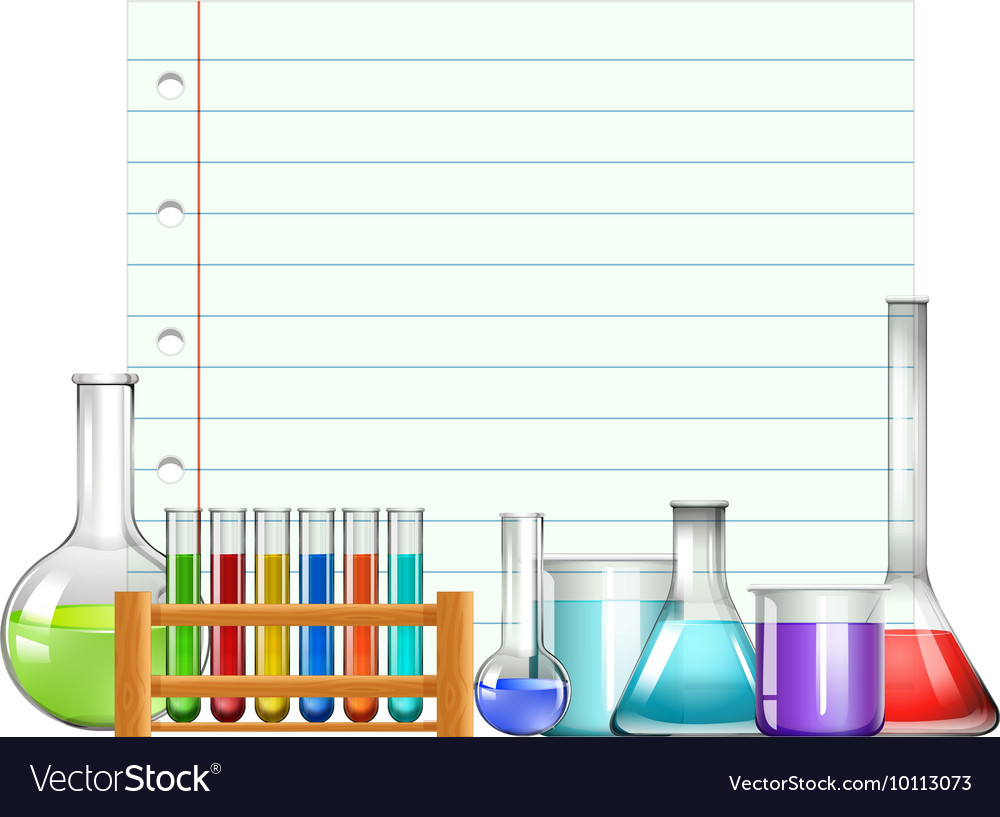 Vocabulary:
Producers
Consumers
Prey
Predator
Biotic 
Abiotic
Photosynthesis
Food web
Population
Date: 4-27/28-23
Standard: Food Webs in Ecosystems
Learning Target:  I can explain how matter & energy are cycled through an ecosystem.
Activities:
Bellringer: What do the arrows in a food web show?
Students will do the Create a Food Web activity (120) posted in Google Classroom.
06-LS2-3-Students  will develop a model to describe the cycling of matter and flow of energy among living and nonliving parts of an ecosystem.
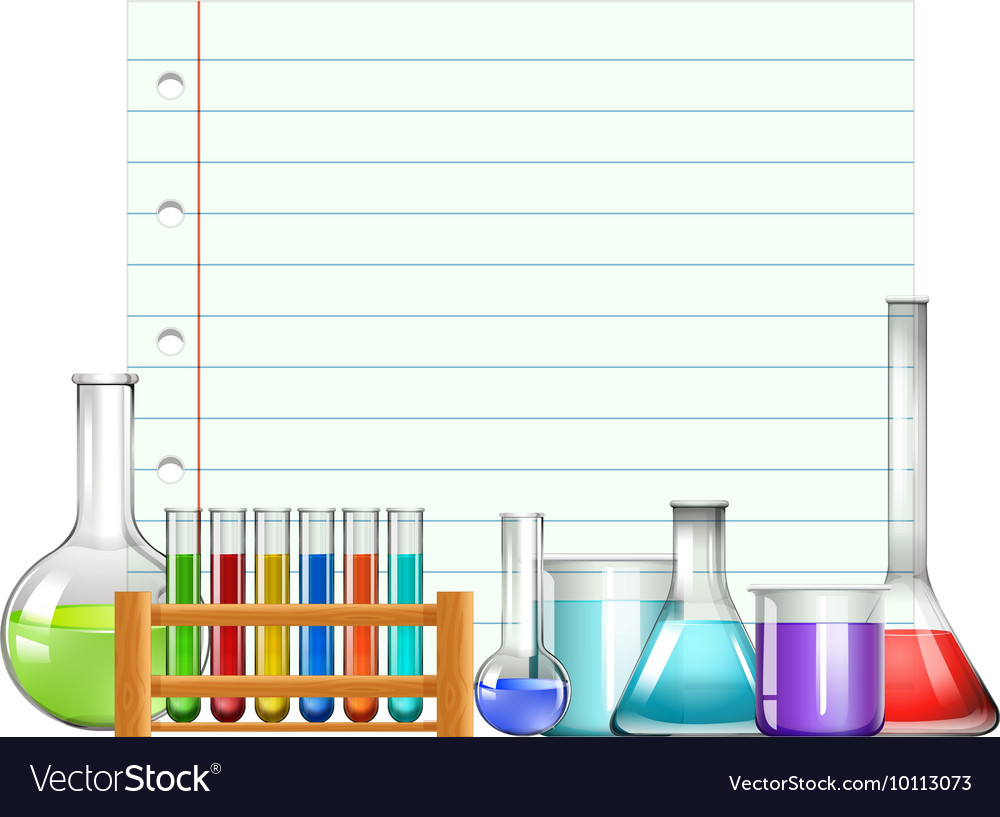 Vocabulary:
Producers
Consumers
Prey
Predator
Biotic 
Abiotic
Photosynthesis
Food web
Population
Date: 5-1-23
Standard: Food Webs in Ecosystems
Learning Target:  I can explain how matter & energy are cycled through an ecosystem.
Activities:
Students will do the Food Web Slides activity (121) posted in Google Classroom.
06-LS2-3-Students  will develop a model to describe the cycling of matter and flow of energy among living and nonliving parts of an ecosystem.
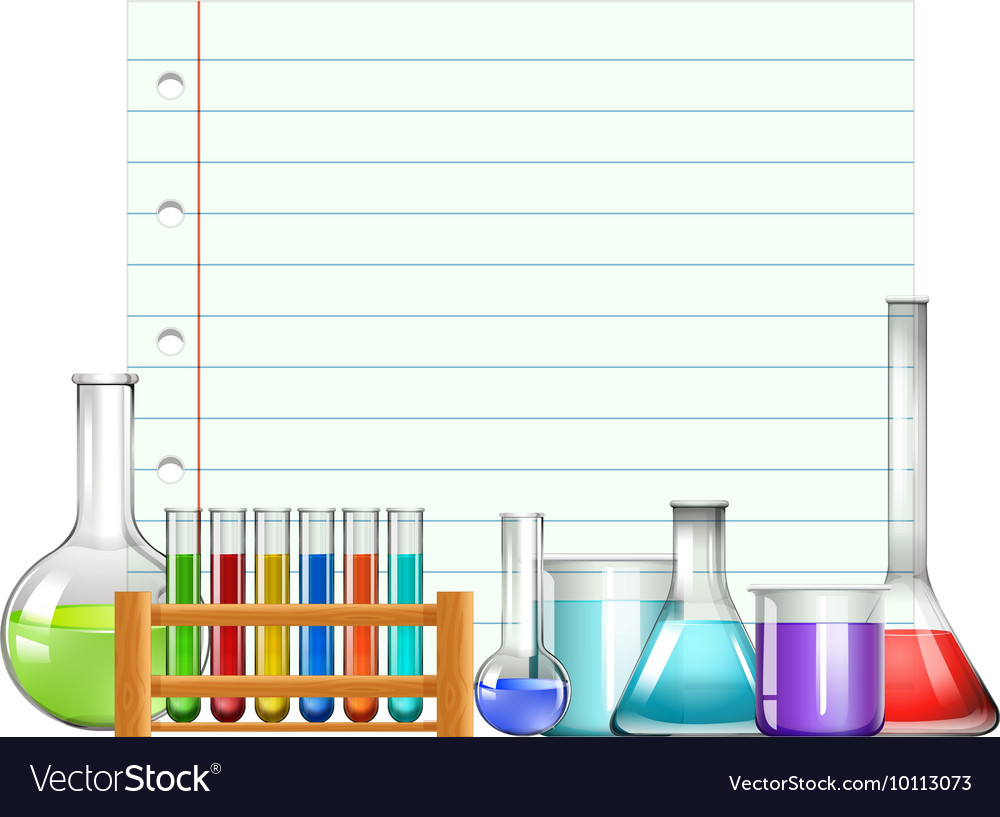 Vocabulary:
Producers
Consumers
Prey
Predator
Biotic 
Abiotic
Photosynthesis
Food web
Population
Date: 5-3-23
Standard: Biotic & Abiotic Factors in Ecosystems
Learning Target:  I will describe the effects of biotic & abiotic factors in an ecosystem.
Activities:
1. Students will complete the Backyard Bingo Activities #1 (112) & #2 (112A) posted in Google Classroom.
06-LS2-1-Students  will analyze and interpret data to provide evidence for the effects of resource availability on organisms and populations of organisms in an ecosystem.
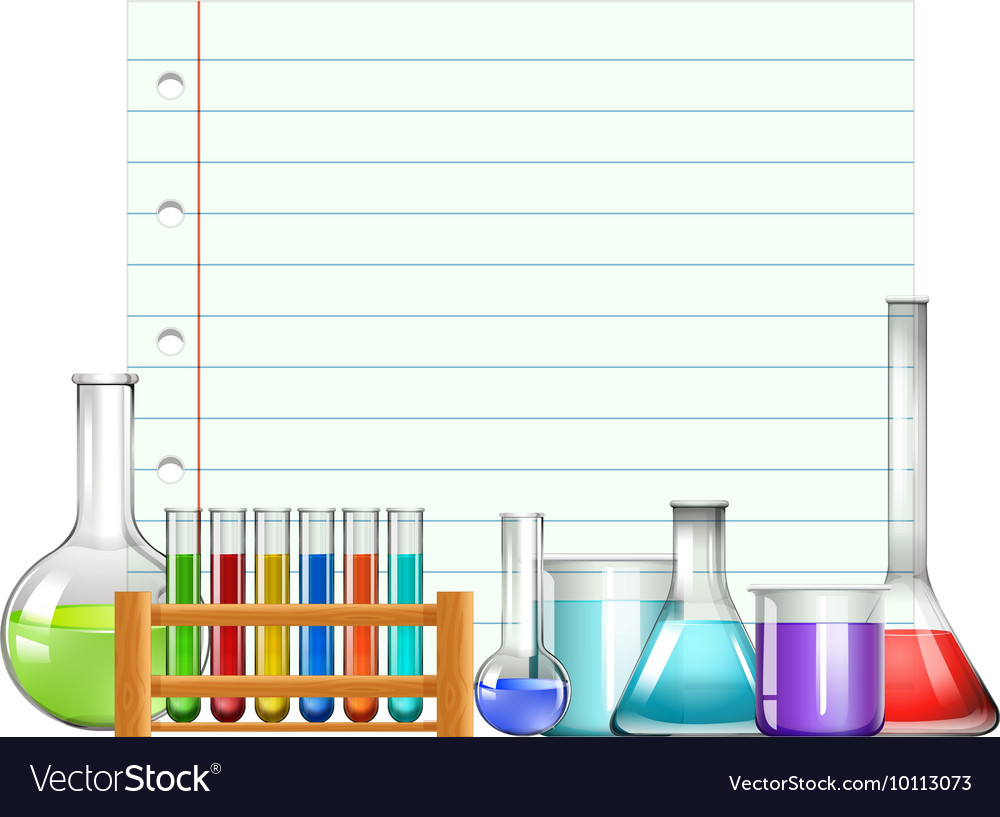 Vocabulary:
Producers
Consumers
Prey
Predator
Biotic 
Abiotic
Photosynthesis
Food web
Population
Date: 5-2-23
Standard: Food Webs in Ecosystems
Learning Target:  I can explain how matter & energy are cycled through an ecosystem.
Activities:
Students will complete the Food chains & Food webs worksheet (124) posted in Google Classroom.
06-LS2-3-Students  will develop a model to describe the cycling of matter and flow of energy among living and nonliving parts of an ecosystem.
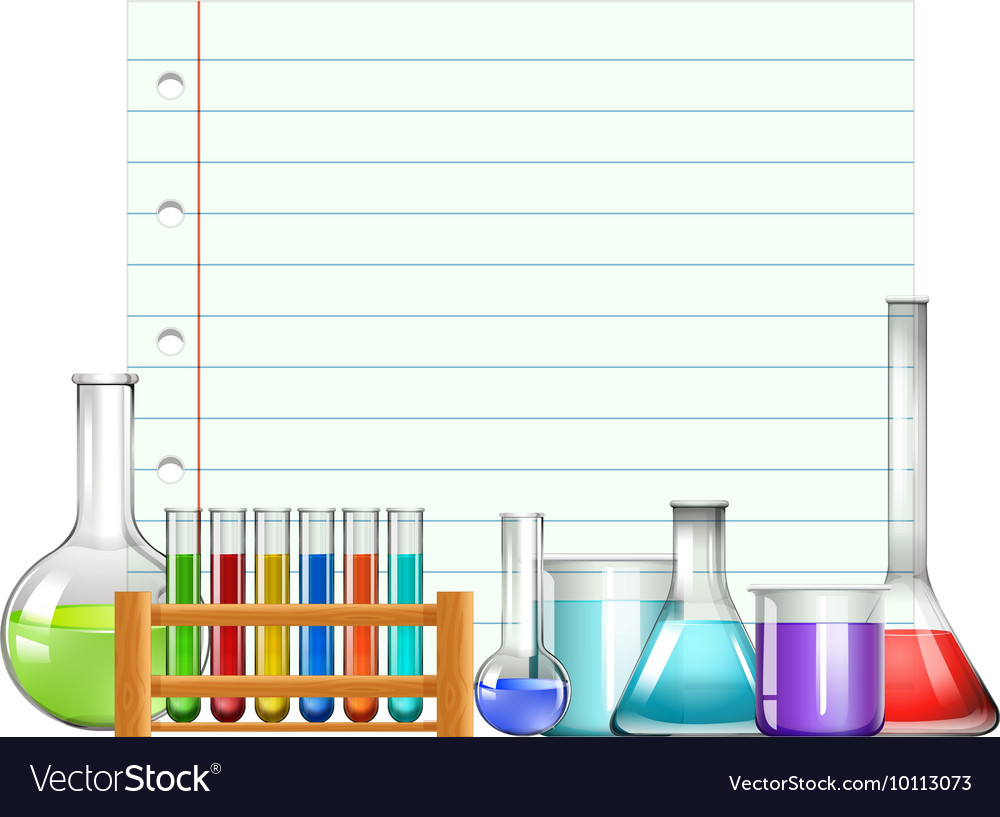 Vocabulary:
Producers
Consumers
Prey
Predator
Biotic 
Abiotic
Photosynthesis
Food web
Population
Date: 5-4-23
Standard: Food Webs in Ecosystems
Learning Target:  I can explain how matter & energy are cycled through an ecosystem.
Activities:
Students will complete the Ecosystems Quiz (125) posted in Google Classroom.
2. Students will complete the Biomes coloring packet, after the quiz.
06-LS2-3-Students  will develop a model to describe the cycling of matter and flow of energy among living and nonliving parts of an ecosystem.
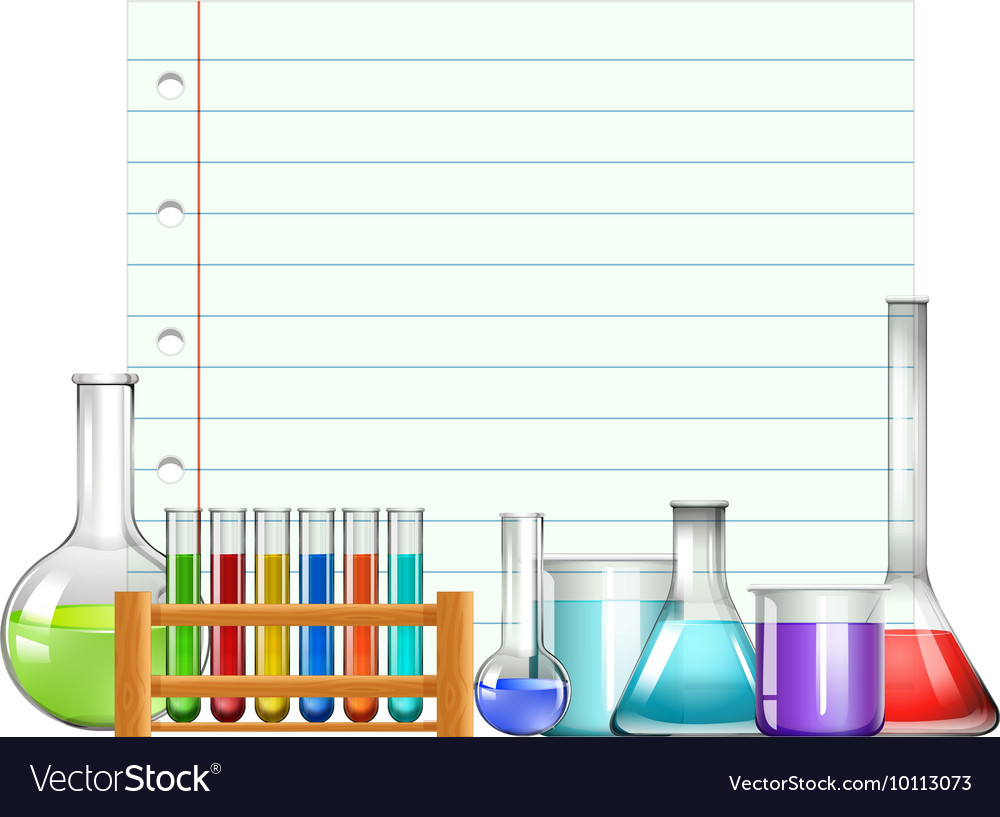 Vocabulary:
Producers
Consumers
Prey
Predator
Biotic 
Abiotic
Photosynthesis
Food web
Population
Date: 5-5-23
Standard: Biotic & Abiotic Factors in Ecosystems
Learning Target:  I will describe the effects of biotic & abiotic factors in an ecosystem.
Activities:
NO SCHOOL
06-LS2-1-Students  will analyze and interpret data to provide evidence for the effects of resource availability on organisms and populations of organisms in an ecosystem.
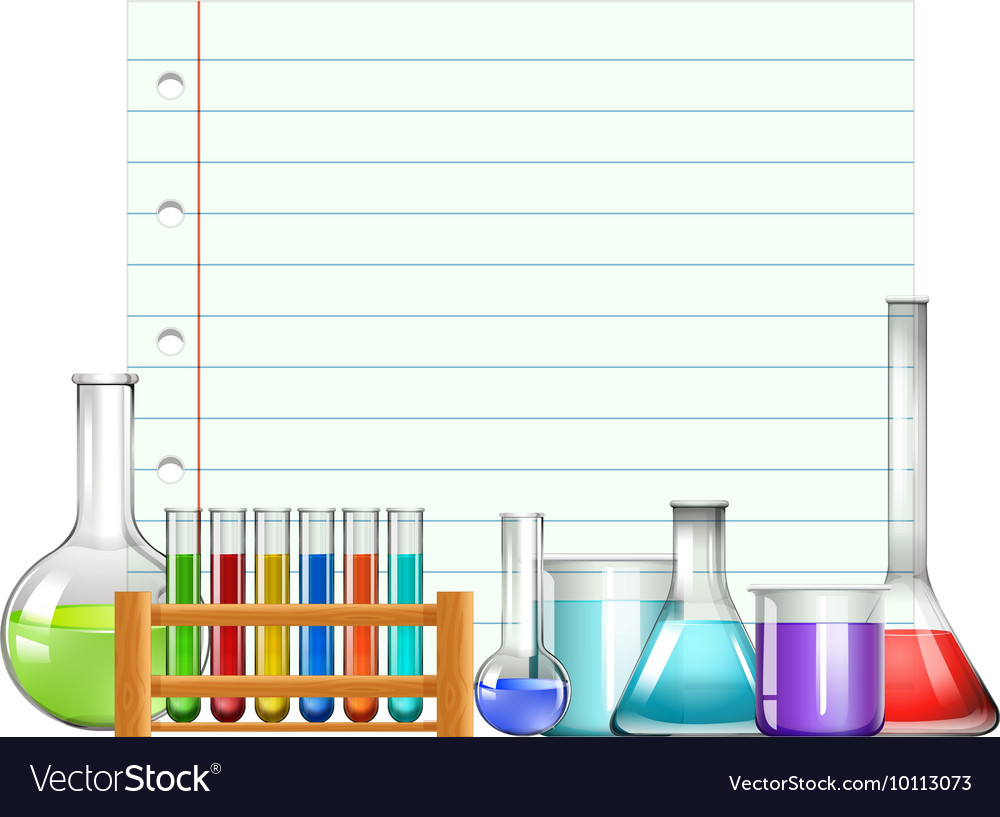 Vocabulary:
Producers
Consumers
Prey
Predator
Biotic 
Abiotic
Photosynthesis
Food web
Population
Date: 5-8-23
Standard: NATIONAL PARKS TEAM ACTIVITY
Learning Target:  I will use my schema to explain how landforms were created in the US National Parks.
Activities:
Students will watch an introductory video about Yellowstone National Park that is attached in GC.
06-LS2-3-Students  will develop a model to describe the cycling of matter and flow of energy among living and nonliving parts of an ecosystem.
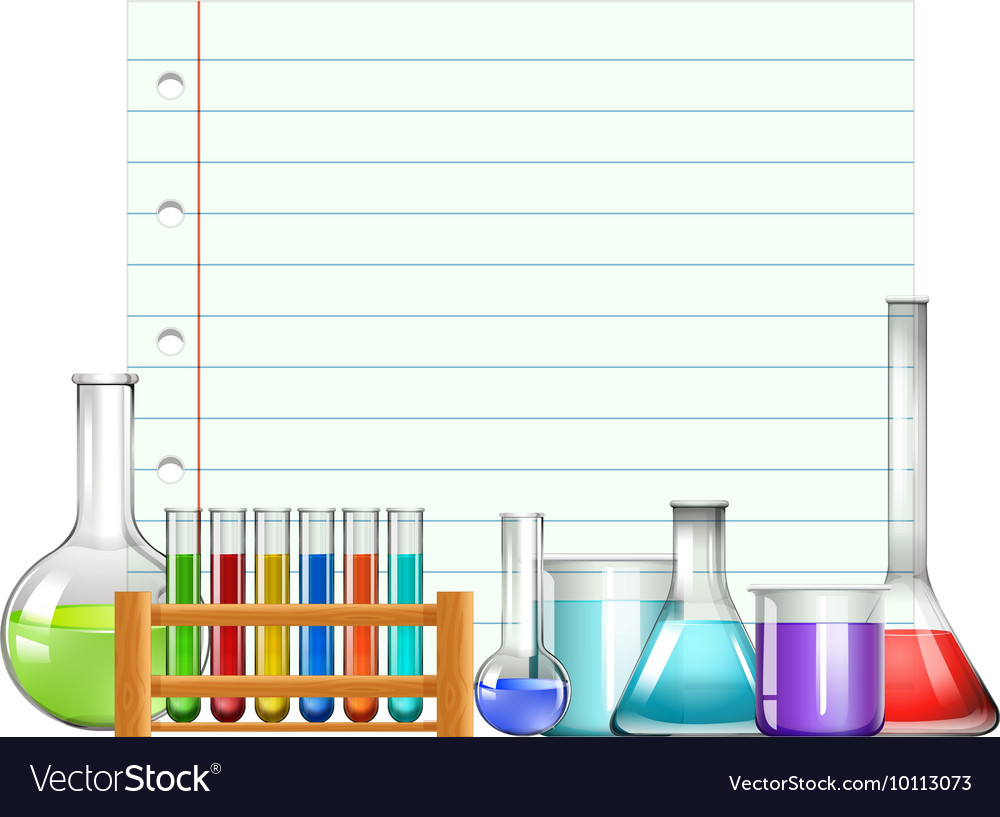 Vocabulary:
Producers
Consumers
Prey
Predator
Biotic 
Abiotic
Photosynthesis
Food web
Population
Date: 5-9-23
Standard: NATIONAL PARKS TEAM ACTIVITY
Learning Target:  I will use my schema to explain how landforms were created in the US National Parks.
Activities:
Students will complete the Yellowstone National Park Expedition Packet (Park Day-2) that is attached in GC.
06-LS2-3-Students  will develop a model to describe the cycling of matter and flow of energy among living and nonliving parts of an ecosystem.
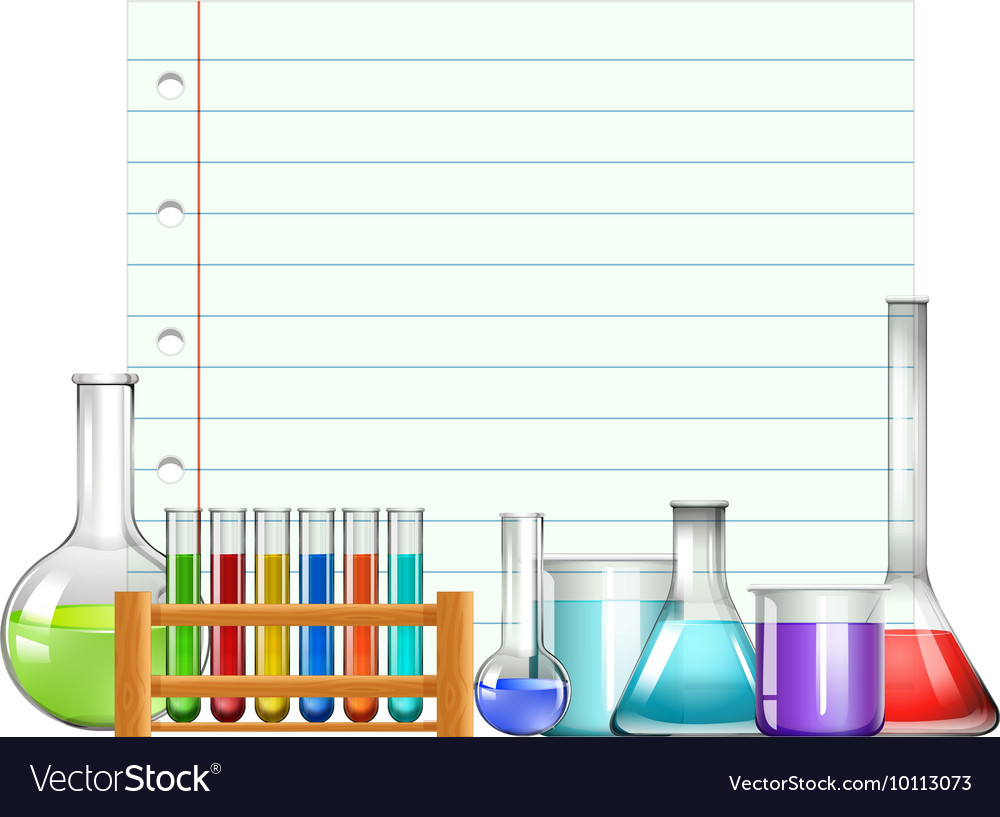 Vocabulary:
Producers
Consumers
Prey
Predator
Biotic 
Abiotic
Photosynthesis
Food web
Population
Date: 5-10-23
Standard:
Learning Target:
Activities:
1. Students will take the KSA Reading & Writing tests.
06-LS2-3-Students  will develop a model to describe the cycling of matter and flow of energy among living and nonliving parts of an ecosystem.
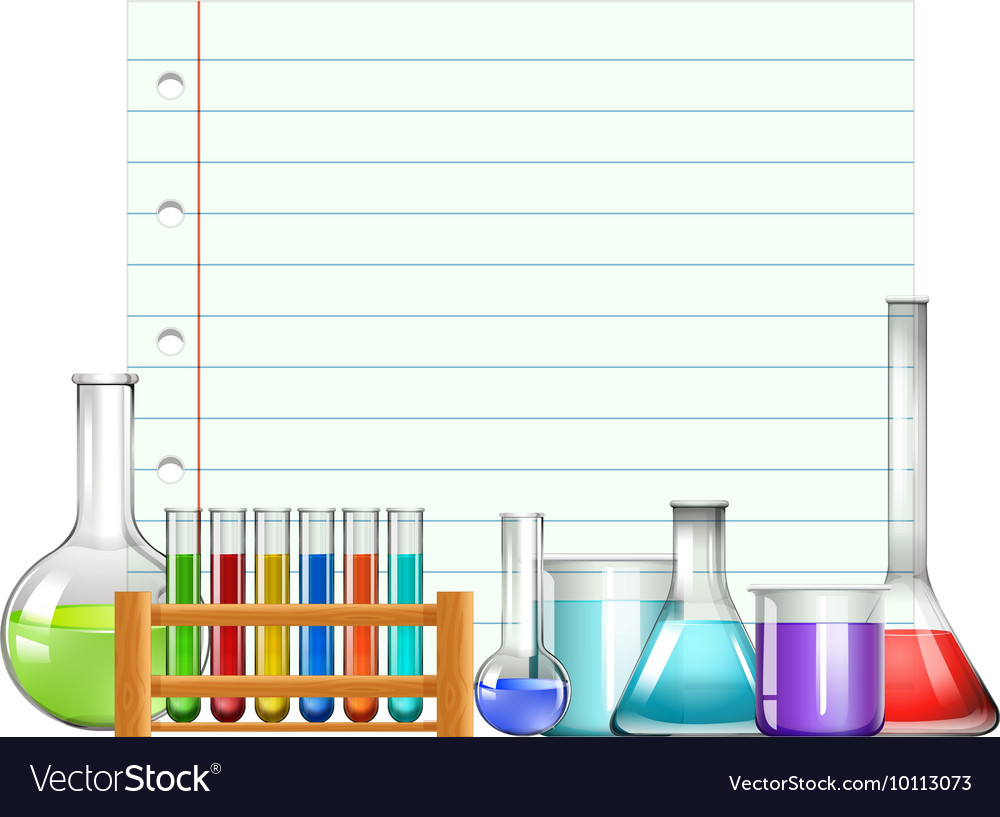 Vocabulary:
Producers
Consumers
Prey
Predator
Biotic 
Abiotic
Photosynthesis
Food web
Population
Date: 5-11-23
Standard:
Learning Target:
Activities:
1. Students will take the KSA Math test.
06-LS2-3-Students  will develop a model to describe the cycling of matter and flow of energy among living and nonliving parts of an ecosystem.
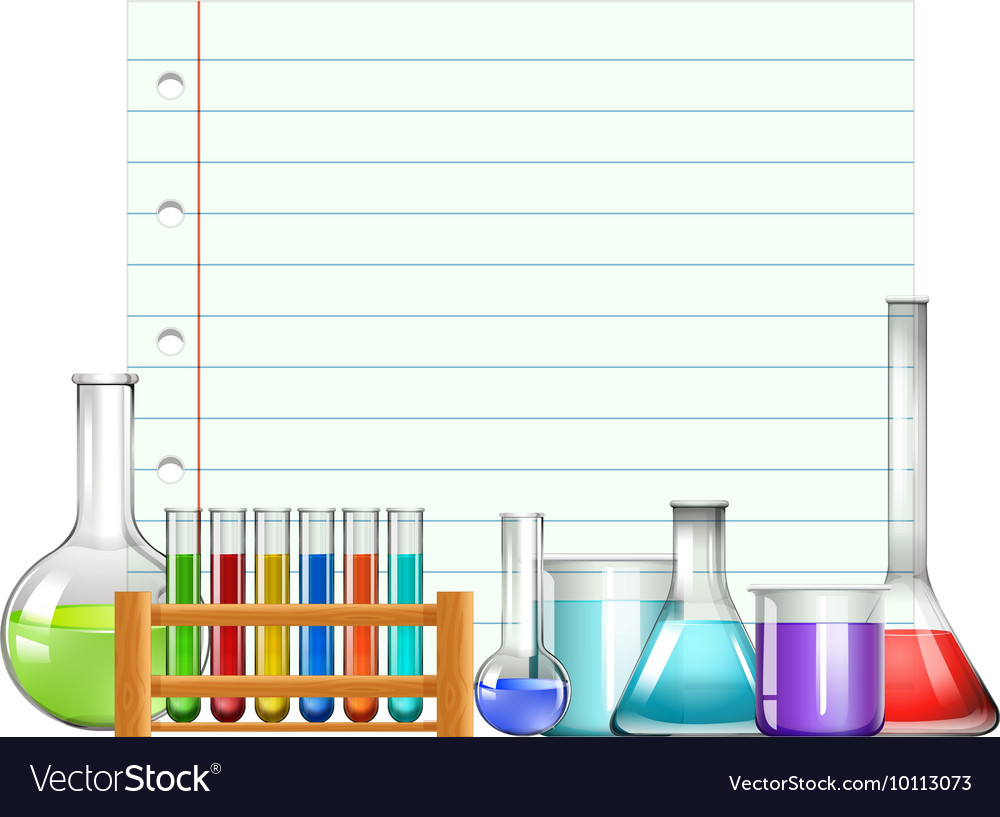 Vocabulary:
Producers
Consumers
Prey
Predator
Biotic 
Abiotic
Photosynthesis
Food web
Population
Date: 5-12-23
Standard: NATIONAL PARKS TEAM ACTIVITY
Learning Target:  I will use my schema to explain how landforms were created in the US National Parks.
Activities:
1. Students will complete the Yellowstone National Park Expedition Packet (Park Day-2) that is attached in GC.
06-LS2-3-Students  will develop a model to describe the cycling of matter and flow of energy among living and nonliving parts of an ecosystem.
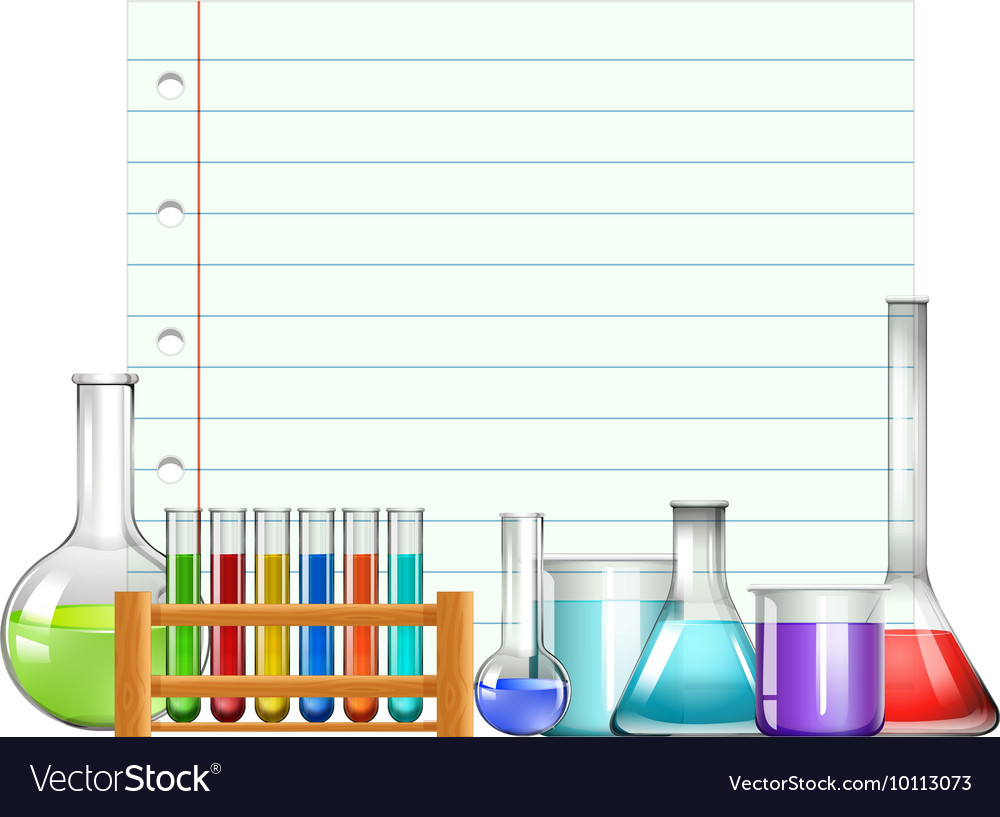 Vocabulary:
Producers
Consumers
Prey
Predator
Biotic 
Abiotic
Photosynthesis
Food web
Population
Date: 5-15-23
Standard: END OF SCHOOL ACTIVITIES
Learning Target:  I will reflect on what I learned this school year.
Activities:
1. Students will complete the Ecosystems Practice test review (128) attached in GC.
06-LS2-1-Students  will analyze and interpret data to provide evidence for the effects of resource availability on organisms and populations of organisms in an ecosystem.
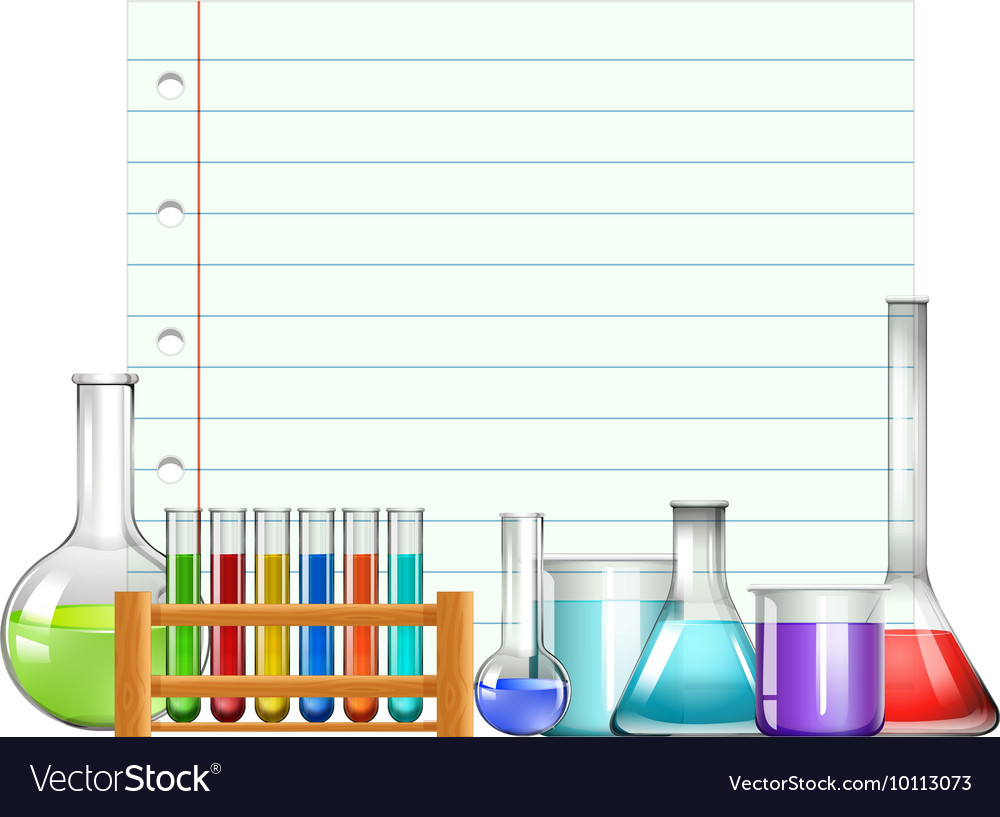 Vocabulary:
Producers
Consumers
Prey
Predator
Biotic 
Abiotic
Photosynthesis
Food web
Population
Date: 5-16-23
Standard: Biotic & Abiotic Factors in Ecosystems
Learning Target:  I will describe the effects of biotic & abiotic factors in an ecosystem.
Activities:
NO SCHOOL
06-LS2-1-Students  will analyze and interpret data to provide evidence for the effects of resource availability on organisms and populations of organisms in an ecosystem.
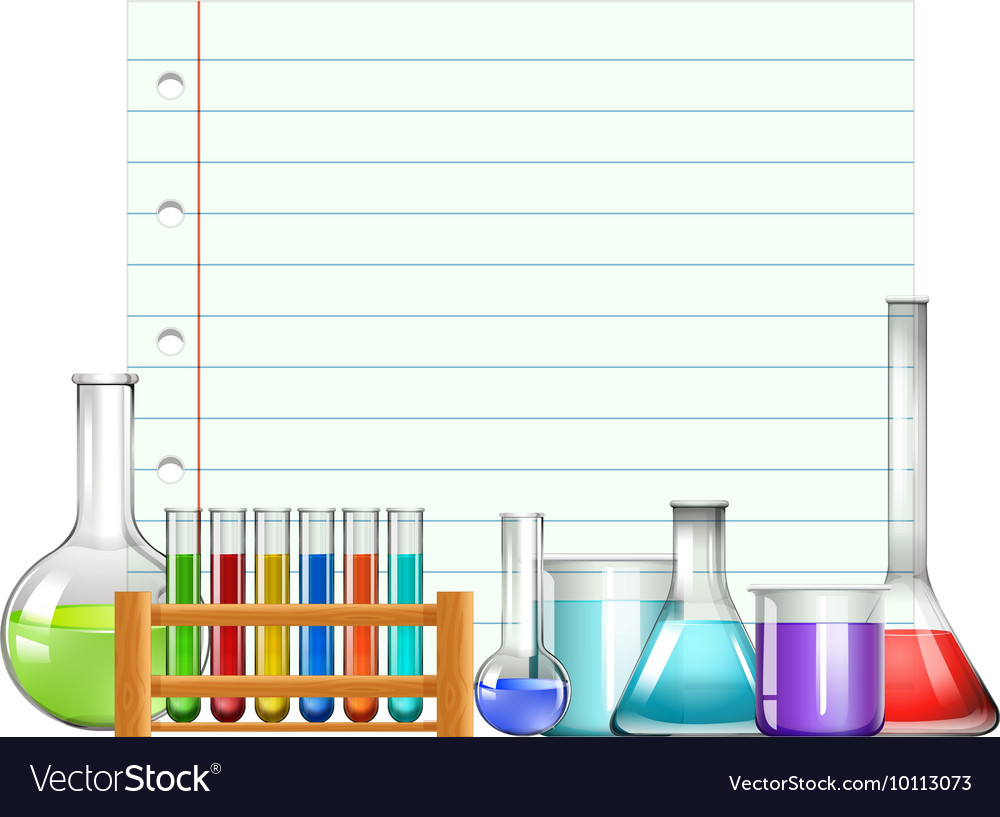 Vocabulary:
Producers
Consumers
Prey
Predator
Biotic 
Abiotic
Photosynthesis
Food web
Population
Date: 5-17-23
Standard: END OF SCHOOL ACTIVITIES
Learning Target:  I will reflect on what I learned this school year.
Activities:
1. Students will complete the Doodles: Space End of Year Review (127).
06-LS2-1-Students  will analyze and interpret data to provide evidence for the effects of resource availability on organisms and populations of organisms in an ecosystem.
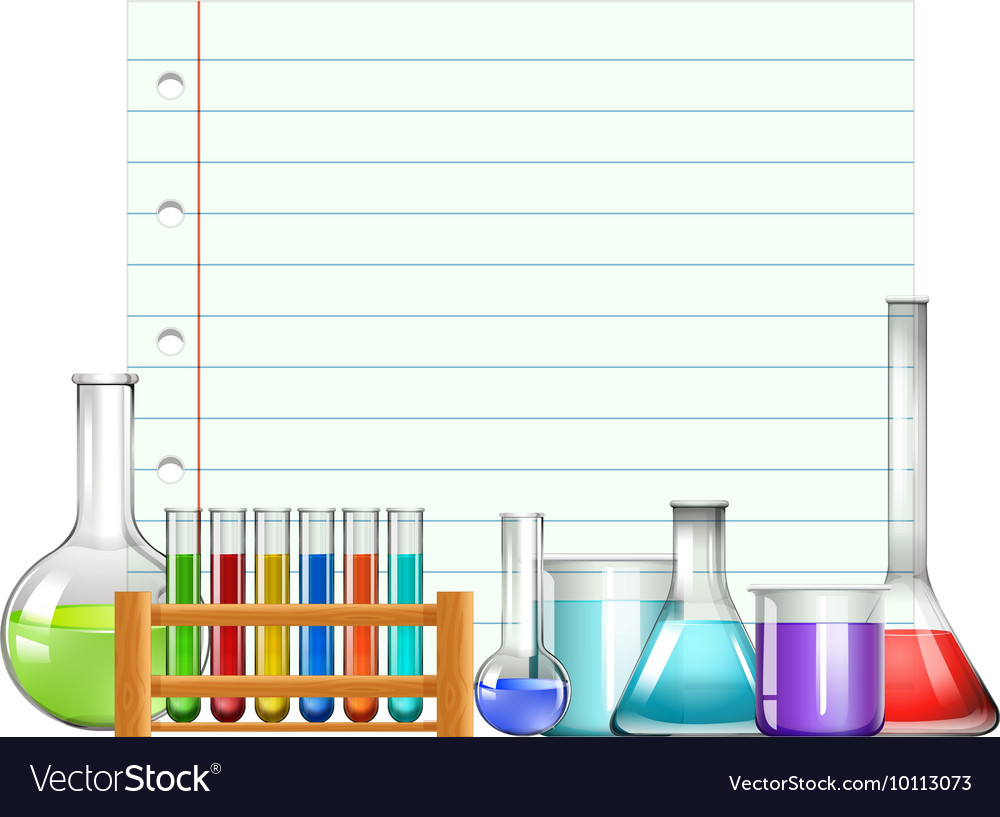 Vocabulary:
Producers
Consumers
Prey
Predator
Biotic 
Abiotic
Photosynthesis
Food web
Population
Date: 5-18-23
Standard: END OF SCHOOL ACTIVITIES
Learning Target:  I will reflect on what I learned this school year.
Activities:
1. Students will complete the Doodles: Matter End of Year Review (126).
06-LS2-1-Students  will analyze and interpret data to provide evidence for the effects of resource availability on organisms and populations of organisms in an ecosystem.
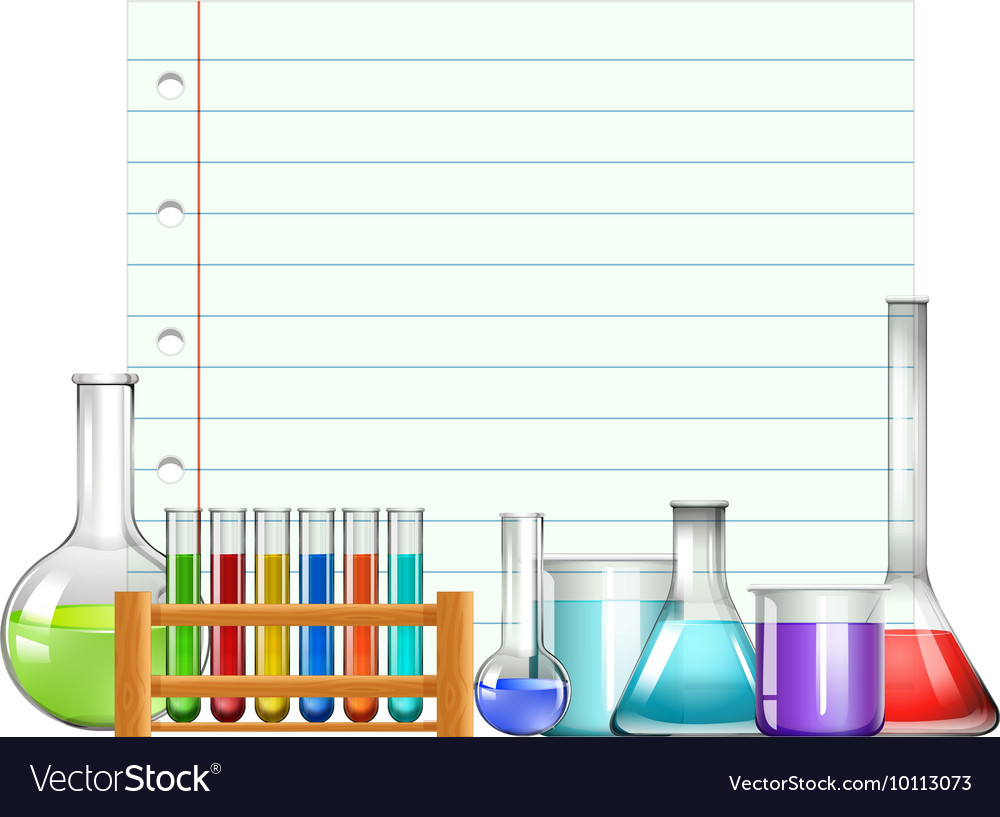 Vocabulary:
Producers
Consumers
Prey
Predator
Biotic 
Abiotic
Photosynthesis
Food web
Population
Date: 5-19-23
Standard: END OF SCHOOL ACTIVITIES
Learning Target:  I will reflect on what I learned this school year.
Activities:
1. Students will make ice cream and sign yearbooks outside.
06-LS2-1-Students  will analyze and interpret data to provide evidence for the effects of resource availability on organisms and populations of organisms in an ecosystem.
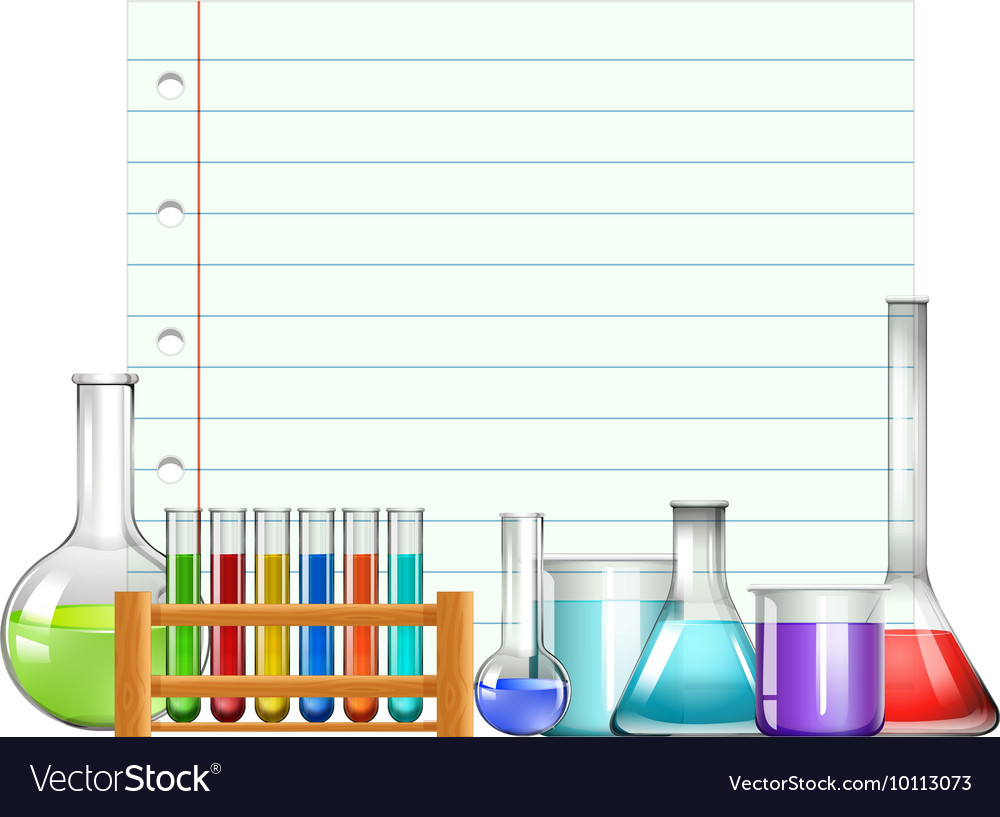 Vocabulary:
Producers
Consumers
Prey
Predator
Biotic 
Abiotic
Photosynthesis
Food web
Population
Date: 5-22-23
Standard: Biotic & Abiotic Factors in Ecosystems
Learning Target:  I will describe the effects of biotic & abiotic factors in an ecosystem.
Activities:
1. Students will complete the PBS: Ocean Circulation Activity (114) posted in GC.
06-LS2-1-Students  will analyze and interpret data to provide evidence for the effects of resource availability on organisms and populations of organisms in an ecosystem.
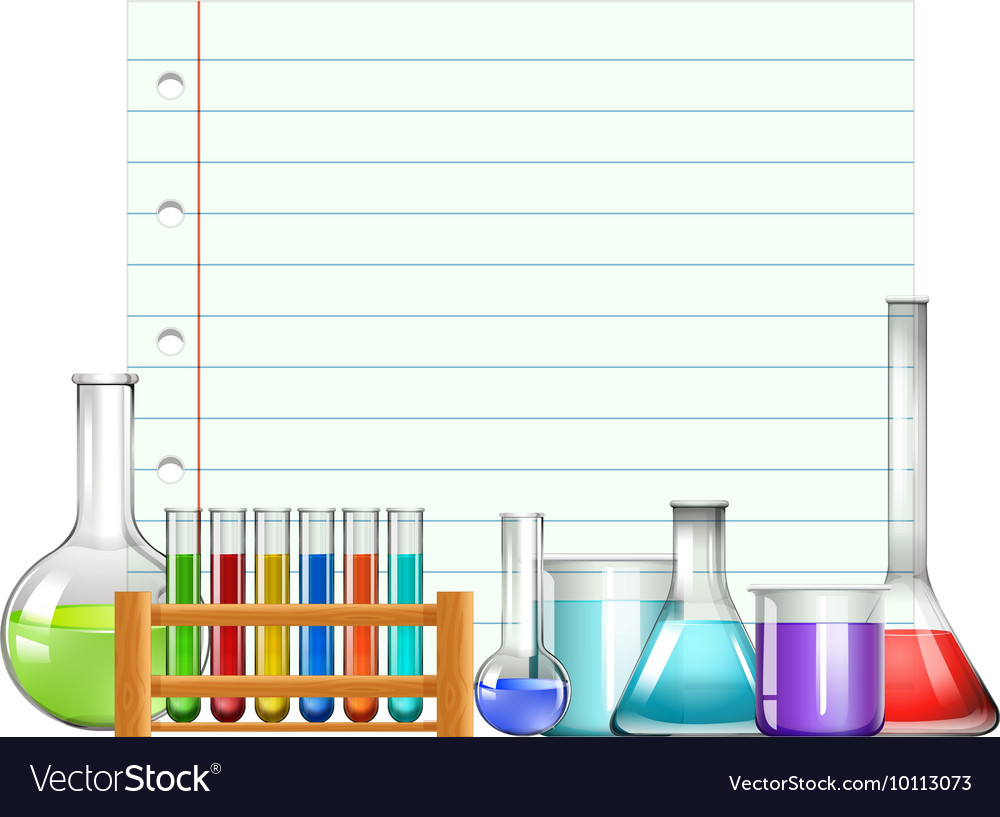 Vocabulary:
Producers
Consumers
Prey
Predator
Biotic 
Abiotic
Photosynthesis
Food web
Population
Date: 5-23-23
Standard: Biotic & Abiotic Factors in Ecosystems
Learning Target:  I will describe the effects of biotic & abiotic factors in an ecosystem.
Activities:
1. Students will review with the Ecosystems Jeopardy.
3. Students will make an explore the properties of a pool of Oobleck, during SOAR.
06-LS2-1-Students  will analyze and interpret data to provide evidence for the effects of resource availability on organisms and populations of organisms in an ecosystem.
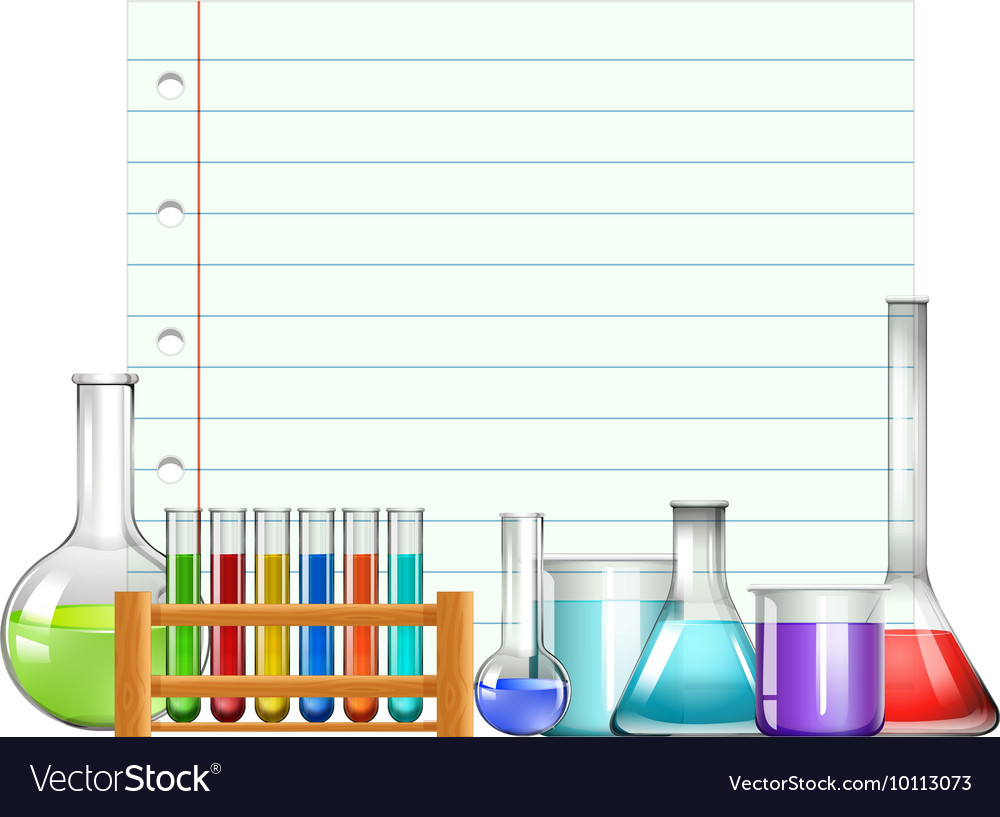 Vocabulary:
Producers
Consumers
Prey
Predator
Biotic 
Abiotic
Photosynthesis
Food web
Population
Date: 5-24-23
Standard: Biotic & Abiotic Factors in Ecosystems
Learning Target:  I will describe the effects of biotic & abiotic factors in an ecosystem.
Activities:
1. Students will take the Ecosystems Test attached in Google Classroom.
06-LS2-1-Students  will analyze and interpret data to provide evidence for the effects of resource availability on organisms and populations of organisms in an ecosystem.
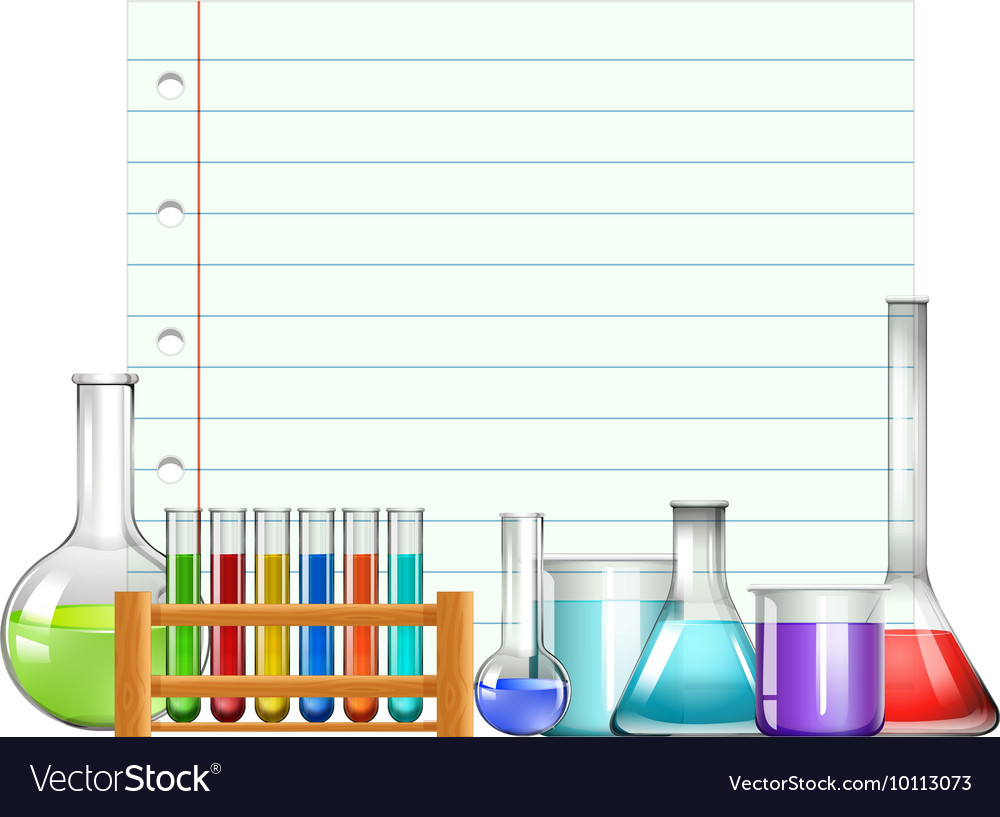 Vocabulary:
Producers
Consumers
Prey
Predator
Biotic 
Abiotic
Photosynthesis
Food web
Population
Date: 5-25-23
Standard: NATIONAL PARKS TEAM ACTIVITY
Learning Target:  I will explain how wolves are a vital part of the ecosystem in Yellowstone National Park.
Activities:
1. Students will watch the attached Wolves in Yellowstone Park video and then complete the attached PBS: Wolves of Yellowstone activity (Park Day-3)
06-LS2-3-Students  will develop a model to describe the cycling of matter and flow of energy among living and nonliving parts of an ecosystem.
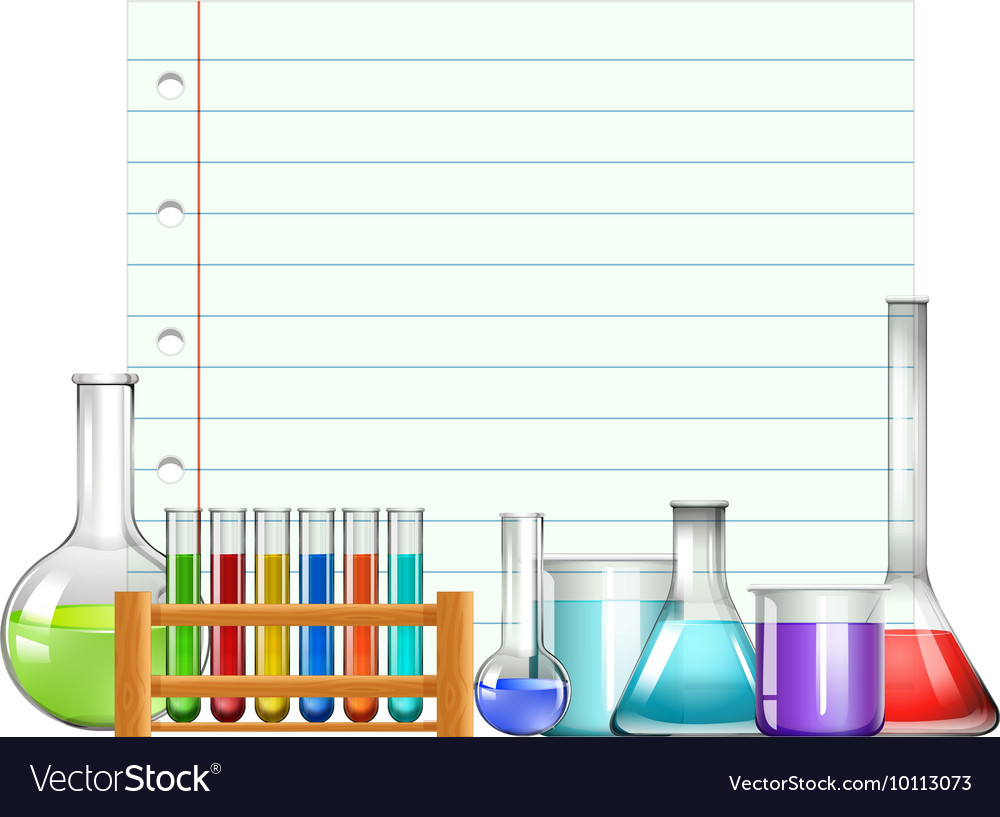 Vocabulary:
Producers
Consumers
Prey
Predator
Biotic 
Abiotic
Photosynthesis
Food web
Population
Date: 5-25-23-ALTERNATE ASSIGNMENT
Standard: Biotic & Abiotic Factors in Ecosystems
Learning Target:  I will describe the effects of biotic & abiotic factors in an ecosystem.
Activities:
1. Students will go through the PBS: Turning Wastewater into Drinking Water (131) reading activity.
2. Students will watch the attached PBS video links and complete the video worksheet attached in Google Classroom.
06-LS2-3-Students  will develop a model to describe the cycling of matter and flow of energy among living and nonliving parts of an ecosystem.
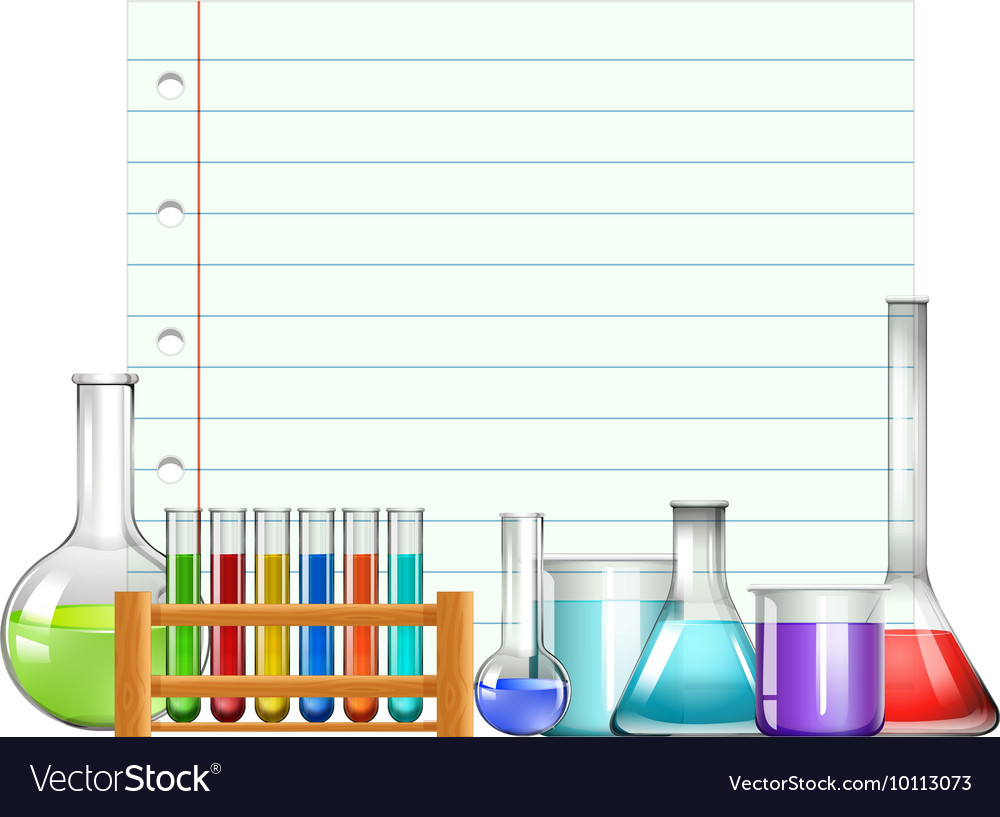 Vocabulary:
Producers
Consumers
Prey
Predator
Biotic 
Abiotic
Photosynthesis
Food web
Population
Date: 5-26-23
Standard: NATIONAL PARKS TEAM ACTIVITY
Learning Target:  I will use my schema to explain how a supervolcano was created in Yellowstone National Park.
Activities:
Students will do the TED-TALK Supervolcano Activity (Park Day-4) posted in Google Classroom, after the End of Year Celebration..
06-LS2-3-Students  will develop a model to describe the cycling of matter and flow of energy among living and nonliving parts of an ecosystem.
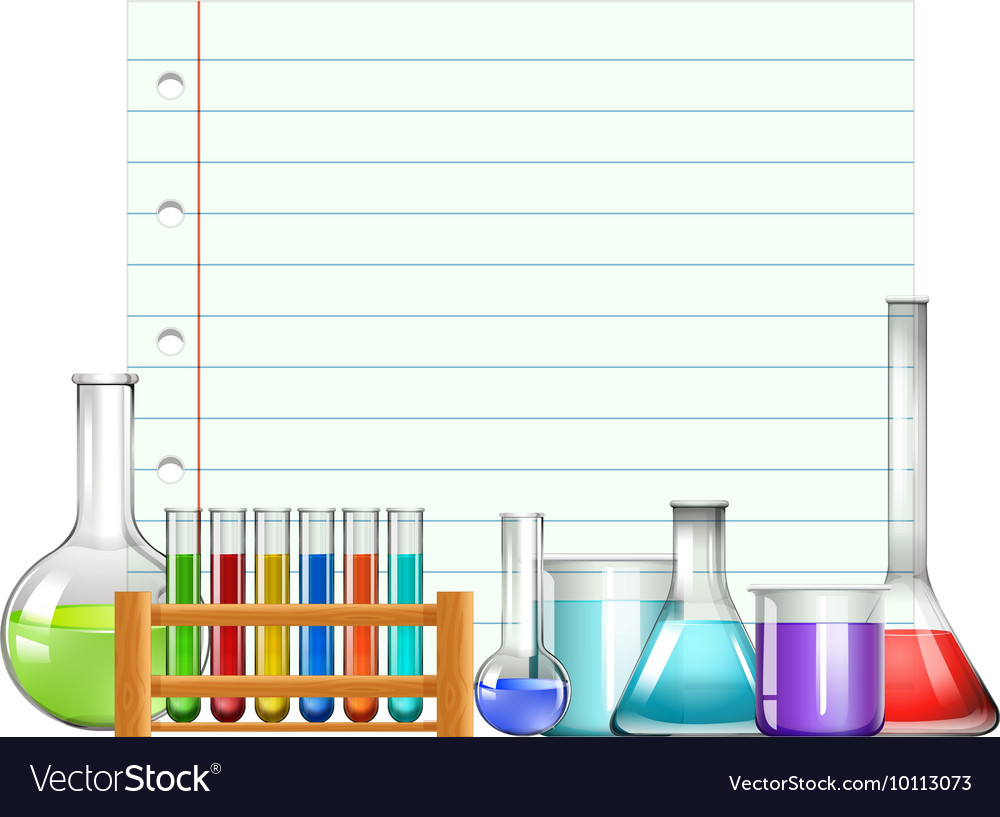 Vocabulary:
Producers
Consumers
Prey
Predator
Biotic 
Abiotic
Photosynthesis
Food web
Population
Date: 5-30-23
Standard: END OF YEAR ACTIVITY
Learning Target:  I will reflect on what I learned this school year.
Activities:
Students will play the “Ultimate Fandom” End of Year Jeopardy.
06-LS2-3-Students  will develop a model to describe the cycling of matter and flow of energy among living and nonliving parts of an ecosystem.
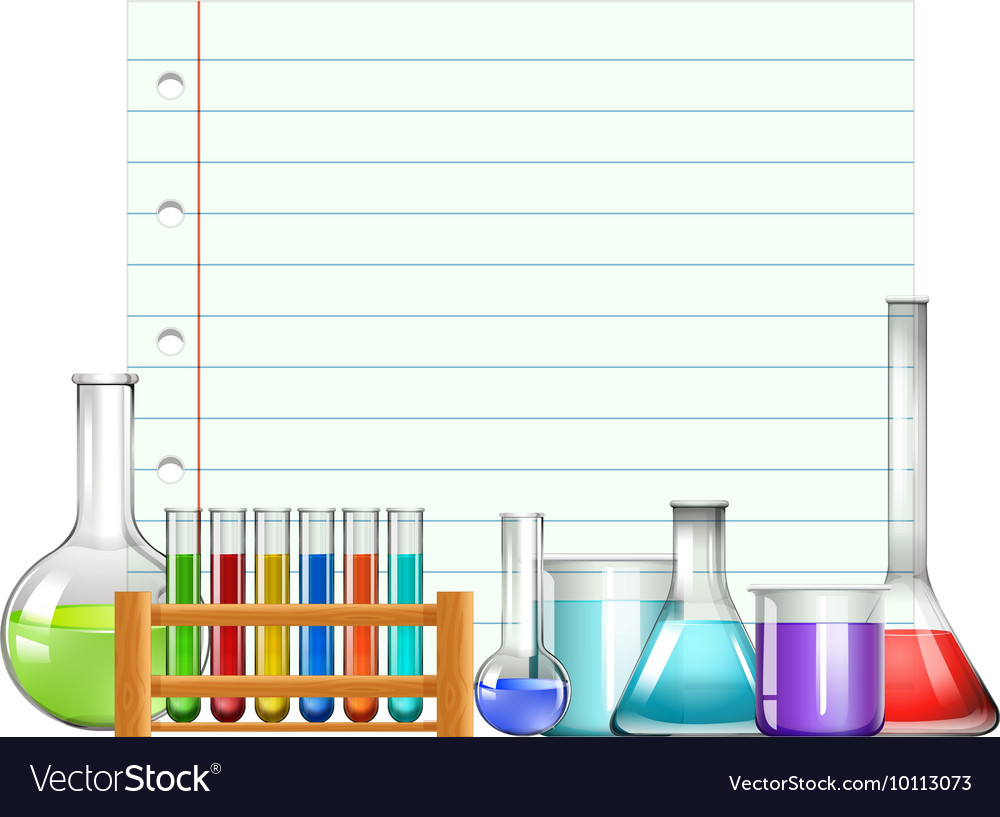 Vocabulary:
Producers
Consumers
Prey
Predator
Biotic 
Abiotic
Photosynthesis
Food web
Population
Date: 5-31-23
Standard: LAST DAY OF SCHOOL
Learning Target:  I will reflect on what I learned this school year.
Activities:
06-LS2-1-Students  will analyze and interpret data to provide evidence for the effects of resource availability on organisms and populations of organisms in an ecosystem.